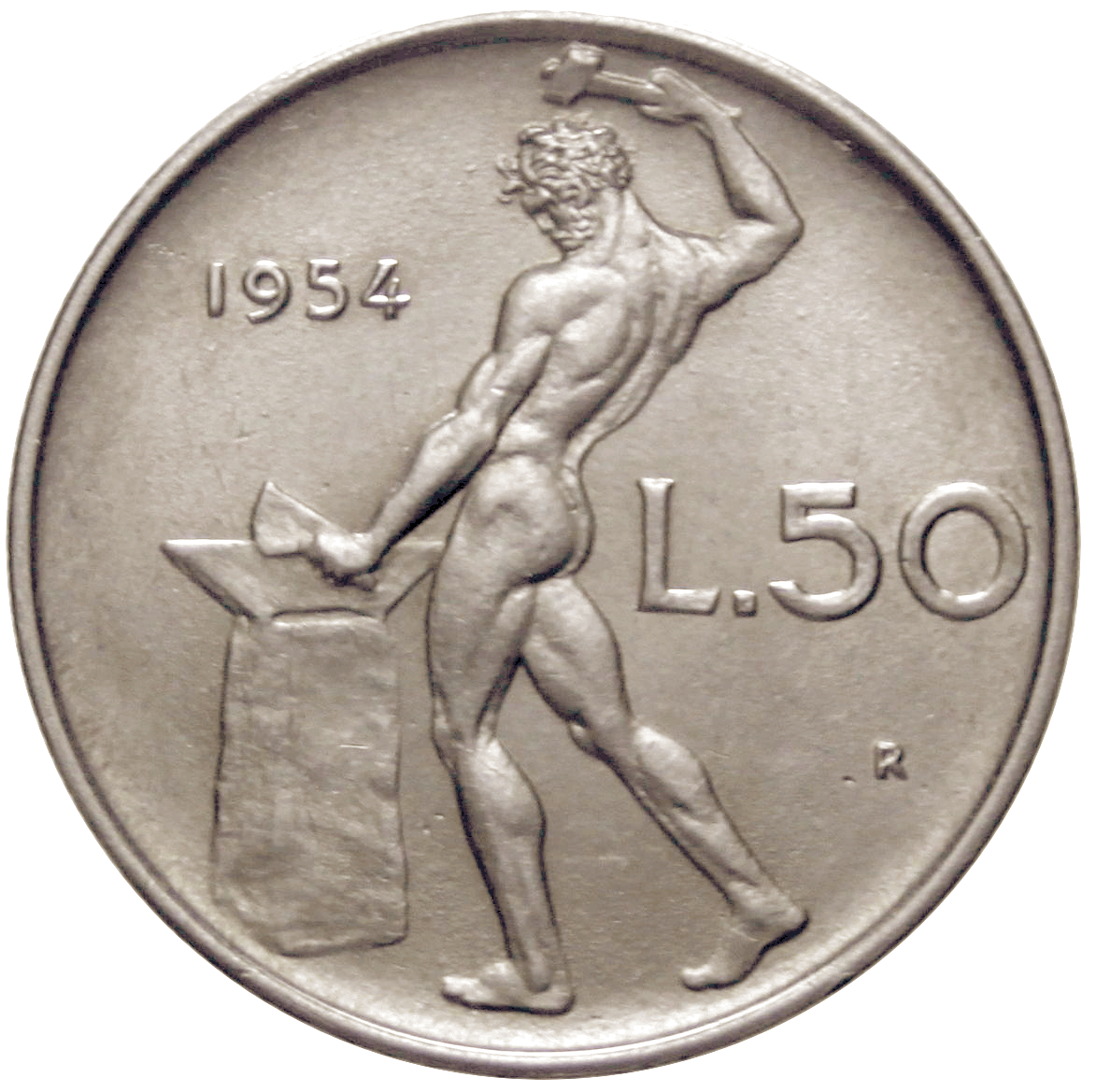 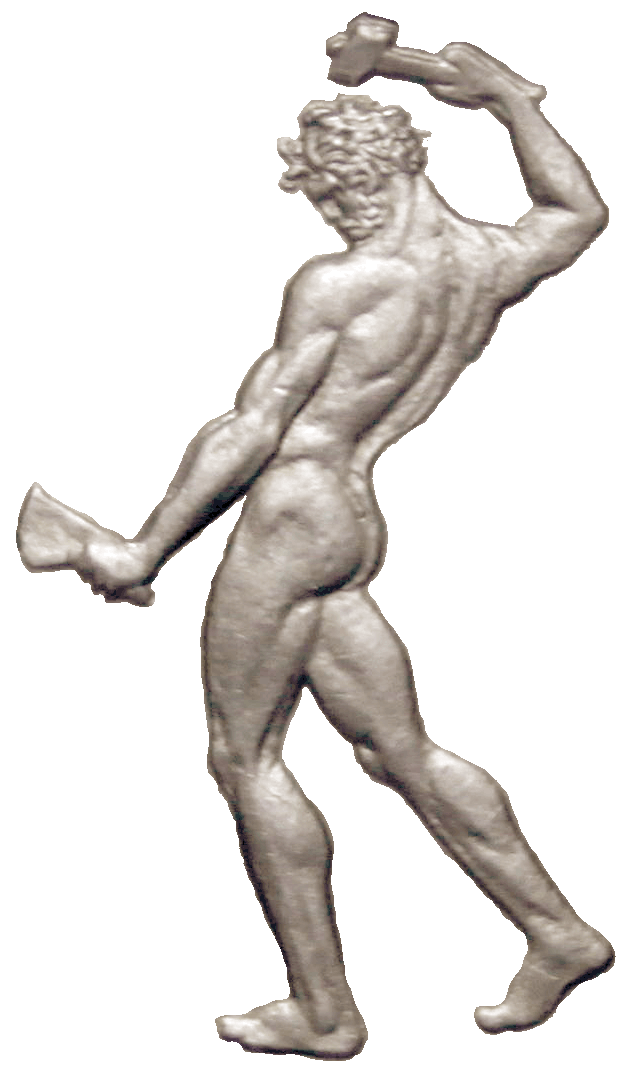 HARMONIOUS ANVILS
Jubal, Pythagoras
and the myth of the origin of music
DMA Colloquium | Peabody Institute
Davide Daolmi | Università degli Studi di Milano
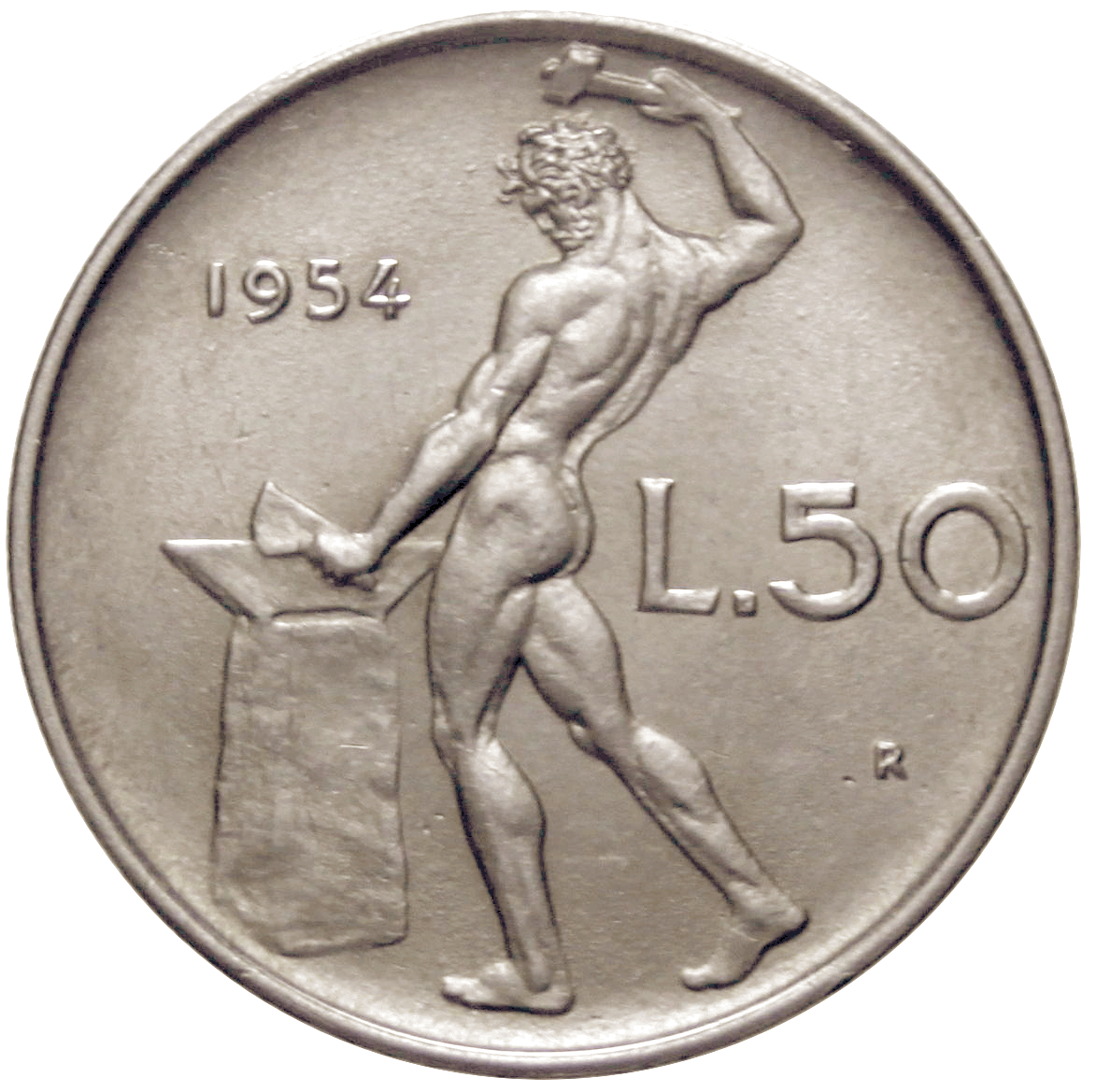 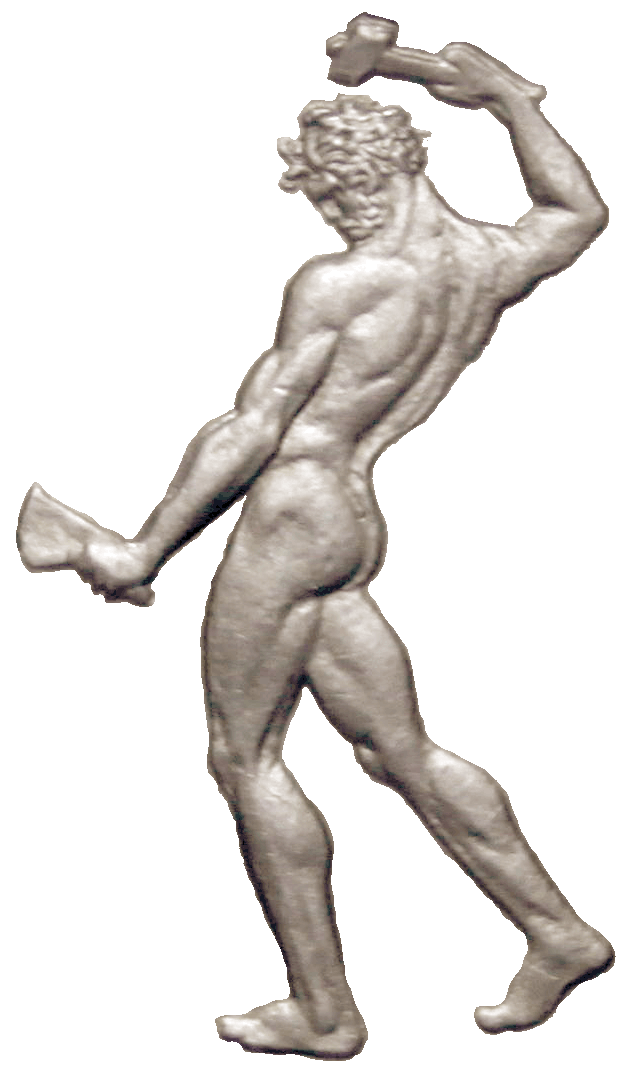 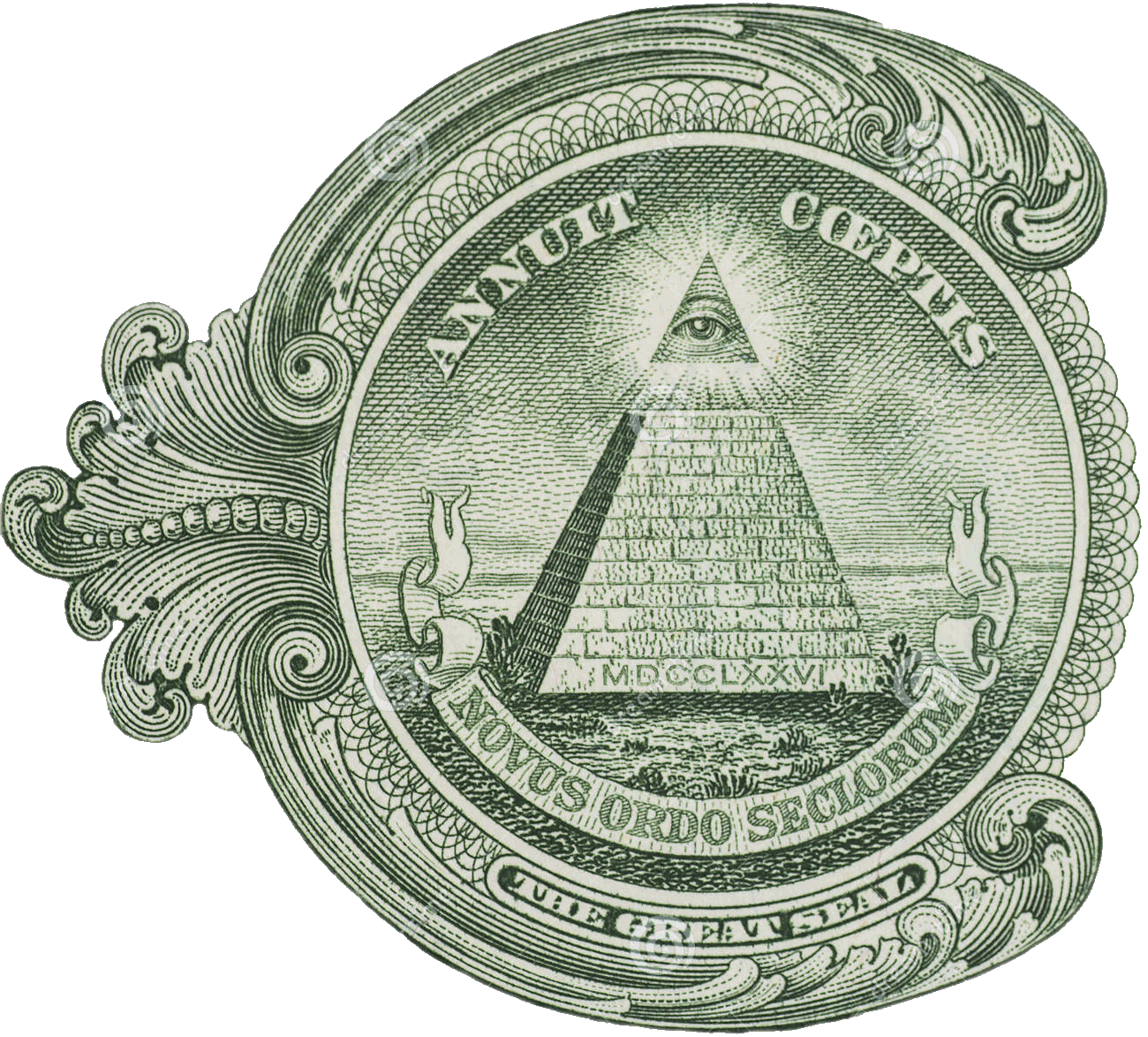 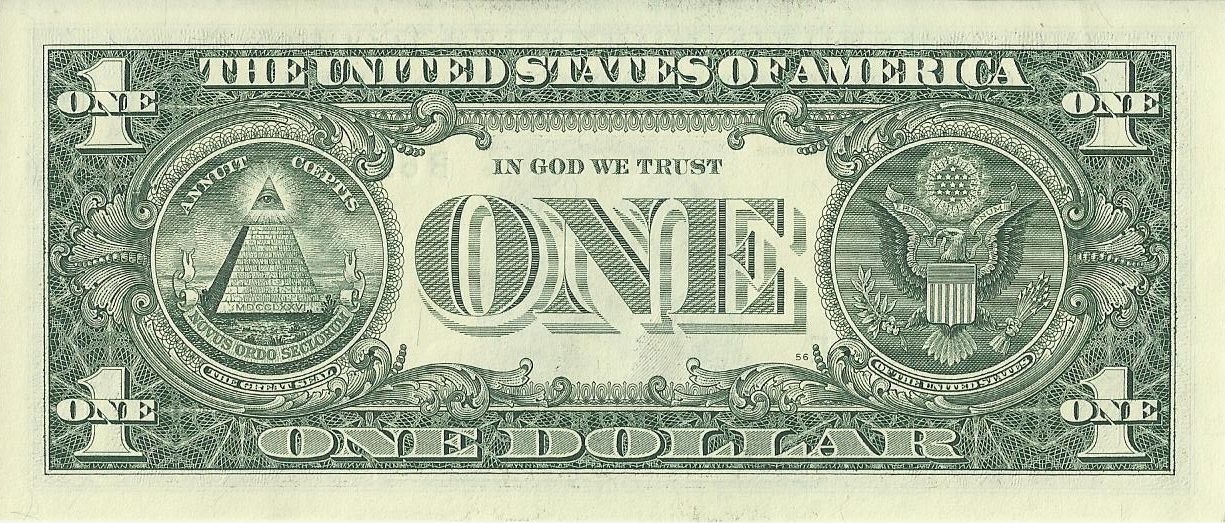 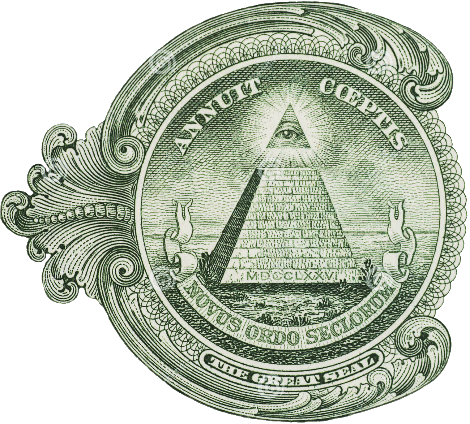 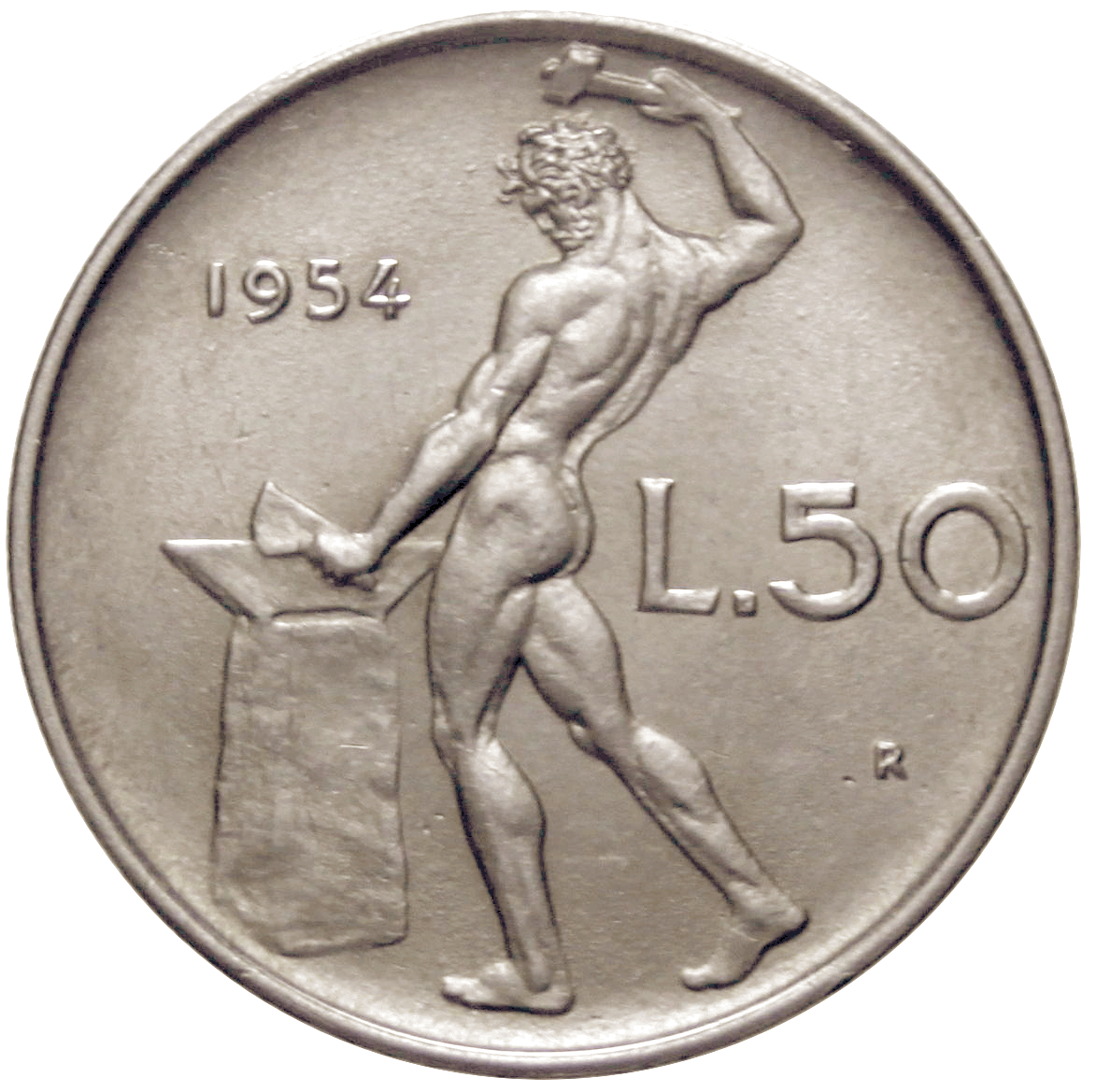 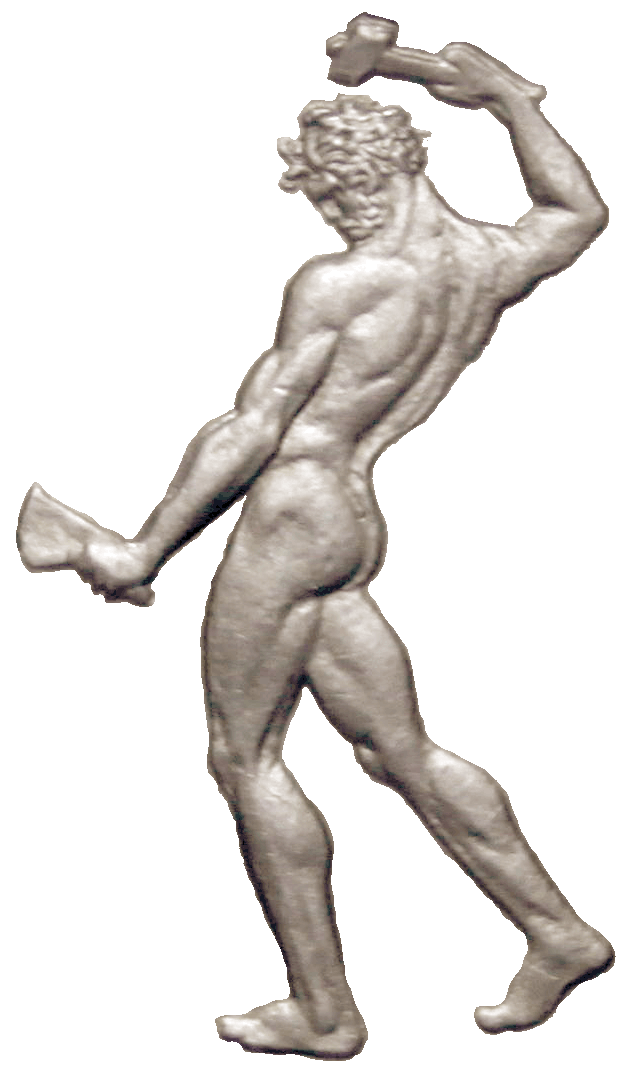 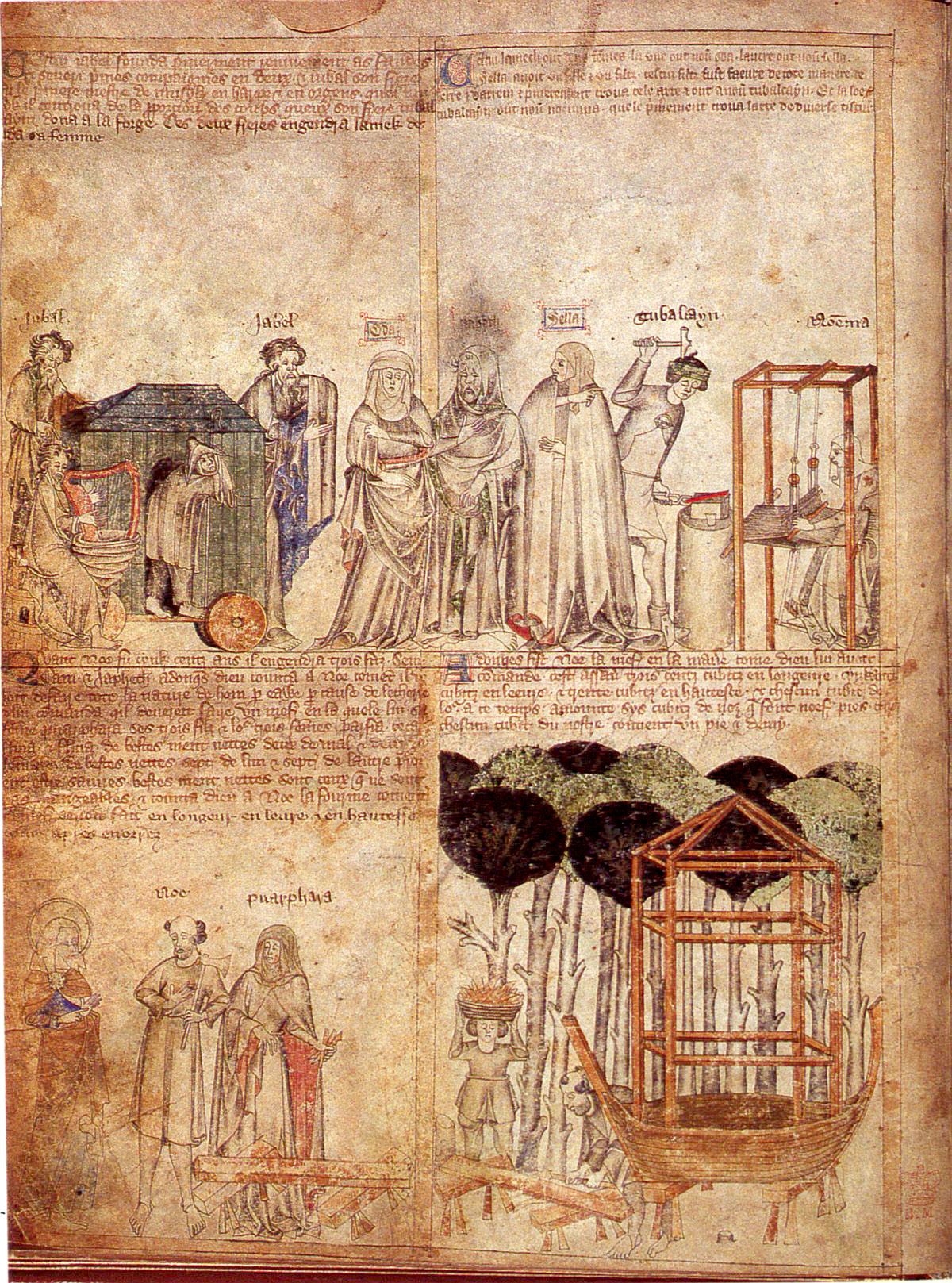 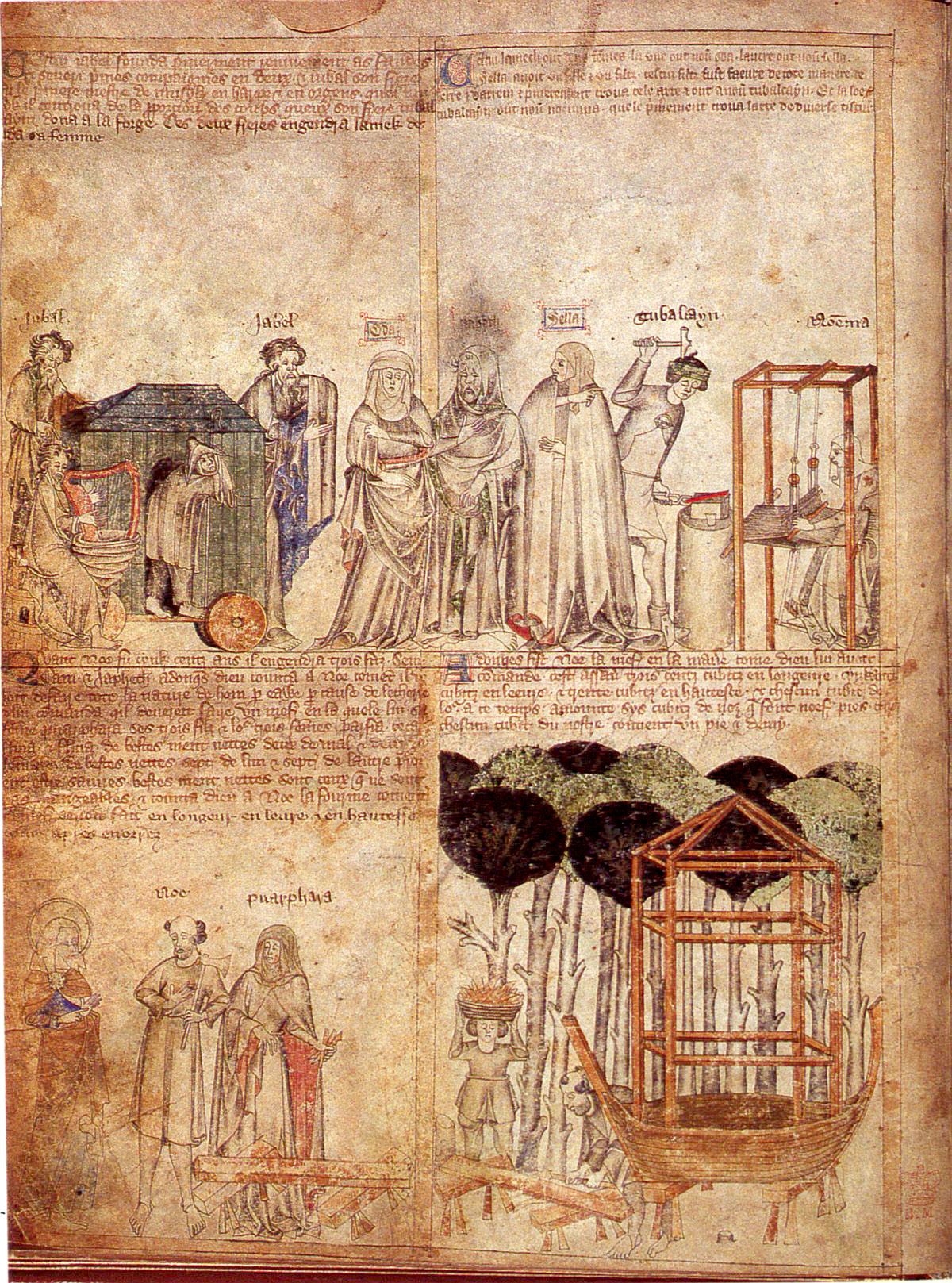 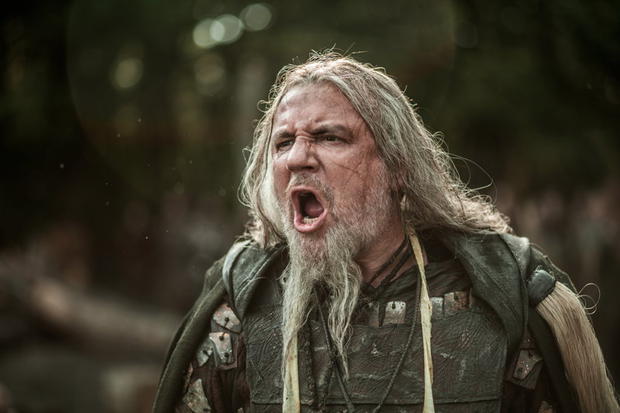 TUBALCAIN
VULCAN
The family of Tubalcain
London, British Library, Egerton 1894, f. 2v (XIV c.)
Vulcan/Ephaestus
Tubalcain
Tubalcain(Ray Winstone)
in Noah (2014)
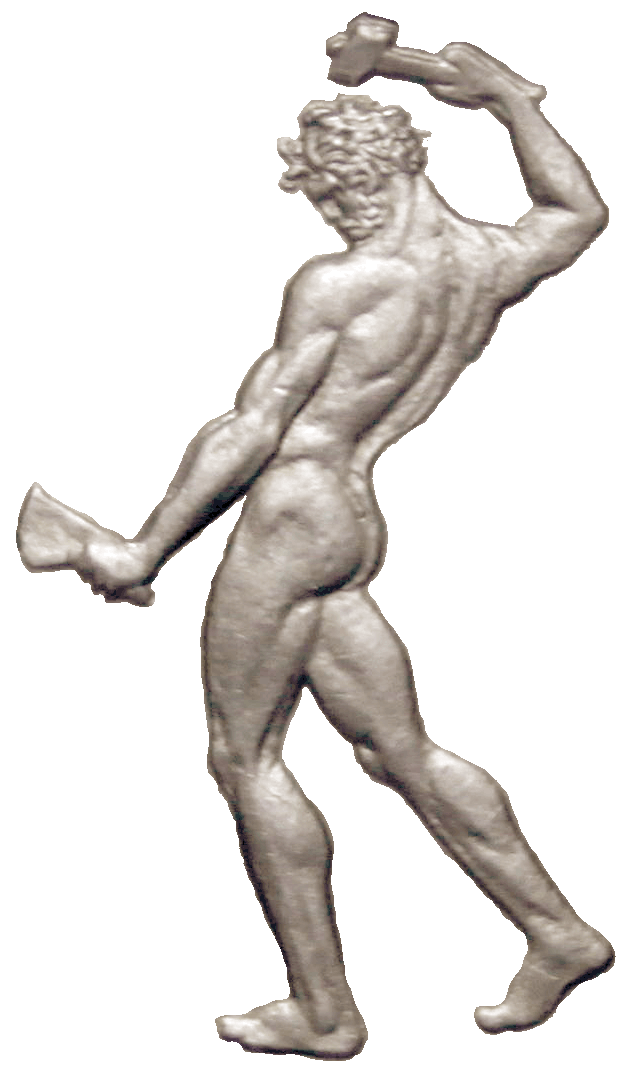 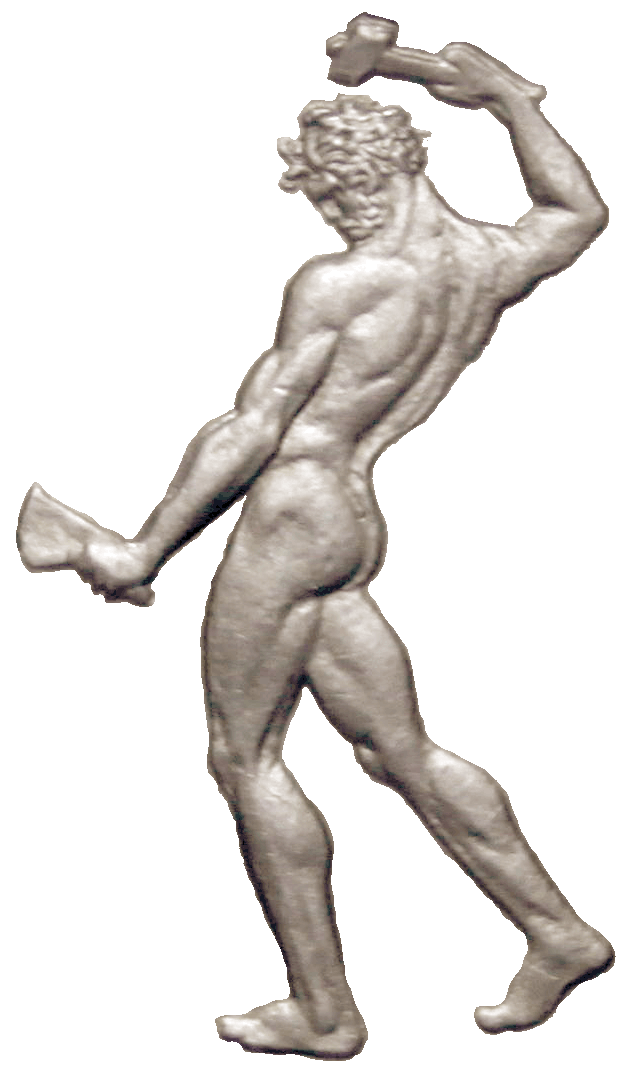 Tubal-Cain
Jubal
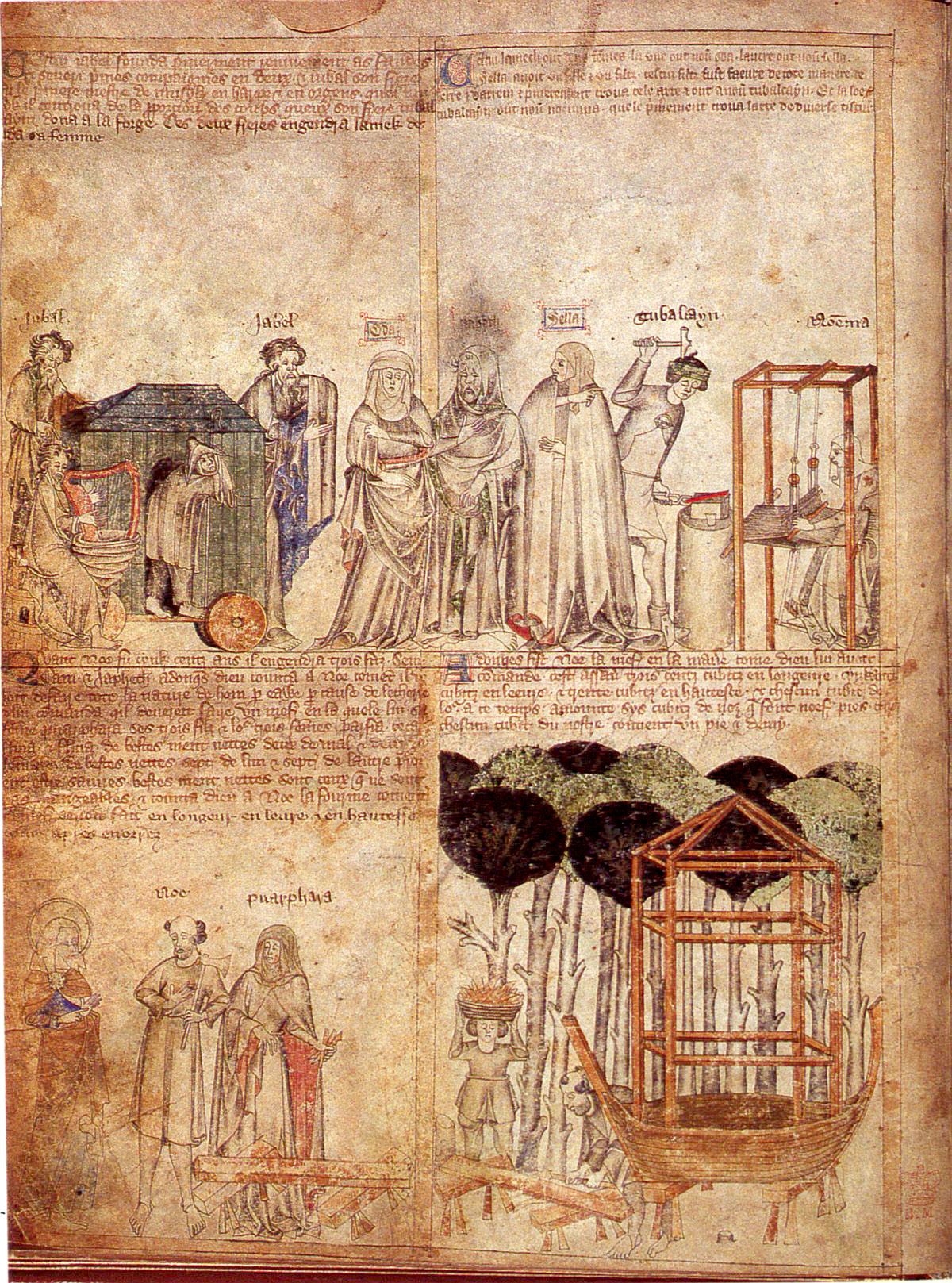 The role of anvils
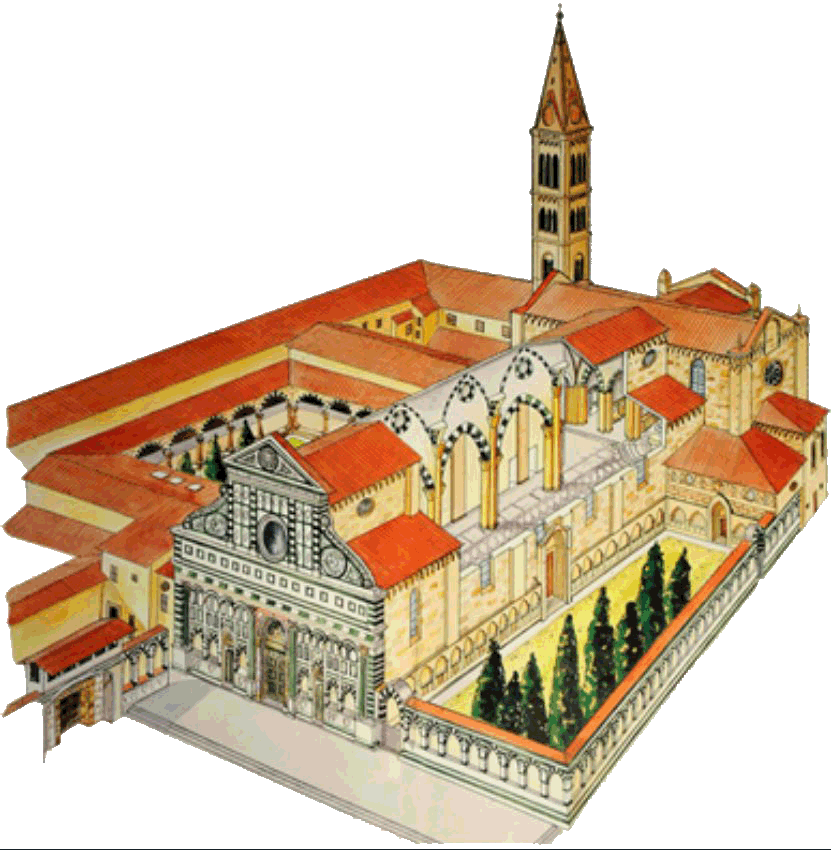 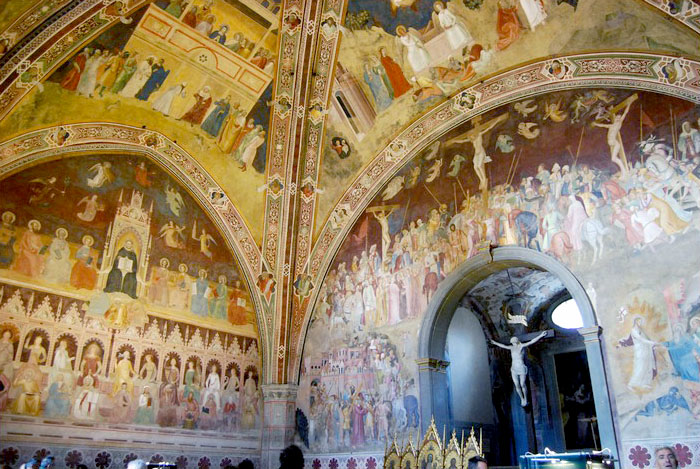 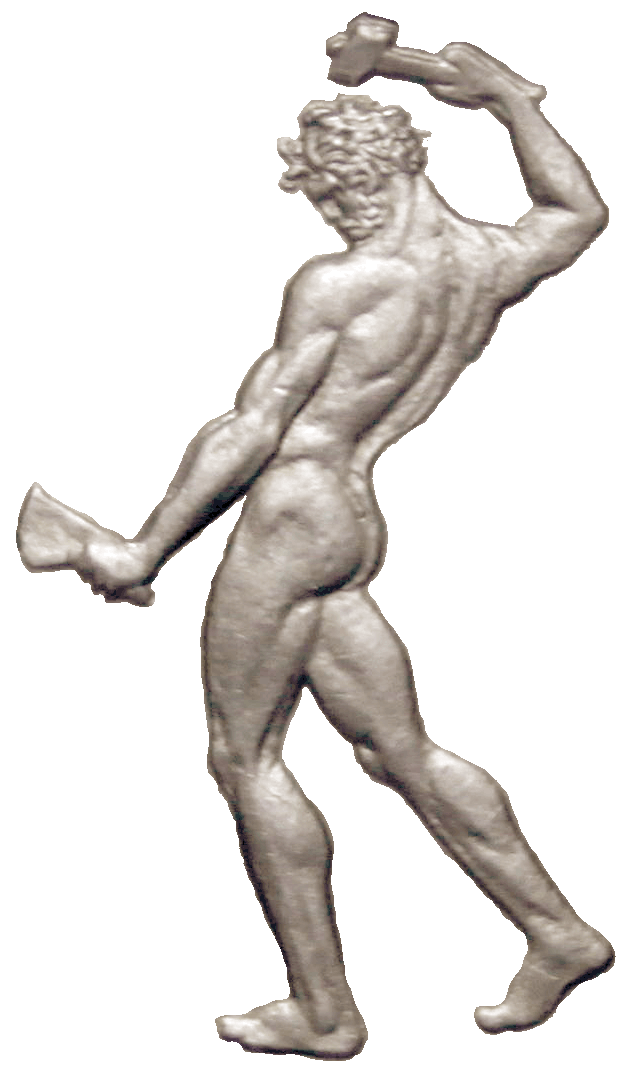 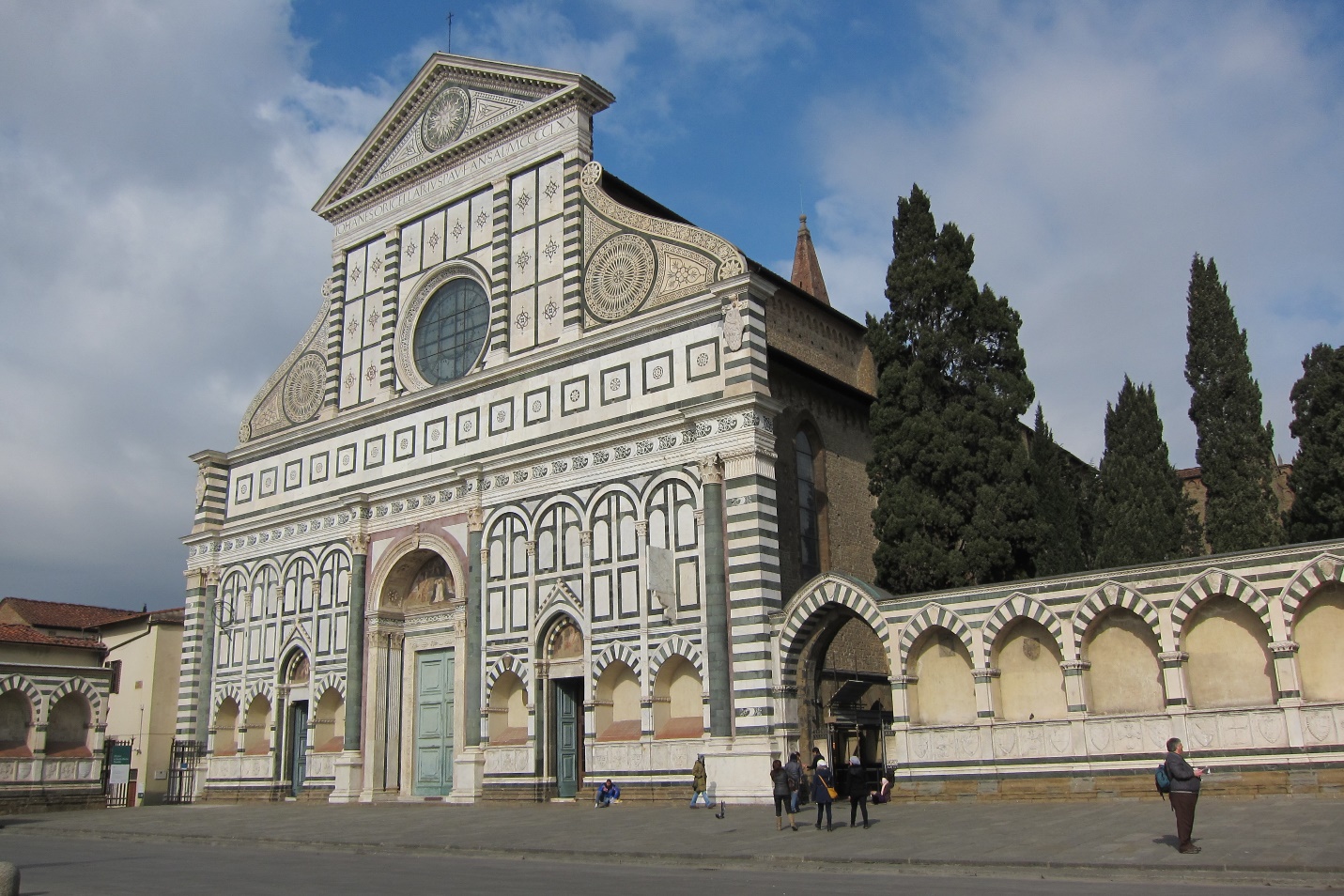 The role of anvils
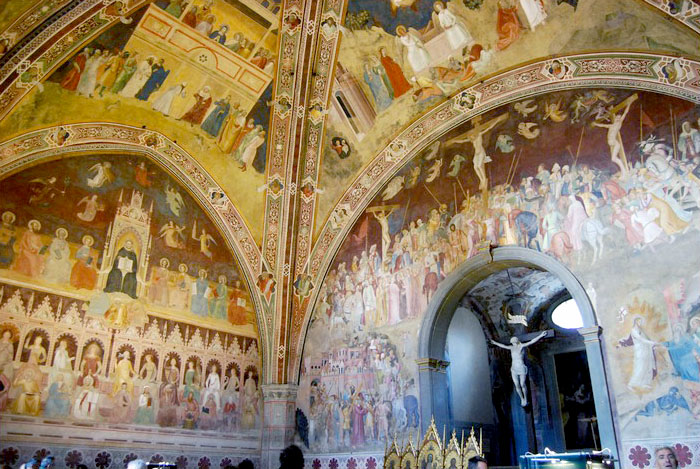 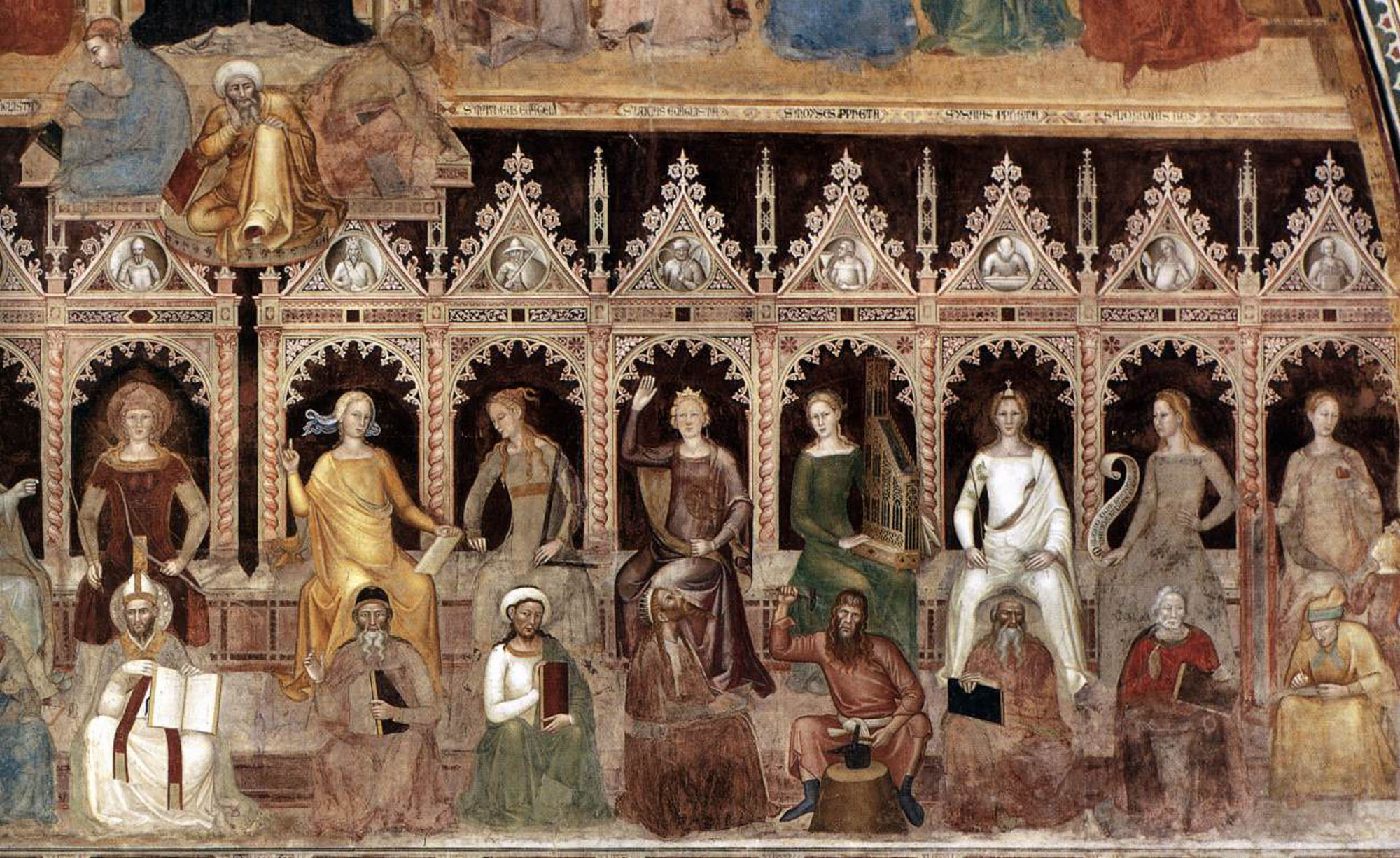 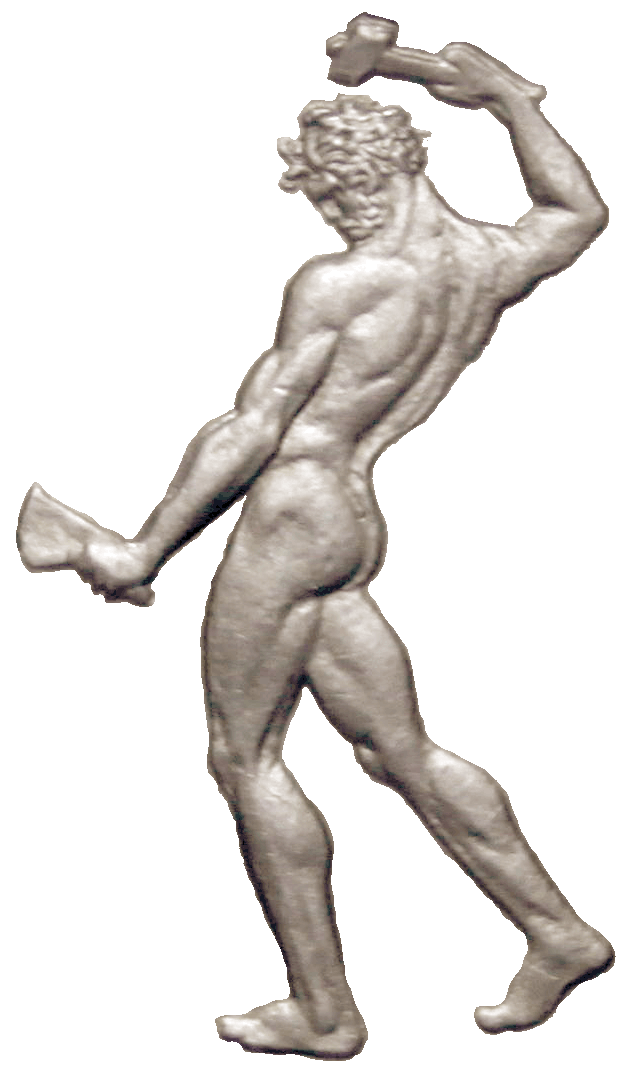 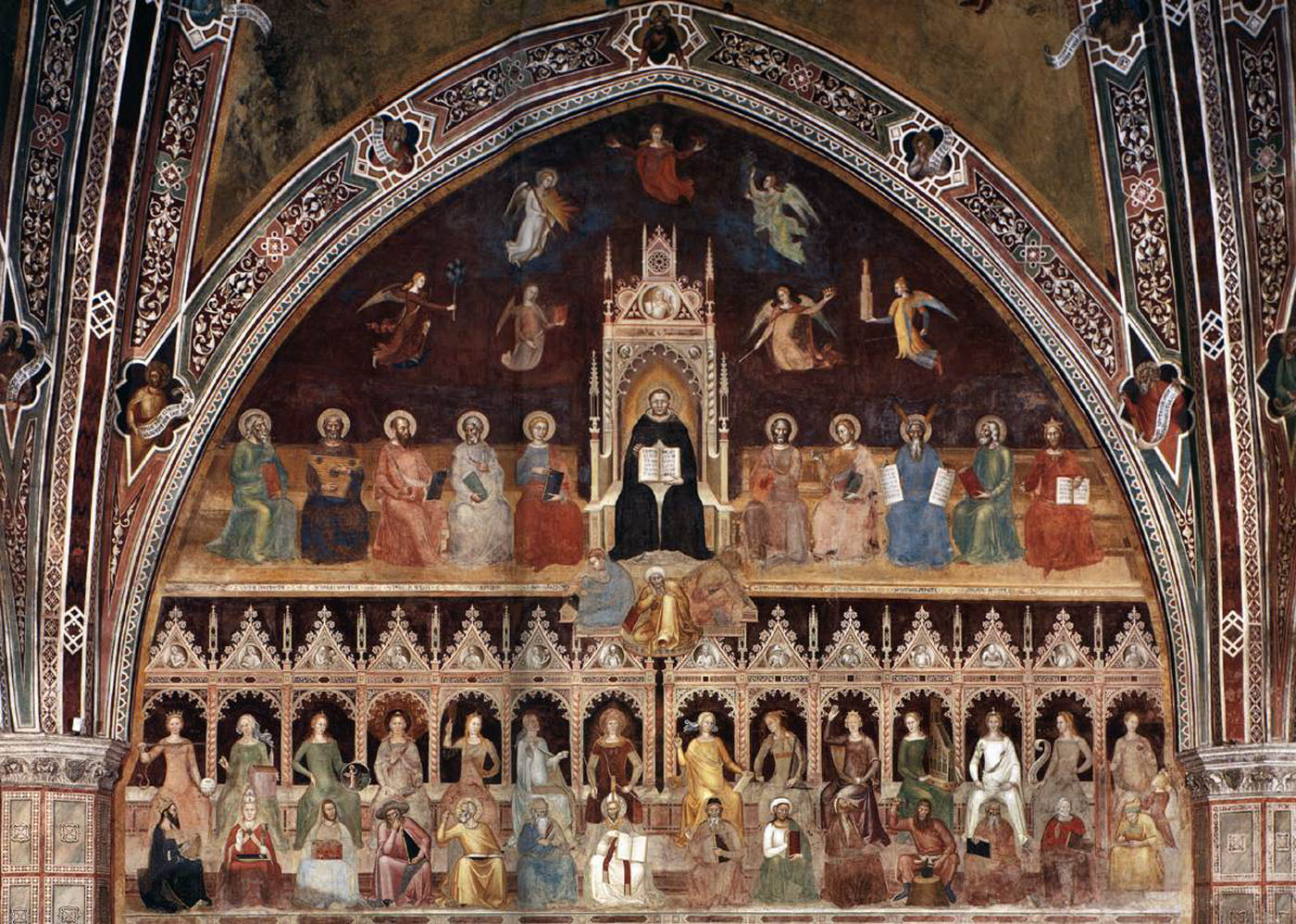 The role of anvils
Theological 
and cardinal virtues
Liberal arts
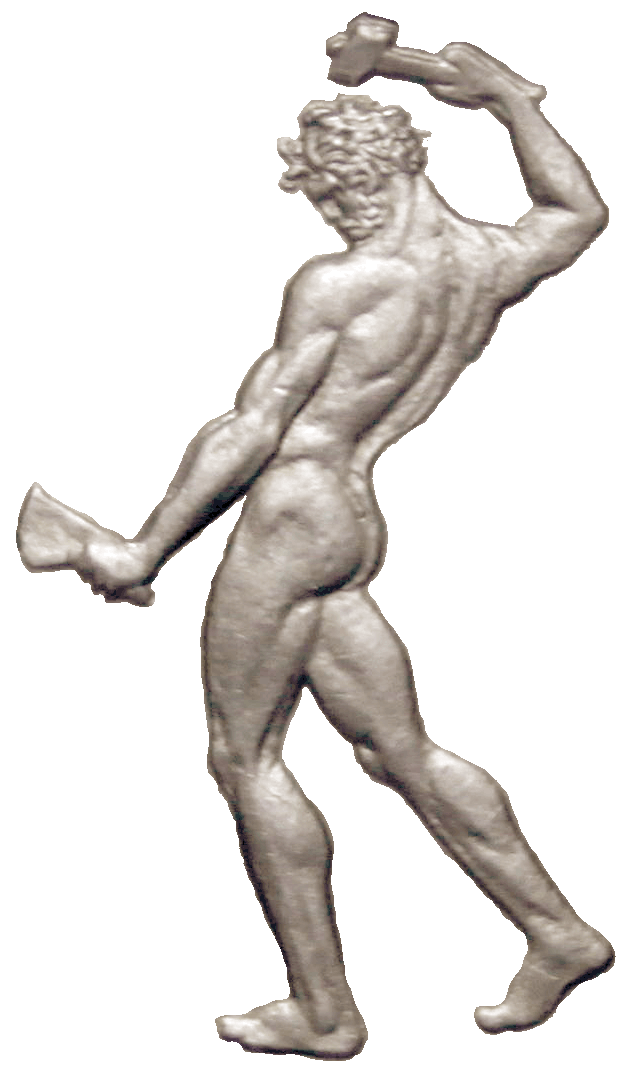 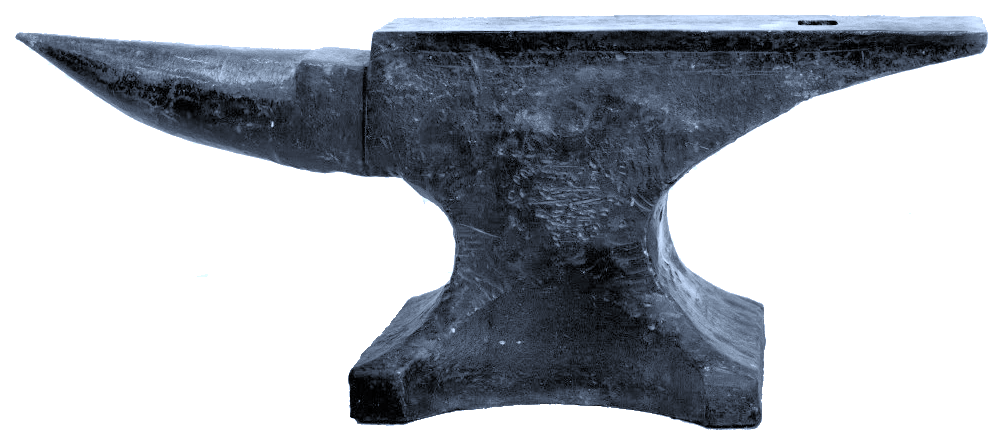 The role of anvils
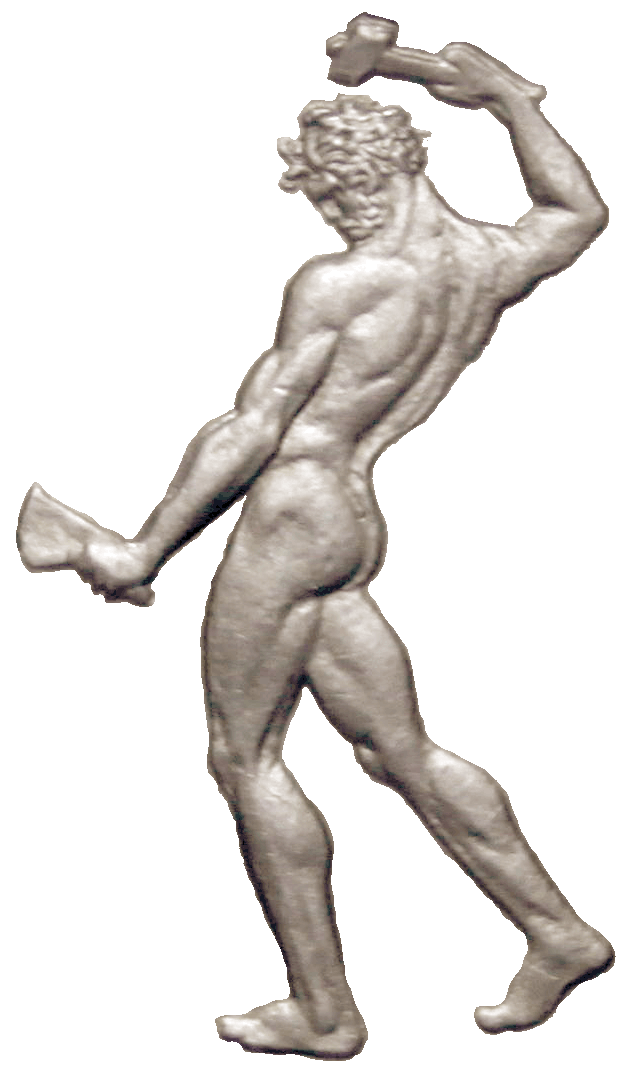 The role of anvils
Giuseppe Verdi, Il trovatore (1853)
New York, Metropolitan Opera, 2009Marco Armiliato, conductorDavid McVicar, director
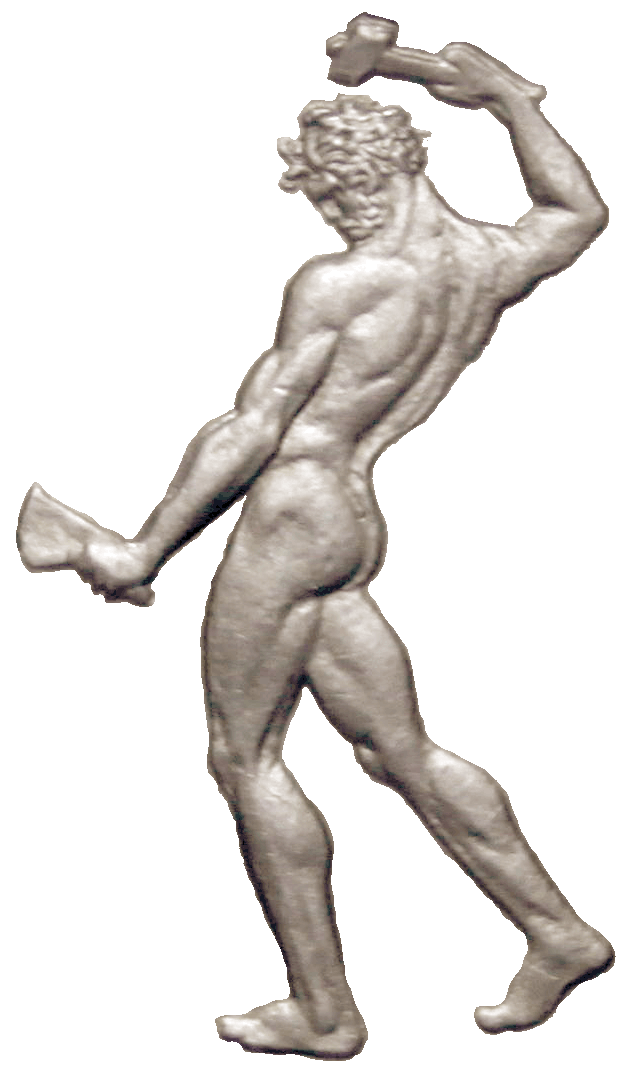 The role of anvils
Richard Wagner, Das Rheingold (1854)
Bayreuth Festival, 1980Pierre Boulez, conductorPatric Chéreau, director
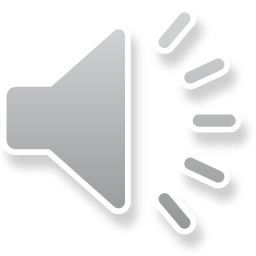 The Harmonious Blacksmith
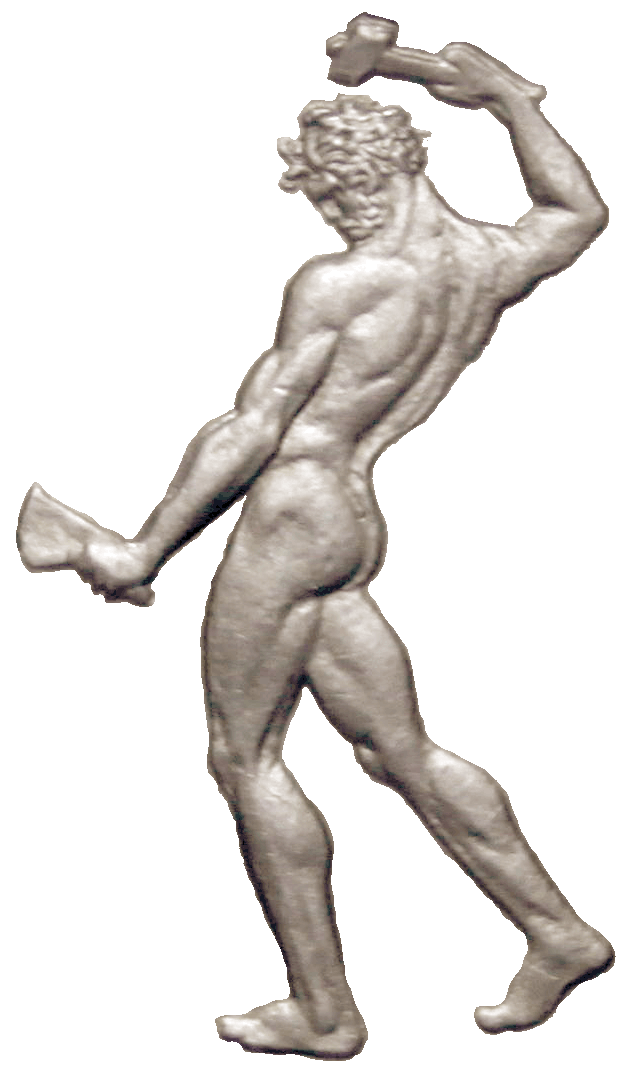 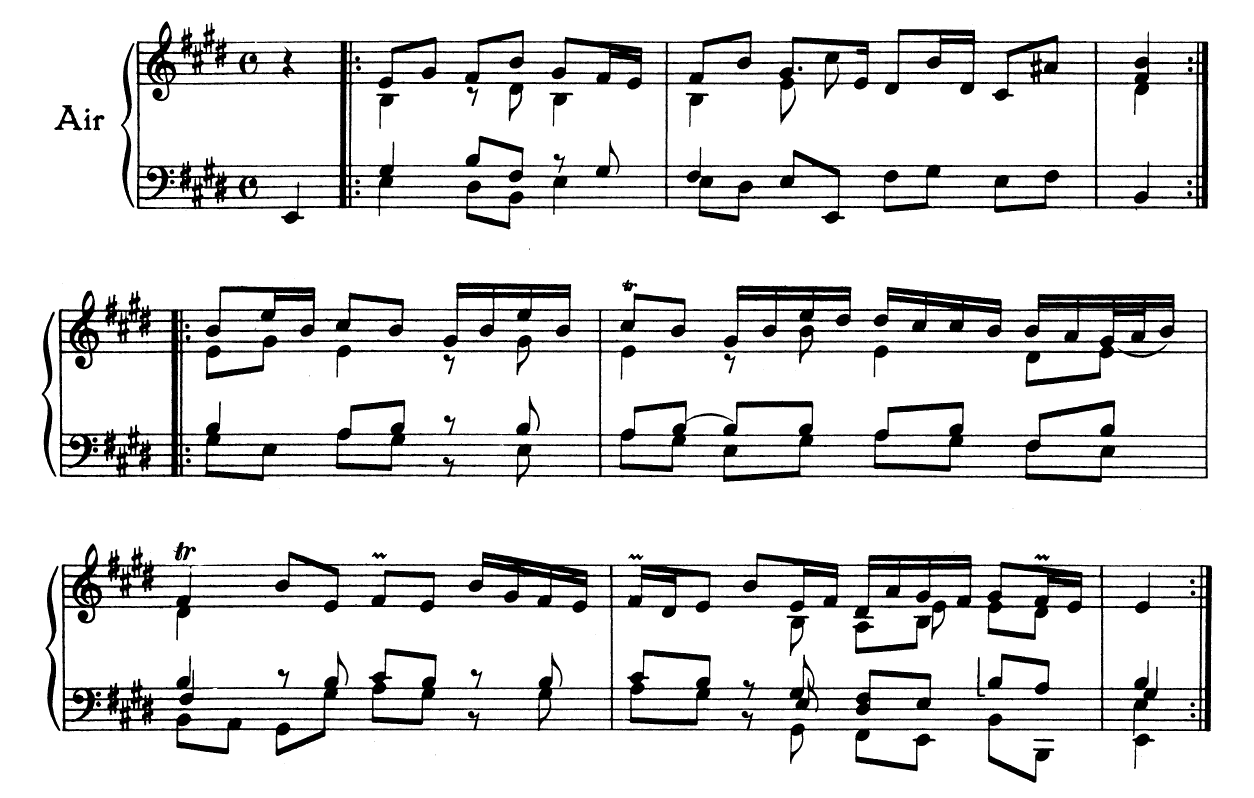 The role of anvils
Marco Vincenzi, harpsichord
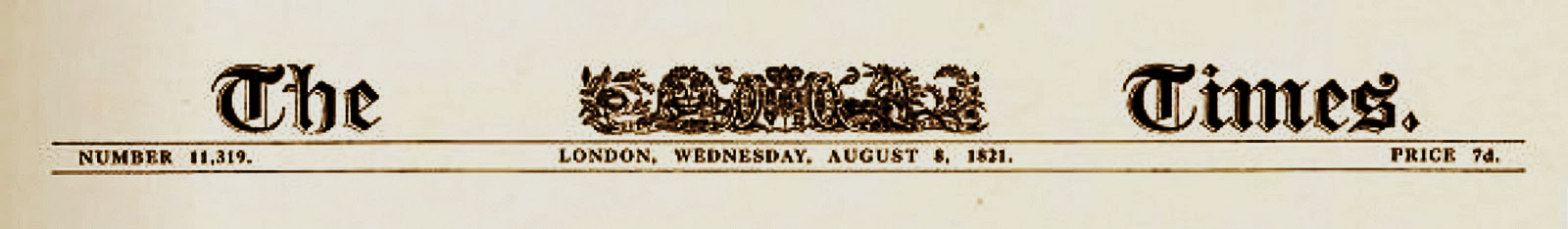 LONDON,   FRIDAY,   APRIL   17,   1835
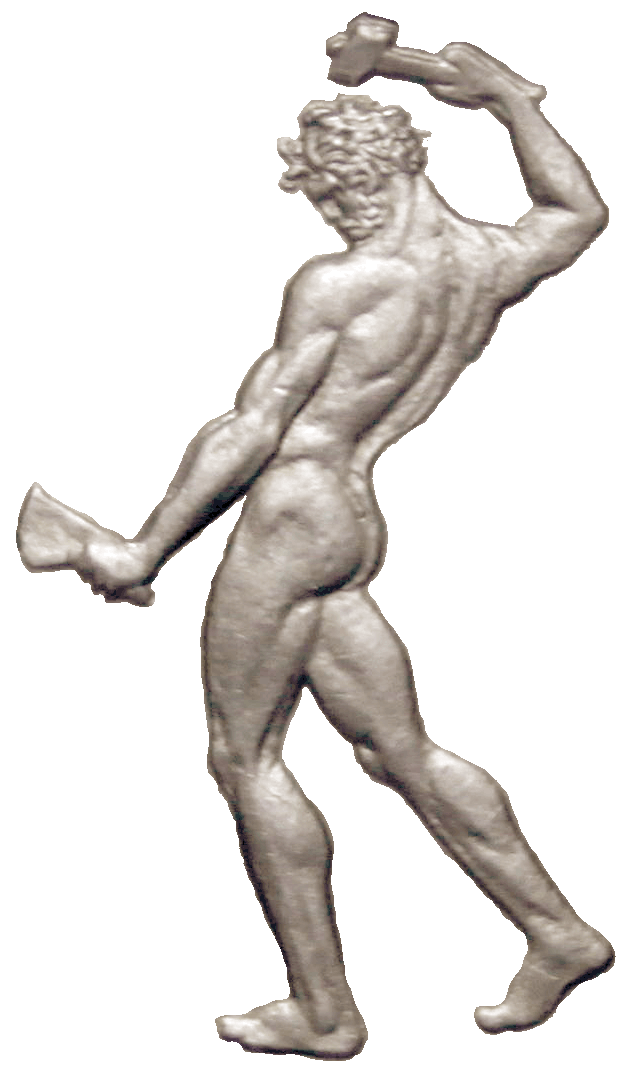 Handel was at Cannons, the far-famed residence of the Duke of Chandos, he was one day overtaken by a heavy shower of rain. The great composer took shelter under a blacksmith’s shop by the roadside, where its laborious occupant was beating the iron on the anvil, and singing at his work. 
The varying sound of the falling hammer on the metal mingled with the rude tones of the man’s voice, and entered into the very soul of the attentive listener. He carried home with him the feeling, the character, the inspiration of an idea admirable alike for the beauty and simplicity of its development, and gave us for a rich legacy the notation of the few touching phrases which we have received under the name of the Harmonious Blacksmith, an effusion the sweetness of which has drawn tears from many a gentle eye, and equally impressed with its melodious power the minds of the most refined musicians of Europe.
The role of anvils
Once as Pythagoras was intently considering music … he happened to pass by a brazier’s shop, where providentially he heard the hammers beating out a piece of iron on the anvil, producing sounds that harmonized, except one. But he recognized in these sounds, the concord of the octave, the fifth, and the fourth … Delighted, therefore, to find that the thing he was anxious to discover had by divine assistance succeeded, he went into the smithy, and by various experiments discovered that the difference of sound arose from the magnitude of the hammers, but not from the force of the strokes, nor from the shape of the hammers, nor from the change of position of the beaten iron.
[from Life of Pythagoras]
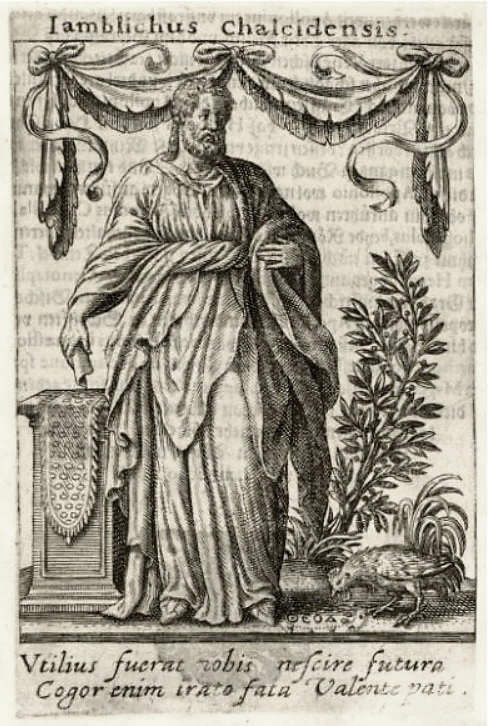 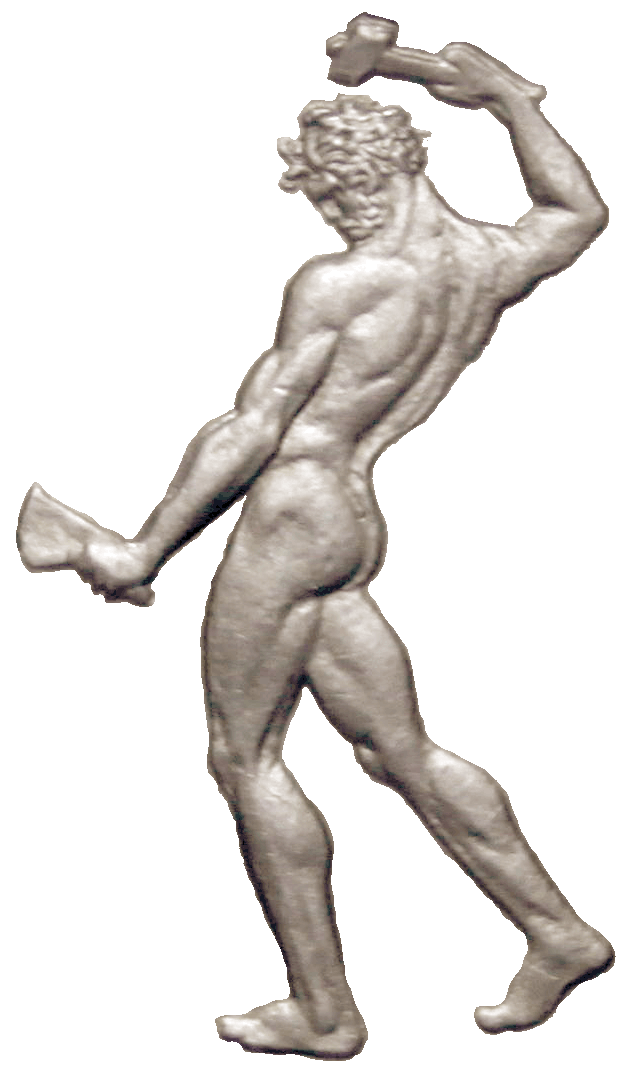 The role of anvils
octave
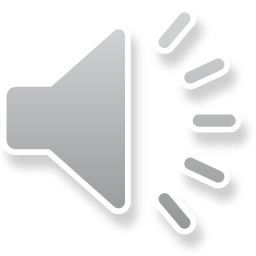 fifth
forth
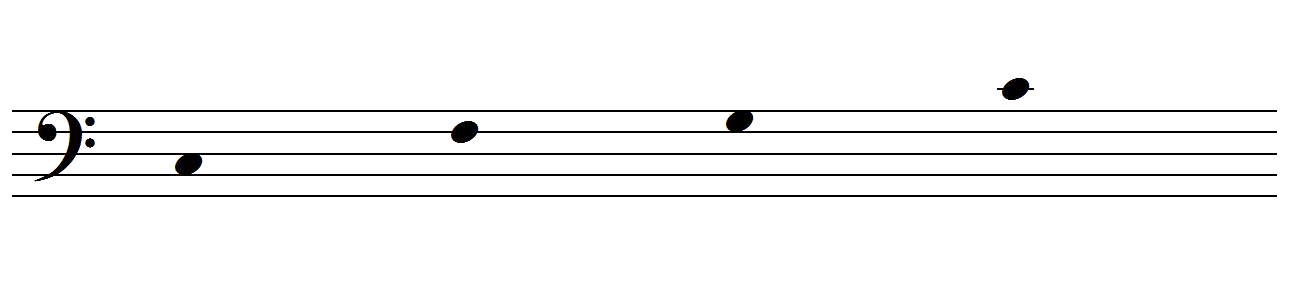 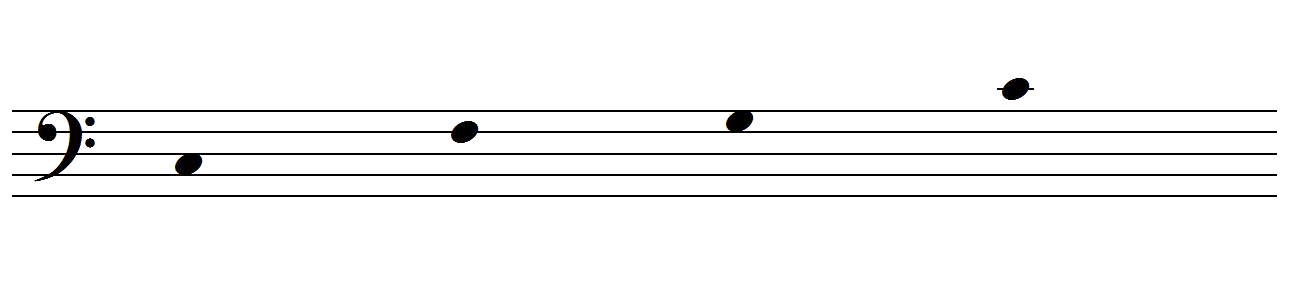 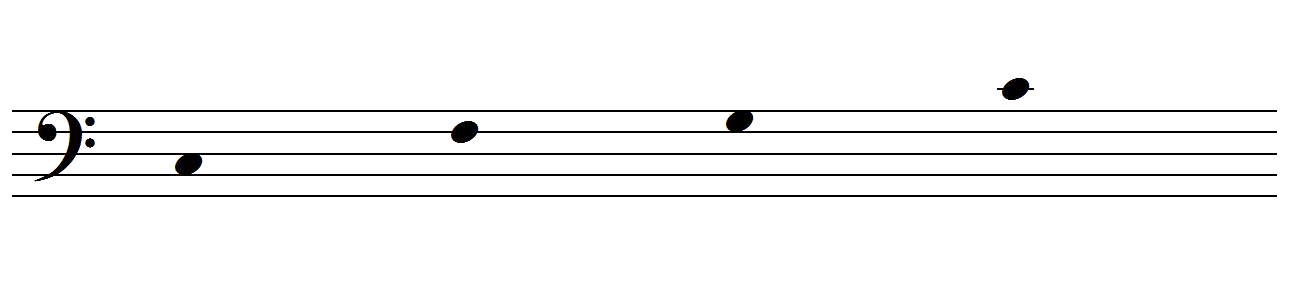 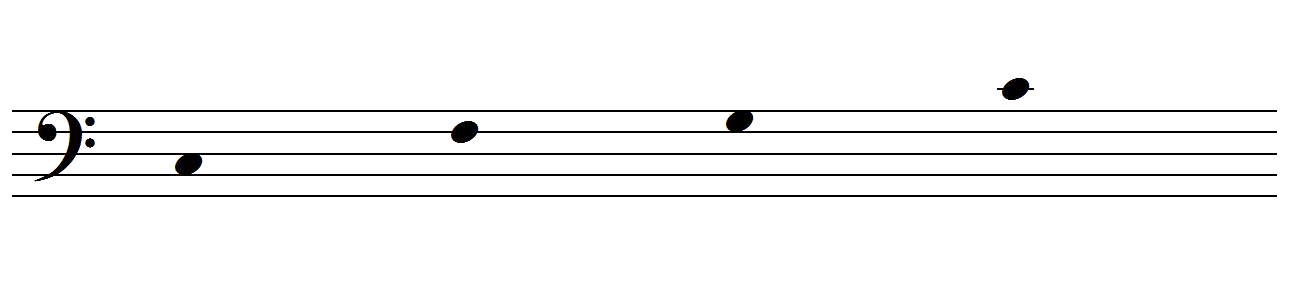 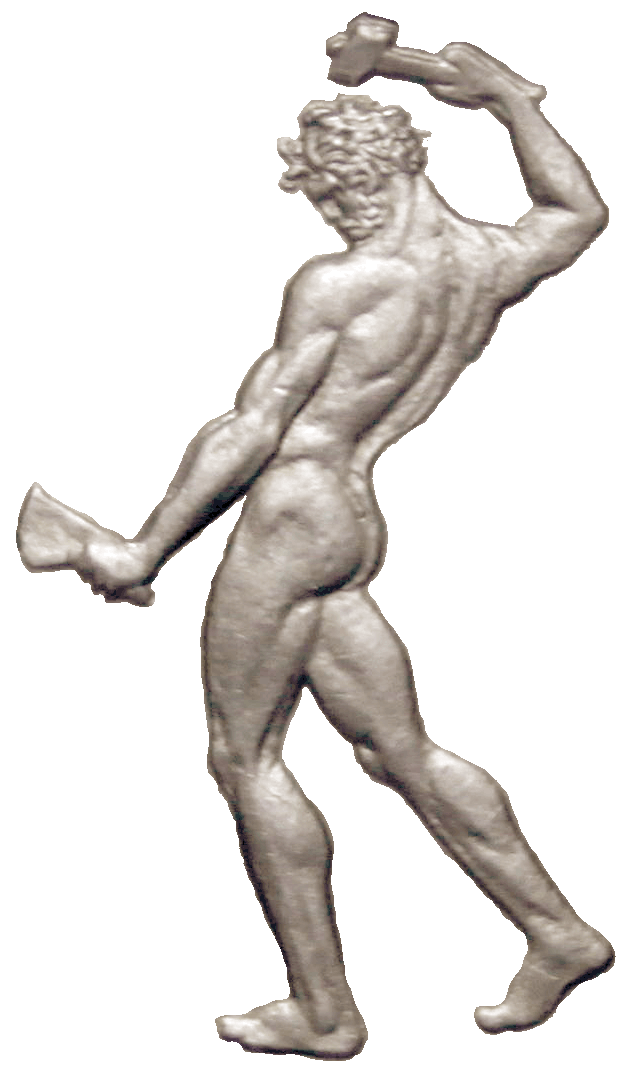 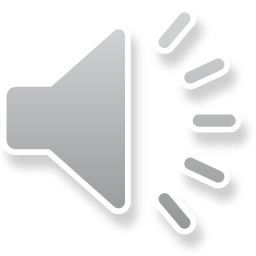 fifth
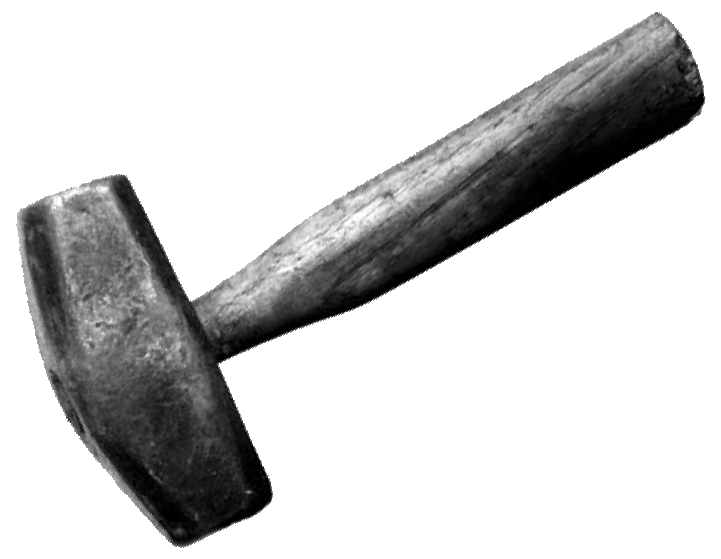 forth
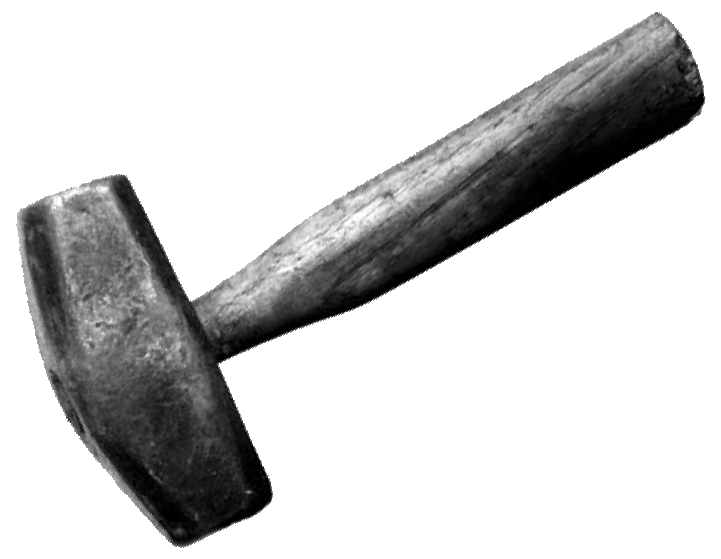 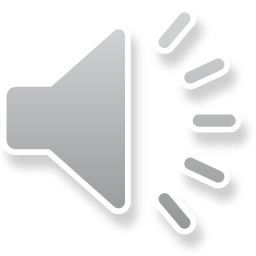 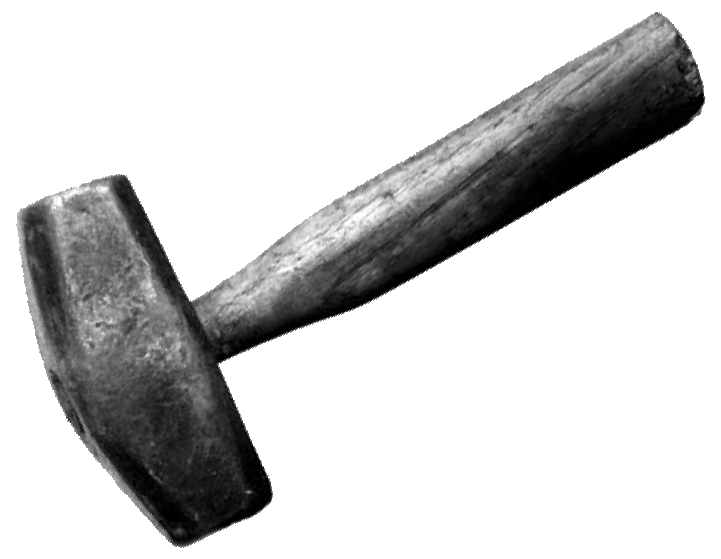 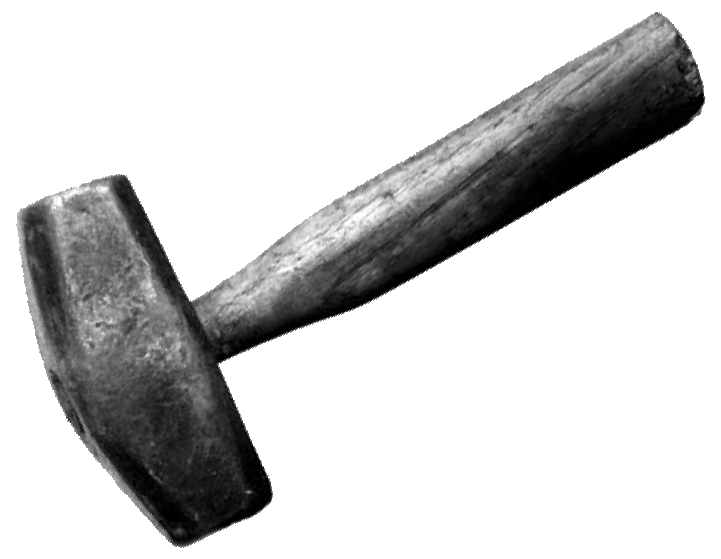 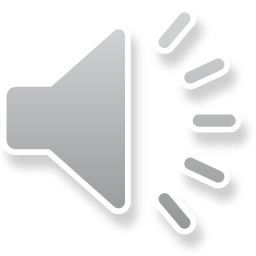 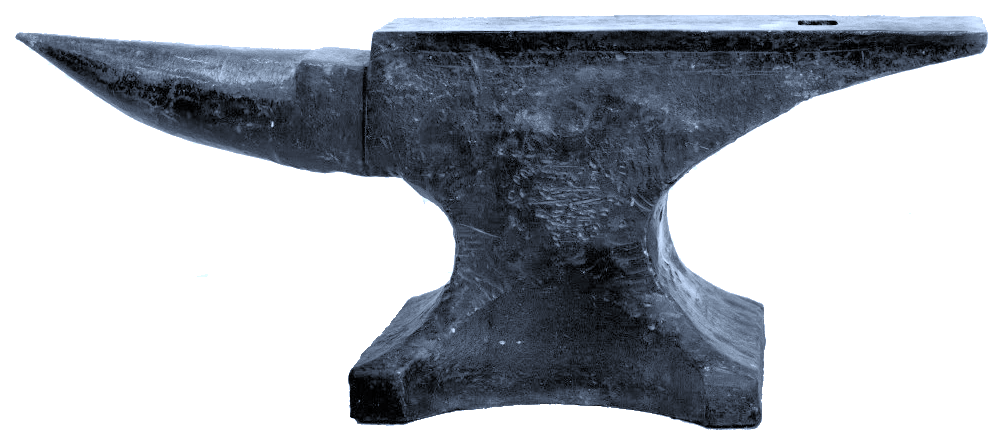 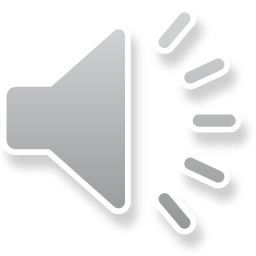 weight:  12      9      8      6
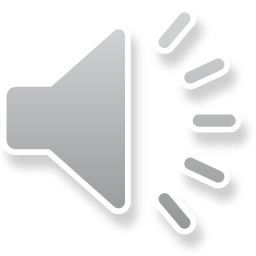 4/3
4/3
forth
The role of anvils
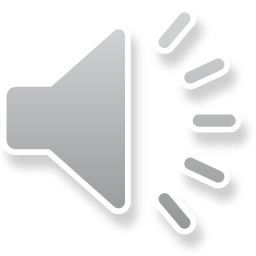 3/2
fifth
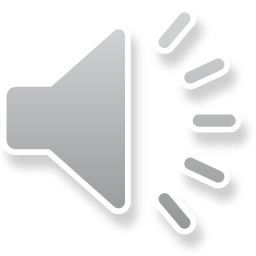 3/2
octave
2/1
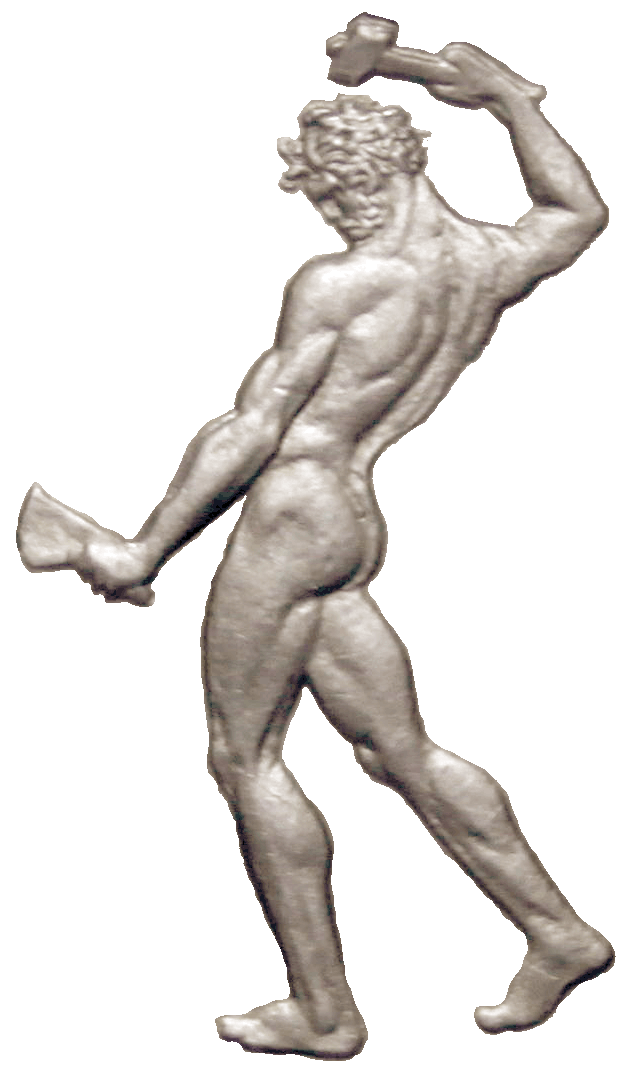 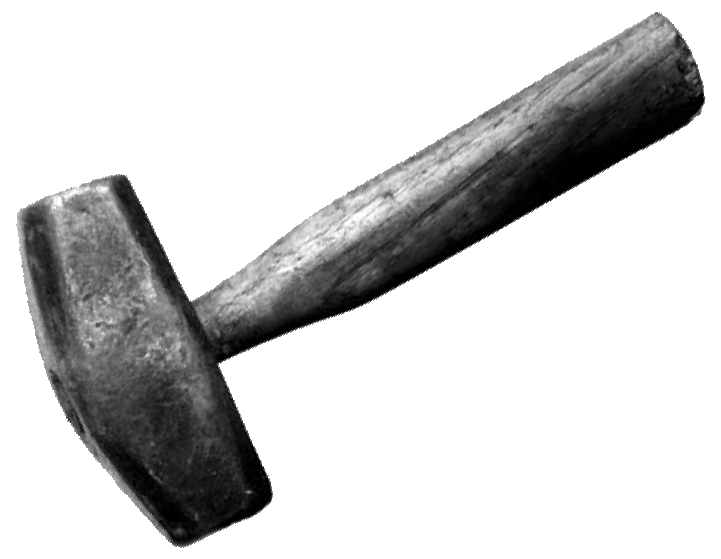 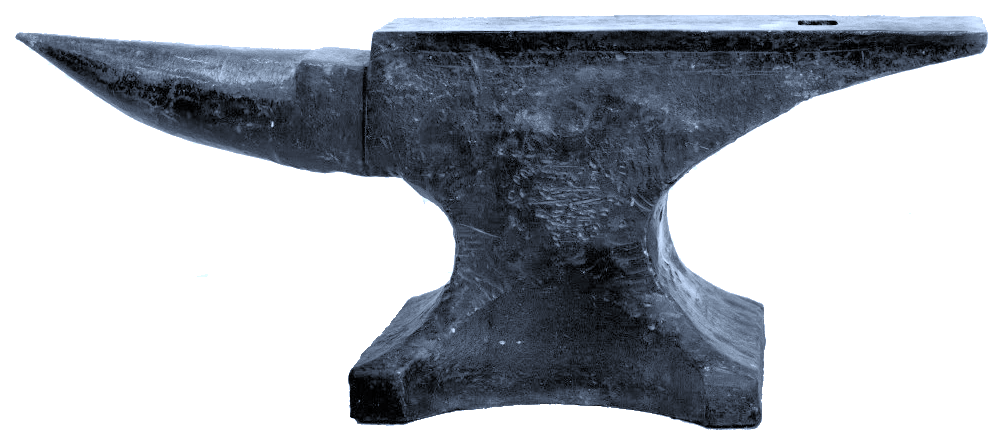 The role of anvils
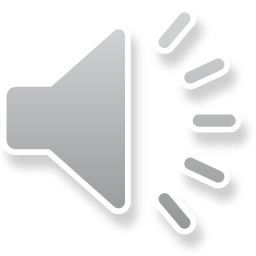 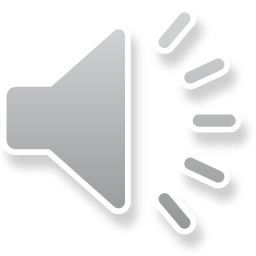 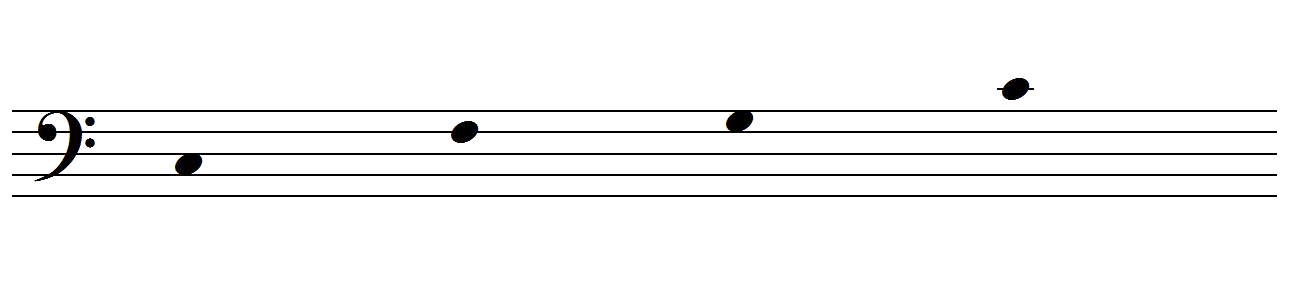 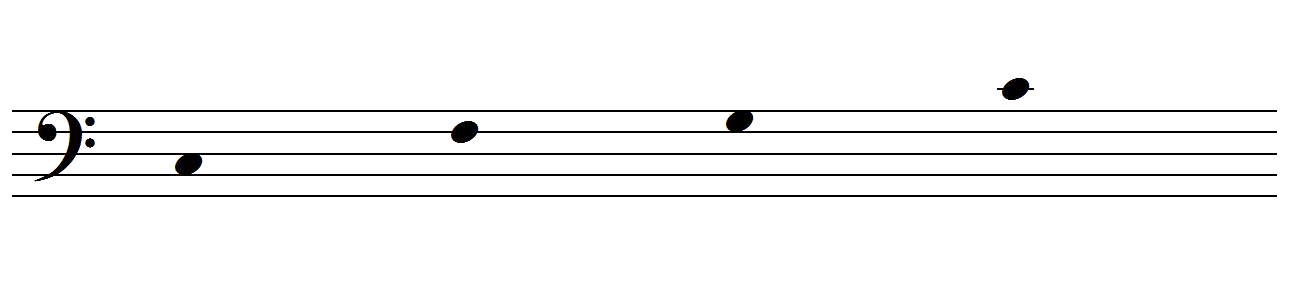 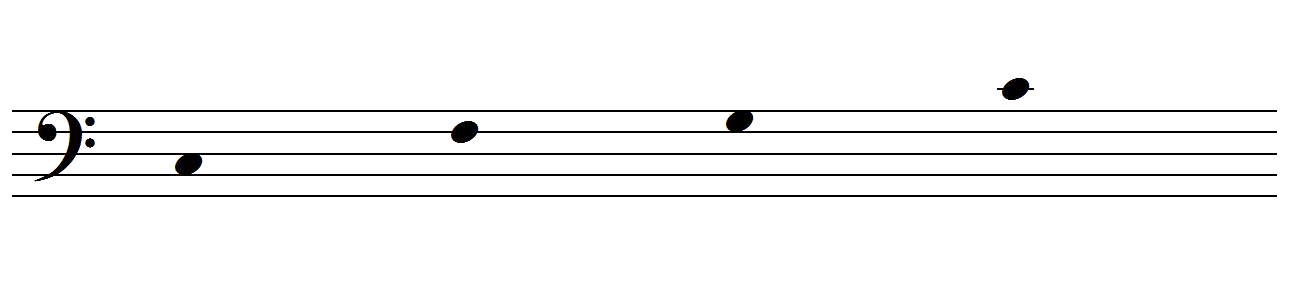 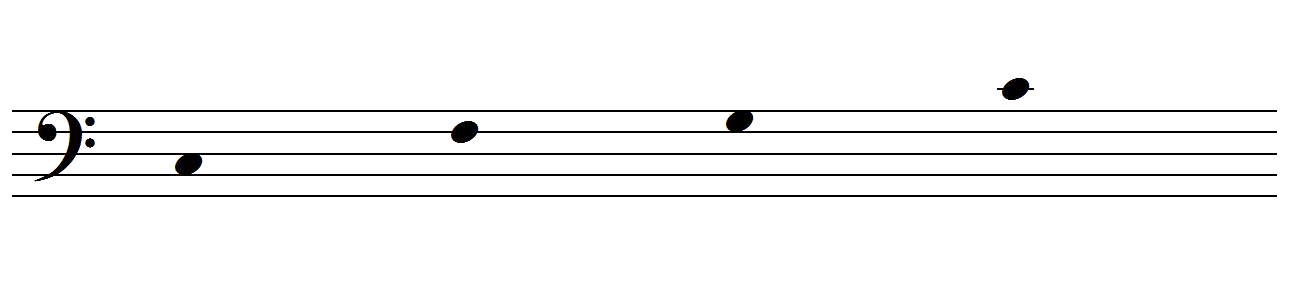 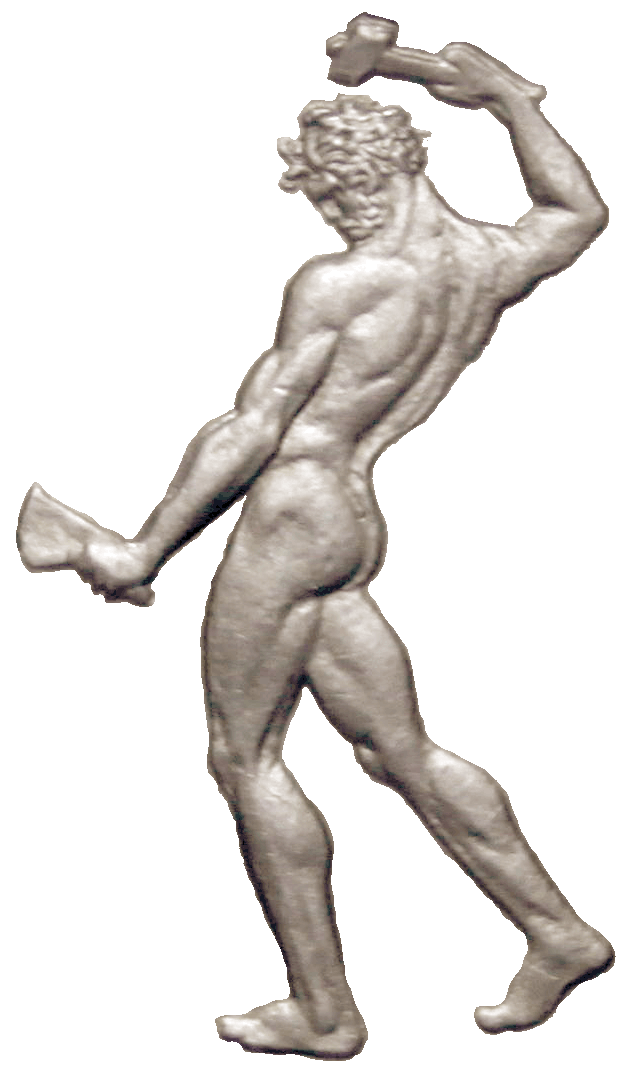 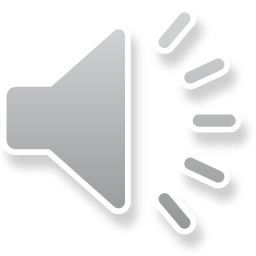 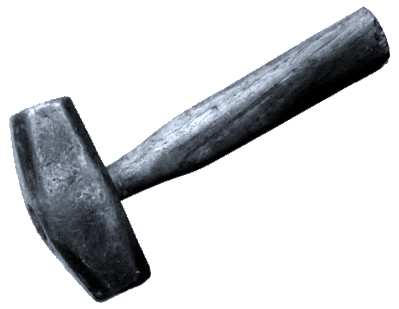 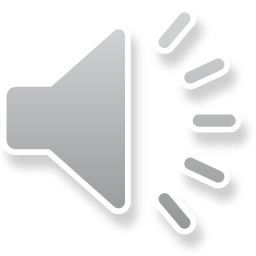 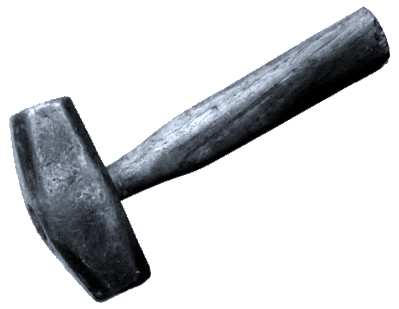 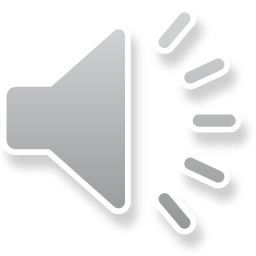 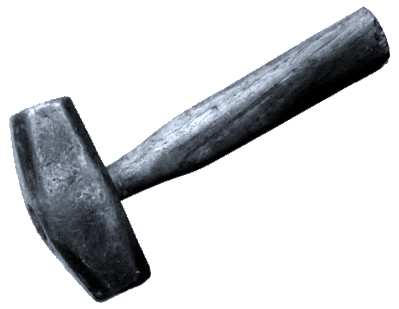 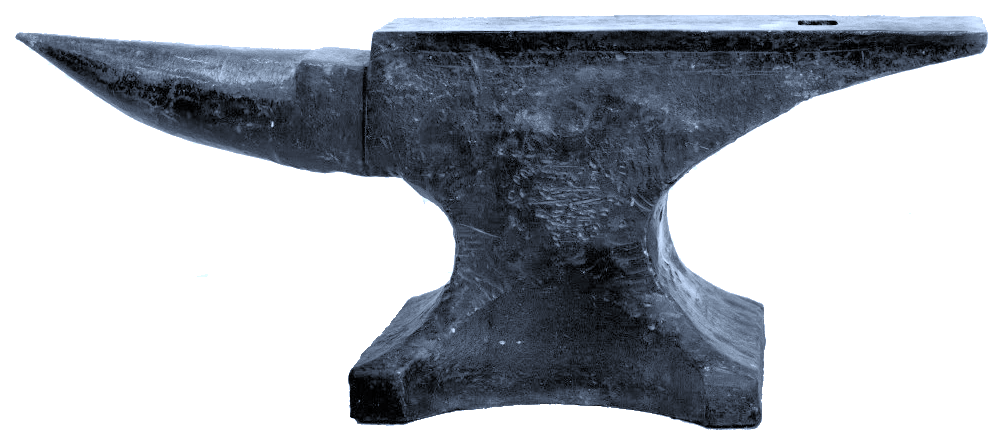 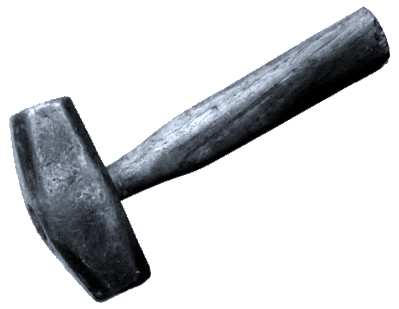 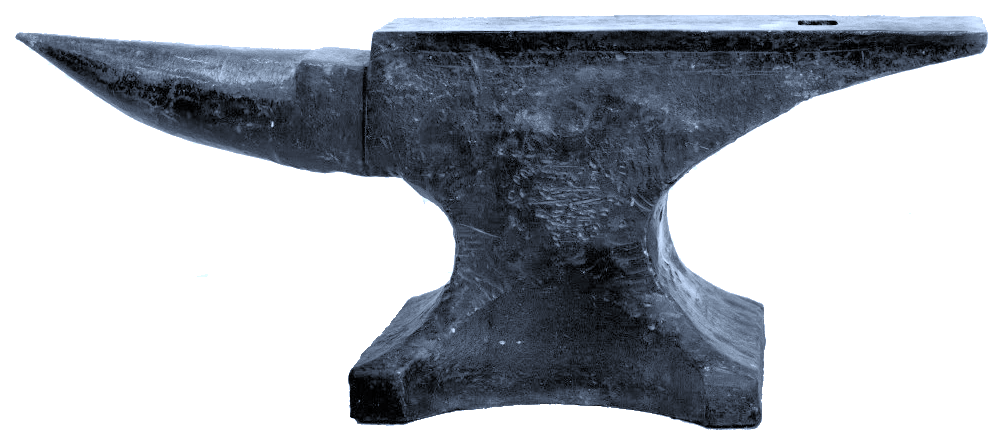 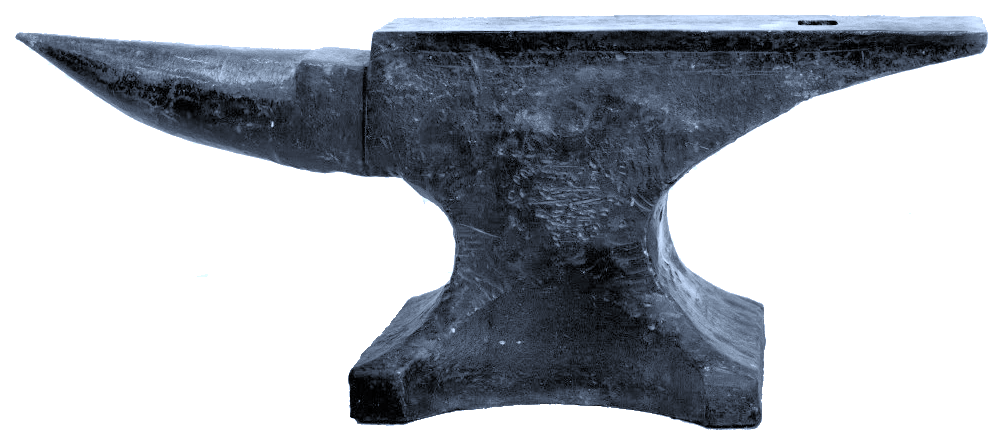 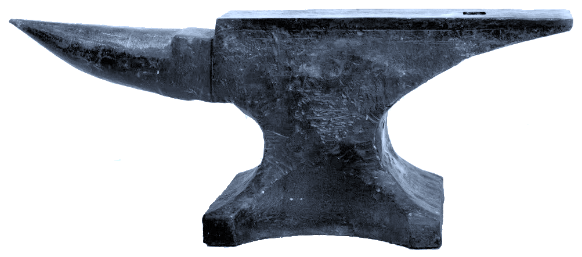 The role of anvils
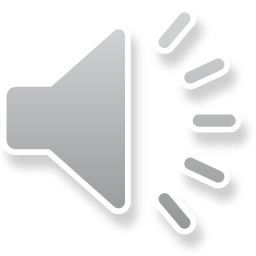 14/33/22/1
68912
lenght
ratio
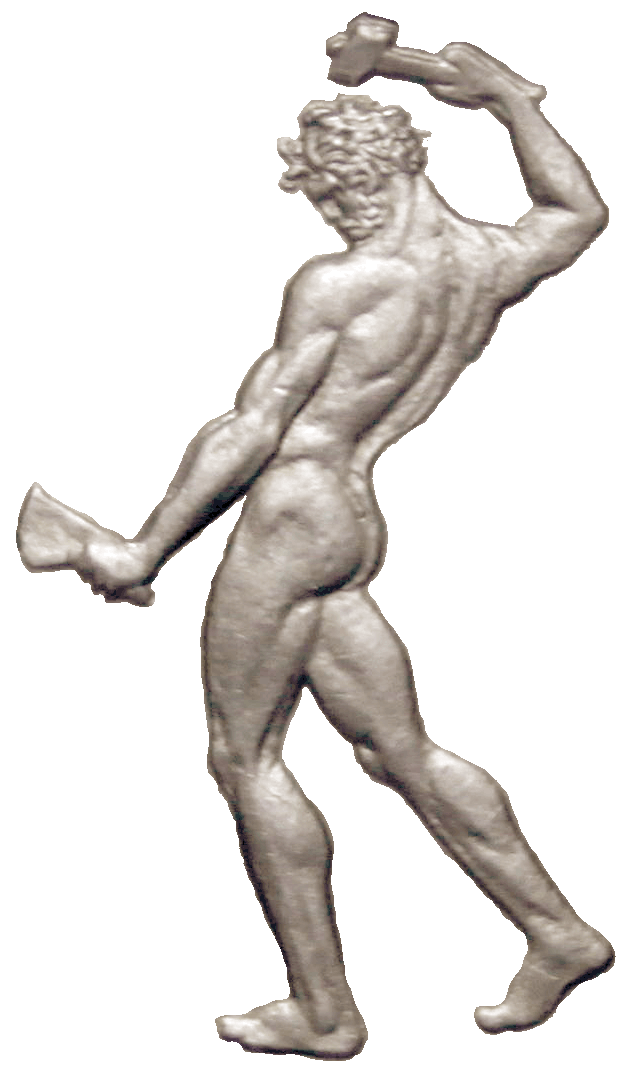 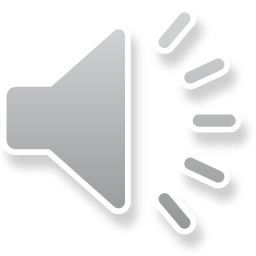 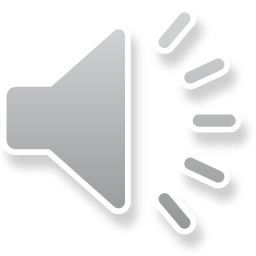 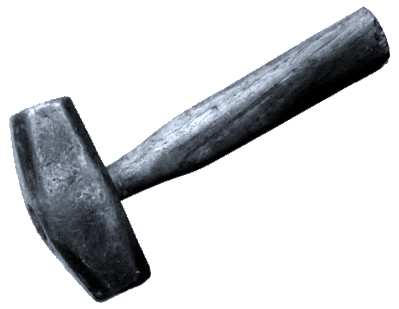 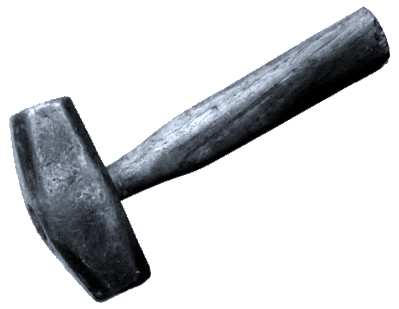 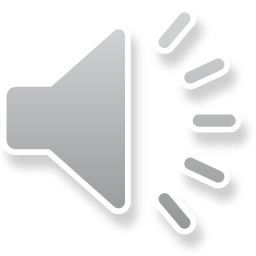 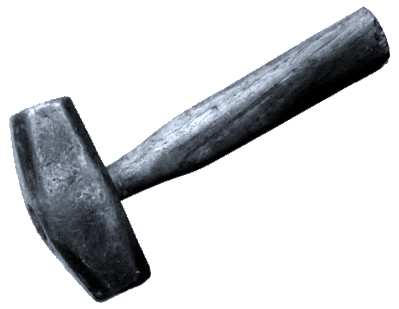 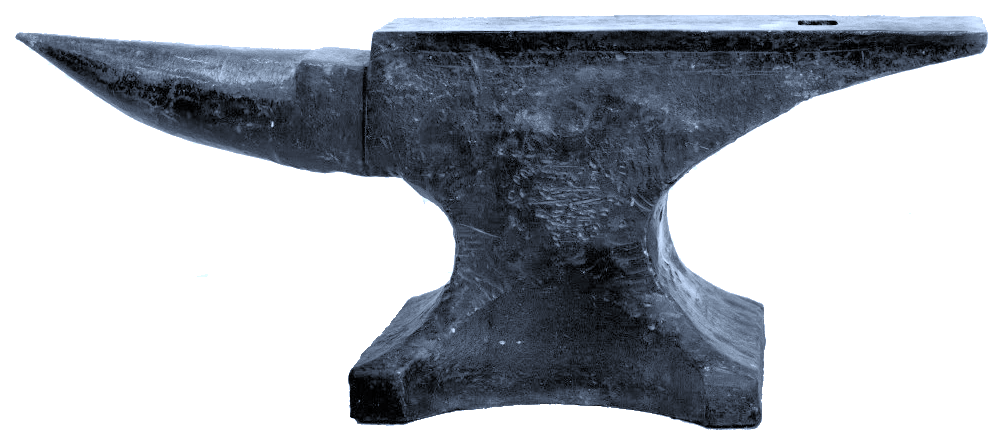 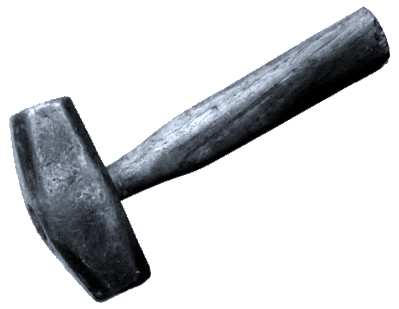 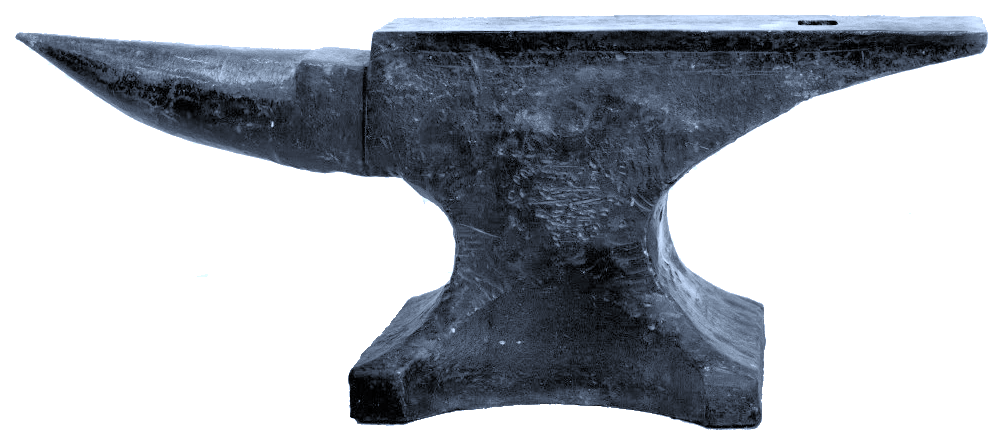 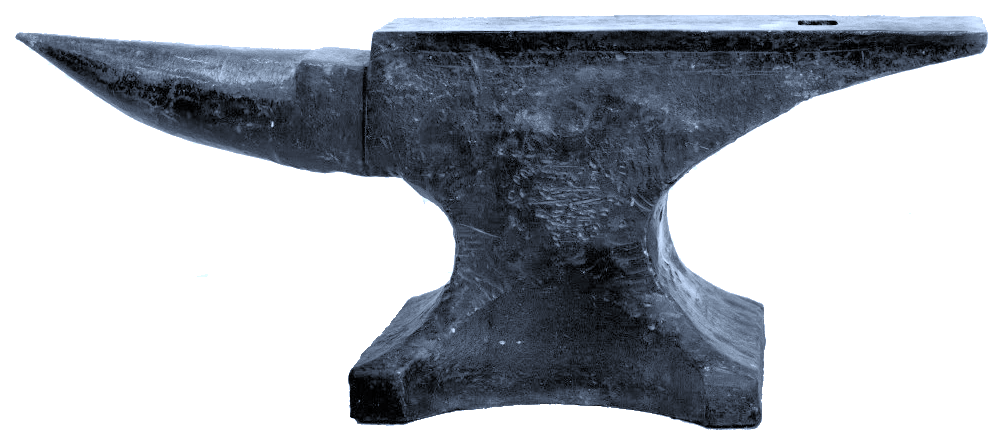 2
12
2
9
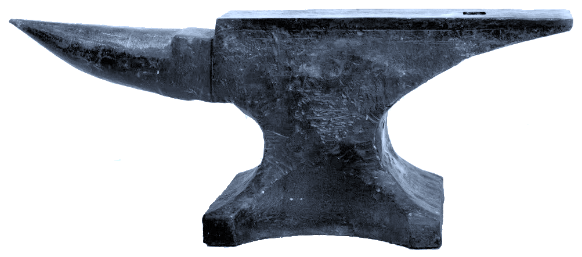 The role of anvils
2
8
2
6
weight:  144         81        64       36
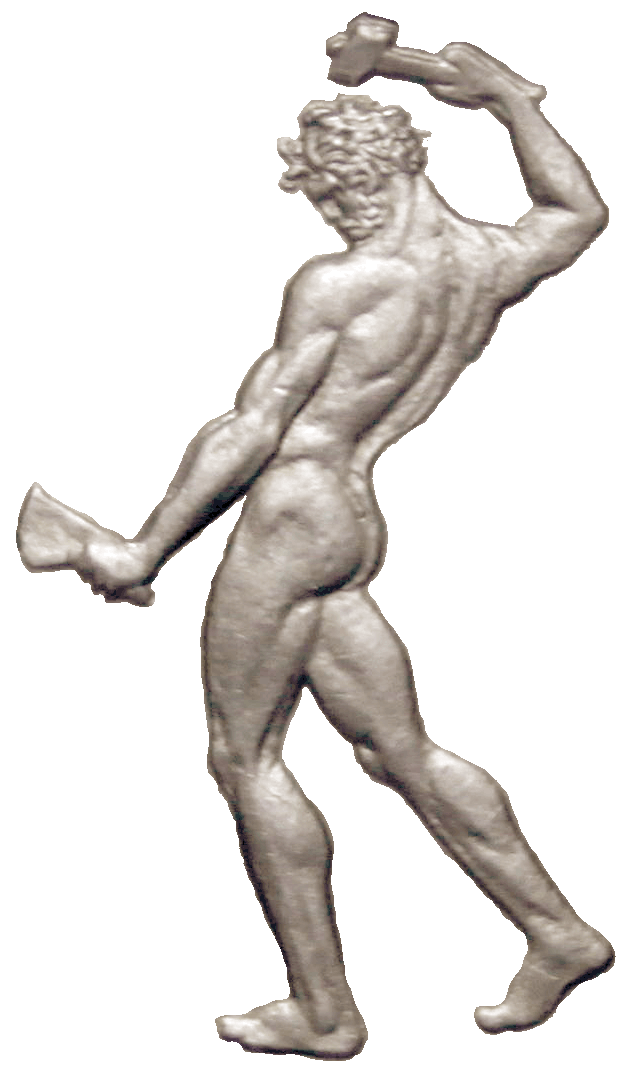 Iamblichus
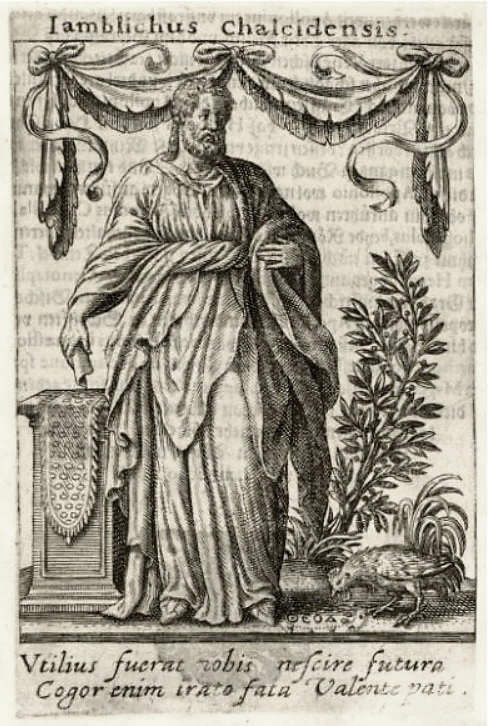 Gaudentius
Pythagoras
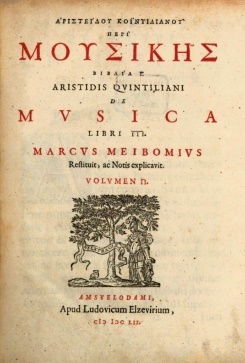 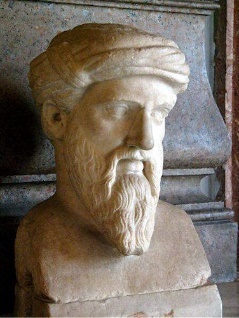 The role of anvils
300 AD
0
500 BC
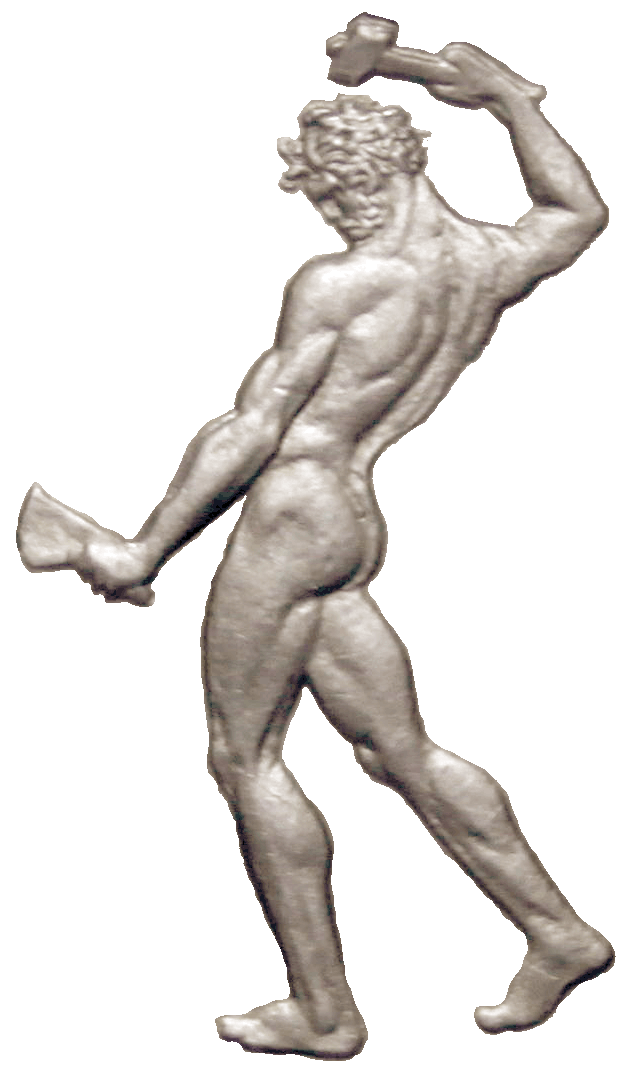 Jubal & Tubalcain
The role of anvils
19 Lamech married two women, one named Adah and the other Zillah. 20 Adah gave birth to Jabal; he was the father of those who live in tents and raise livestock. 21 His brother’s name was Jubal; he was the father of all who play stringed instruments and pipes. 22 Zillah also had a son, Tubalcain, who forged all kinds of tools out of bronze and iron. Tubalcain’s sister was Naamah.
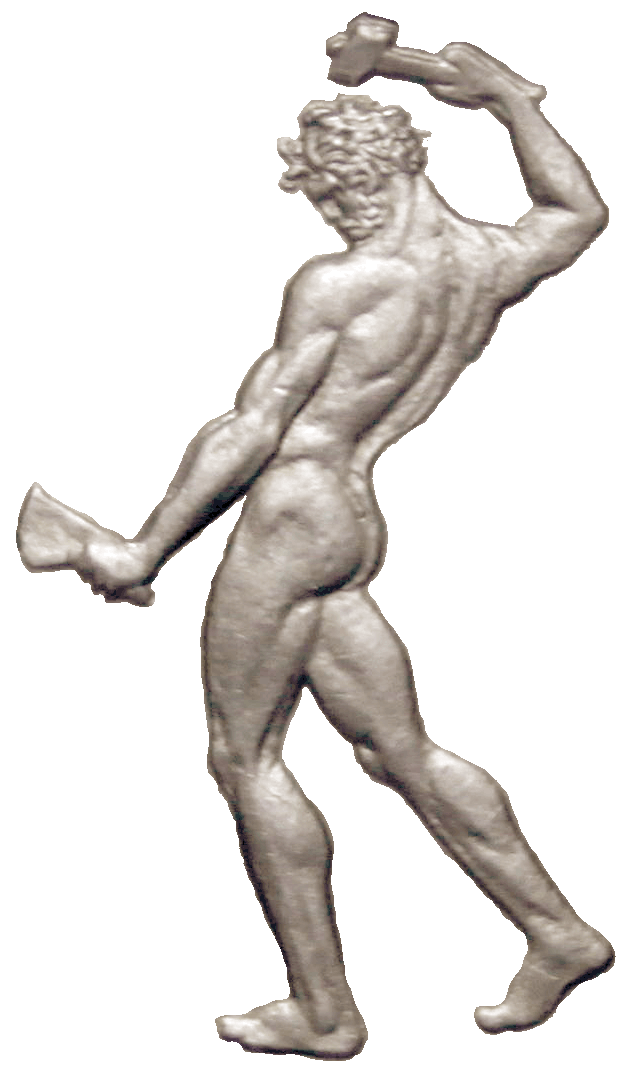 Genesis 4.19-22
Jubal
Tubalcain
Naamah
Lamech
Zillah
Jabal
Adah
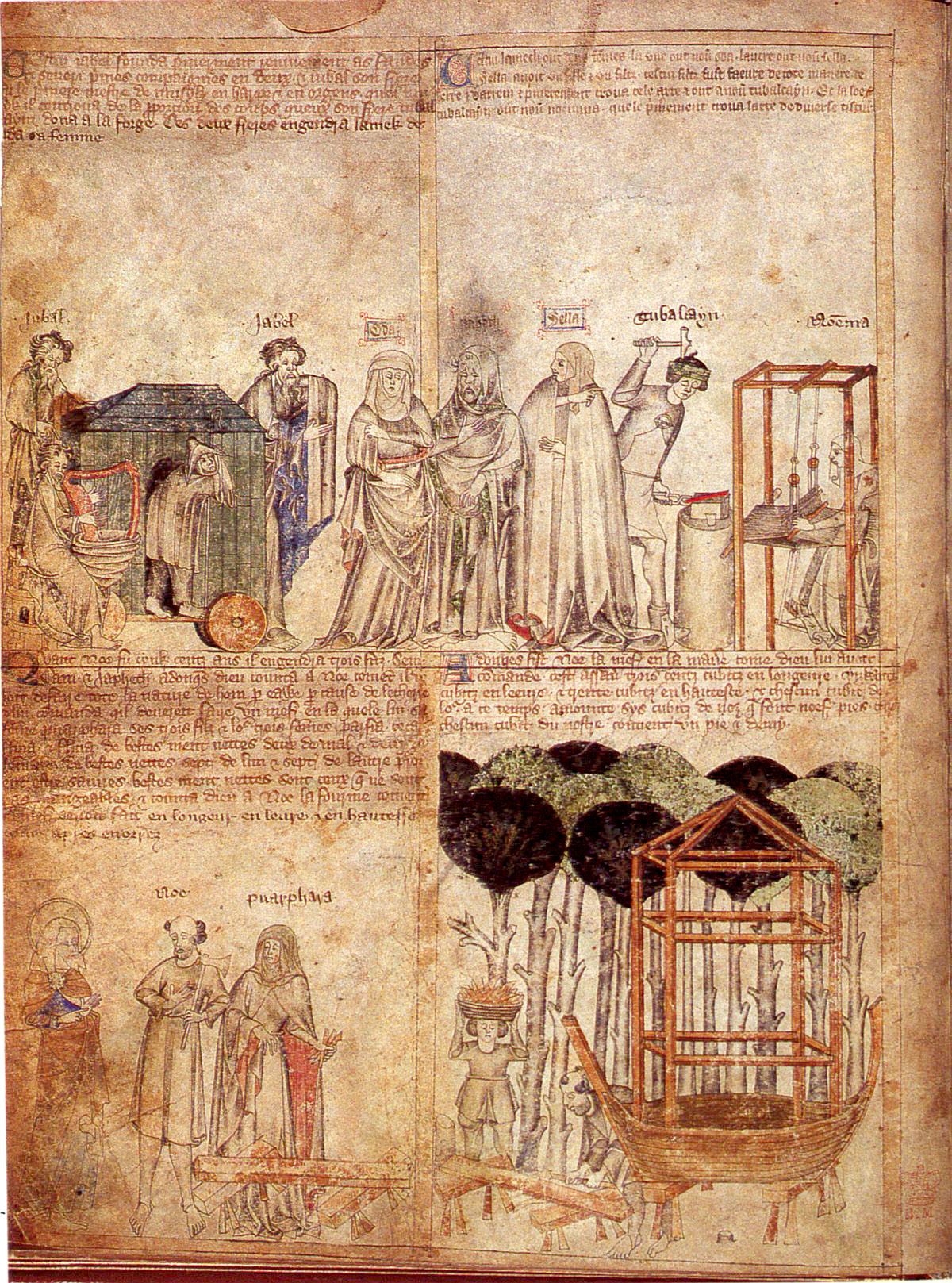 Jubal & Tubalcain
Cain’s genealogy
Genesis 4.17-22
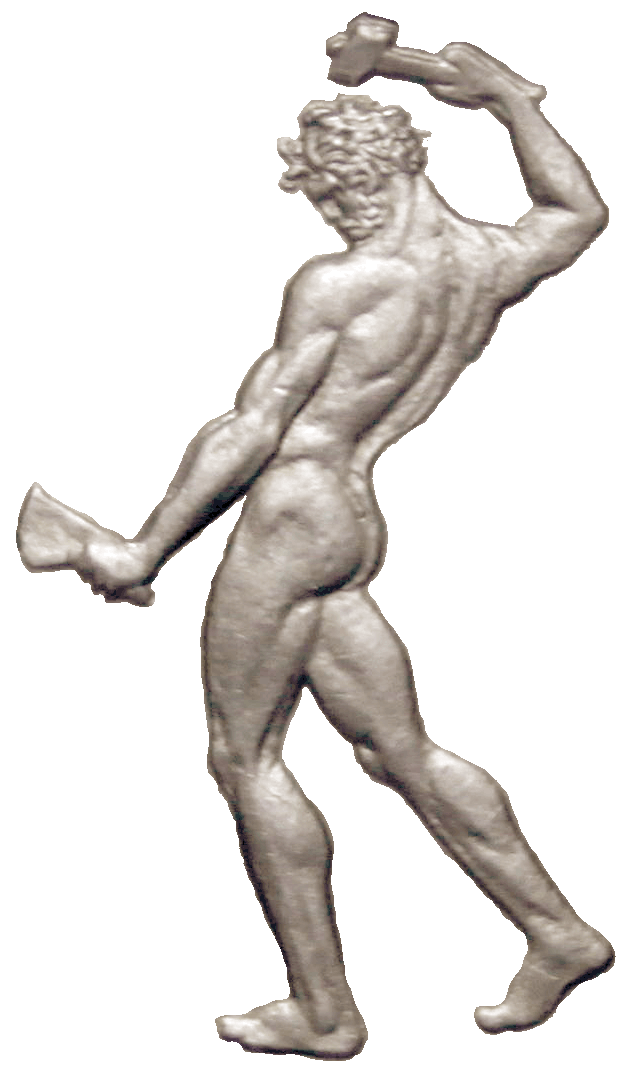 Adam                Eve
Abel
Seth
Cain
Enoch
Irad
Mehujael
Methusael
Jubal & Tubalcain
Adah
Lamech
Zillah
Jabal          Jubal      Tubalcain   Naamah
Cain’s genealogy
Genesis 4.17-22
Seth’s genealogy
Genesis 5.3-32
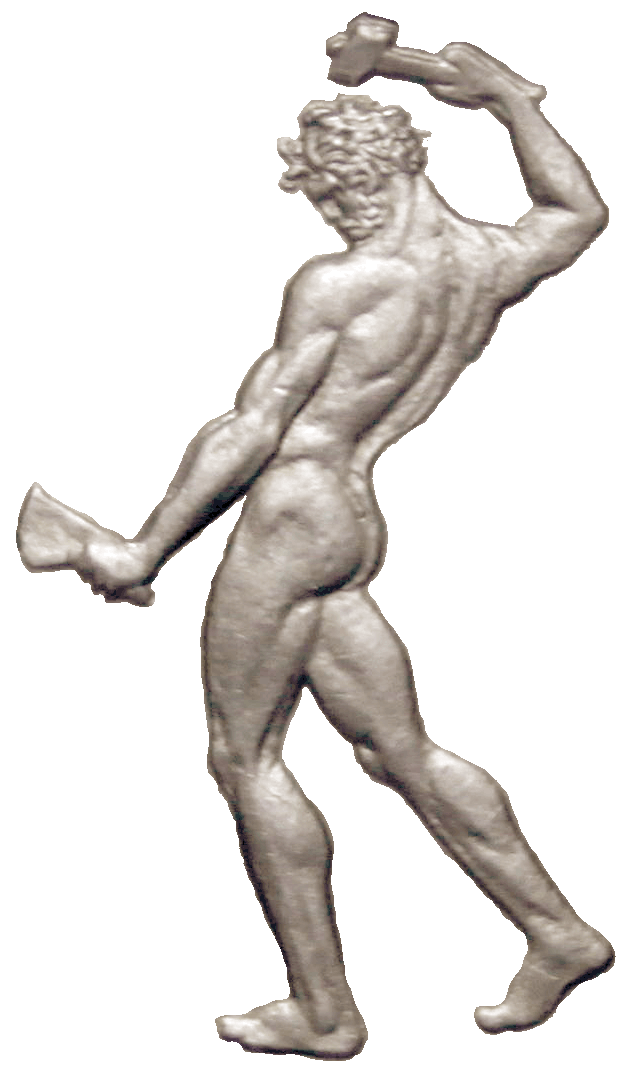 Adam                Eve
Abel
Seth
Cain
Enosh
Kenan
Mahalalel
Jared
Enoch
Mathuselah
Lamech
Noah
Enoch
Irad
Mehujael
Methusael
Jubal & Tubalcain
Adah
Lamech
Zillah
Japhet    Shem      Ham
Jabal          Jubal      Tubalcain   Naamah
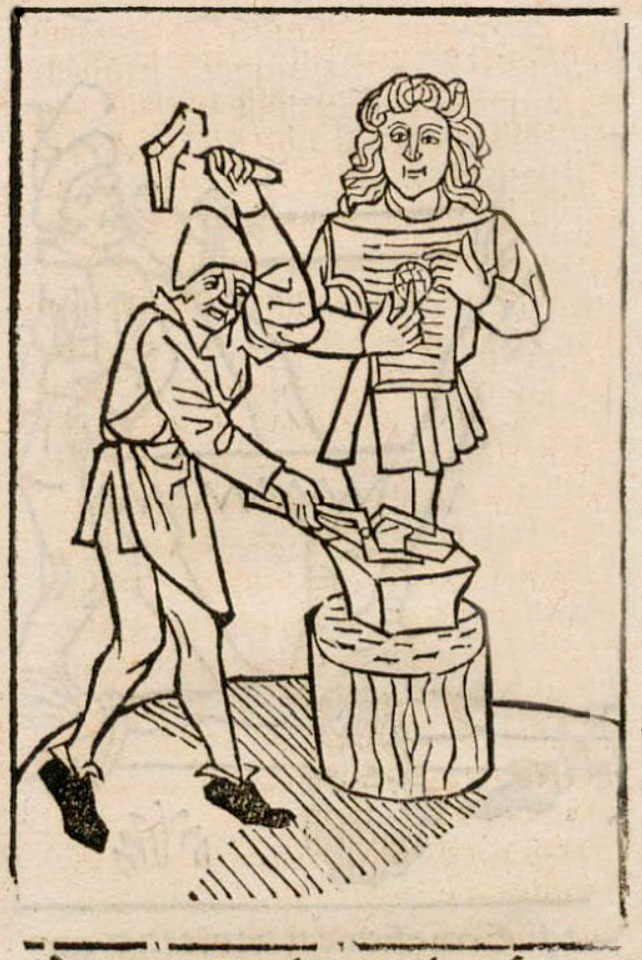 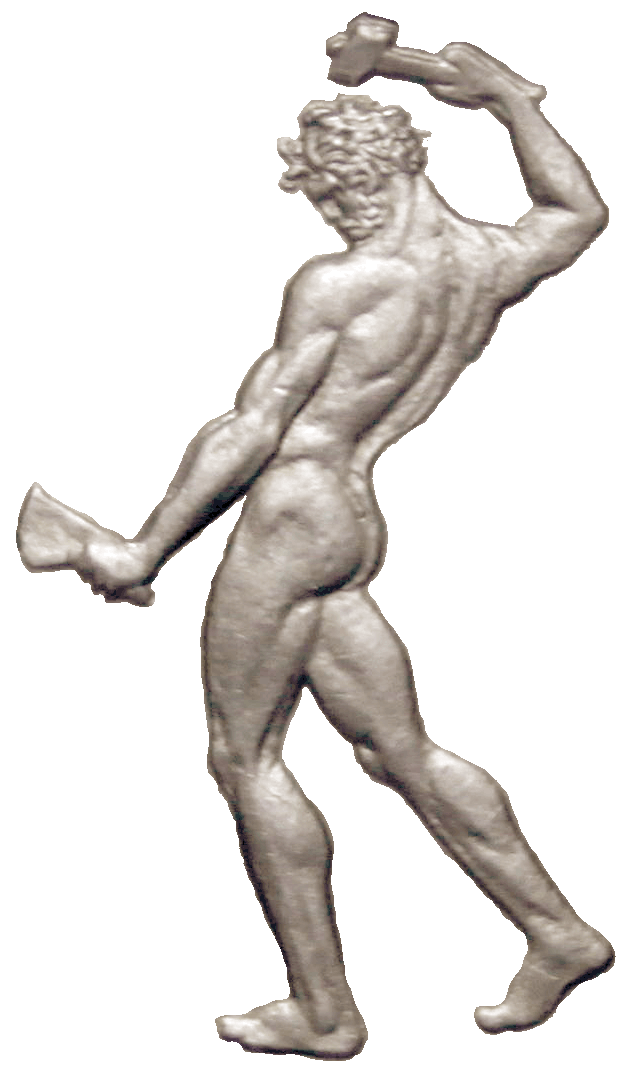 Jubal with a psalter and his brother Tubalcain, the blacksmith
(xylography from an incunable printed in Augsburg 1476)
Jubal & Tubalcain
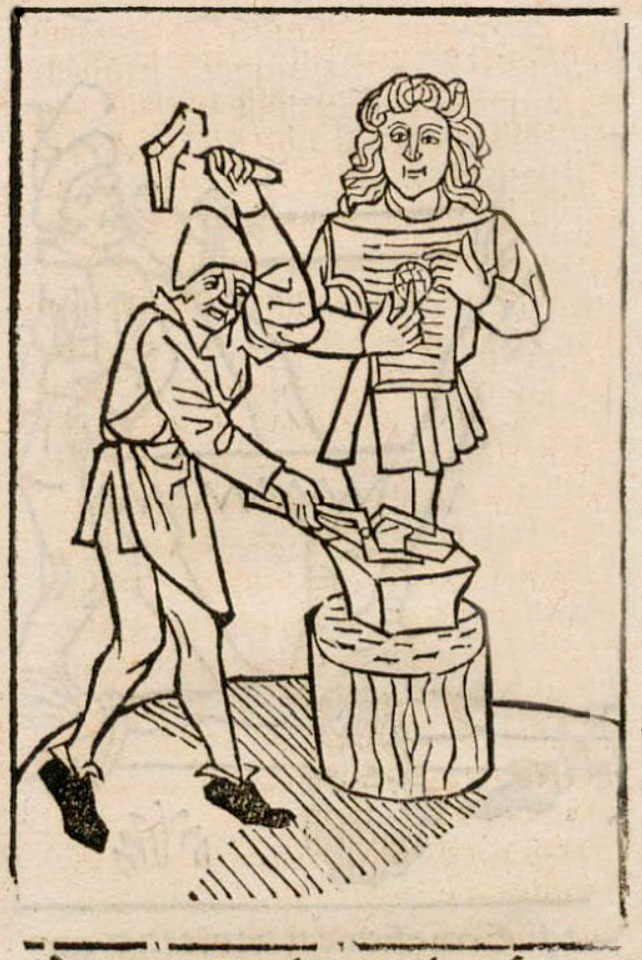 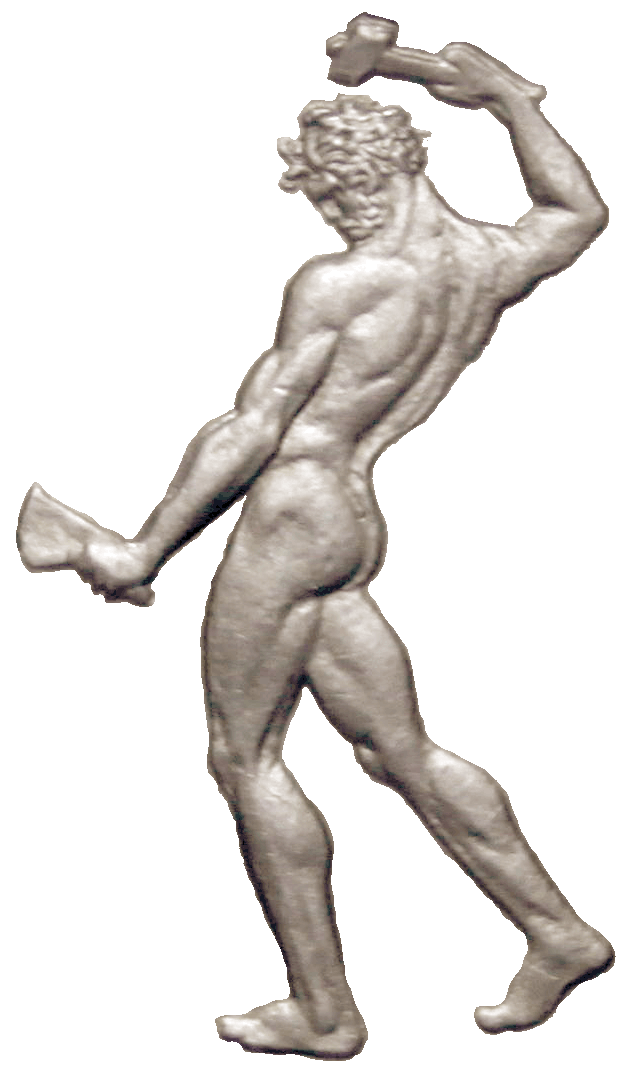 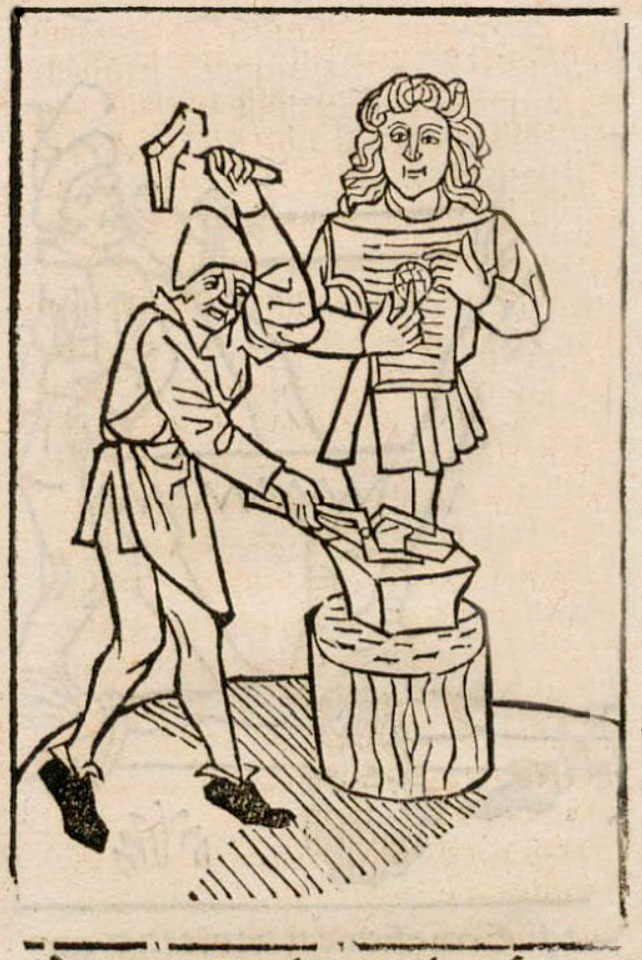 Jubal with a psalter and his brother Tubalcain, the blacksmith
(xylography from an incunable printed in Augsburg 1476)
Jubal & Tubalcain
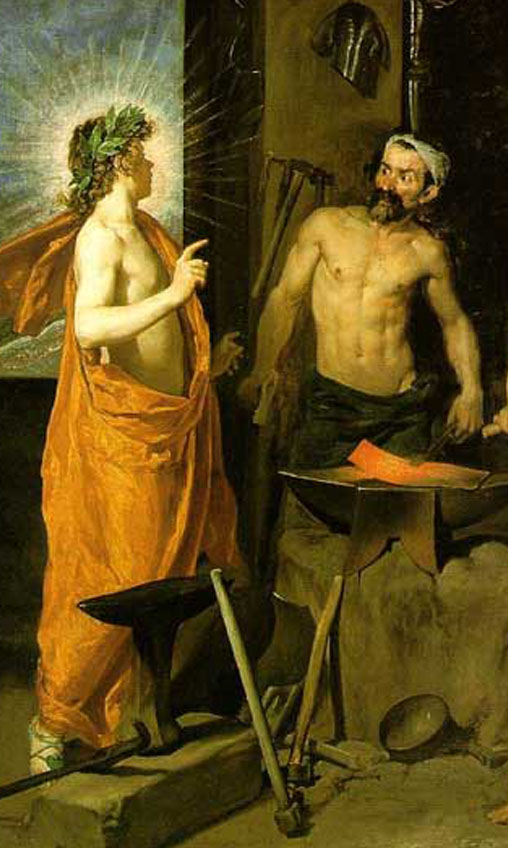 JUBAL
(Bible)
APOLLO
(Greek)
BAAL
(Phoenician)
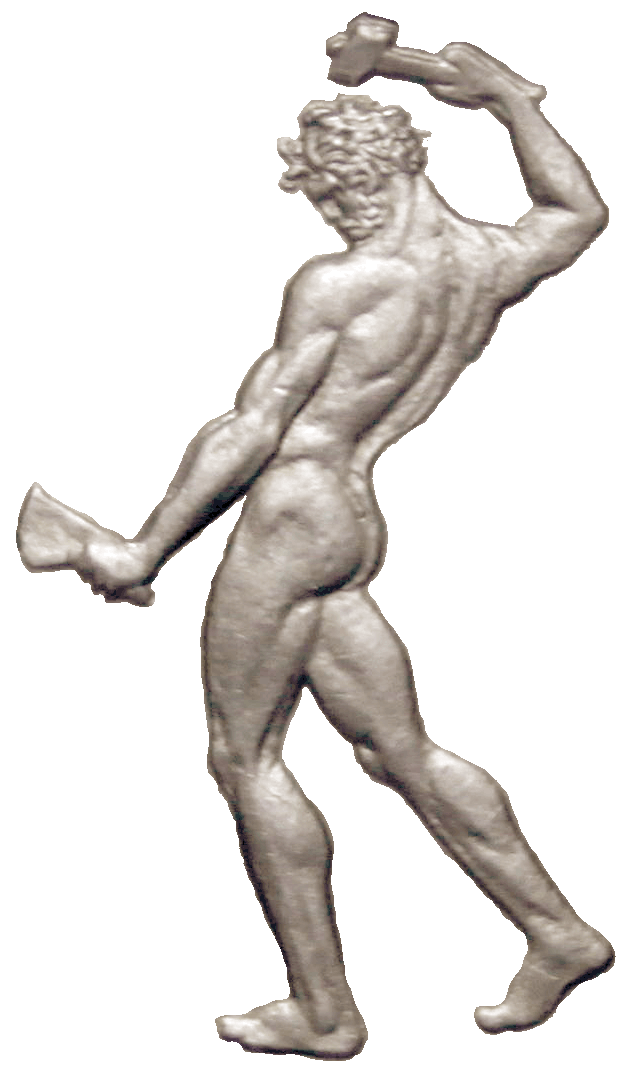 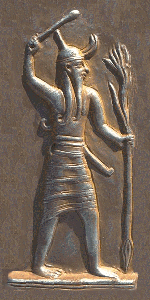 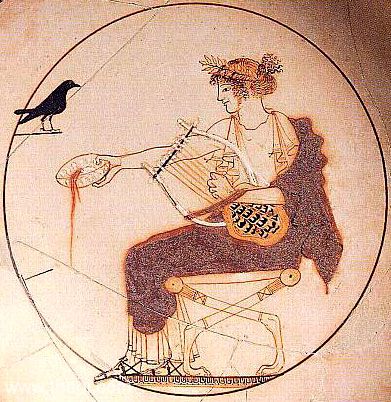 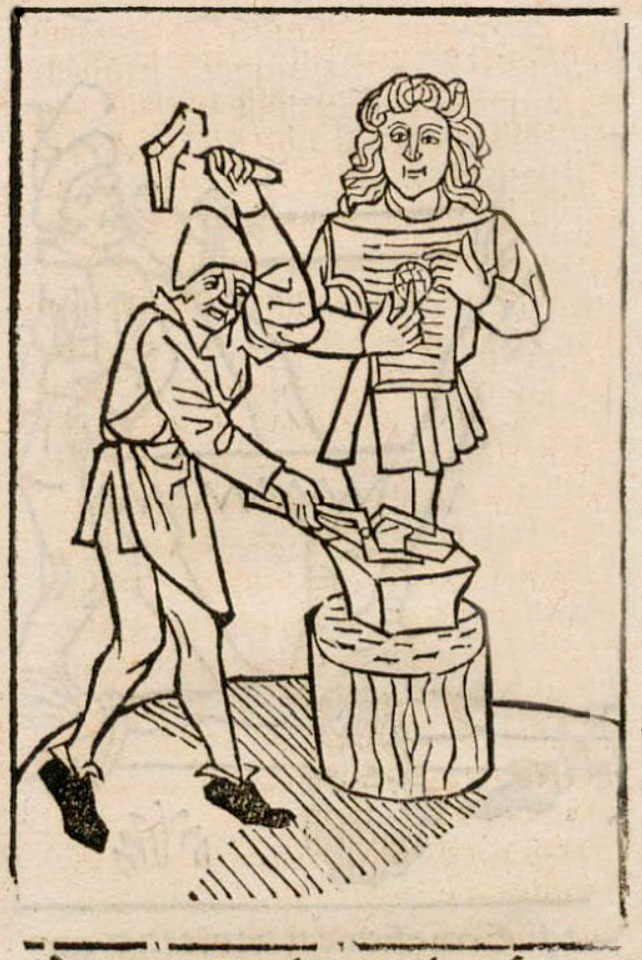 Jubal & Tubalcain
Diego Velasquez
Apollo in Hephaestus’ forge (1630)
Madrid, Prado
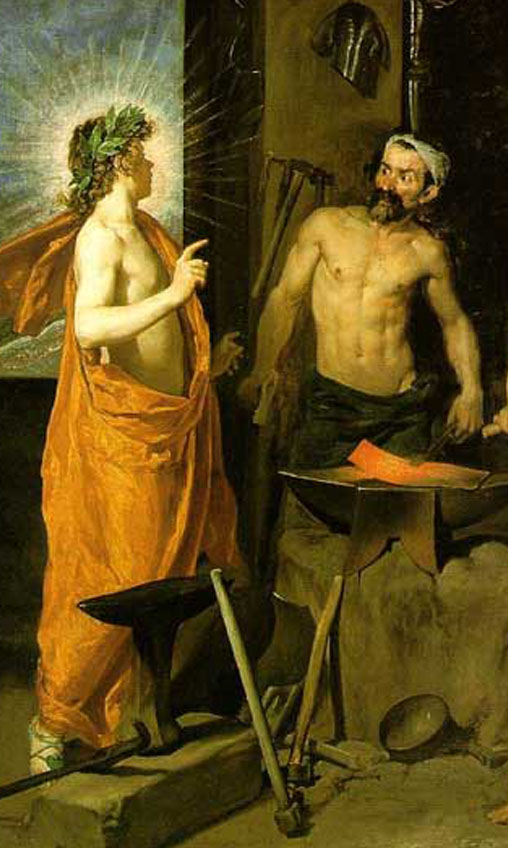 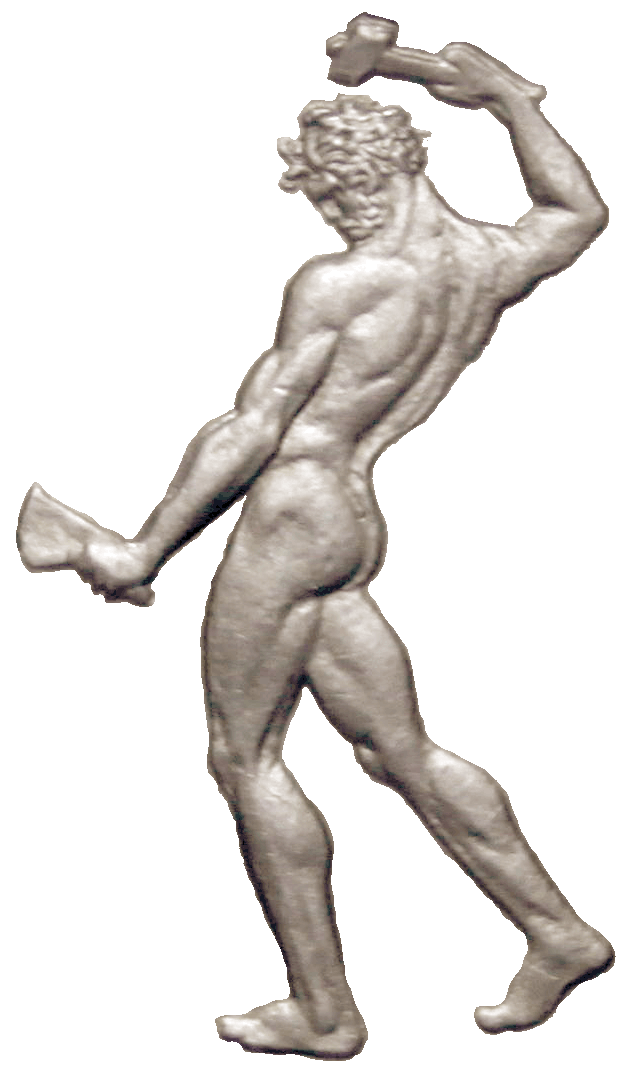 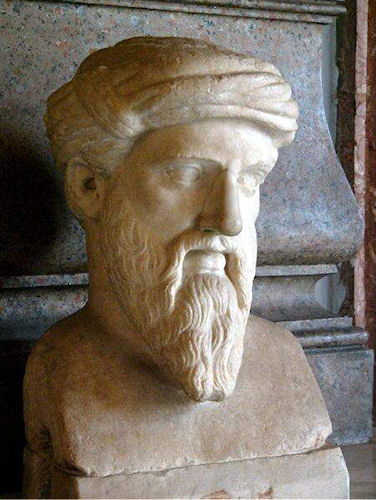 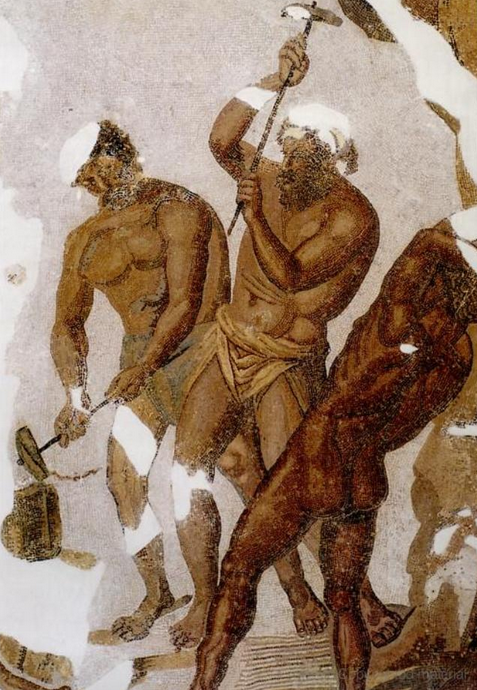 Dactyls
Jubal & Tubalcain
Pythagoras
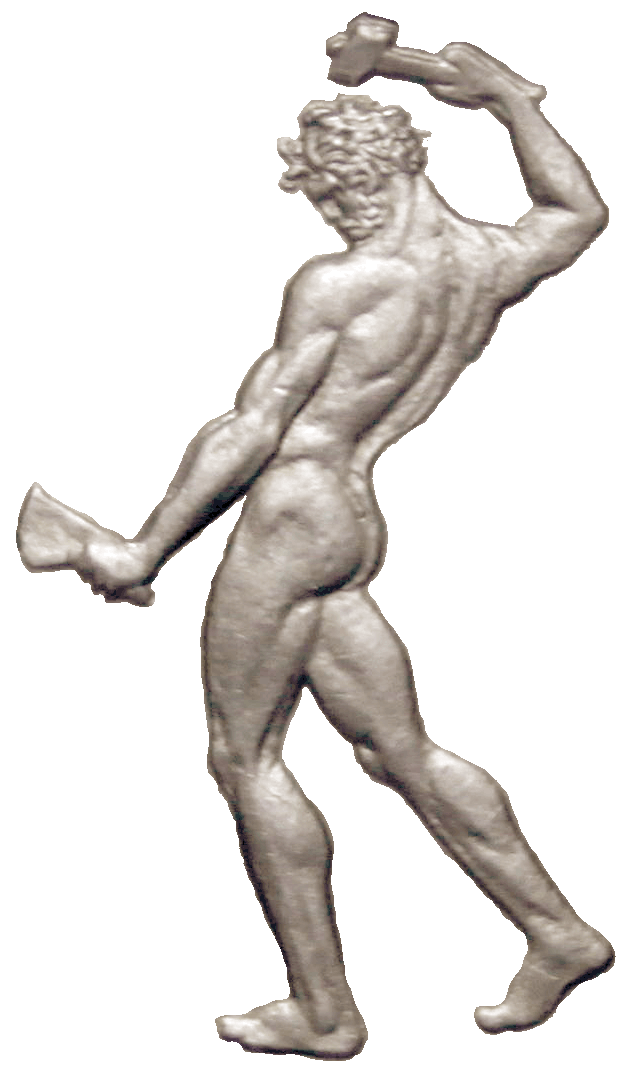 Isidore
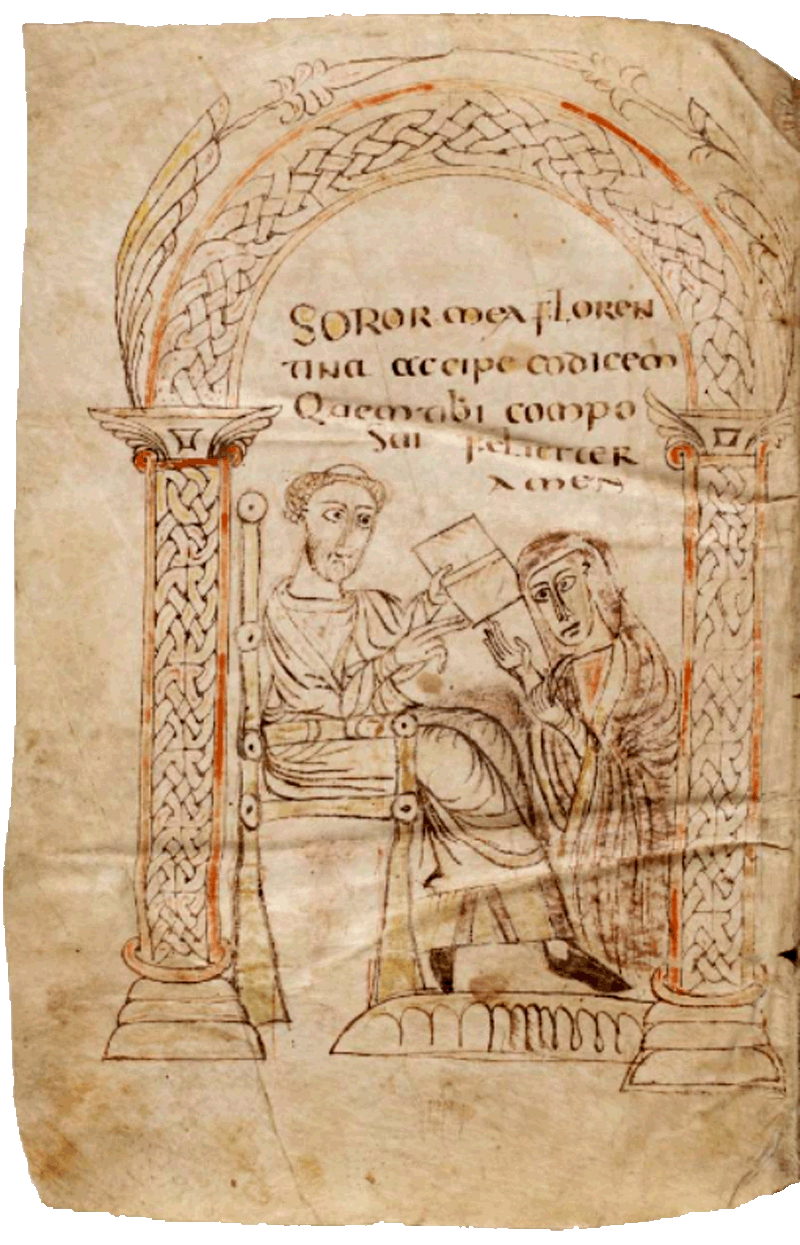 Iamblichus
Jubal & Tubalcain
300 AD
600
Etymologies 3.16
Moyses dicit repertorem musicae artis fuisse Tubal, qui fuit de stirpe Cain ante dilivium. Graeci vero Pythagoram dicunt huius artis invenisse primordia ex malleorum sonitu …
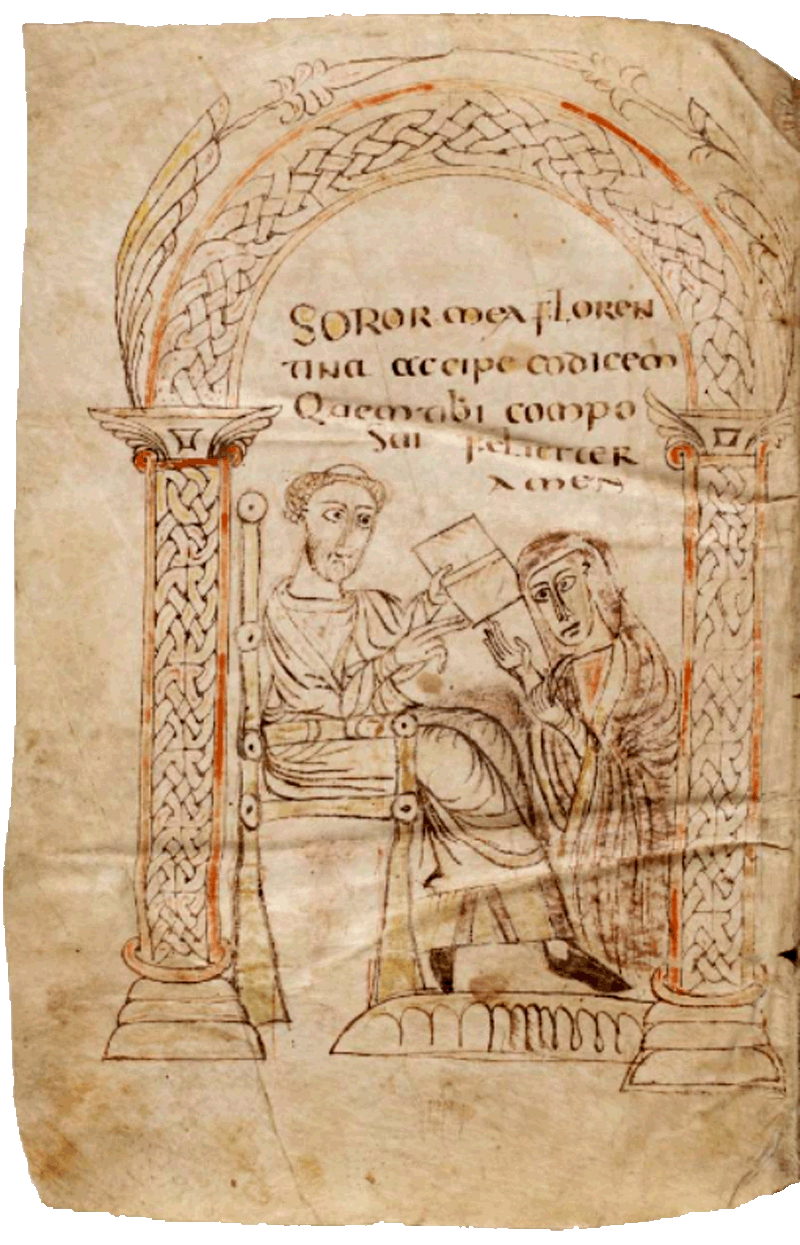 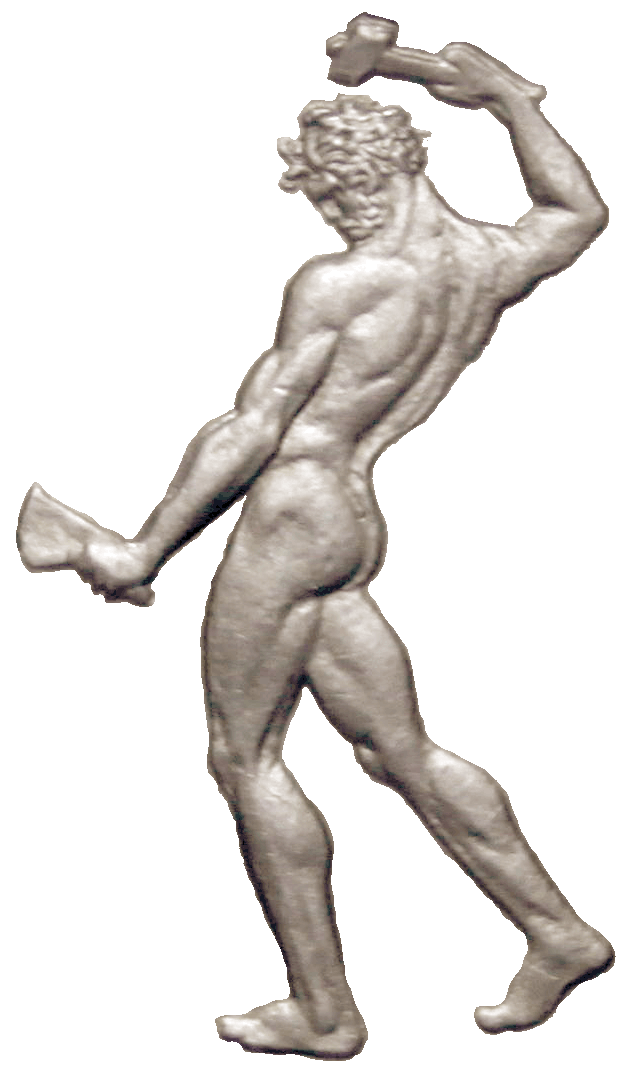 Moses says that Tubal, who was of the stock of Cain before the Flood, was the discoverer of the musical art. But the Greeks say that Pythagoras discovered the elements of this art from the sound of hammers …
Jubal & Tubalcain
Isidore of Seville
Paris, Bibl. Nationale, Latin 13396, f. 1v (IX c.)
England 1470
England 1330
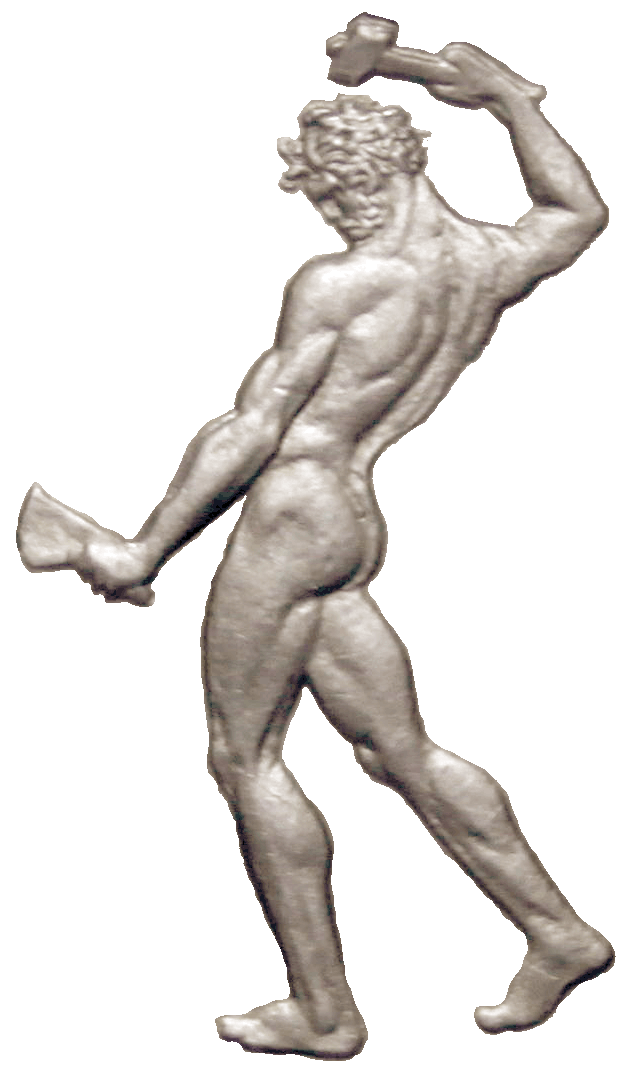 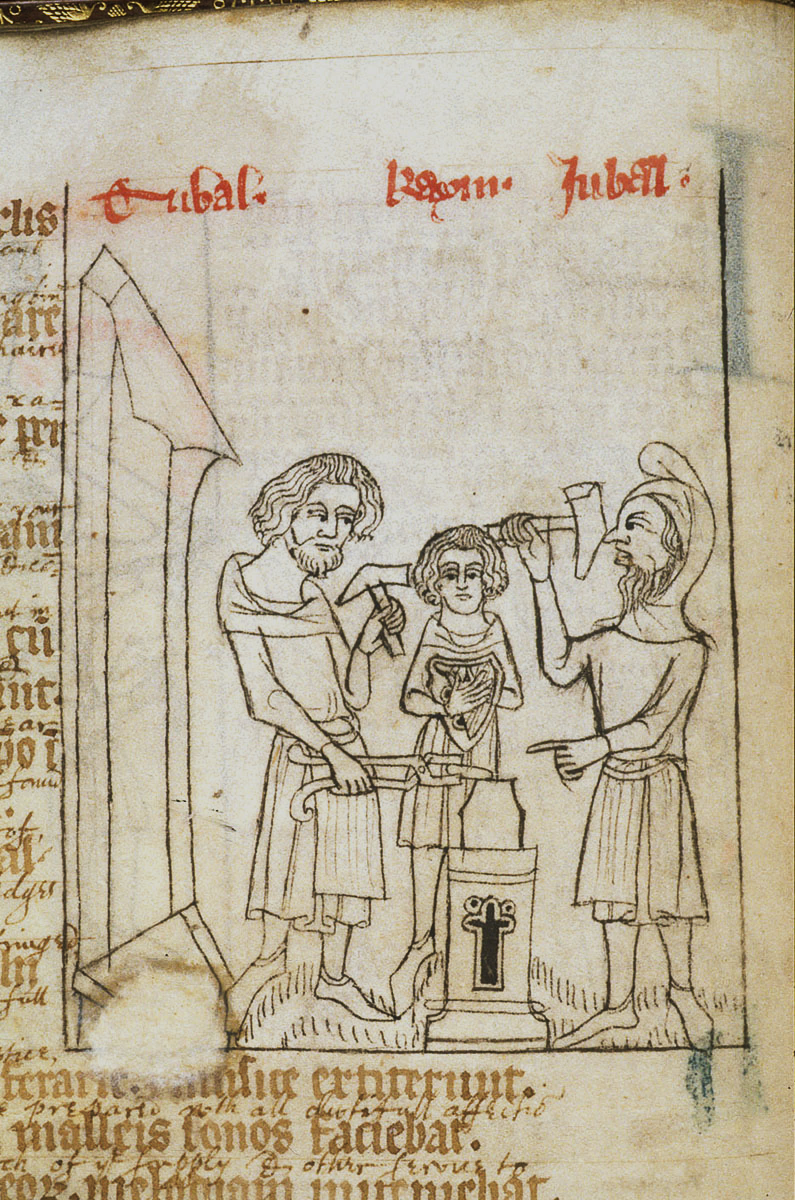 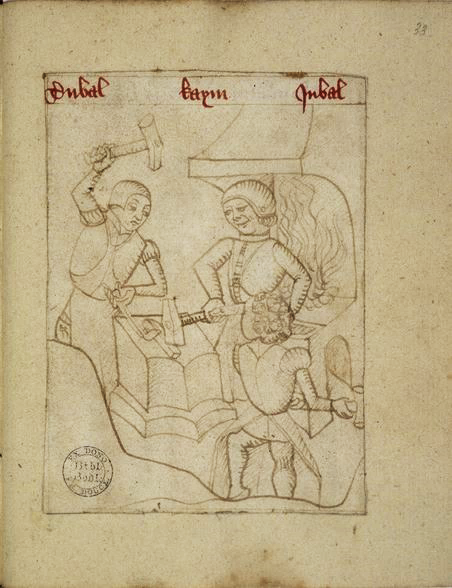 Jubal & Tubalcain
London, British Library, Sloane 346, f. 13v
London, British Library, Douce  f.4, f. 33r
Speculum humanae salvationis (ca. 1310)
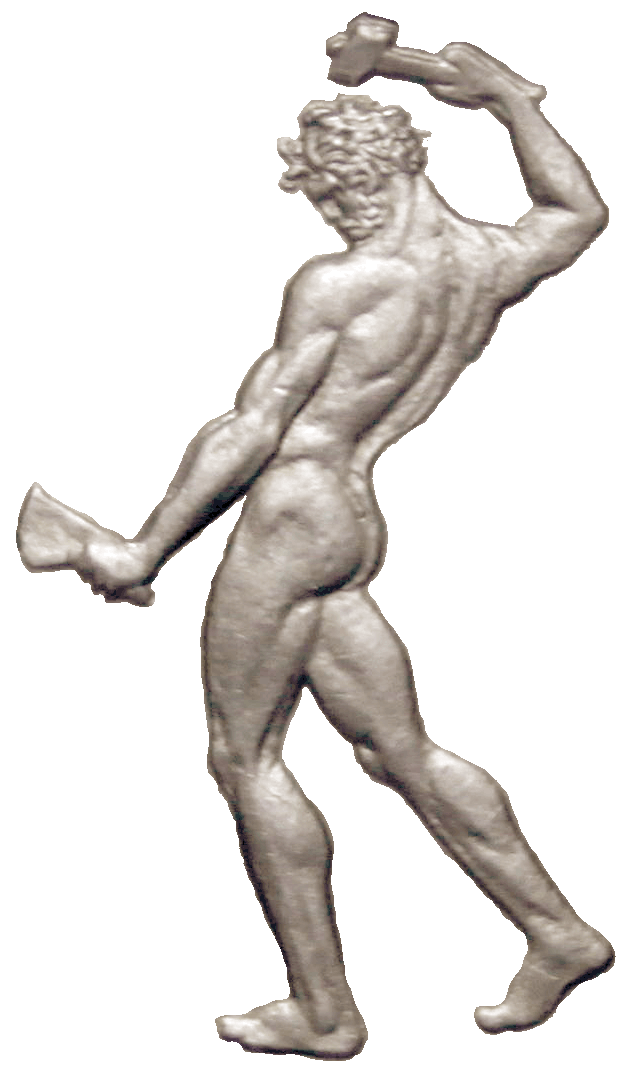 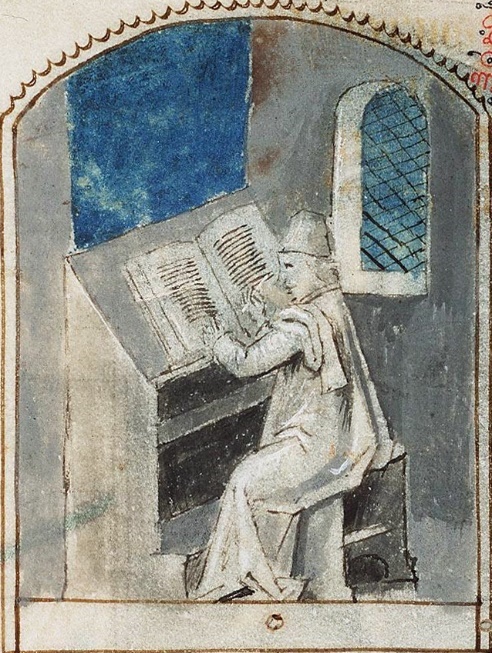 Comestor
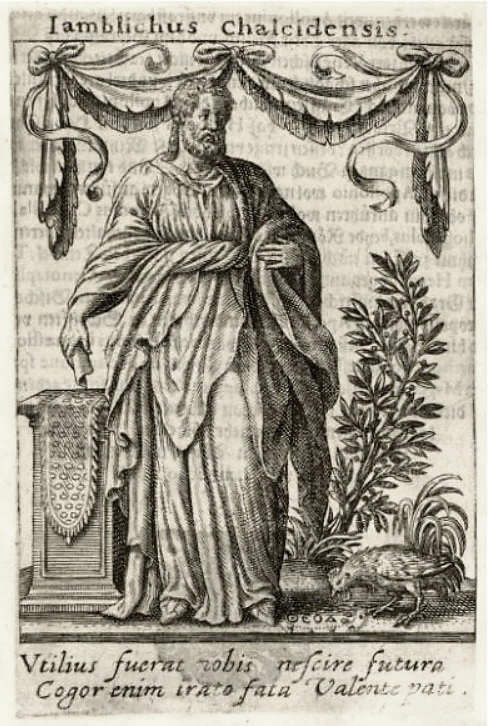 Isidore
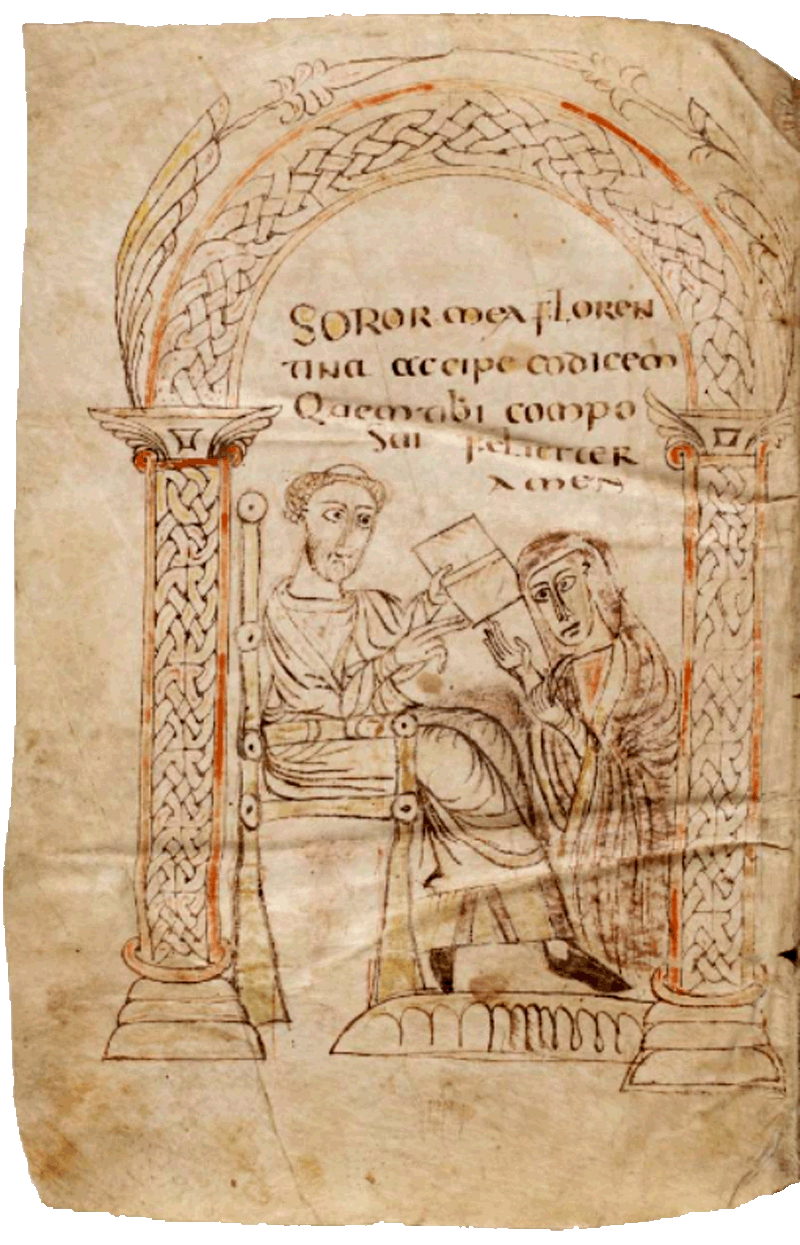 Iamblichus
Jubal & Tubalcain
1200
300
600
Tubal ... sono metallorum delectatus, ex ponderibus eorum proportiones, et consonantias eorum, quae ex eis nascuntur excogitavit, quam inventionem Graeci Pythagorae attribuunt fabulose.
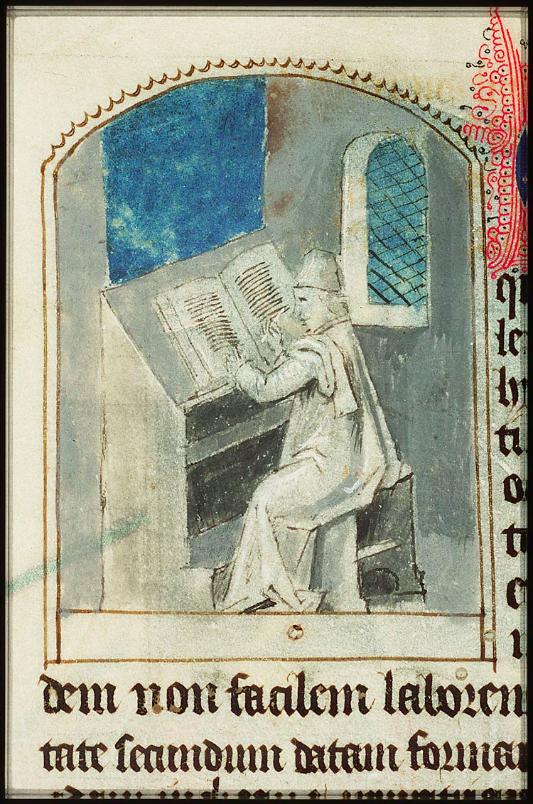 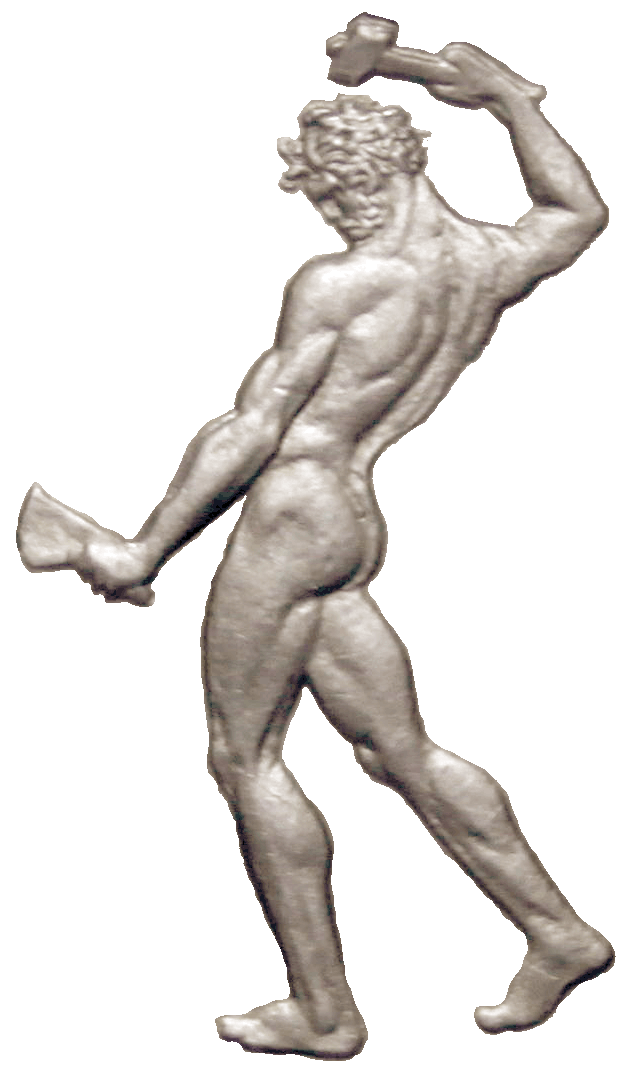 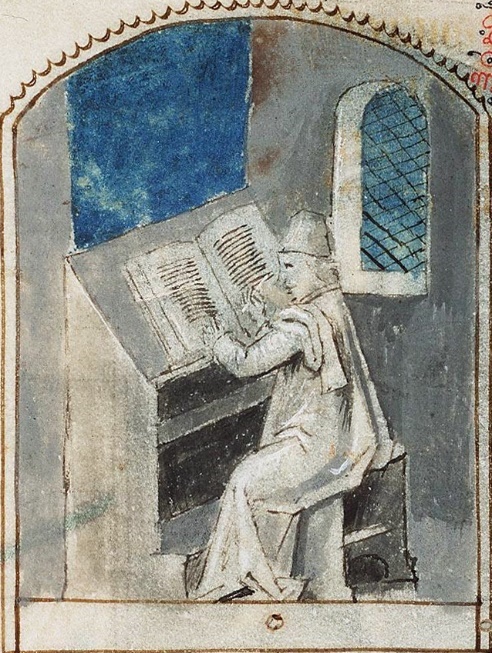 Tubal … pleased with the sound of hammers deduced from their weight the proportions and harmonies produced, a discovery that the Greeks attributed without basis to Pythagoras.
Historia scholastica 1.28
Jubal & Tubalcain
Petrus Comestor
The Hague, National Library of the Netherlands
MMW 10 A 15, f. 2r [ca. 1470]
Biblia pauperum (end 13th c.)
Block-book, hand coloured [ca. 1460]
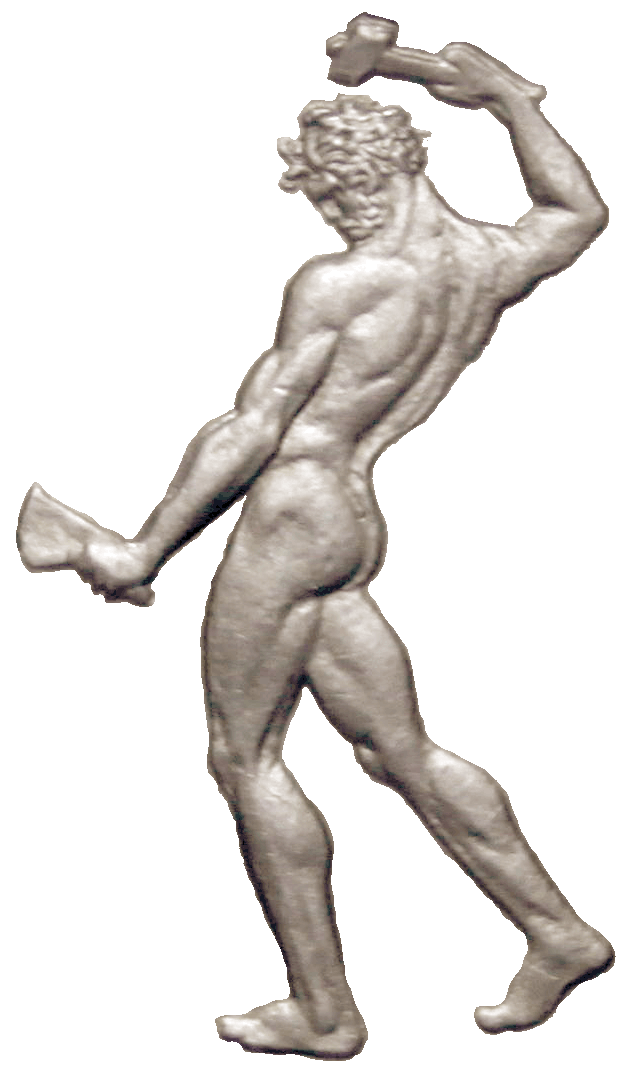 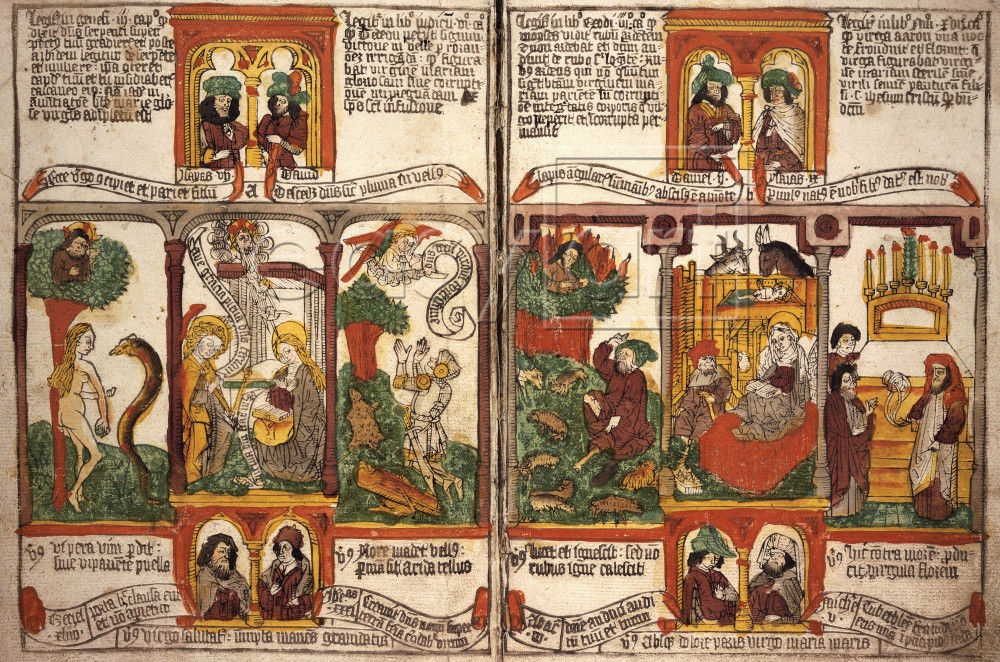 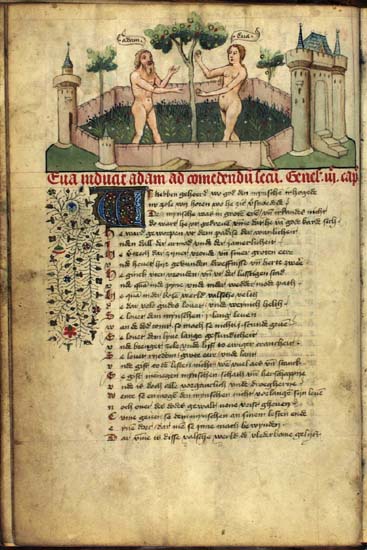 Jubal & Tubalcain
Speculum humanae salvationis (ca. 1310)
Copenhagen, Royal Library, GKS 79 2º, f. 16v [ca. 1430]
England 1330
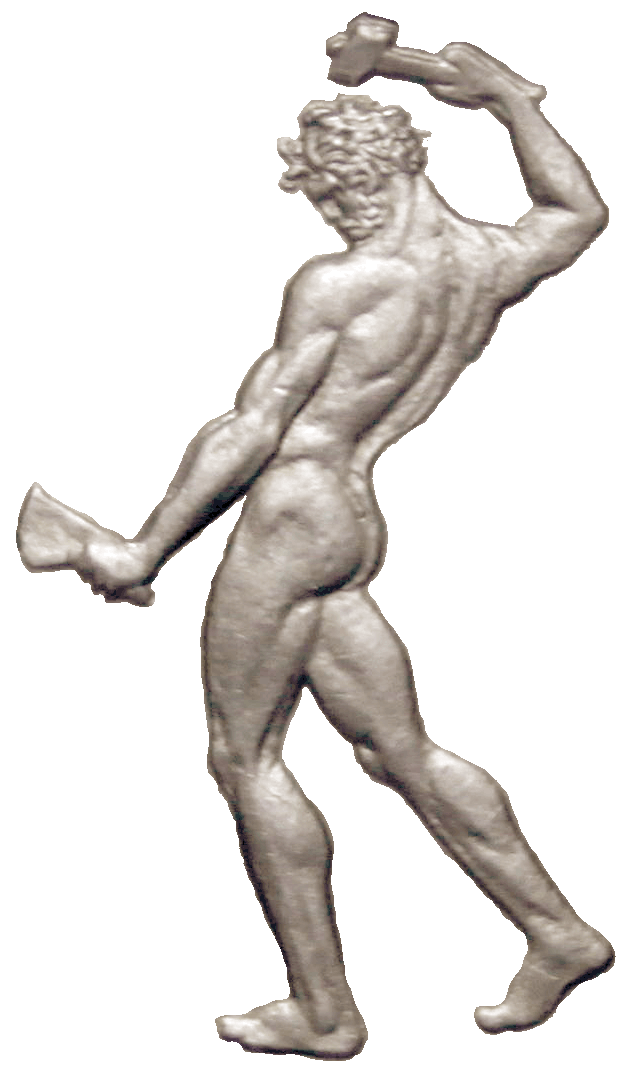 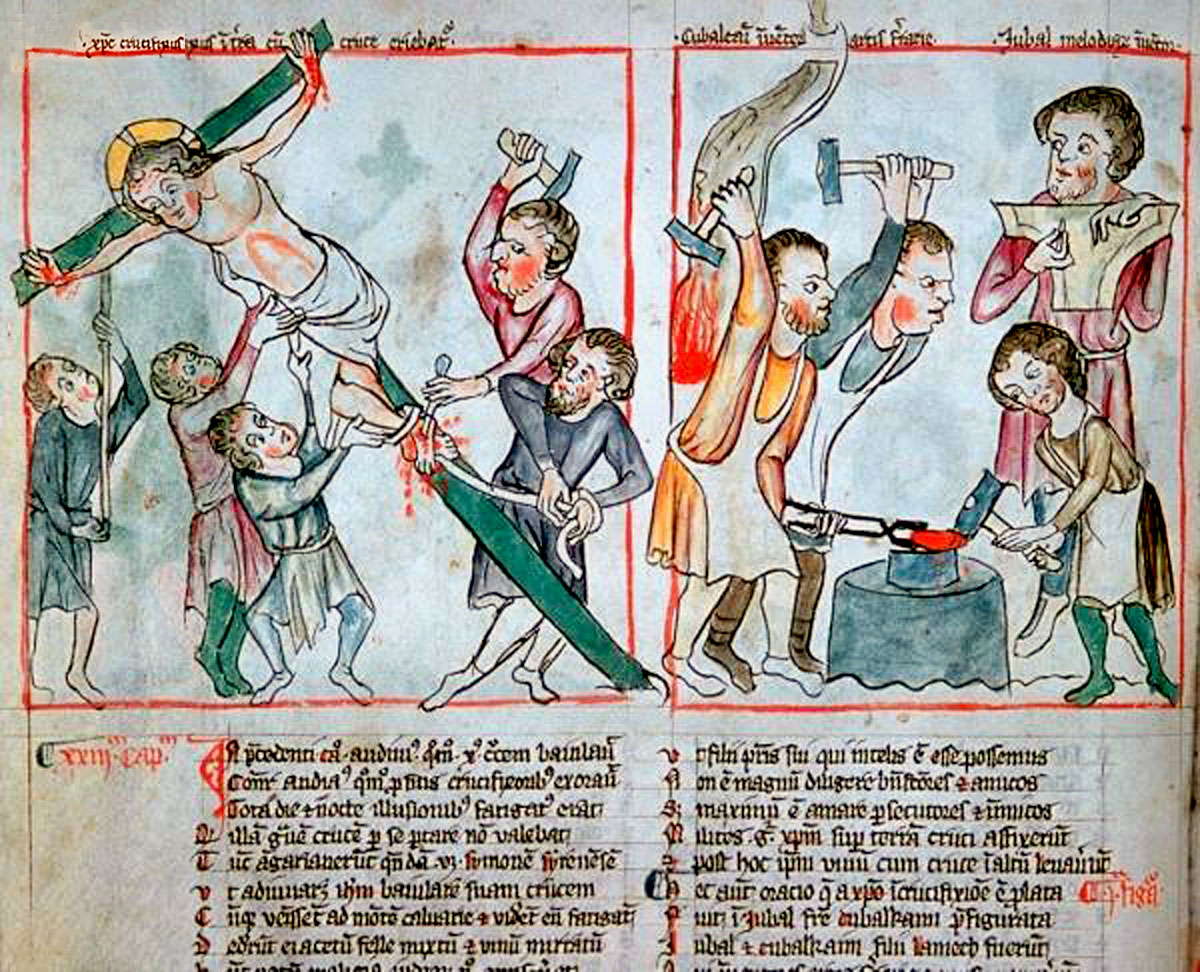 Jubal & Tubalcain
Wien, Österreichische Nationalbibliothek, s.n.2612, f. 25v
Speculum humanae salvationis (ca. 1310)
France 1340
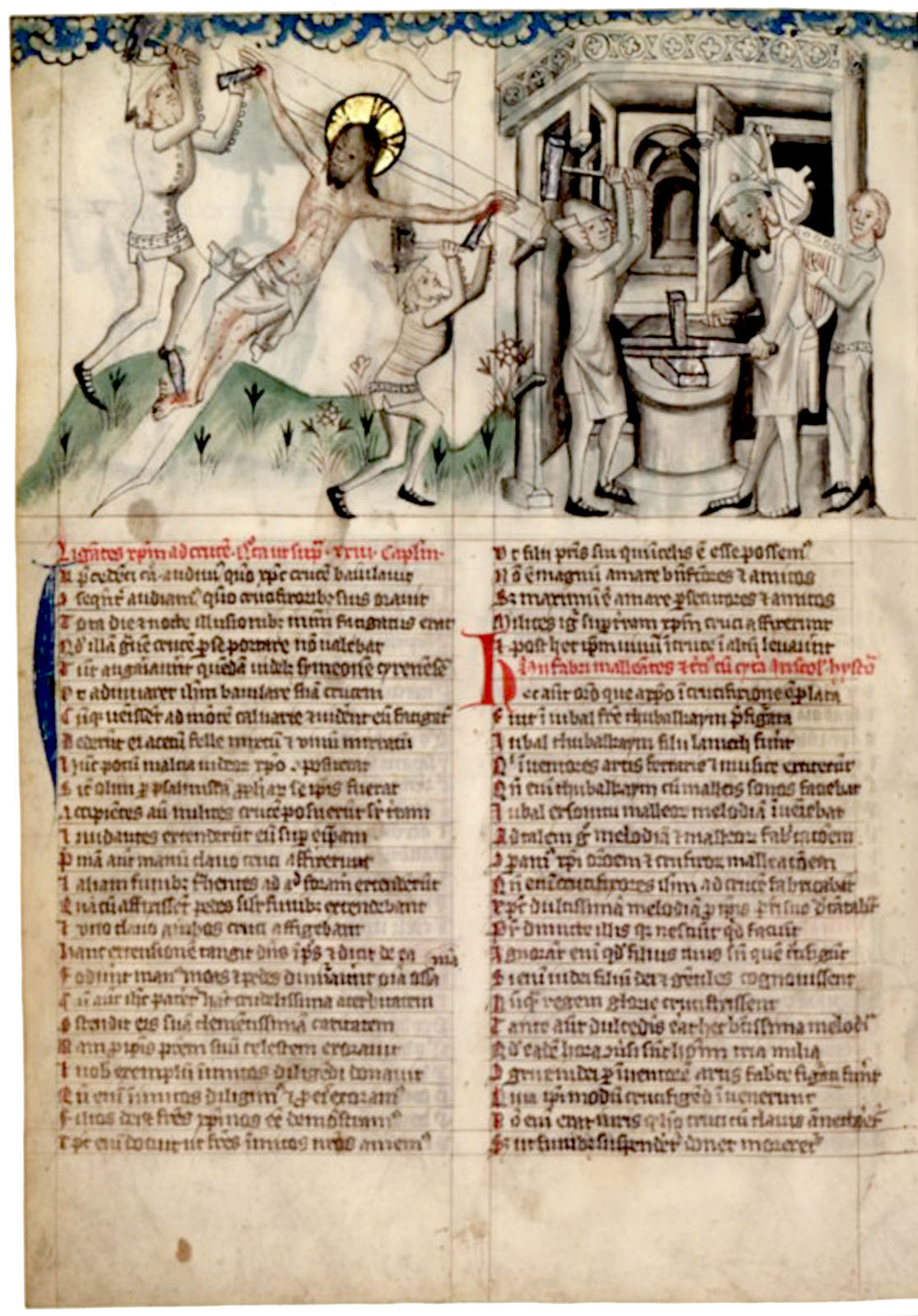 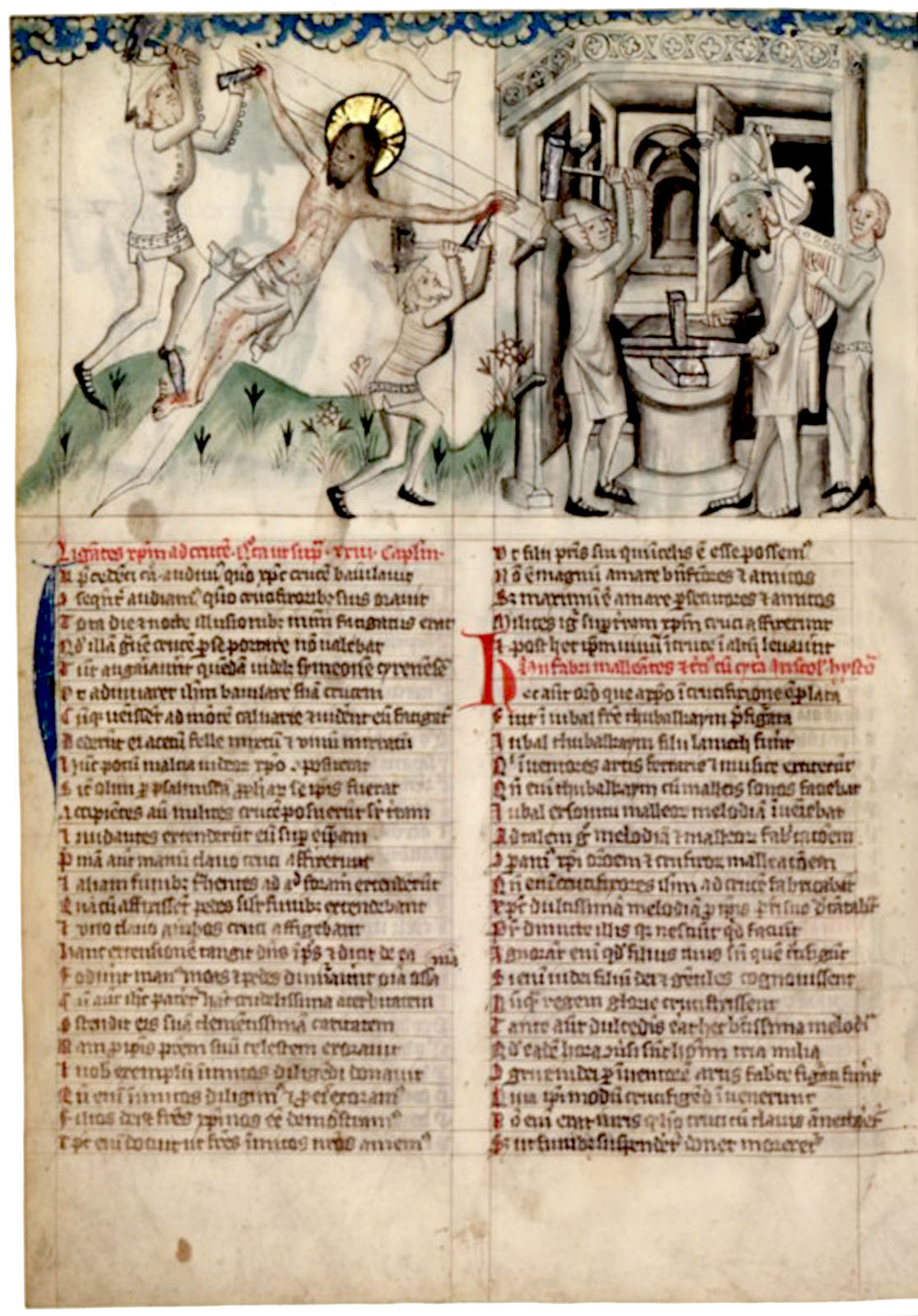 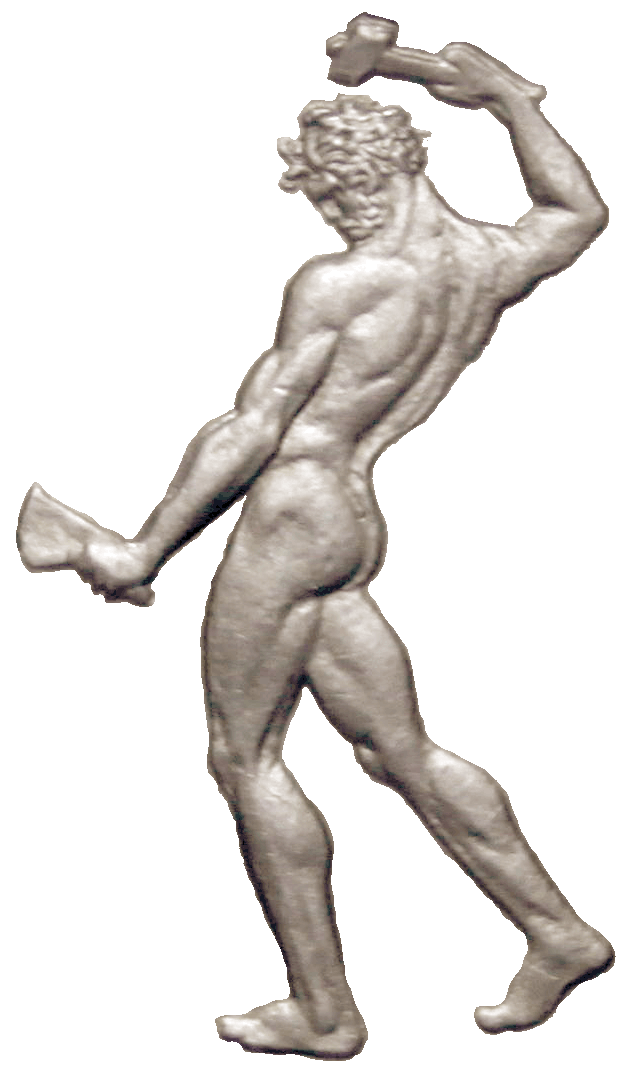 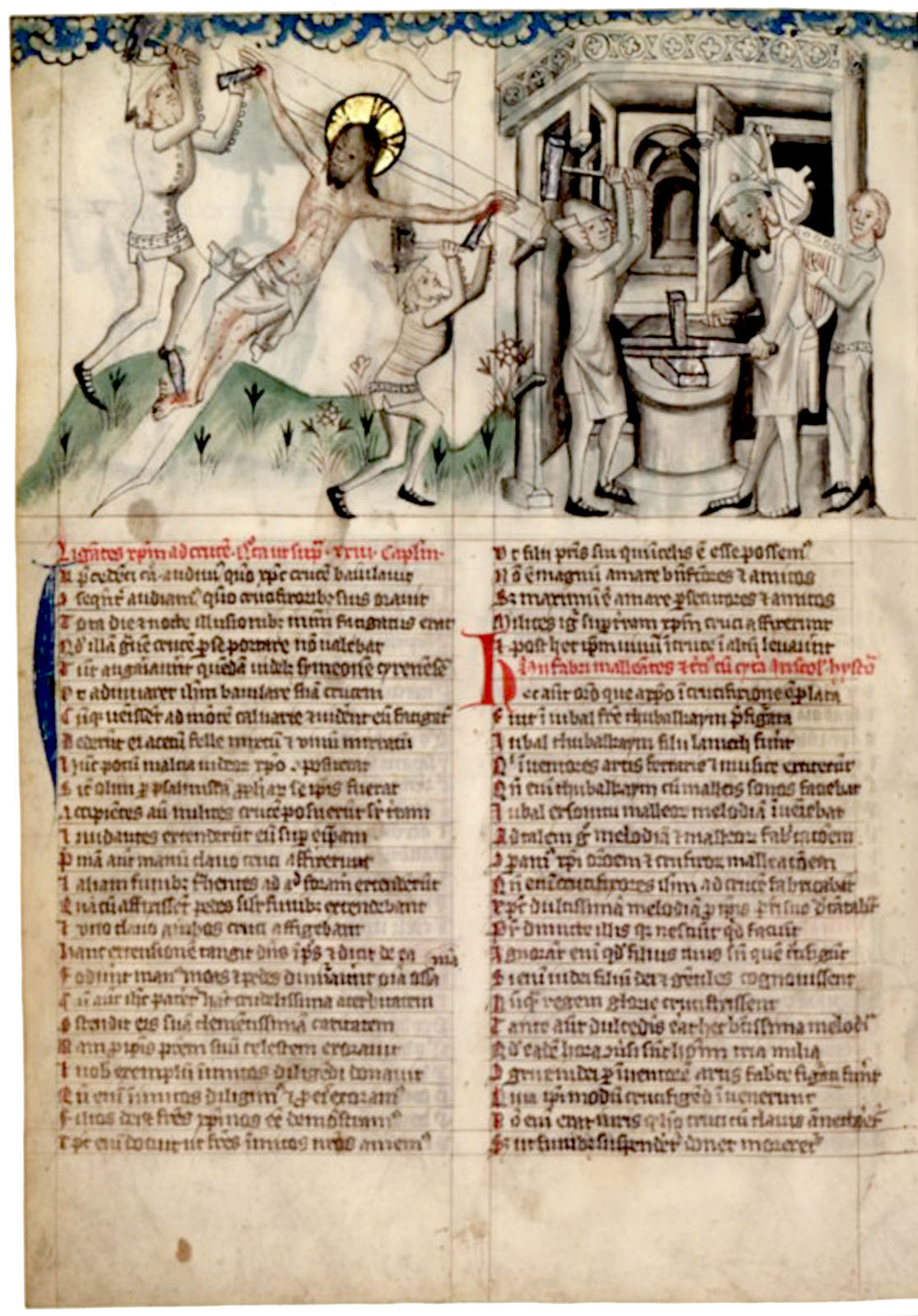 Jubal & Tubalcain
Paris, Bibliothèque Nationale, Latin 511, f. 23v
Speculum humanae salvationis (ca. 1310)
Germany 1400
Germany 1340
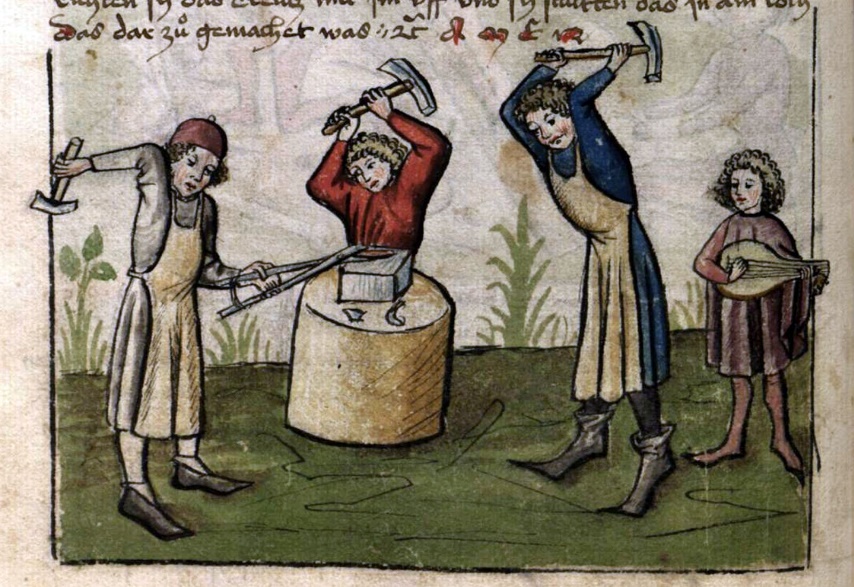 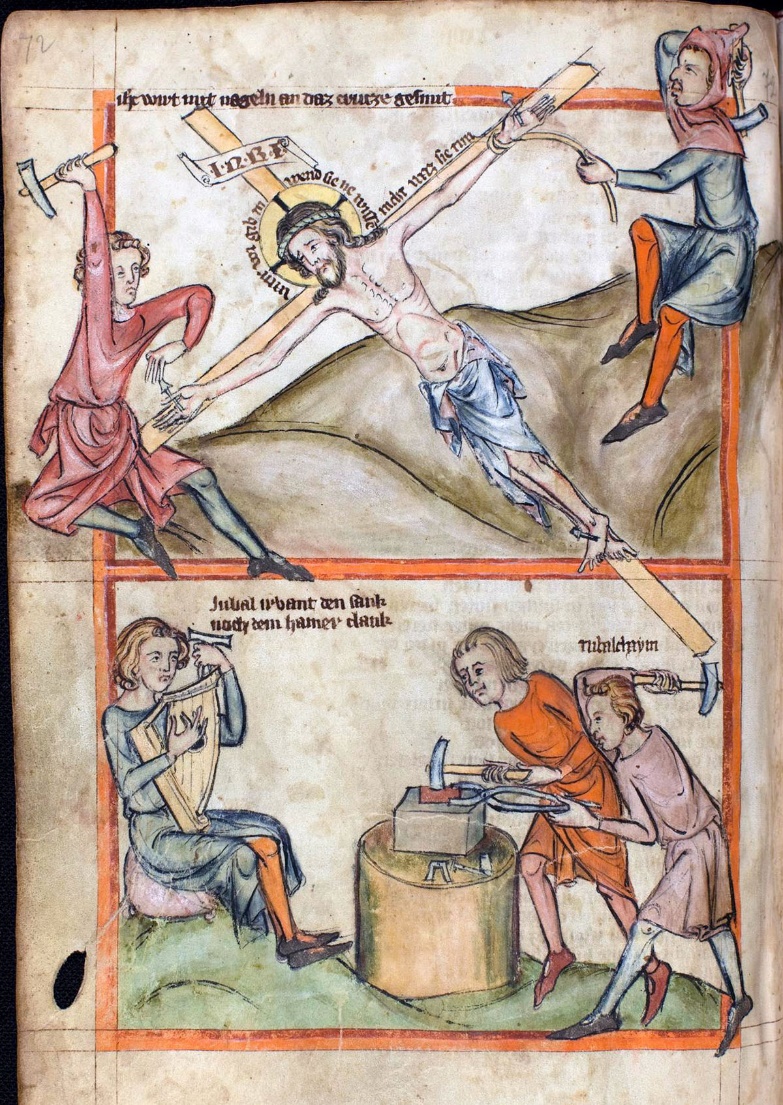 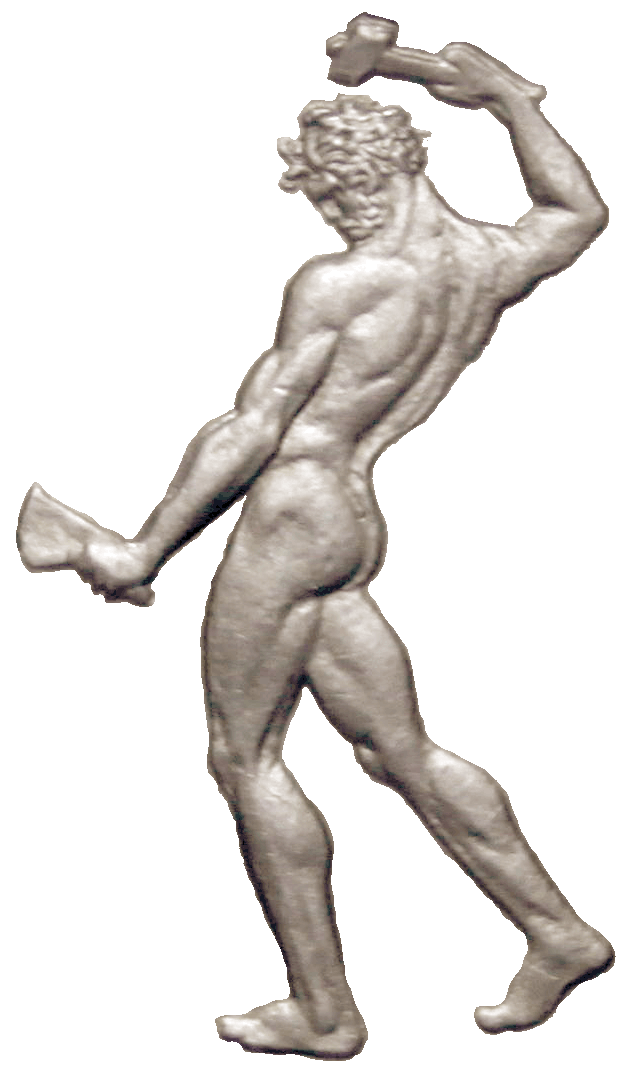 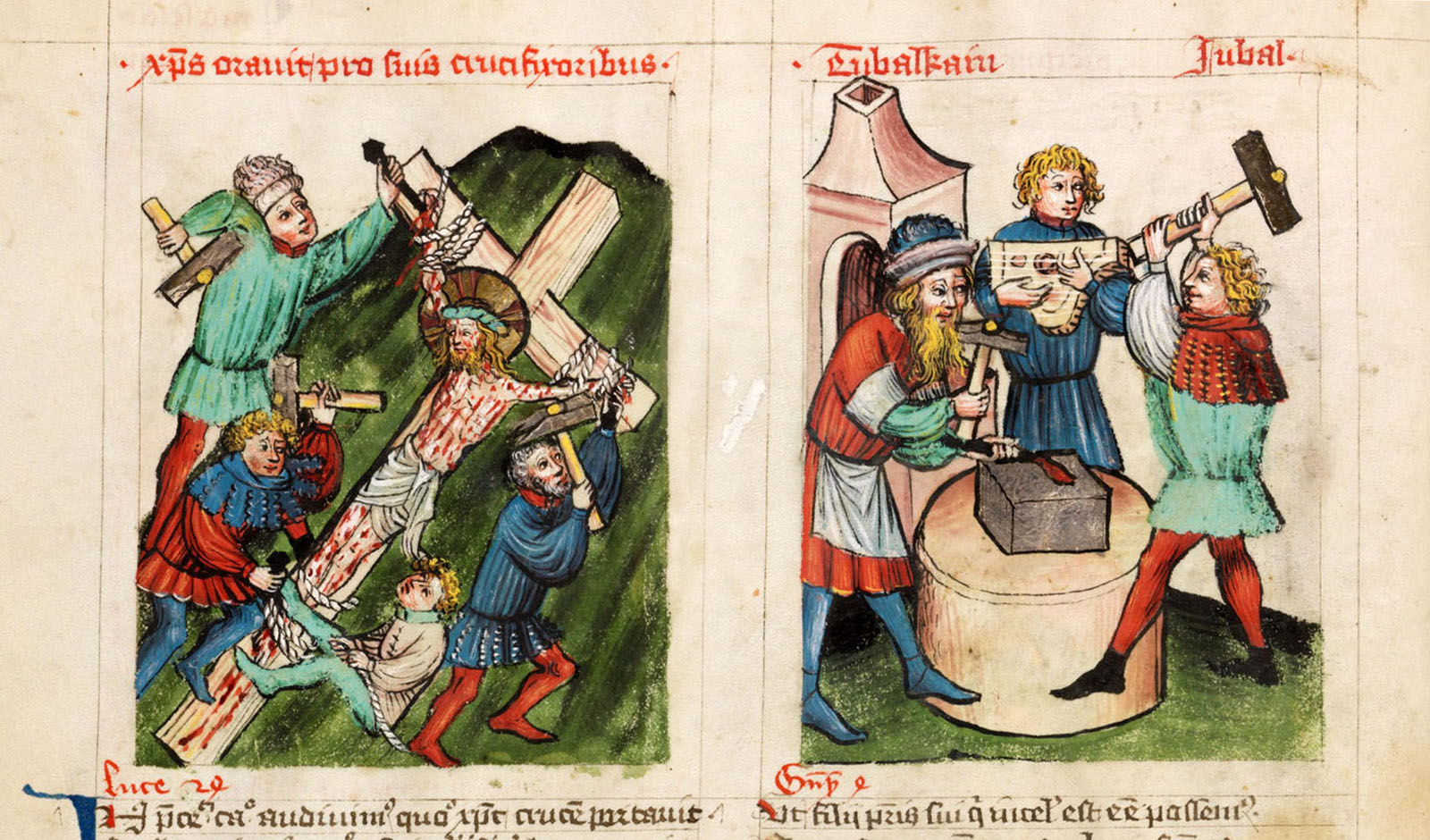 Amberg, Provinzialbibliothek, Ms. 46
Austria 1430
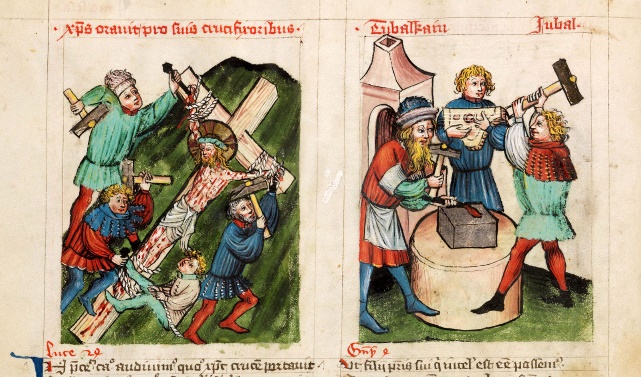 Jubal & Tubalcain
Sarnen, BenediktinerkollegiumCod. membr. 8
Karlsruhe, Badische Landesbibliothek
Ms. 3378, f. n.n.
Speculum humanae salvationis (ca. 1310)
Editio princeps (Holland 1476)
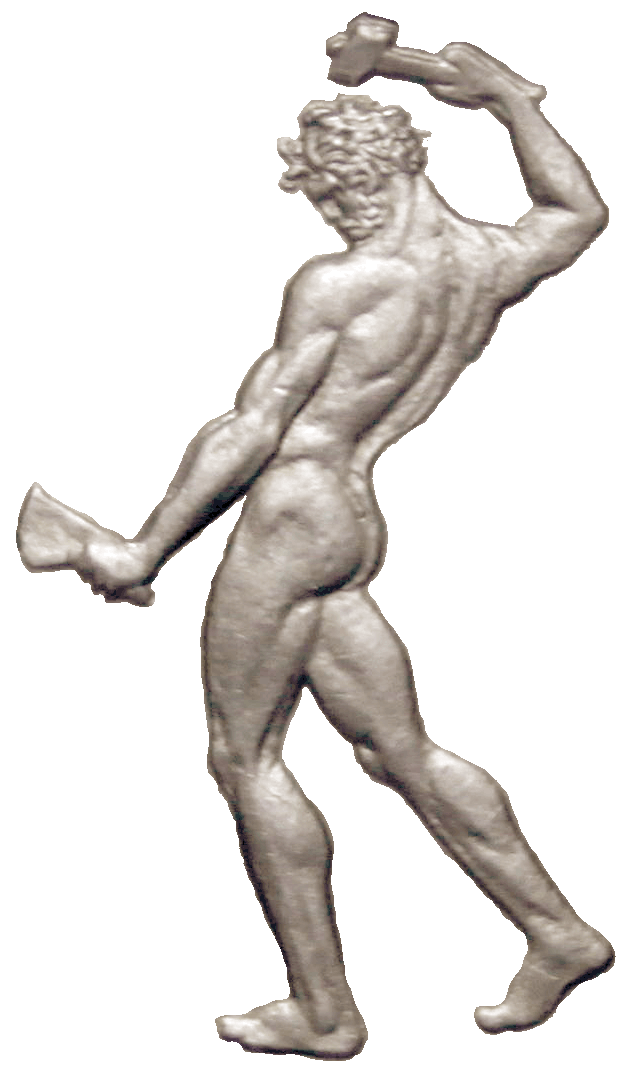 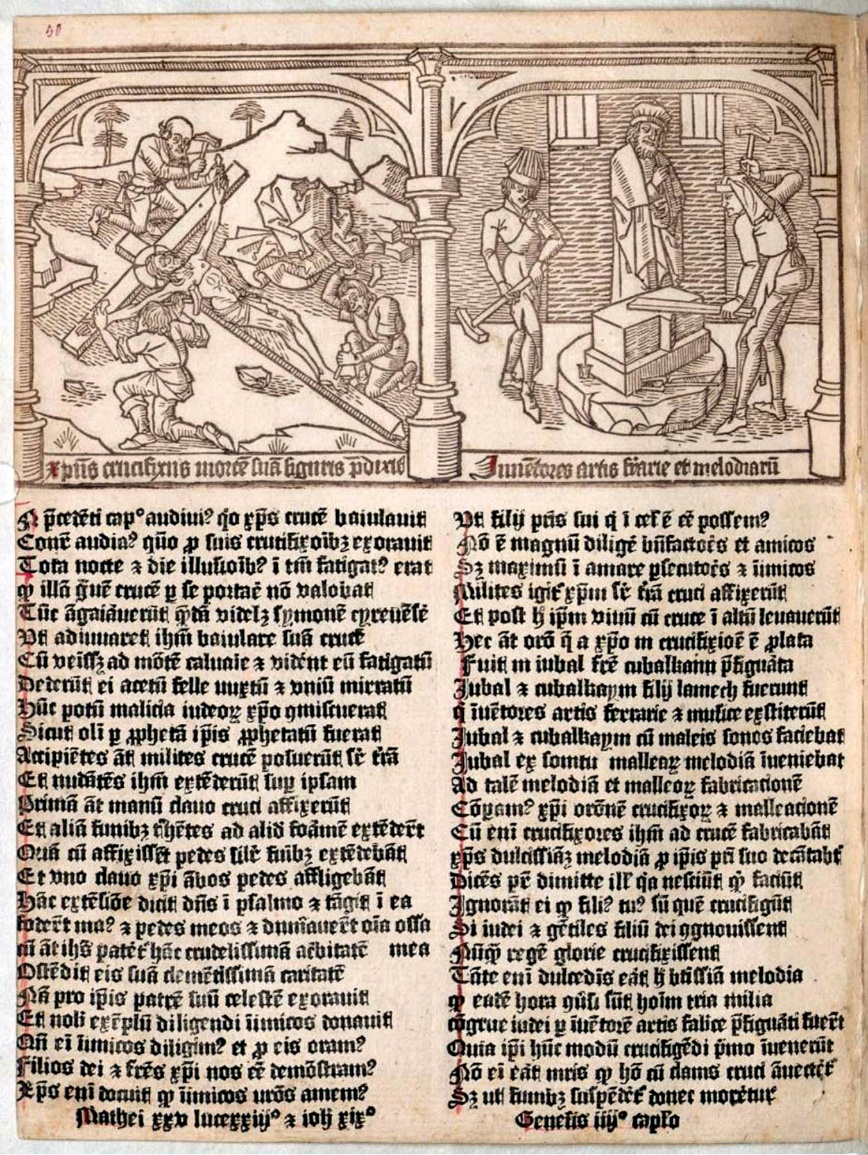 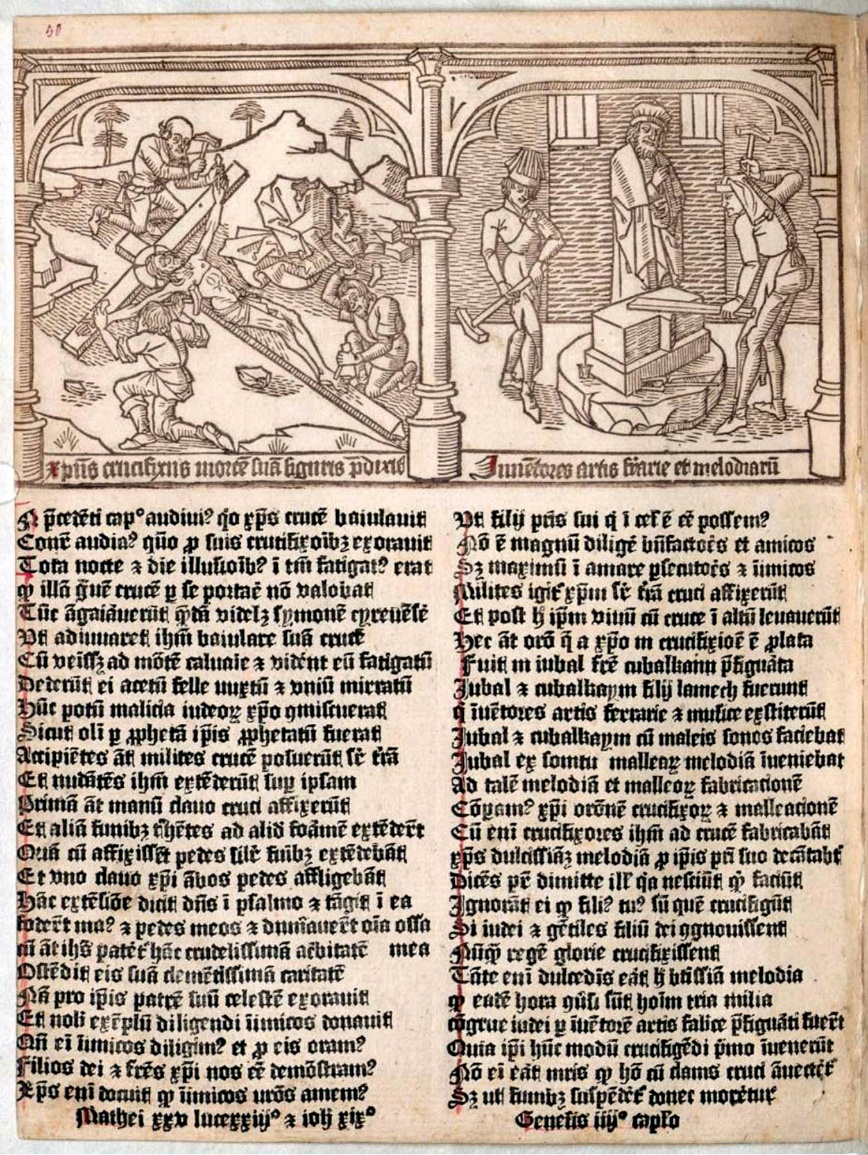 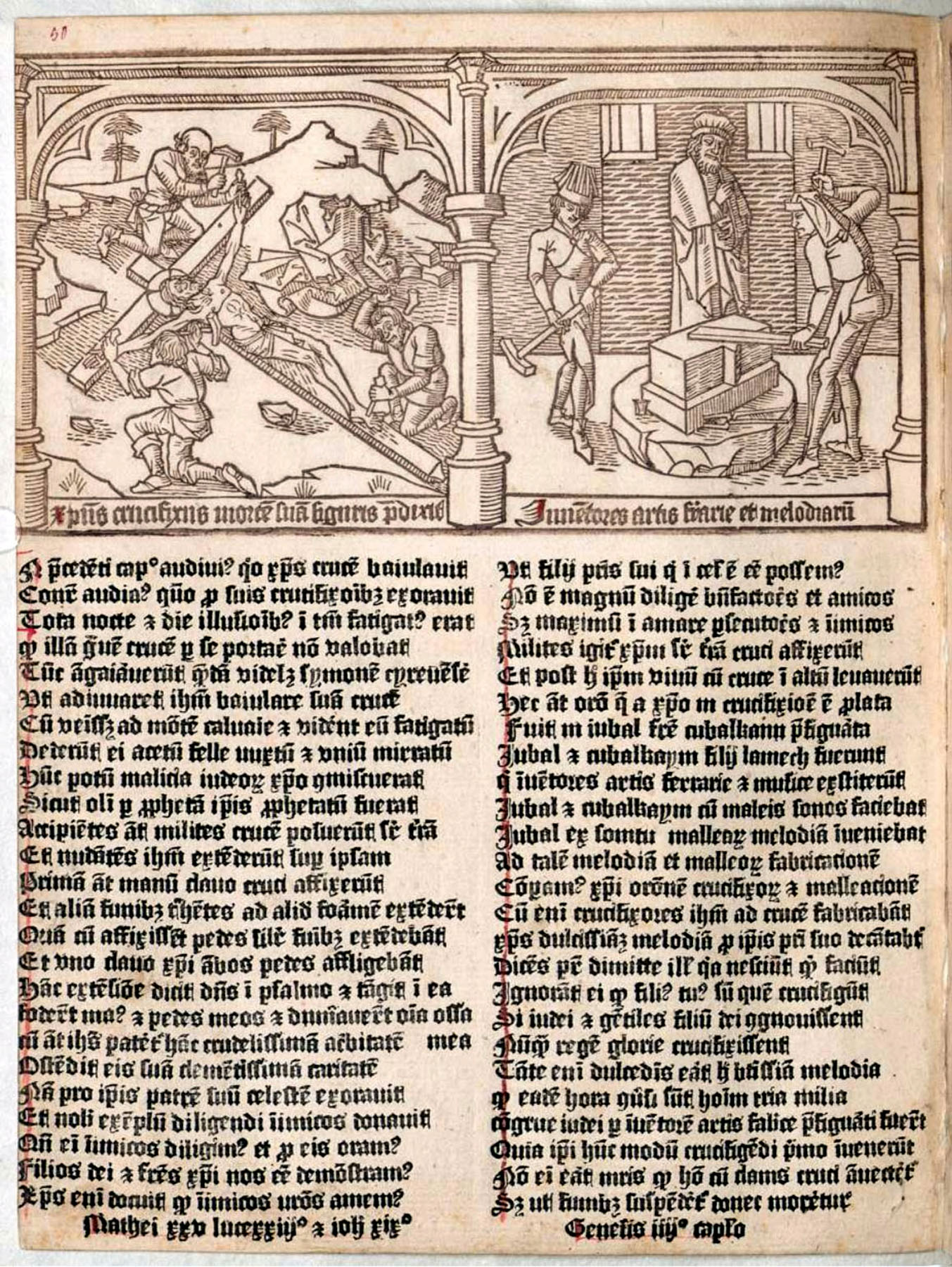 Jubal & Tubalcain
Speculum humanae salvationis (ca. 1310)
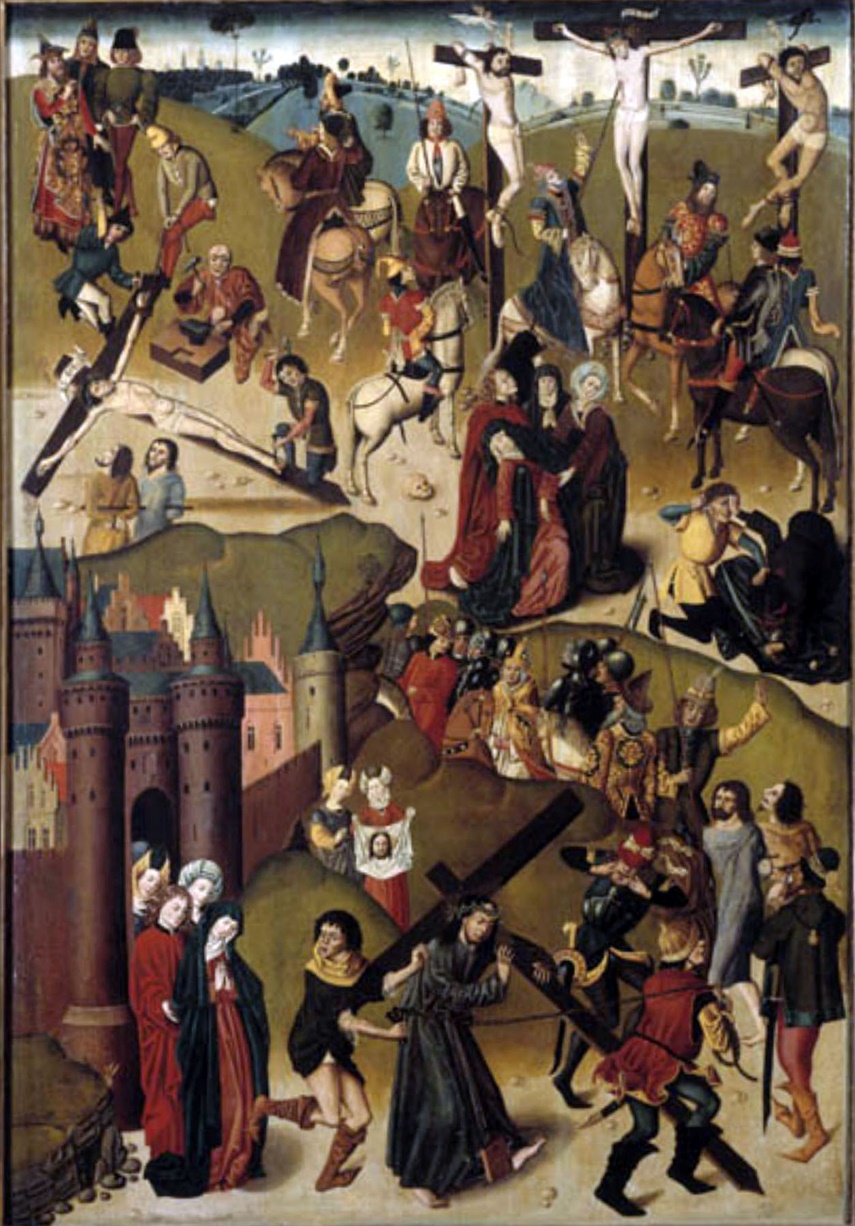 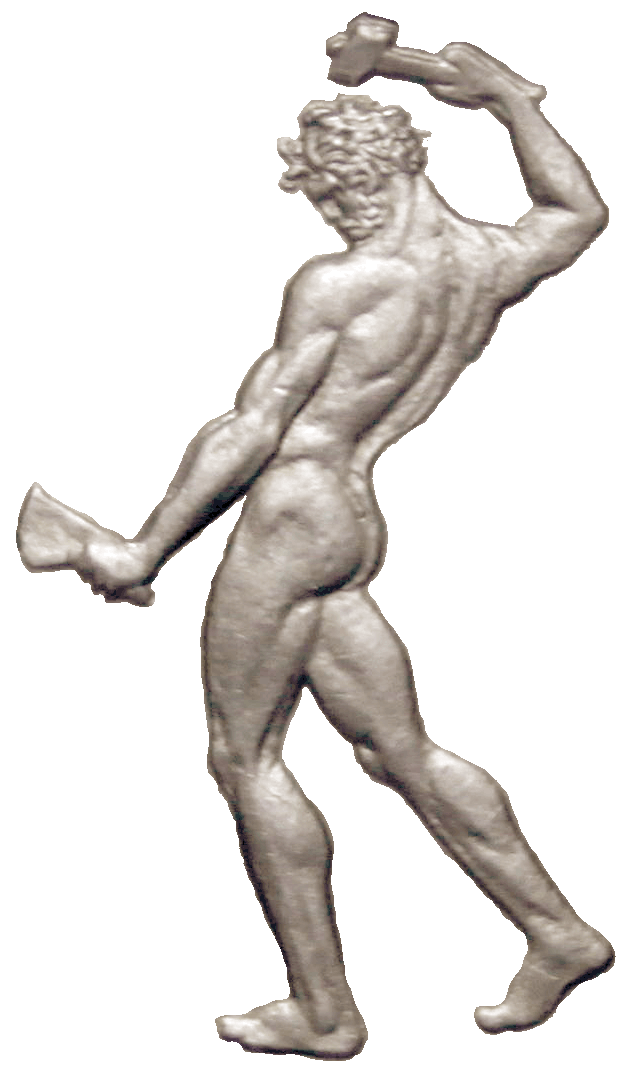 Scenes from the Passion of Christ Utrecht, Museum Catharijneconvent
(Holland 1470)
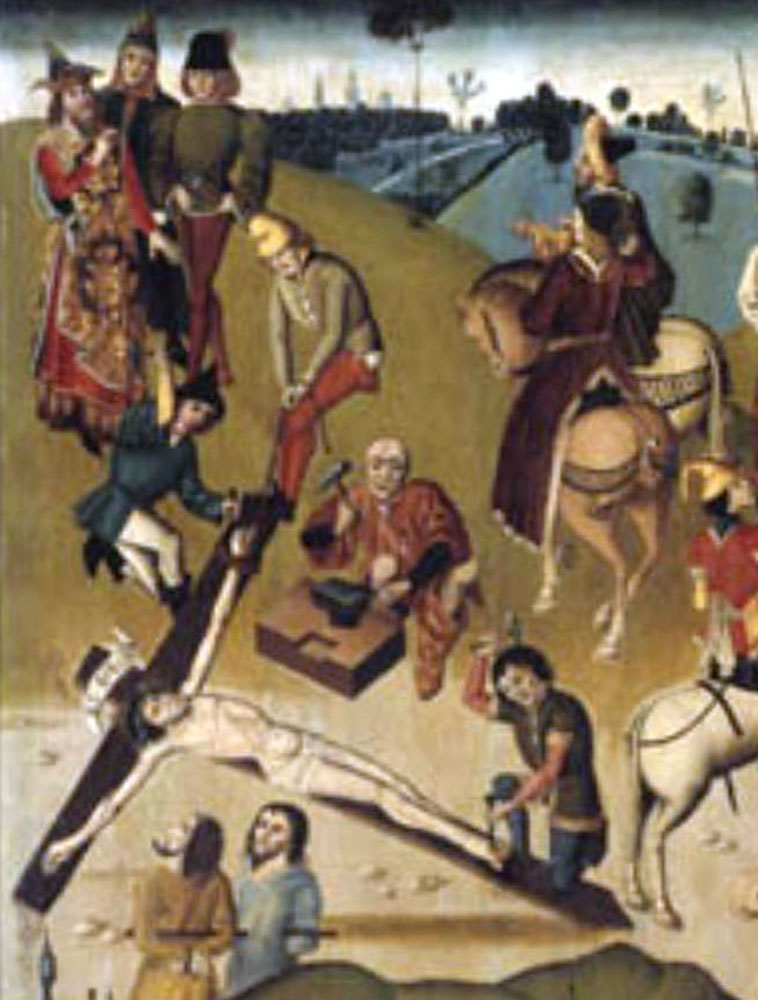 Jubal & Tubalcain
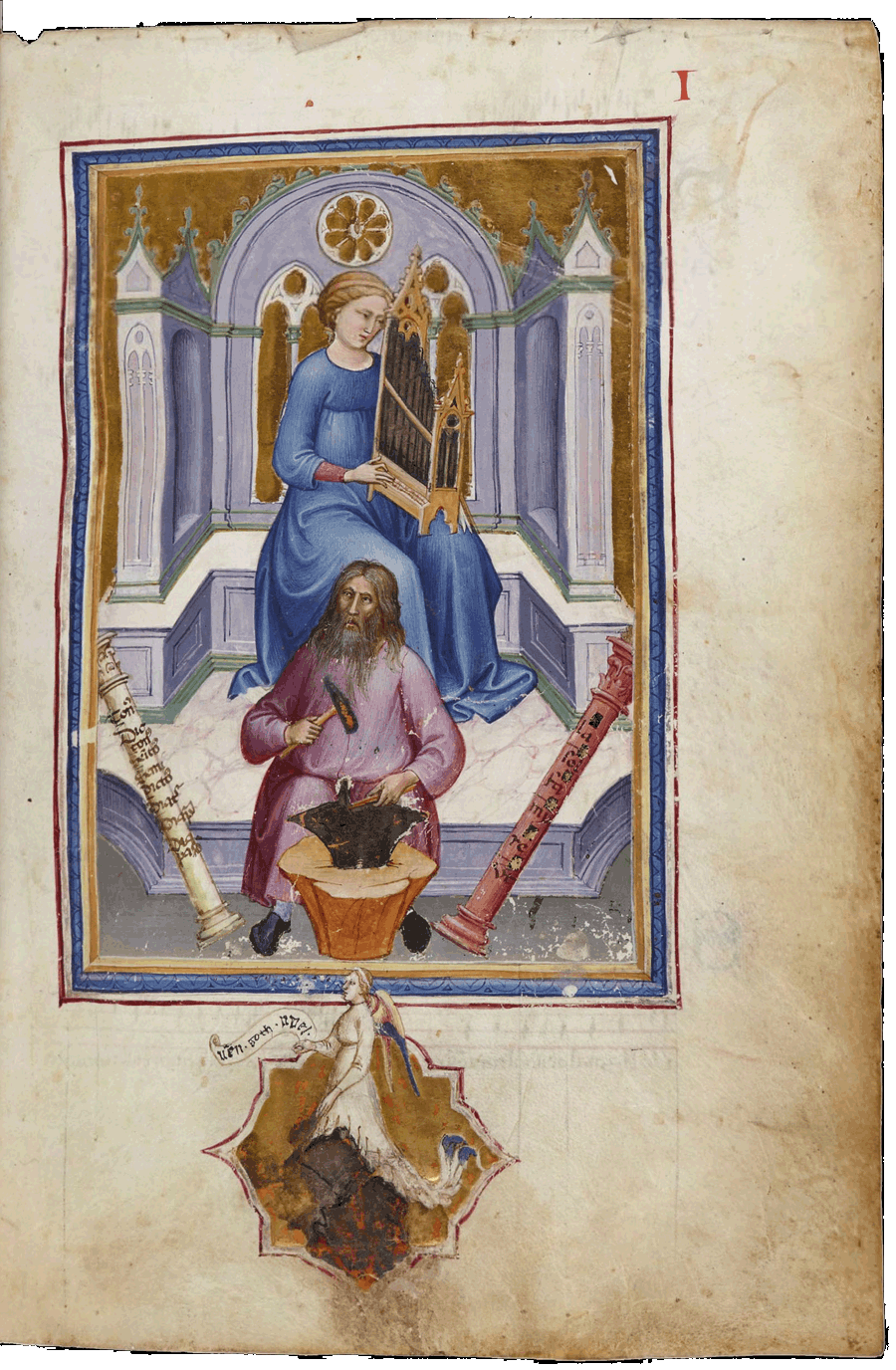 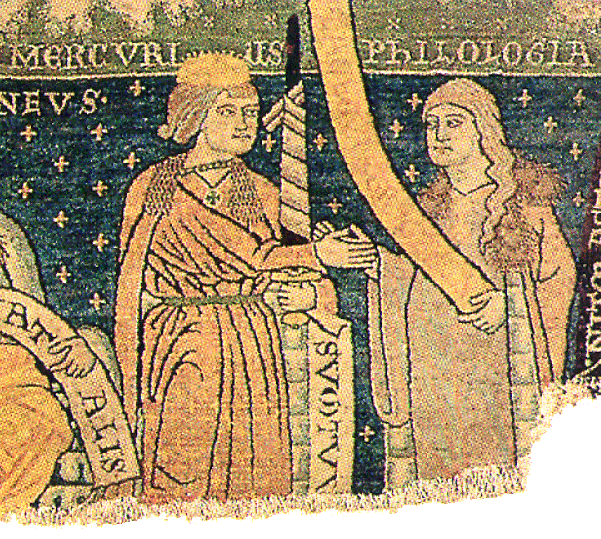 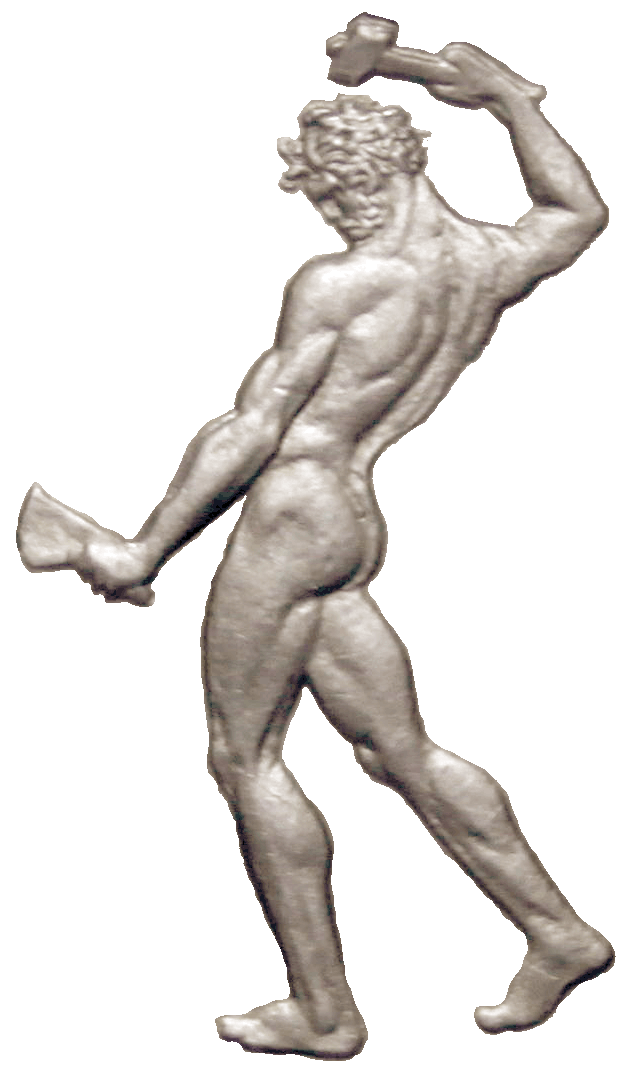 Paris, Bibl. Nationale
Italien 568, f. 1r [ca. 1400]
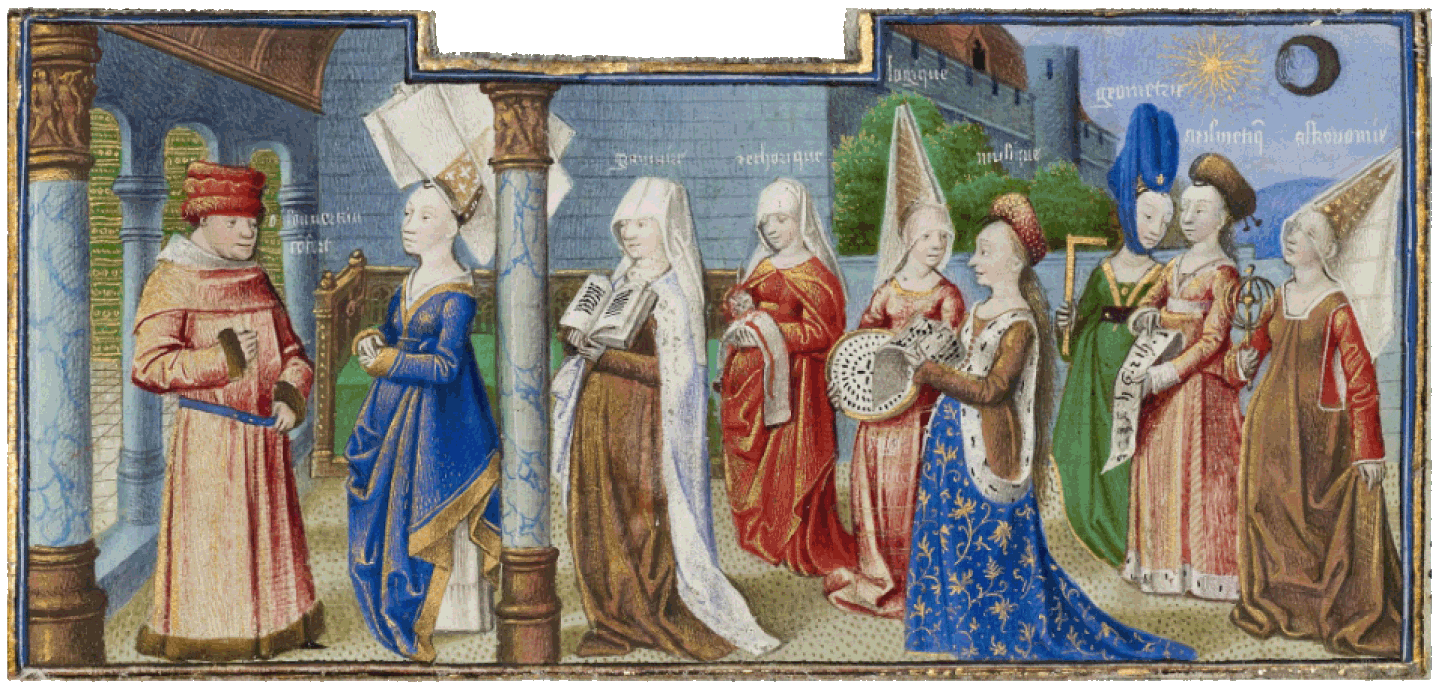 Translatio studii
Jubal & Tubalcain
Philosophy Presenting the Seven Liberal Arts to Boethius [ca. 1460]
Los Angeles, Getty Museum
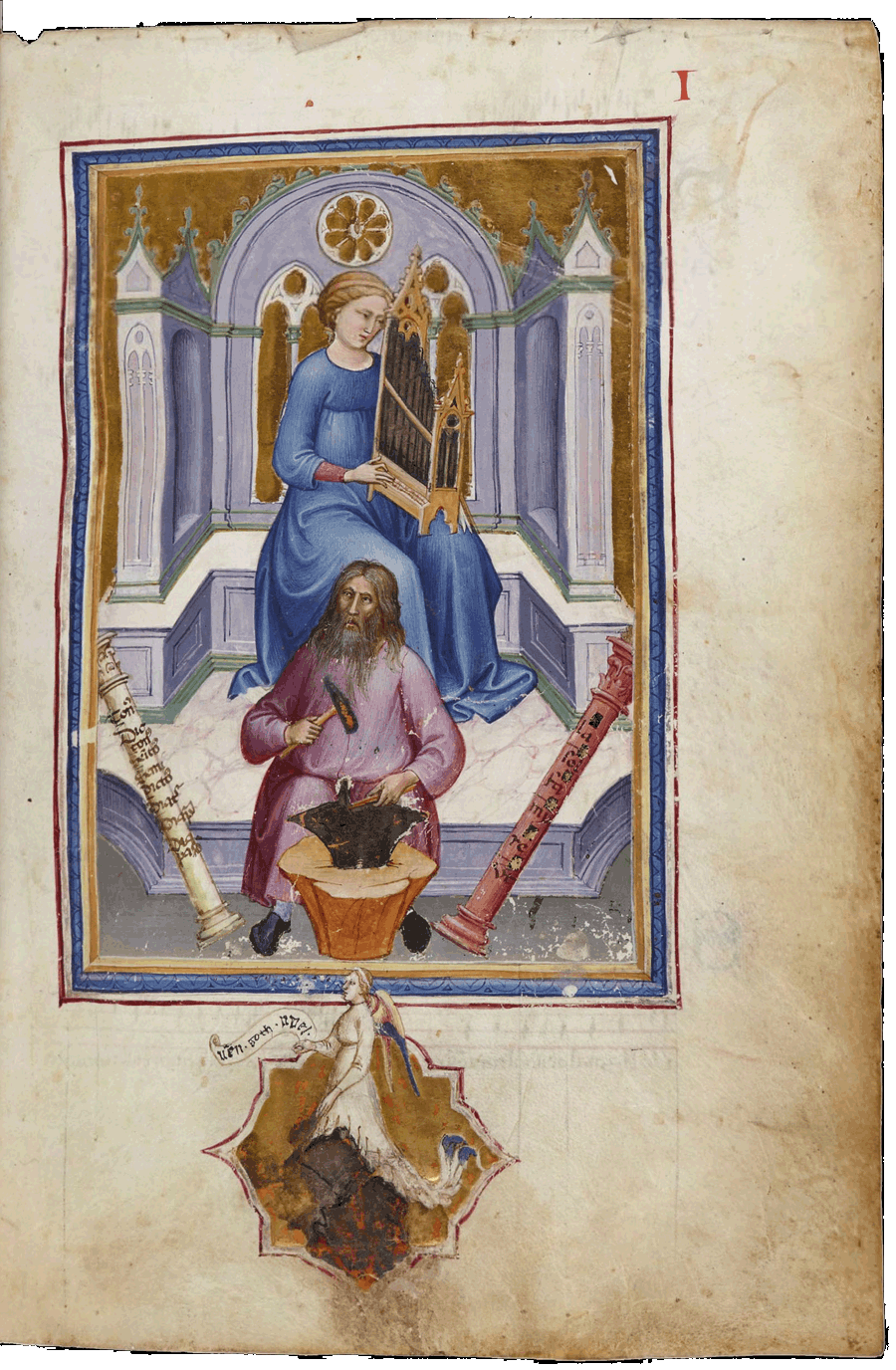 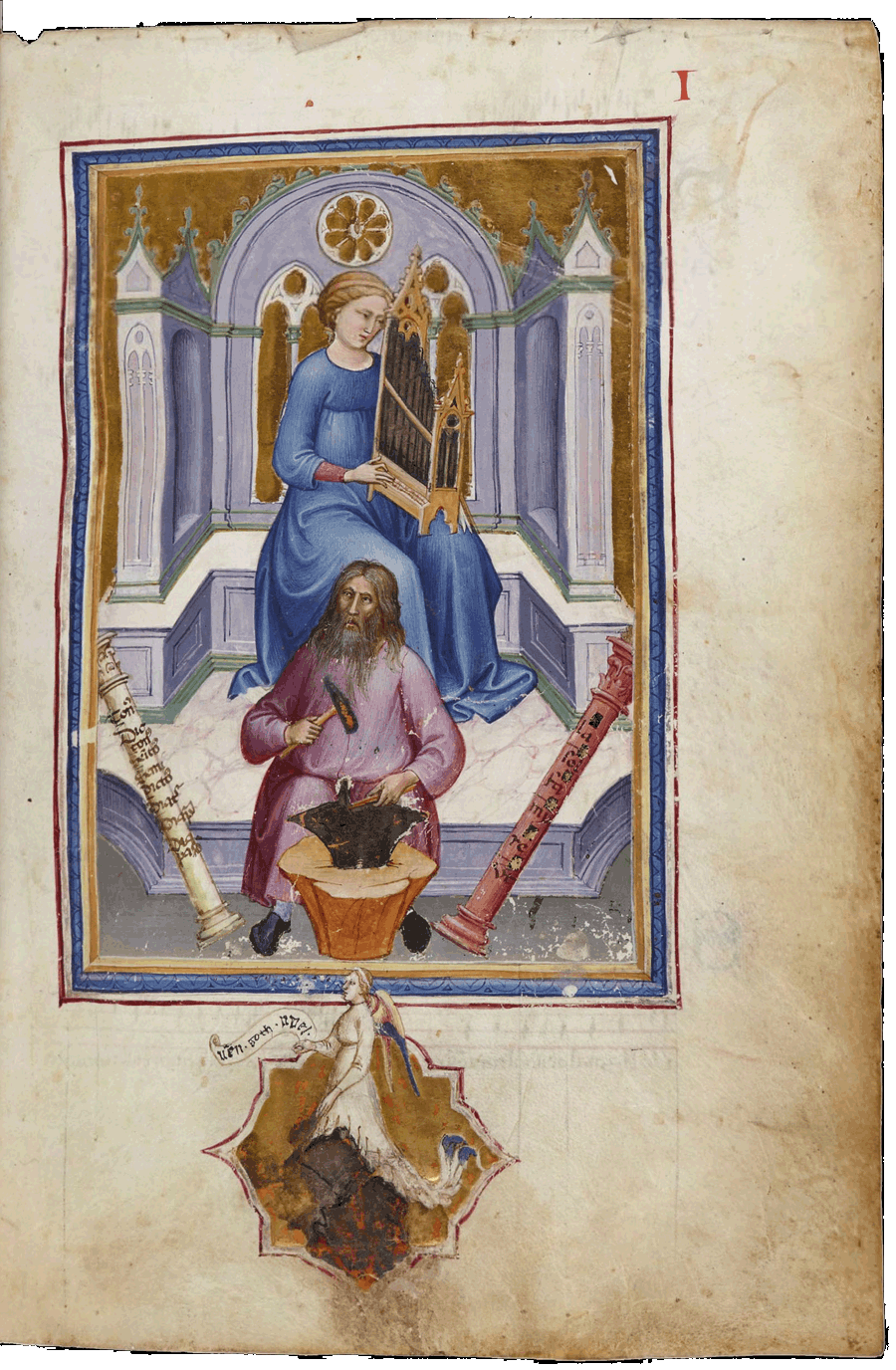 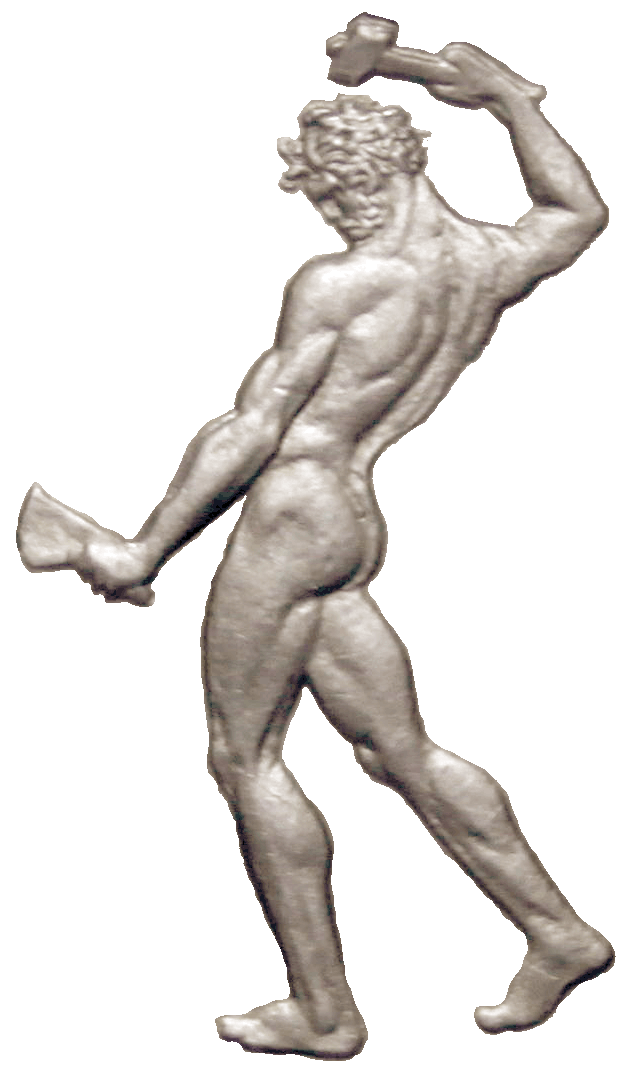 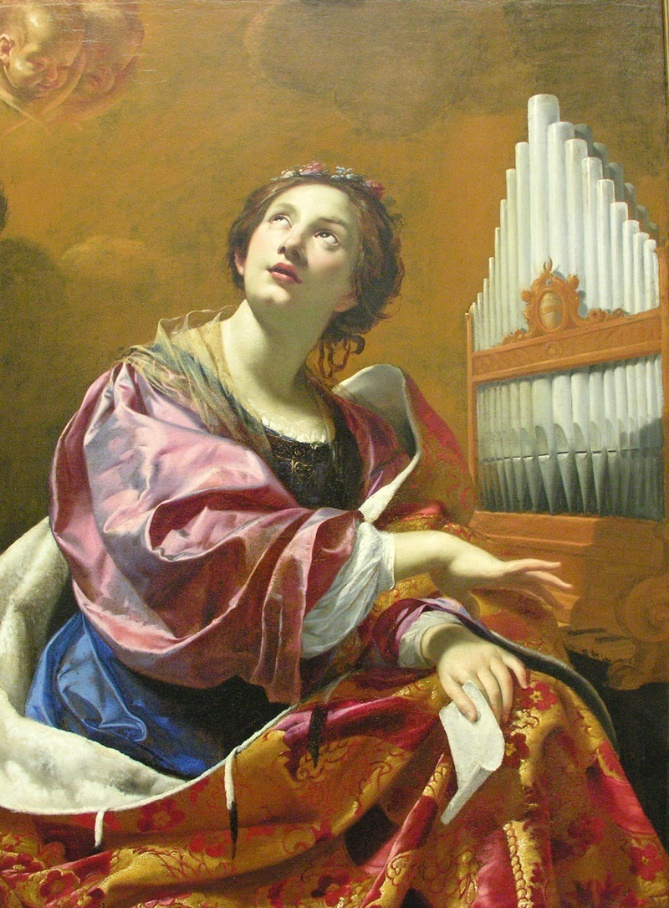 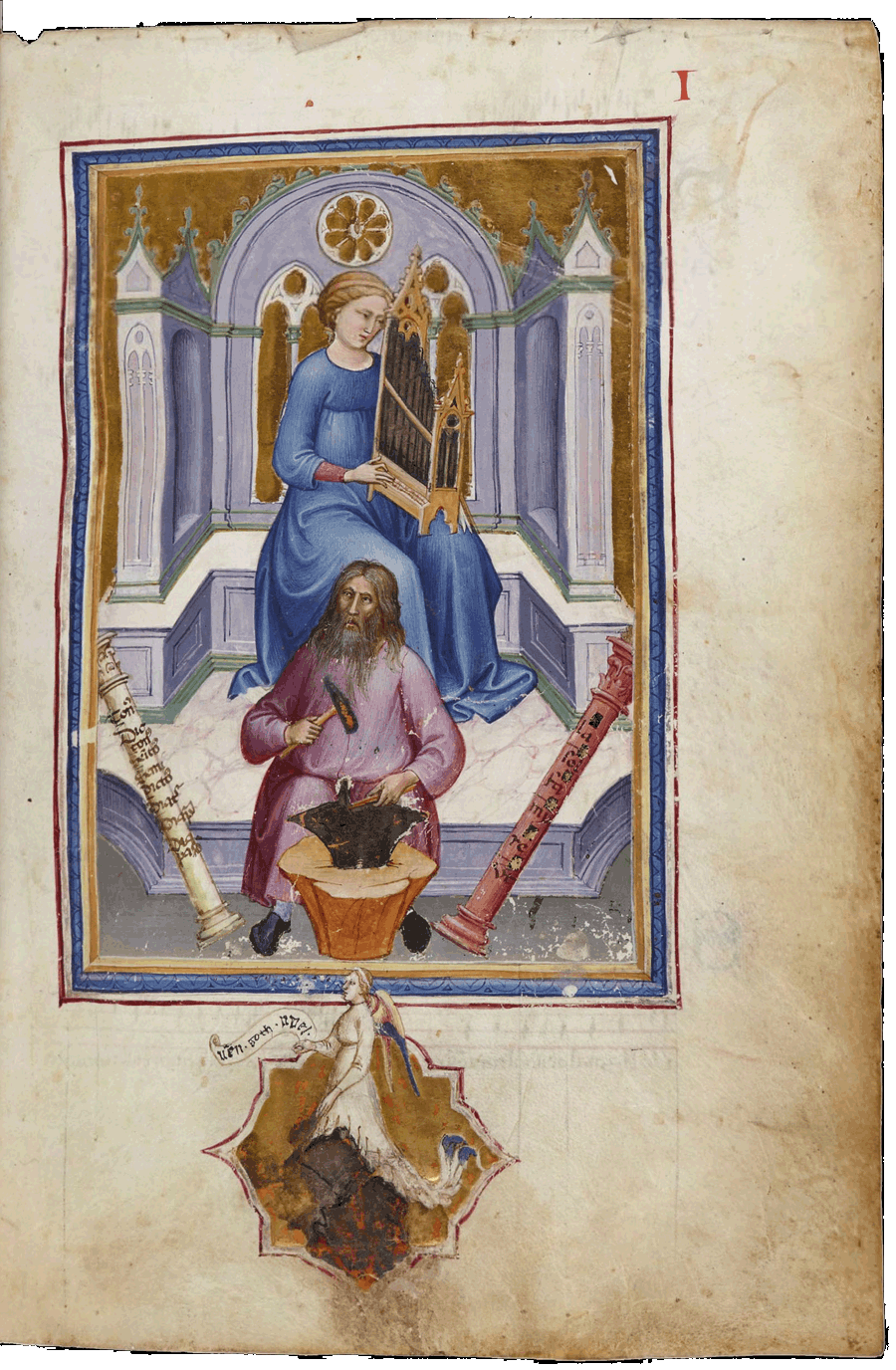 Translatio studii
Simon Vouet, Saint Cecilia (1626)Austin, Blanton Museum of Art
Adam                Eve
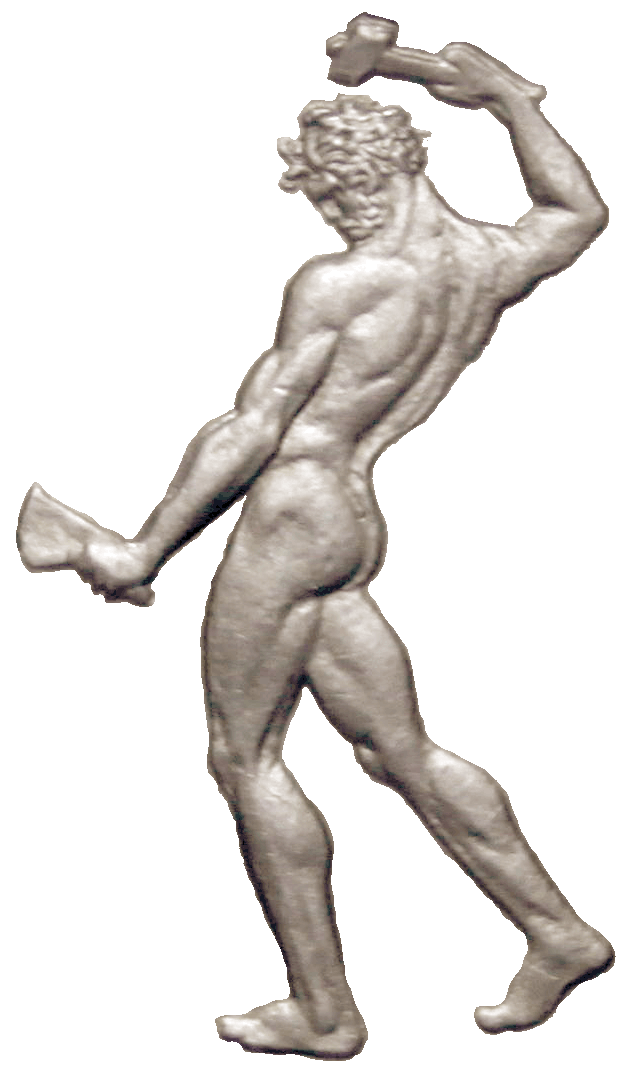 Abel
Seth
Cain
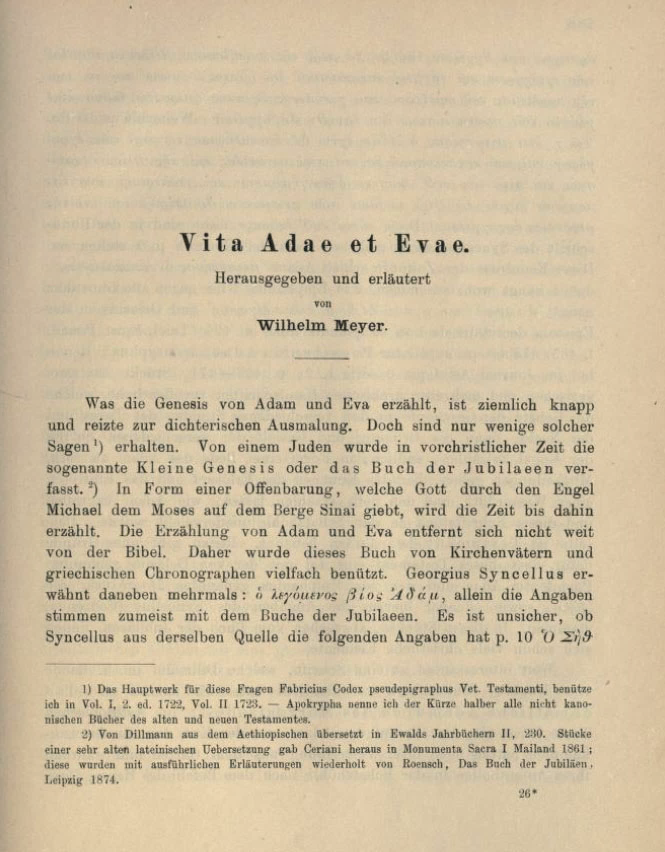 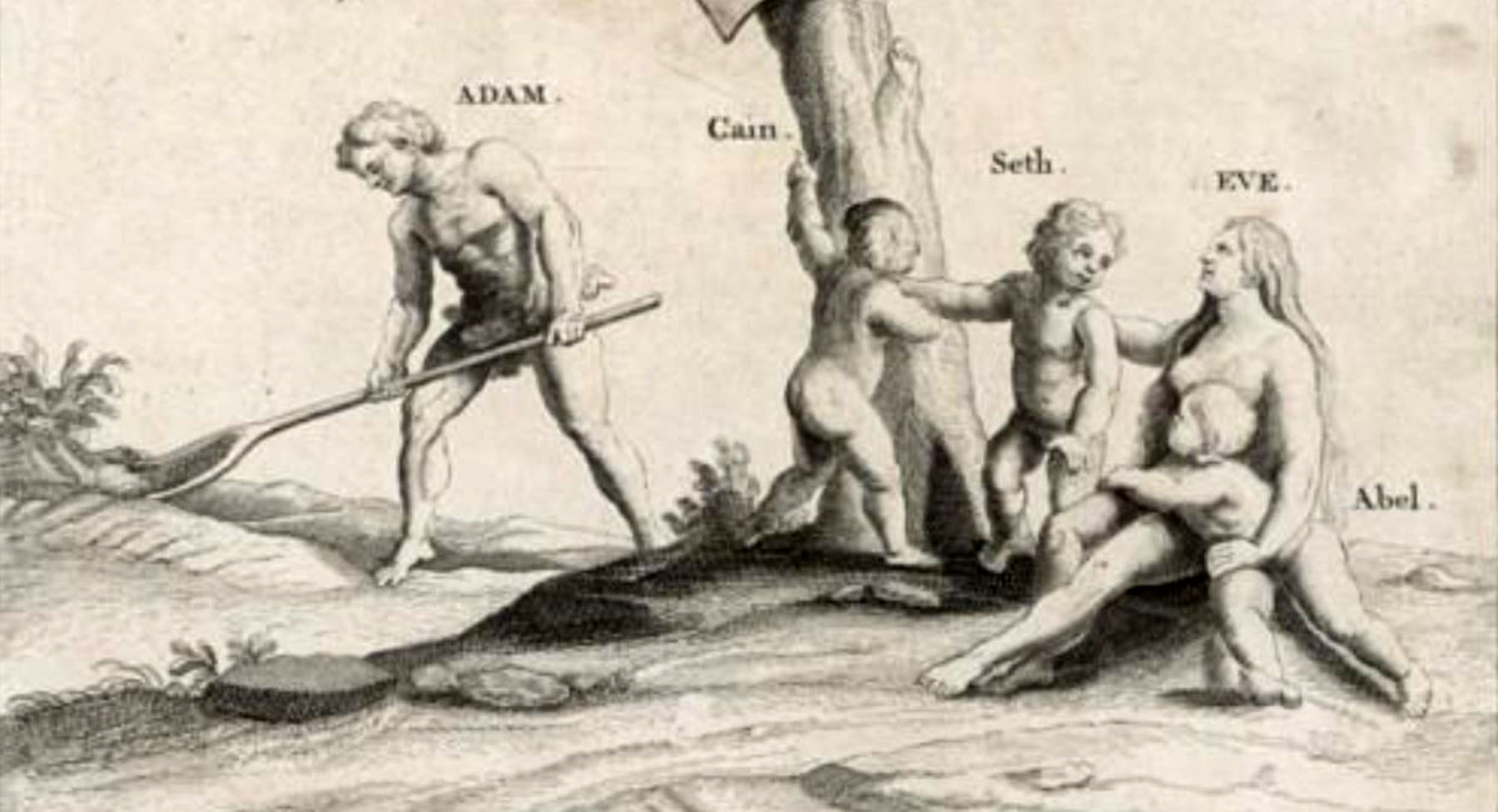 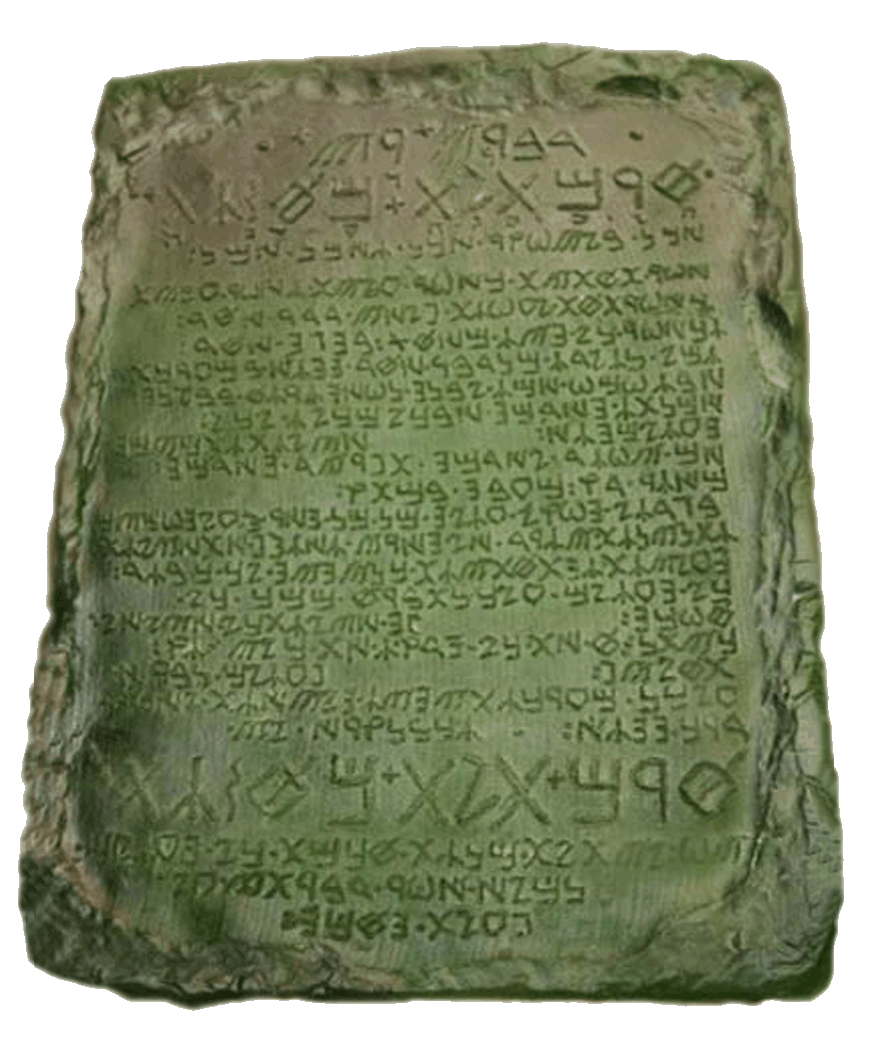 Translatio studii
The  Emerald Tablet
A modern reconstruction of the oldest hermetical text (ca. 7th c.)
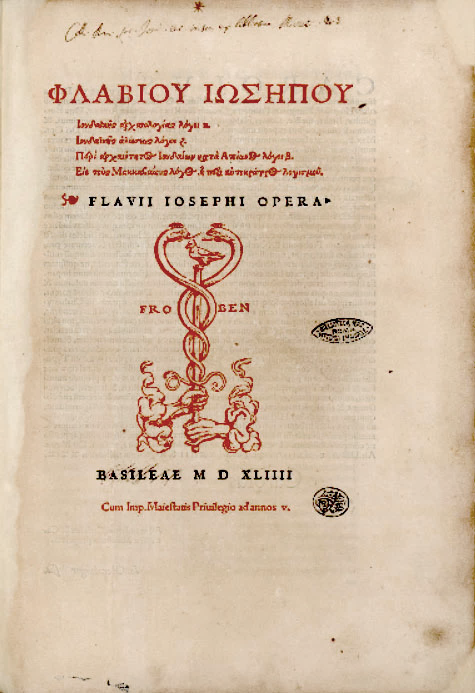 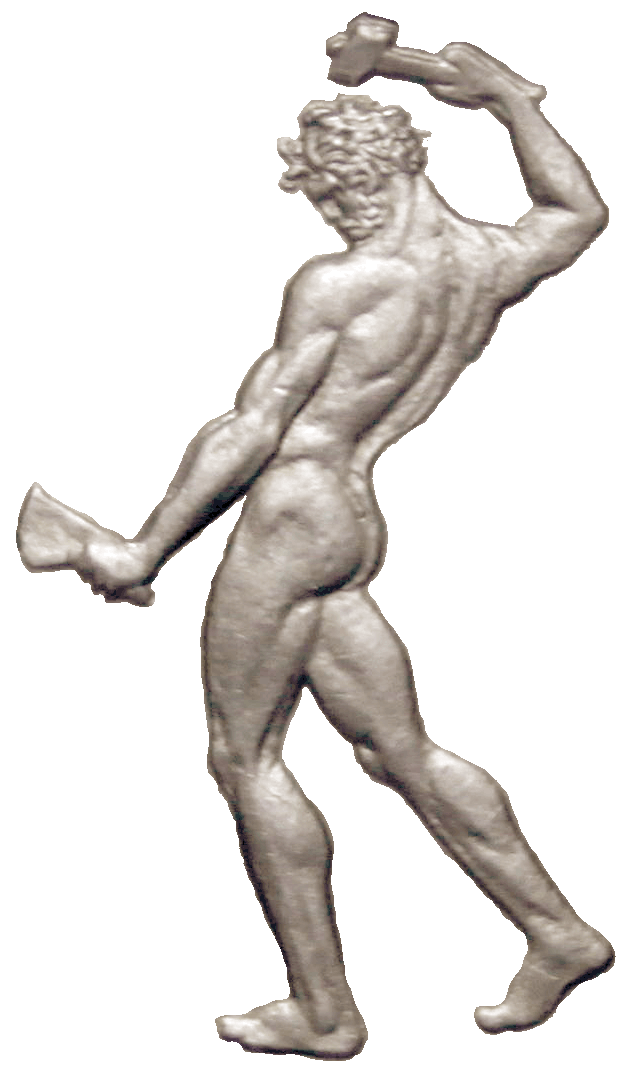 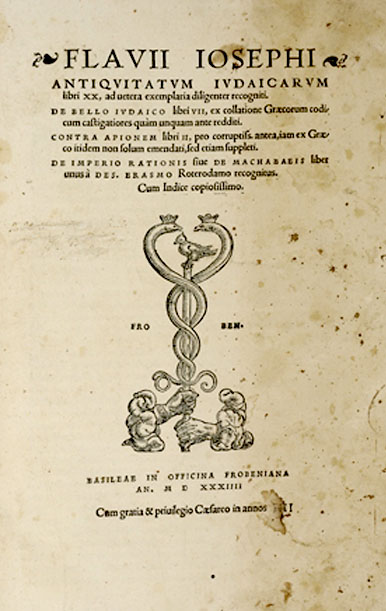 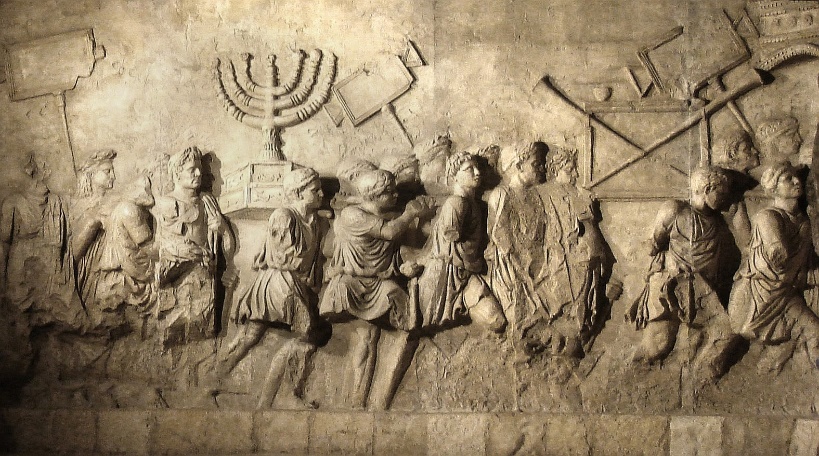 Josephus
Translatio studii
100 AD
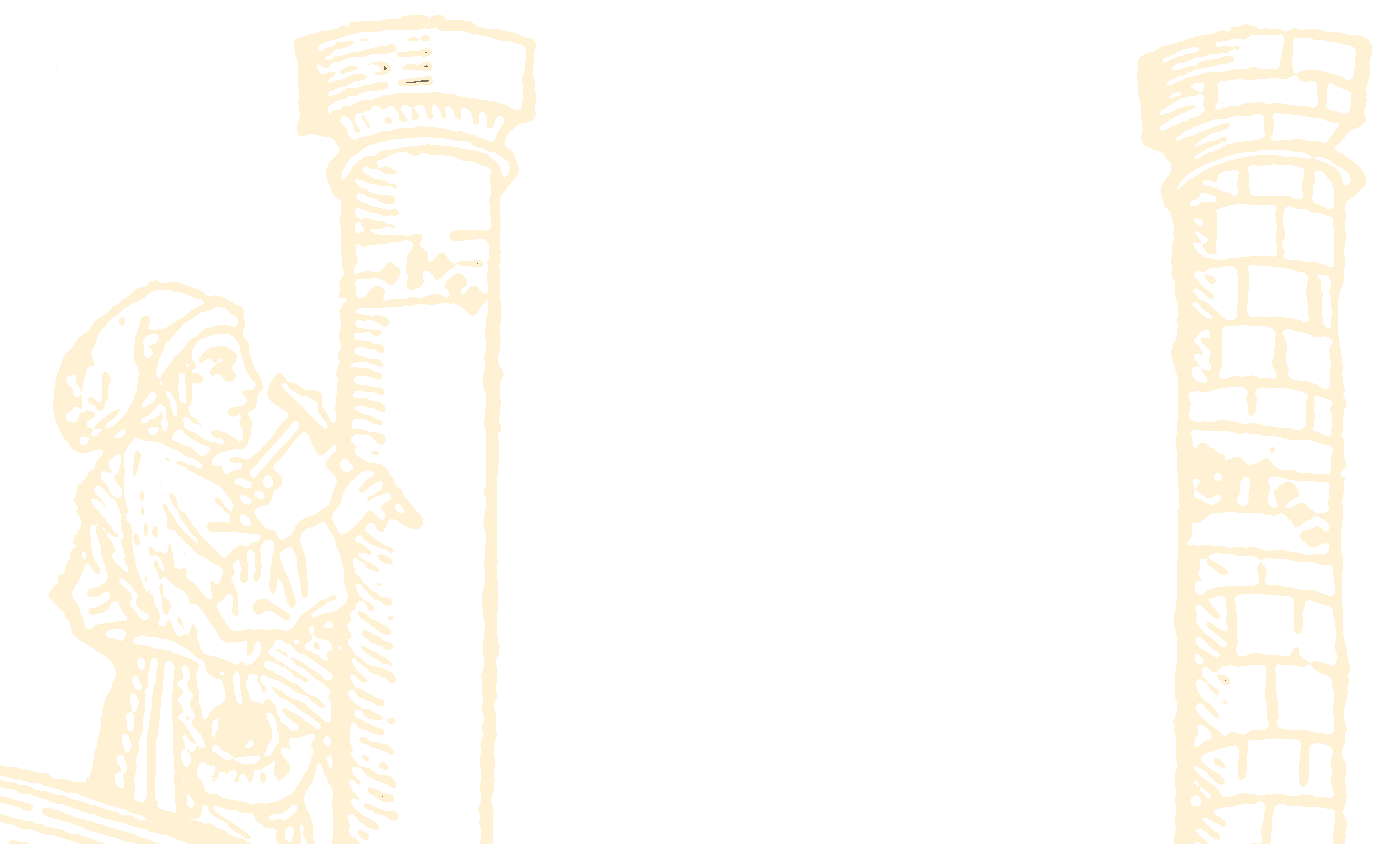 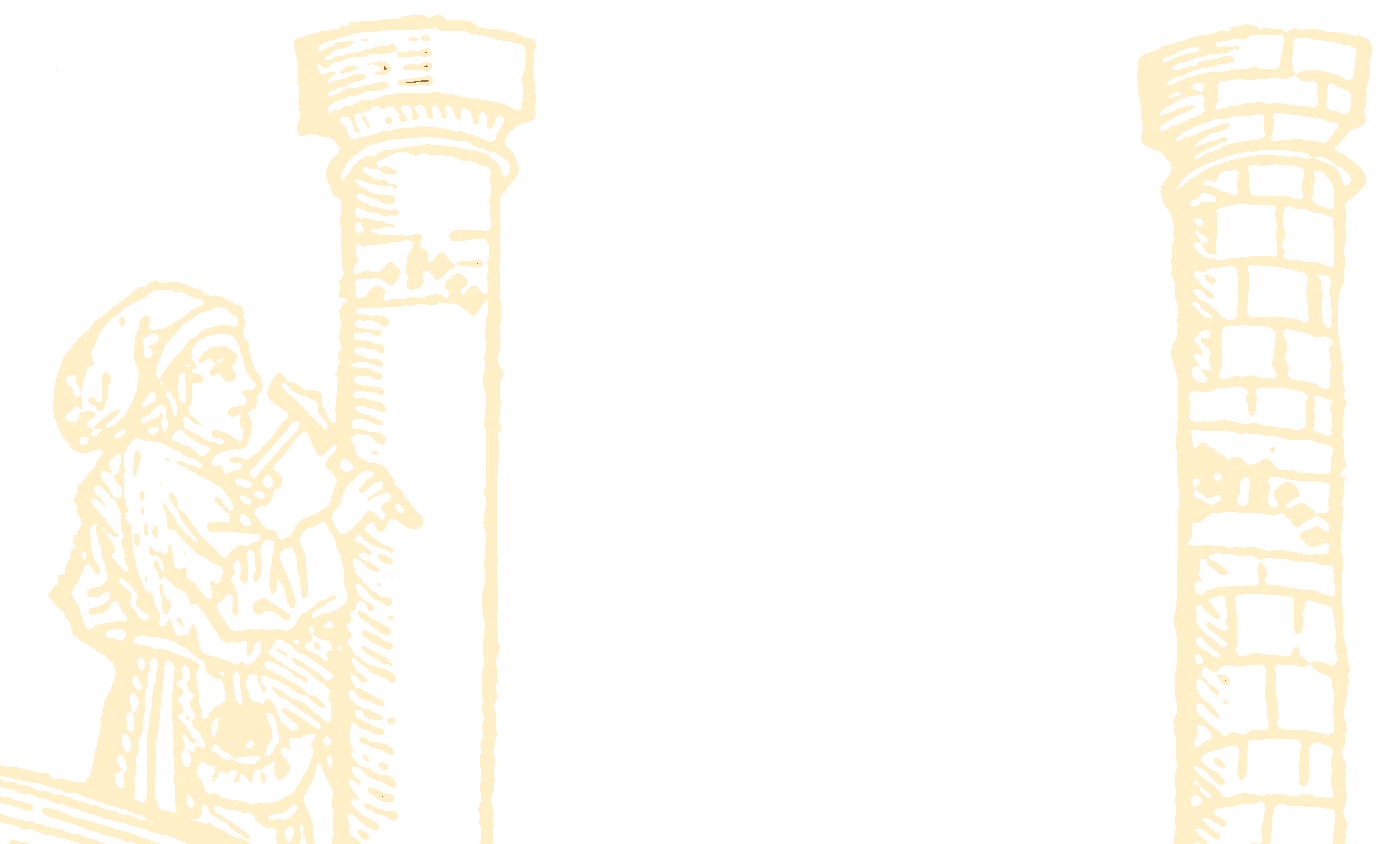 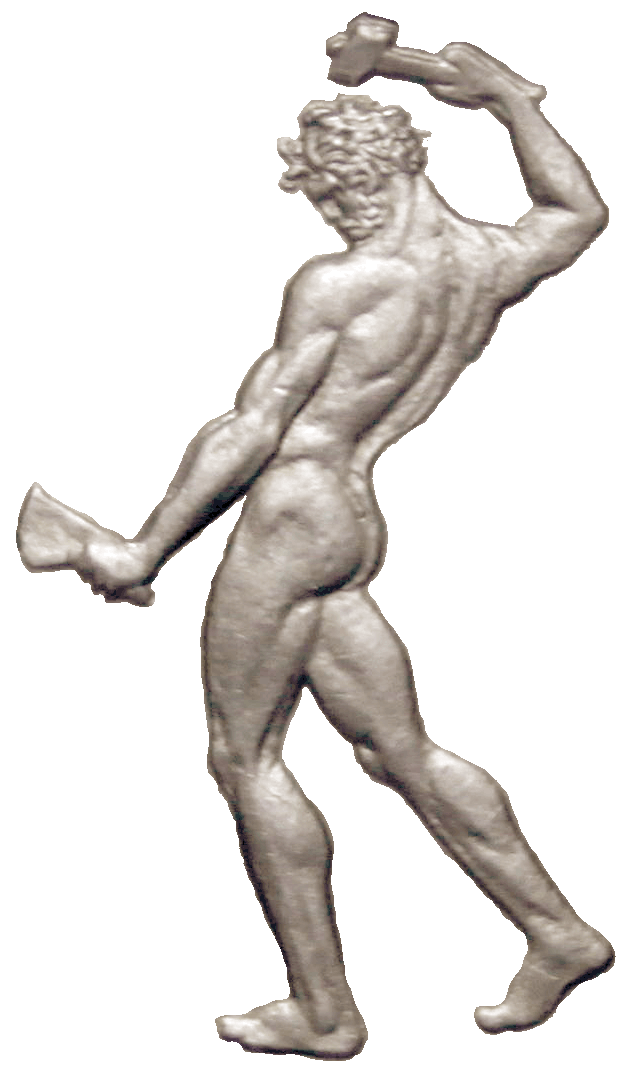 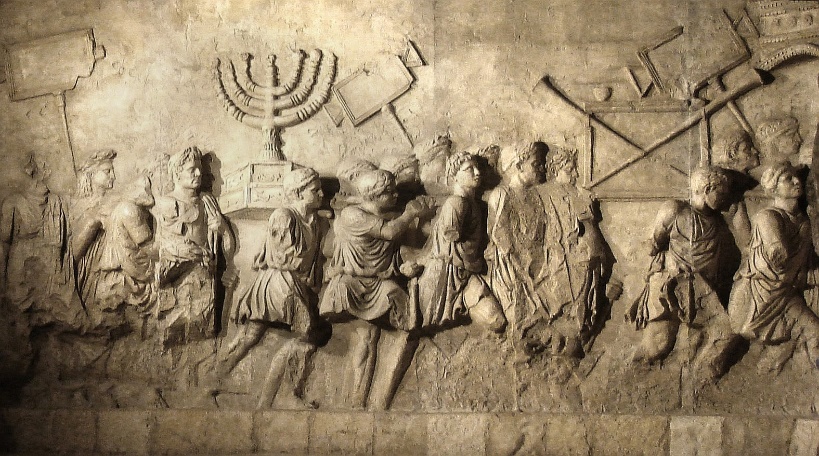 Josephus
Translatio studii
100 AD
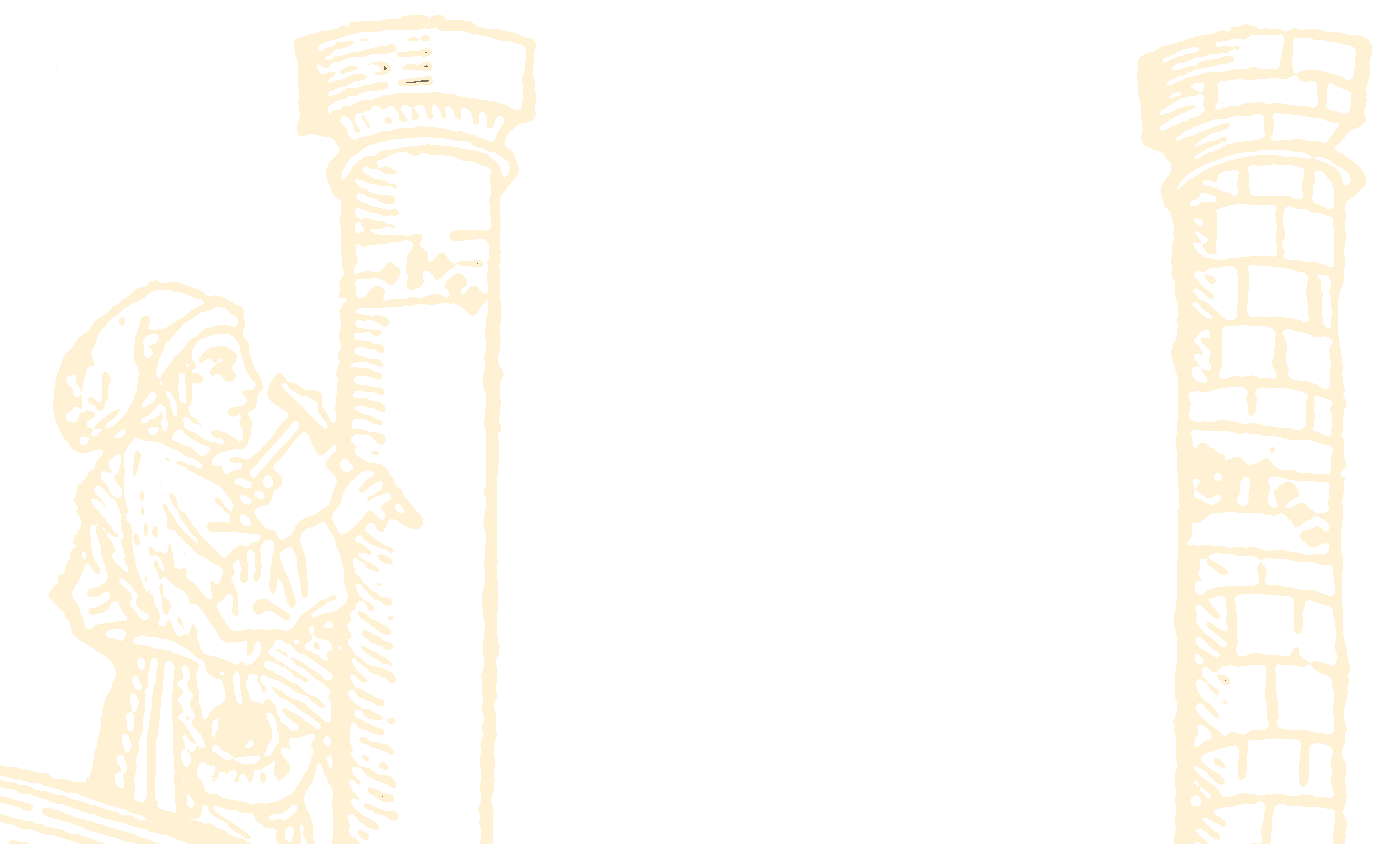 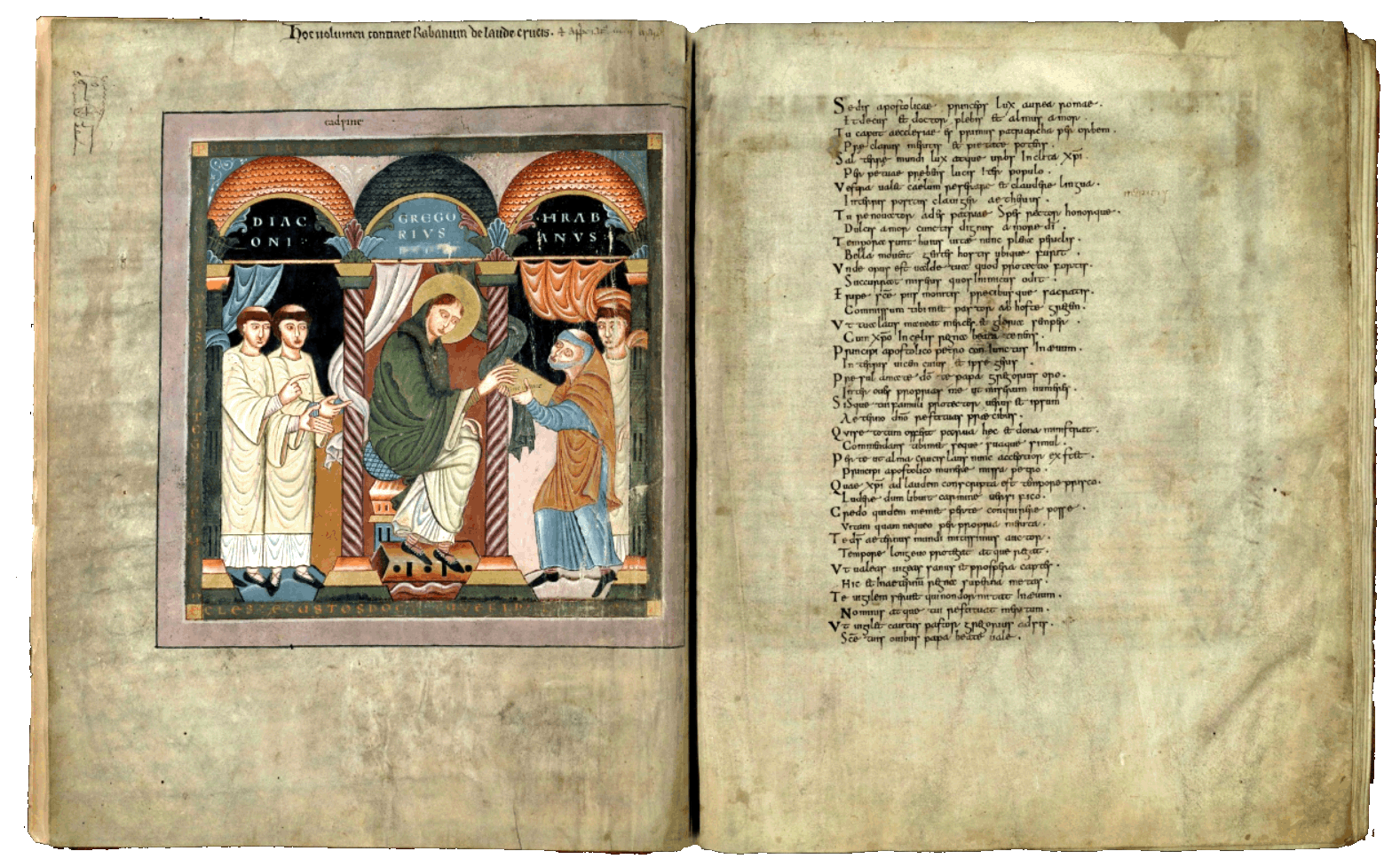 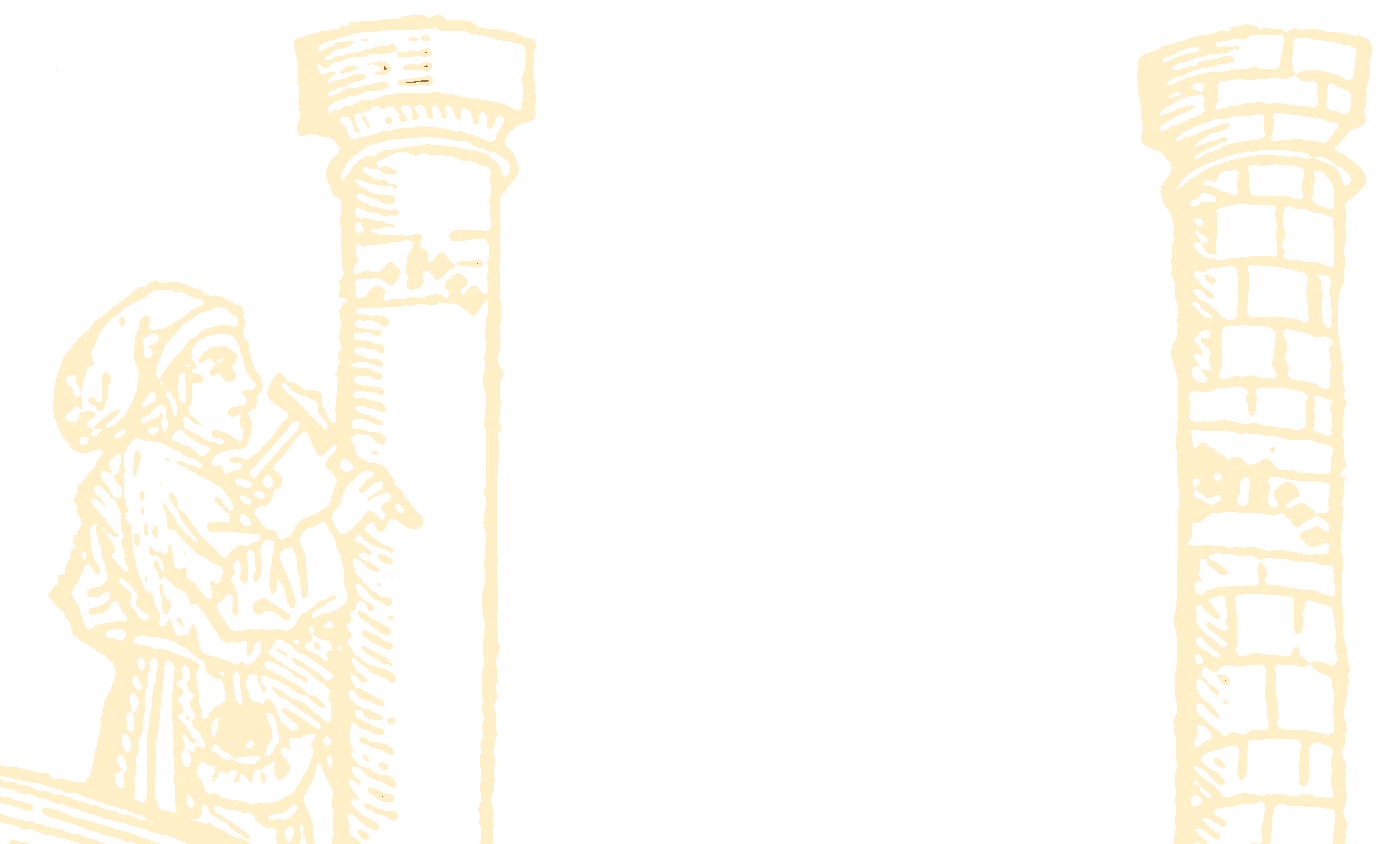 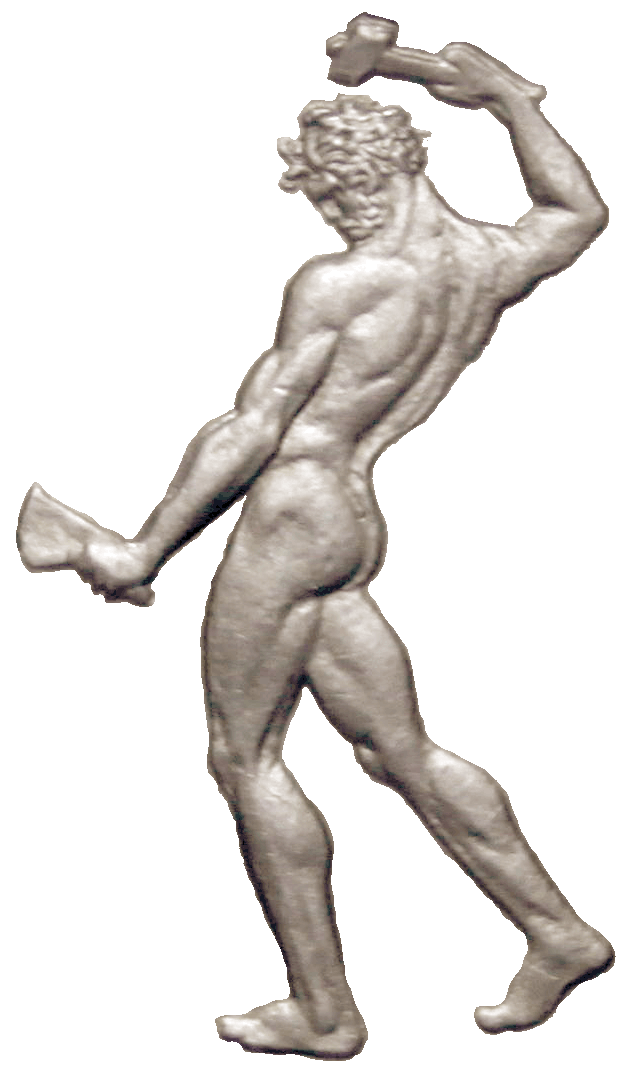 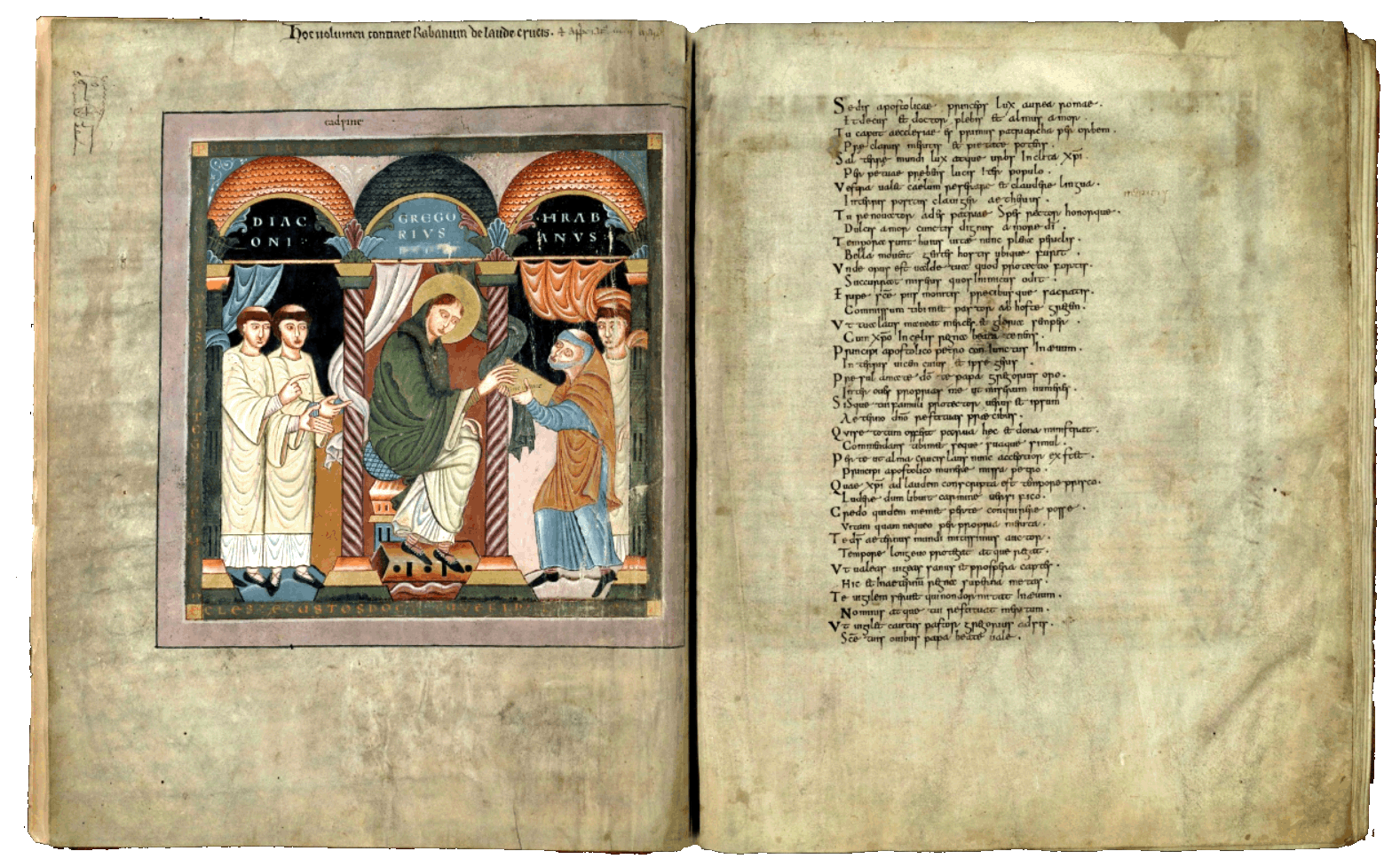 Translatio studii
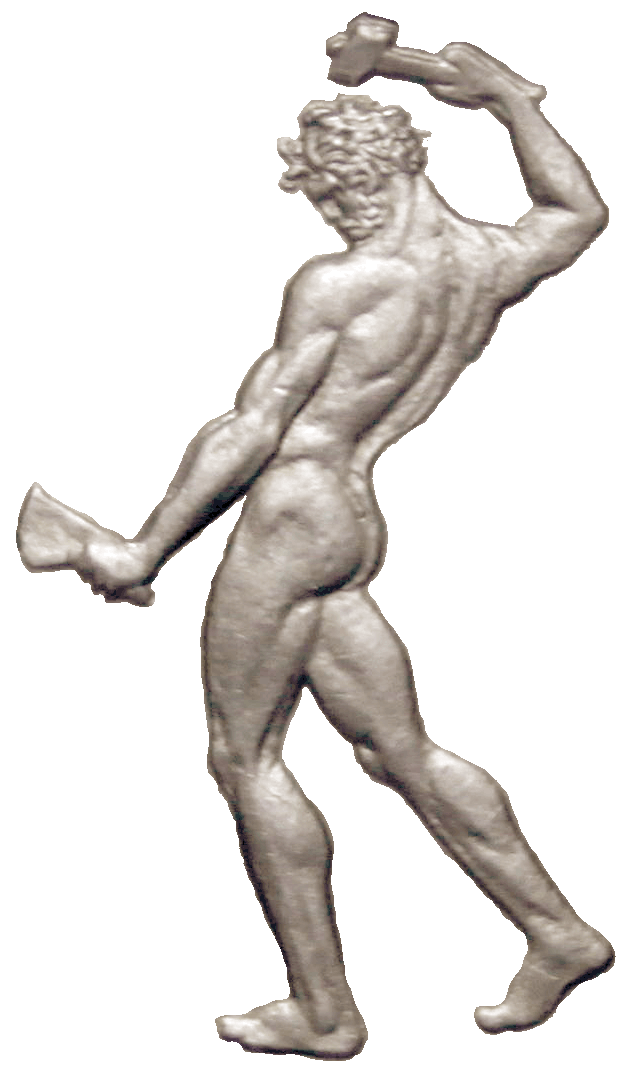 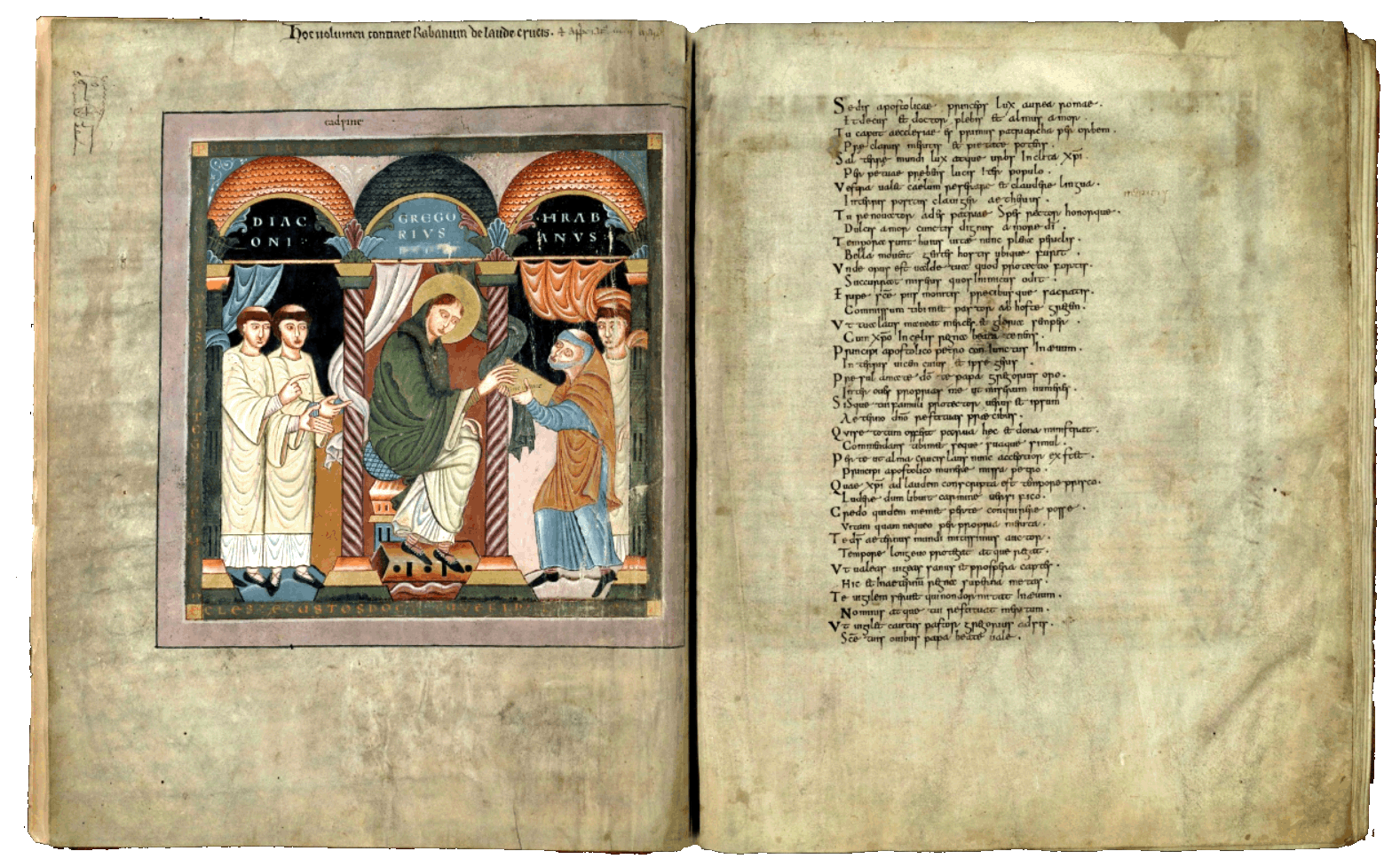 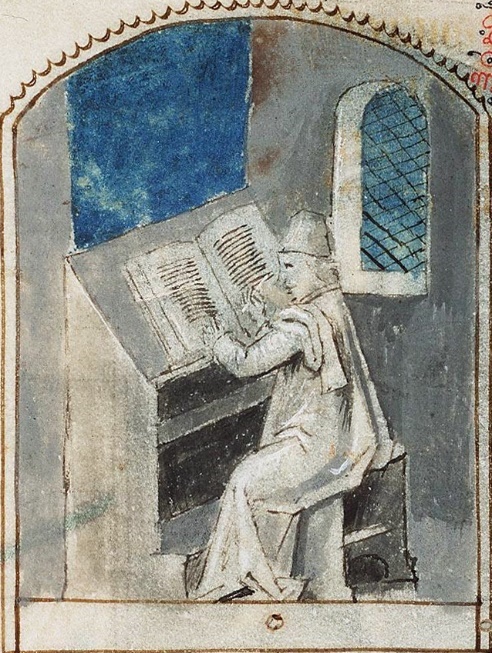 Comestor
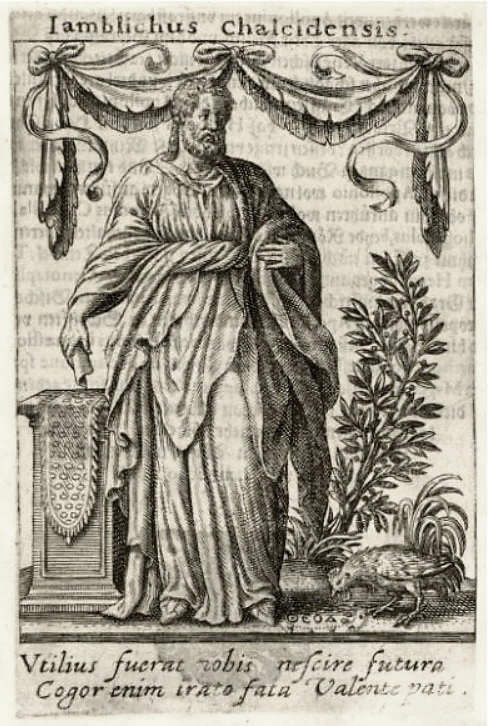 Isidore
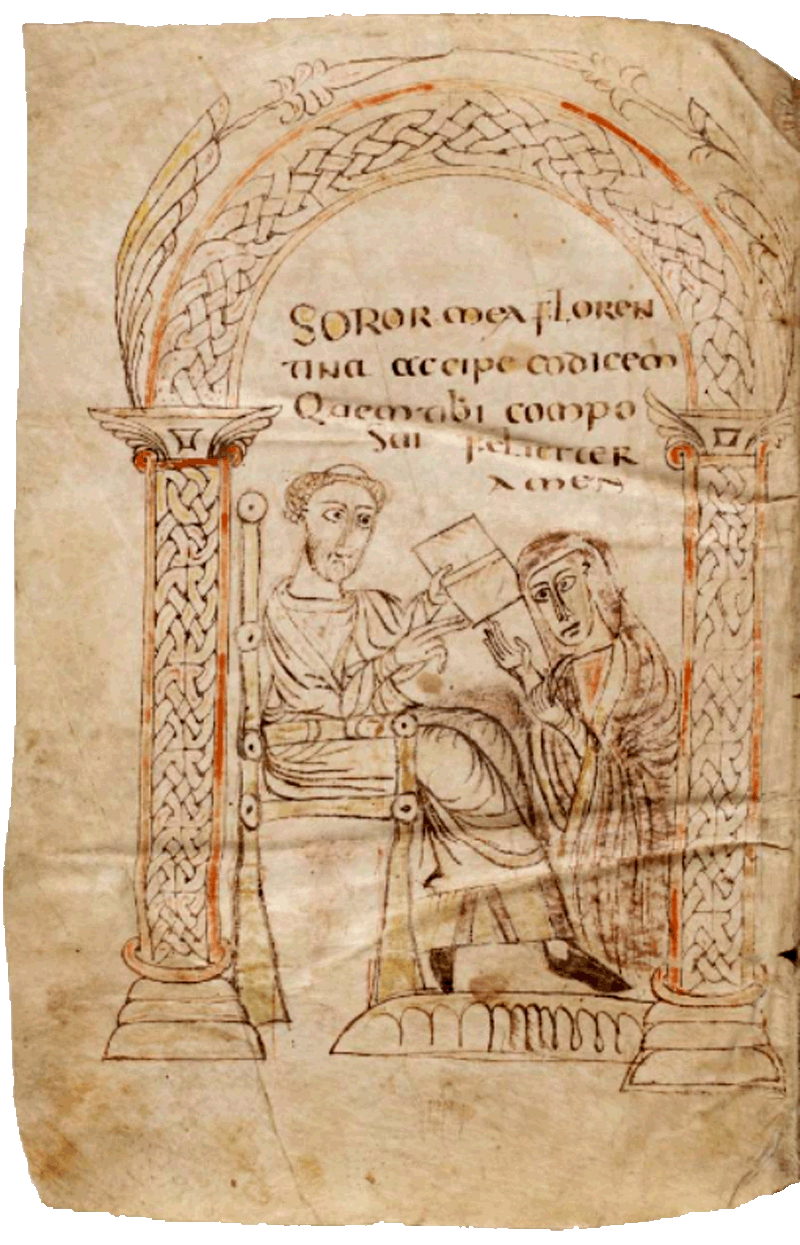 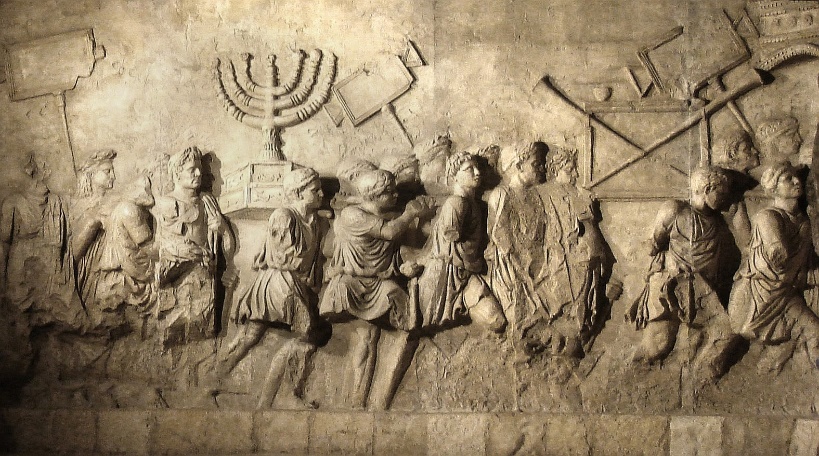 Rabanus
Josephus
Iamblichus
Translatio studii
100 AD
1200
300
600
800
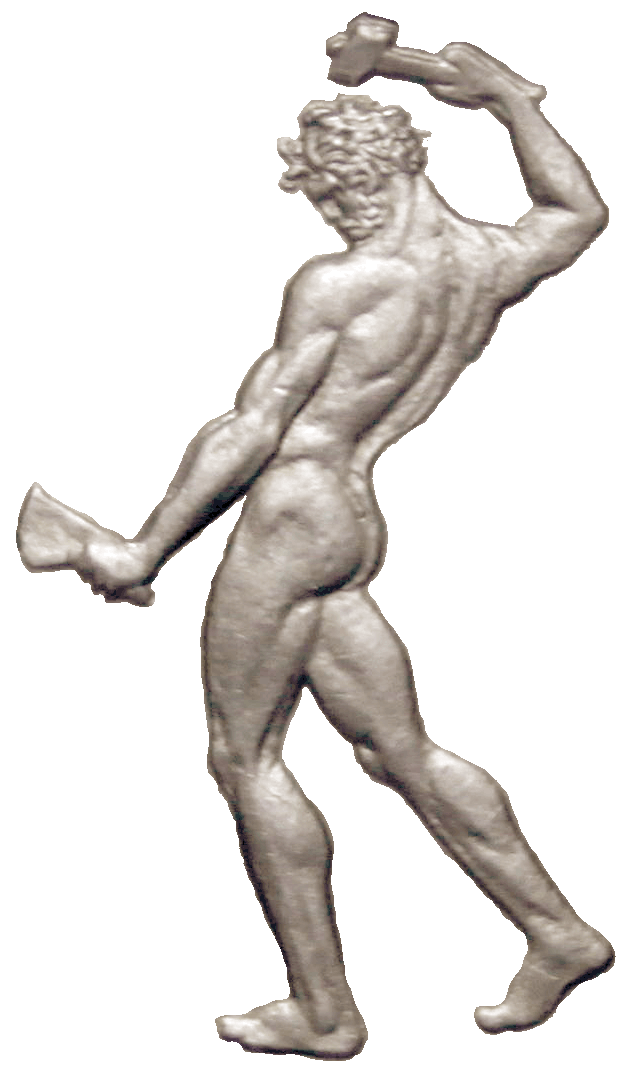 § 64. Of these Jabal, born of Ada, built tents and loved a pastoral life. 


Tubalcain, one of those born from the other wife, … first invented metal work.
[…]
§ 69. … And they [Seth’s descendant] discovered the science with regard to the heavenly bodies and their orderly arrangement.
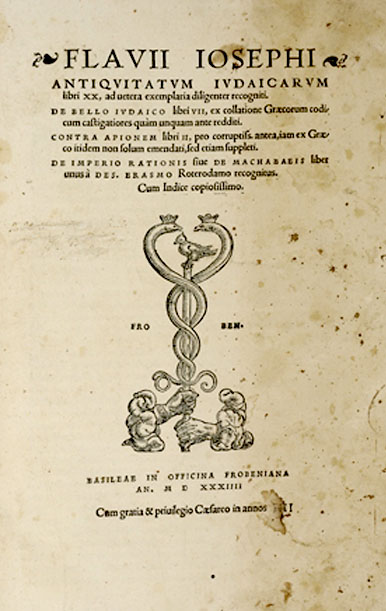 Jubal, who had the same mother, cultivated music and invented harps and citharas.
§ 70. And in order that humanity might not lose their discoveries … they made two pillars, one of brick and the other of stones and inscribed their findings on both …
Translatio studii
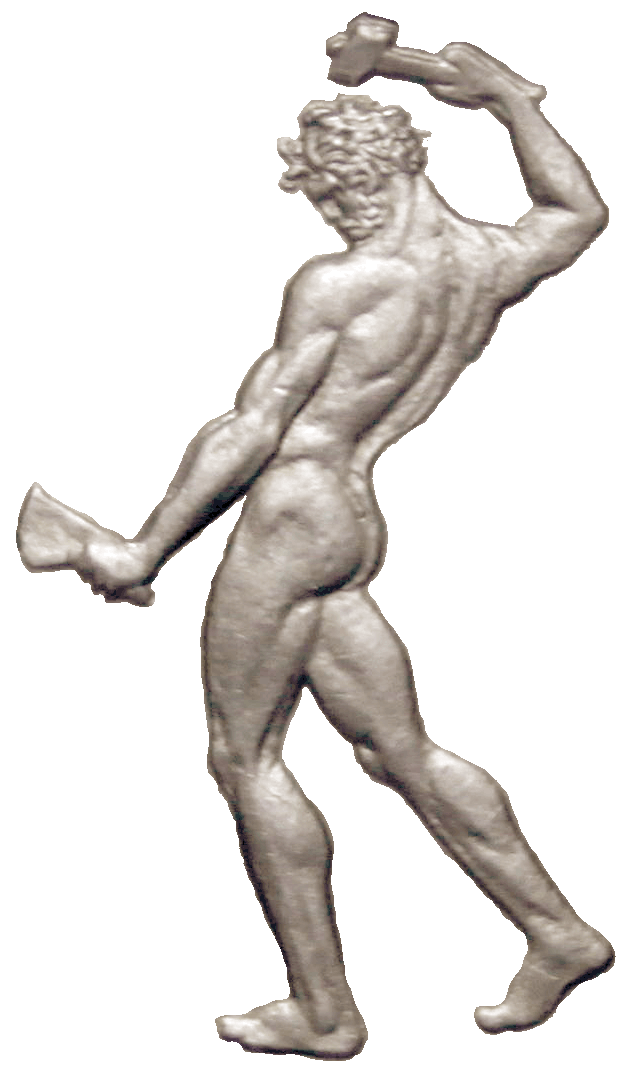 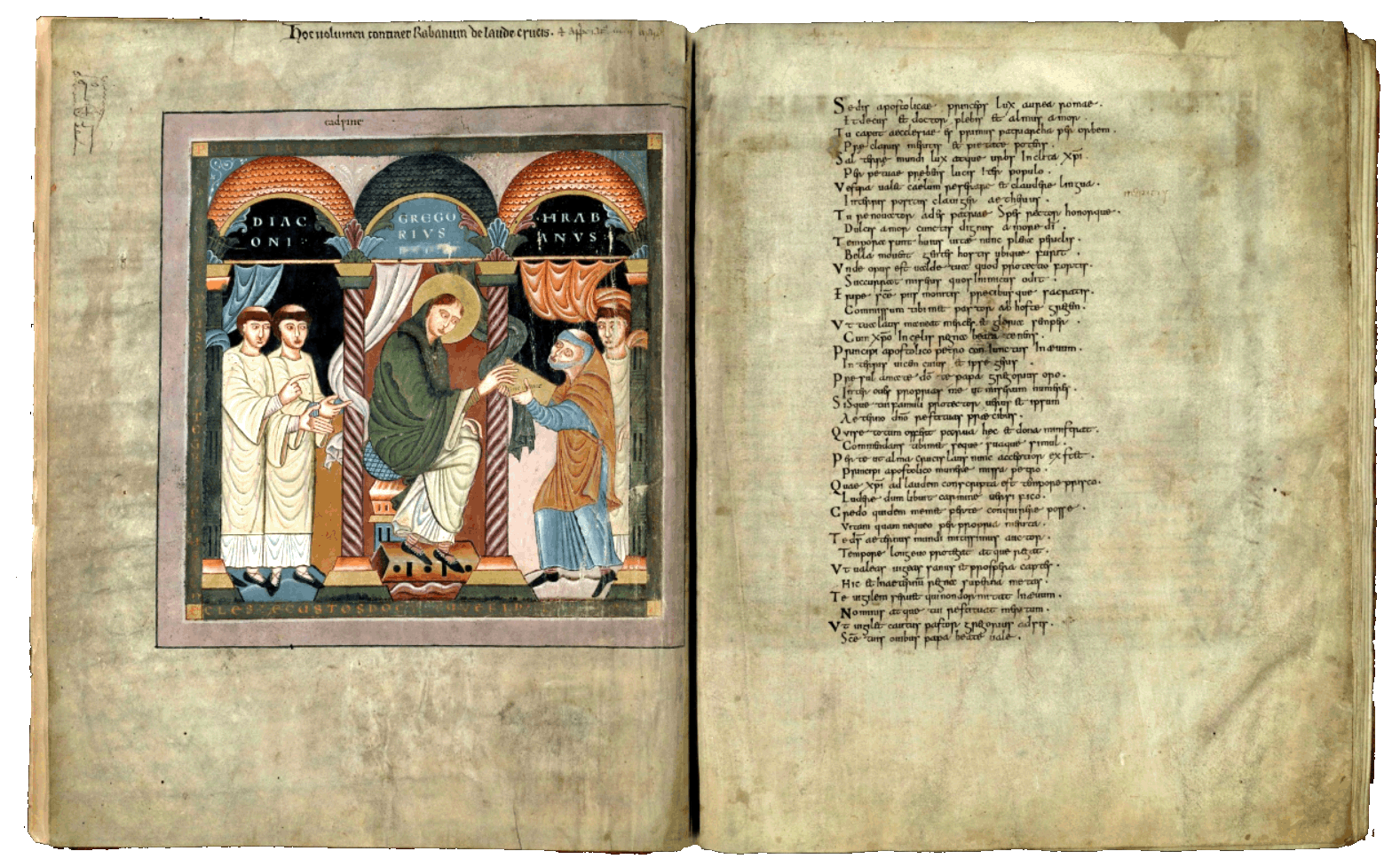 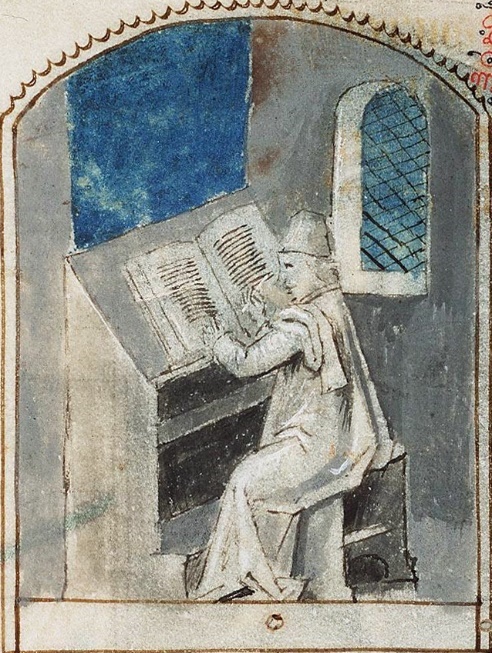 Comestor
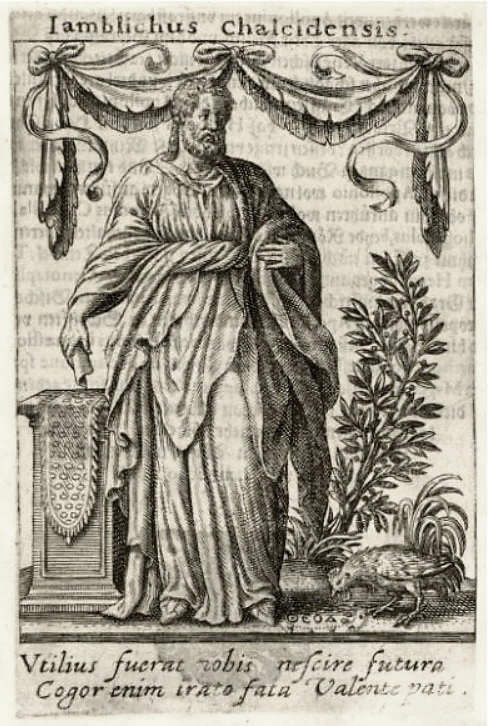 Isidore
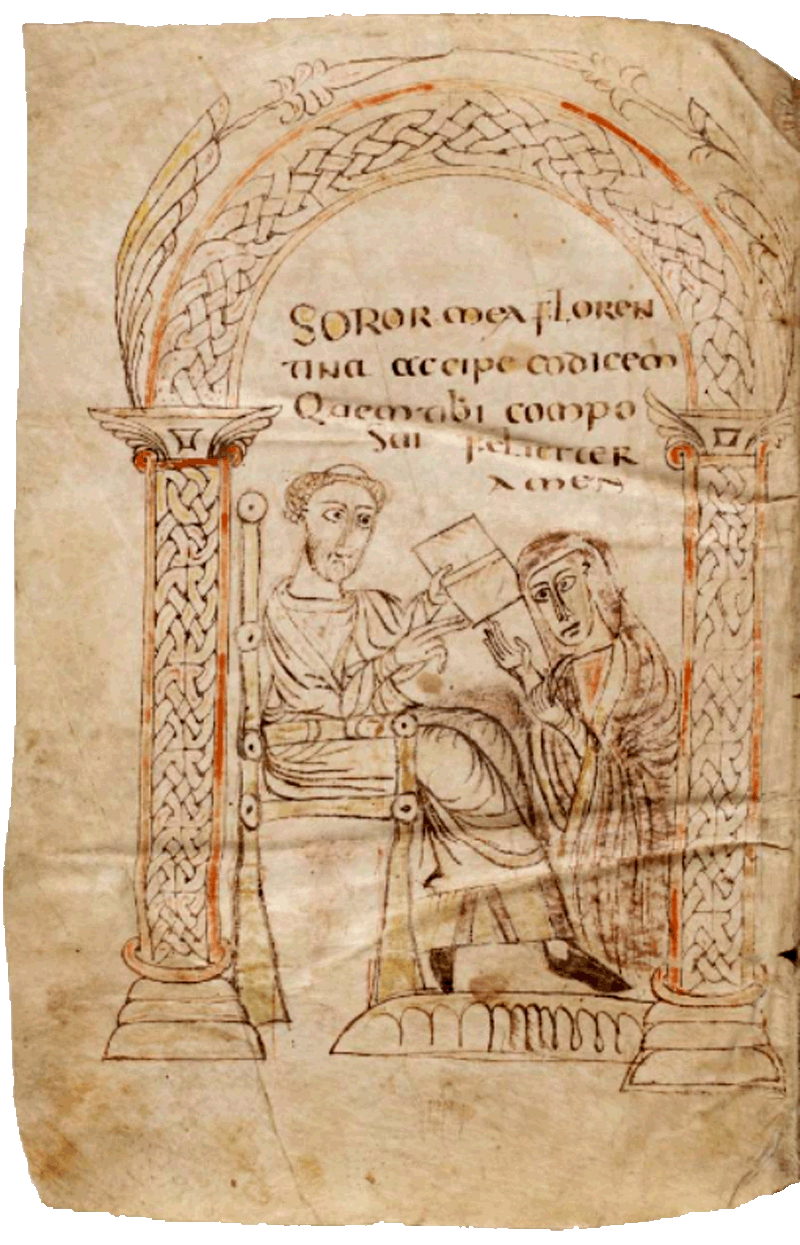 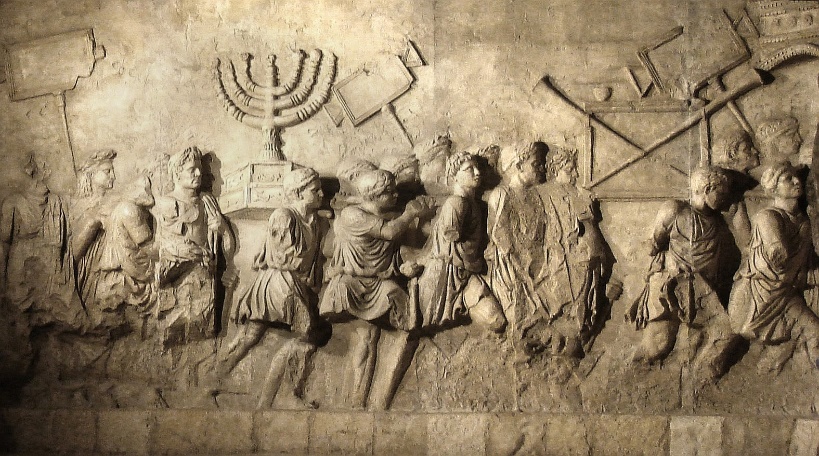 Rabanus
Josephus
Iamblichus
Translatio studii
100 AD
1200
300
600
800
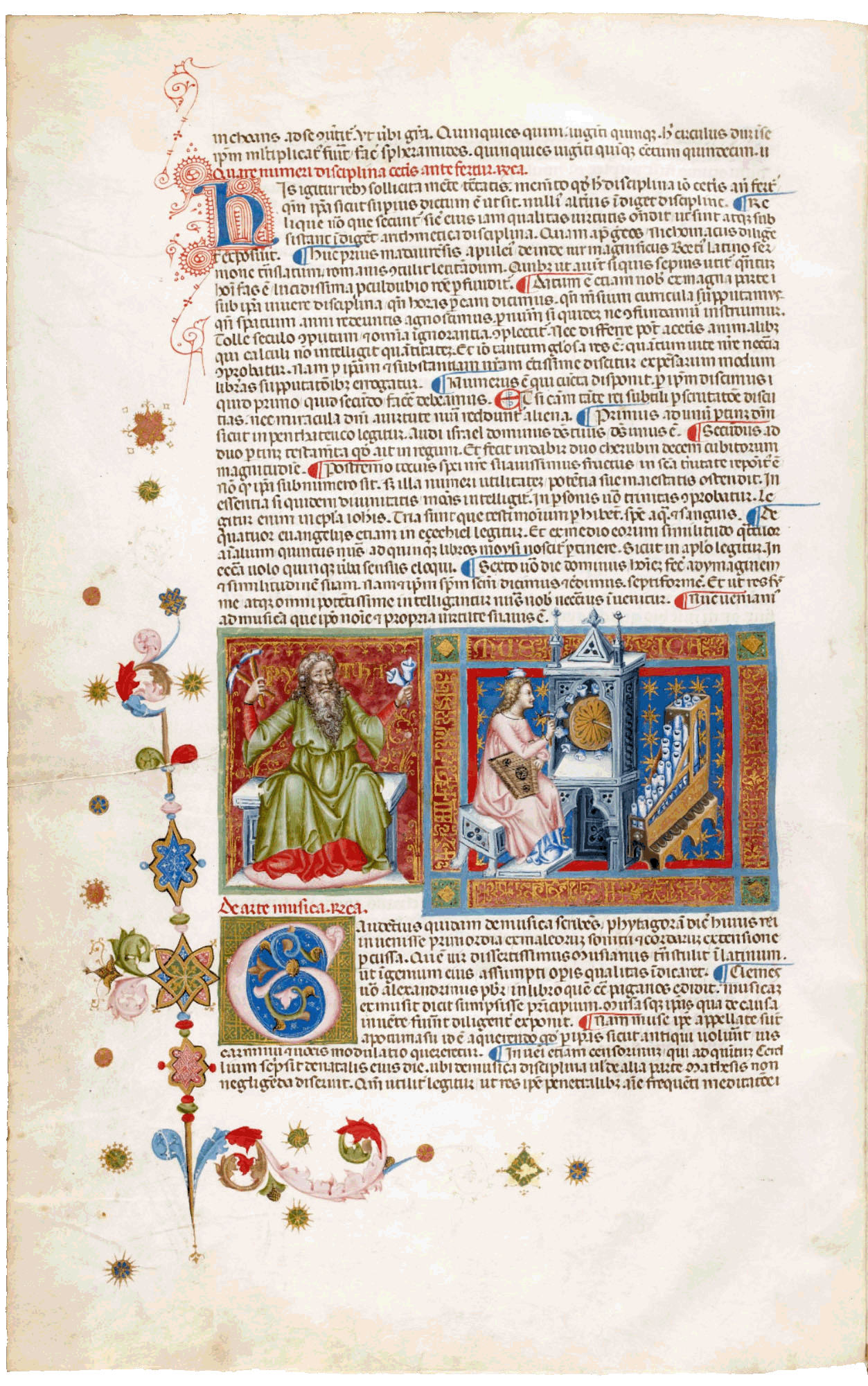 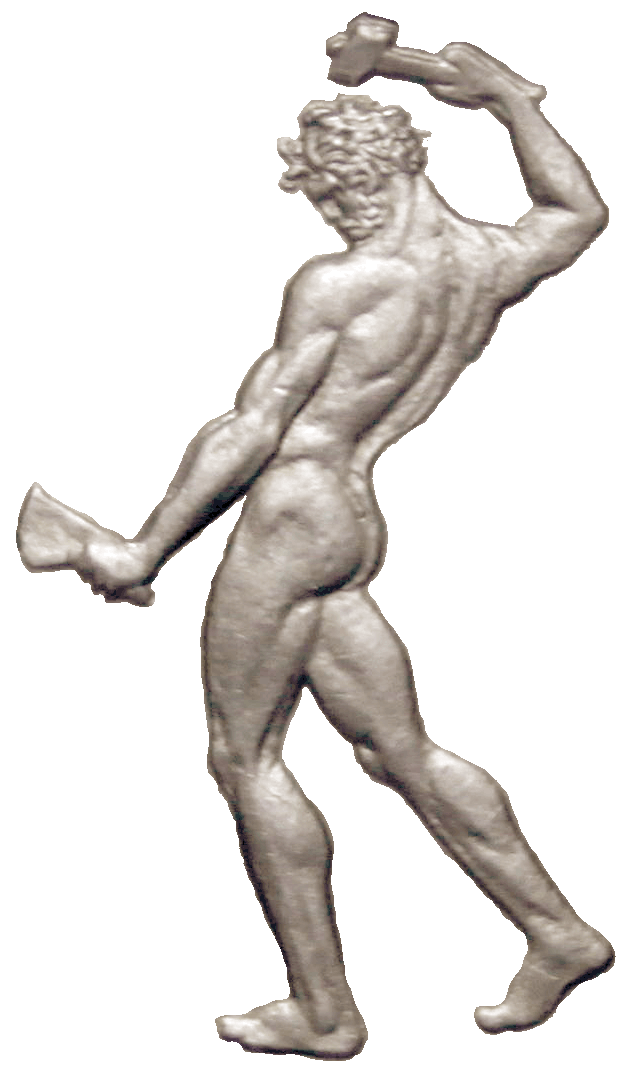 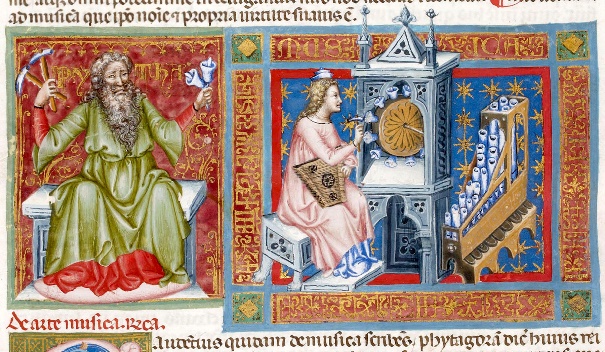 Translatio studii
Paris, Bibliothèque NationalItalien 8500, f. 39v [ca. 1340](Cassiodorus, Institutiones)
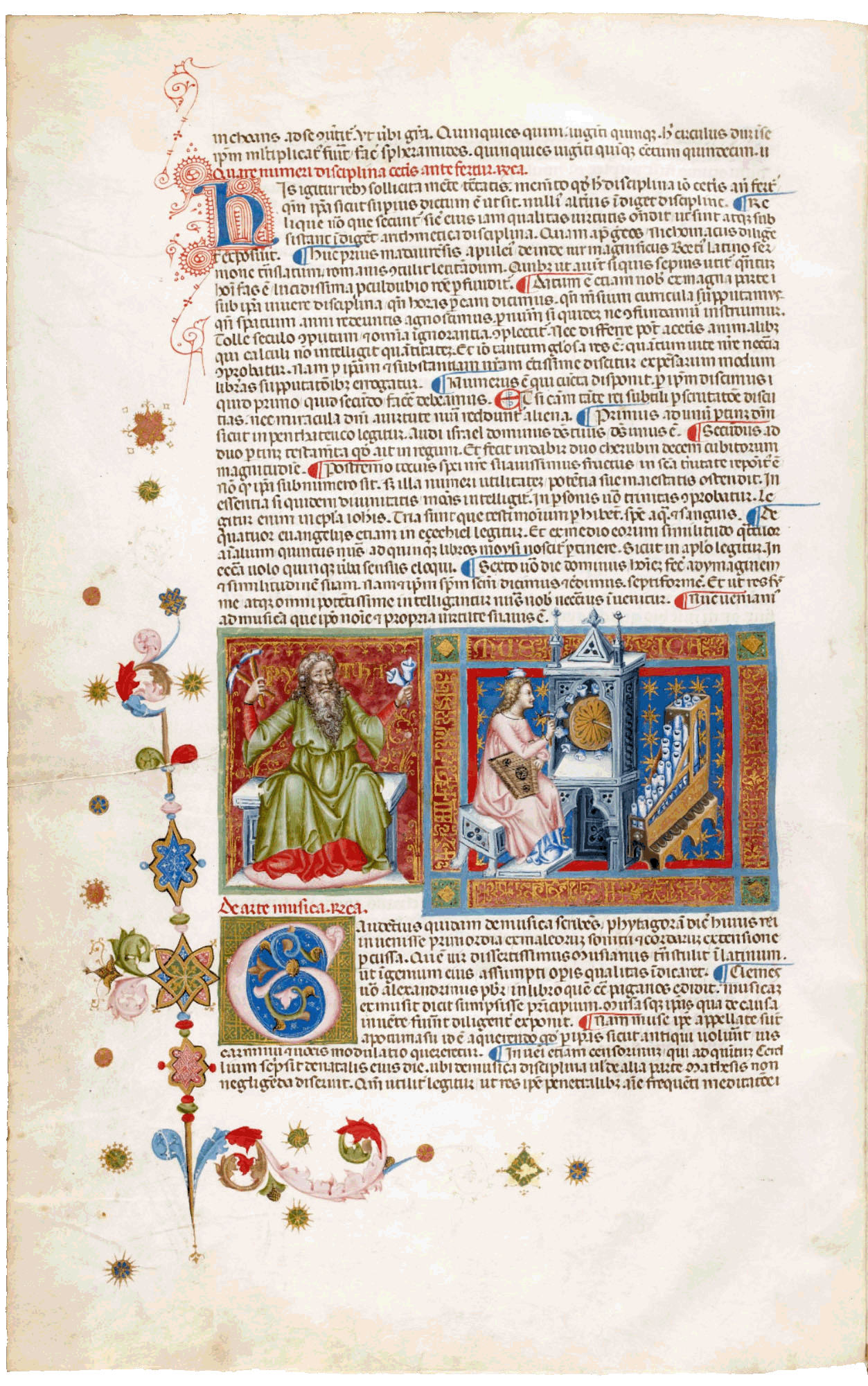 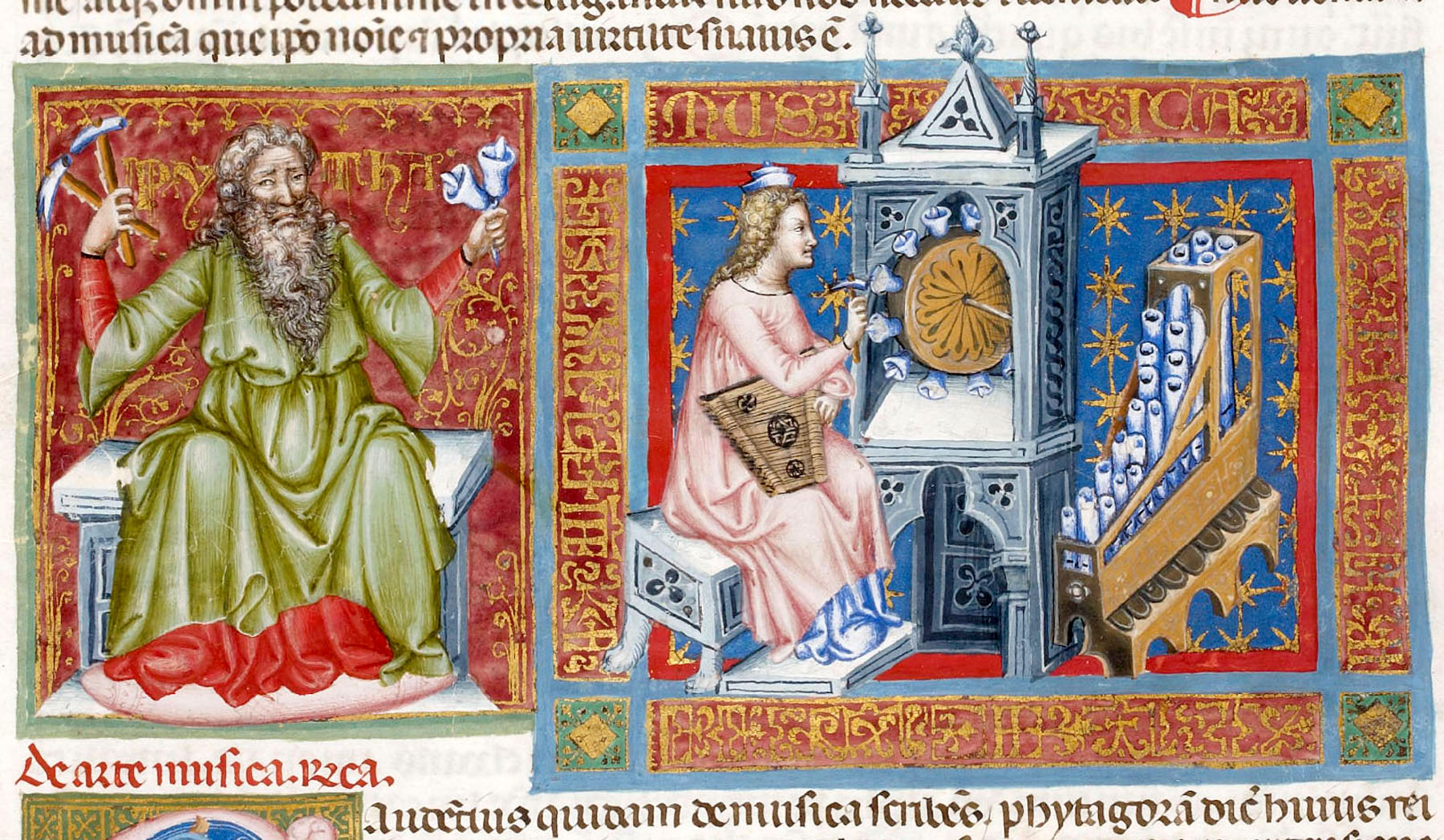 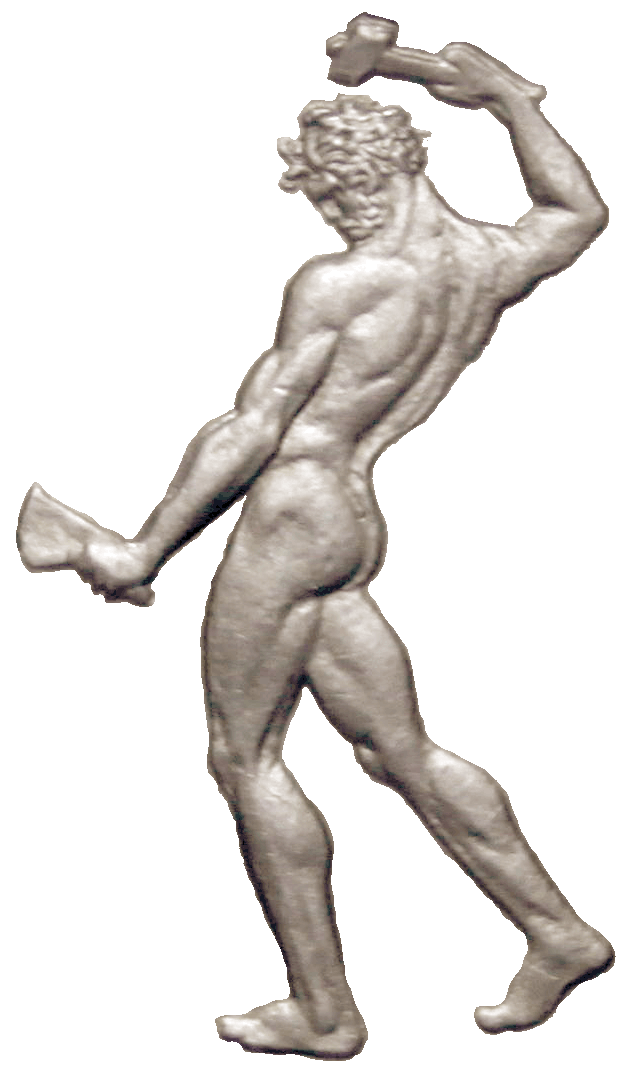 Translatio studii
Paris, Bibliothèque NationalItalien 8500, f. 39v [ca. 1340](Cassiodorus, Institutiones)
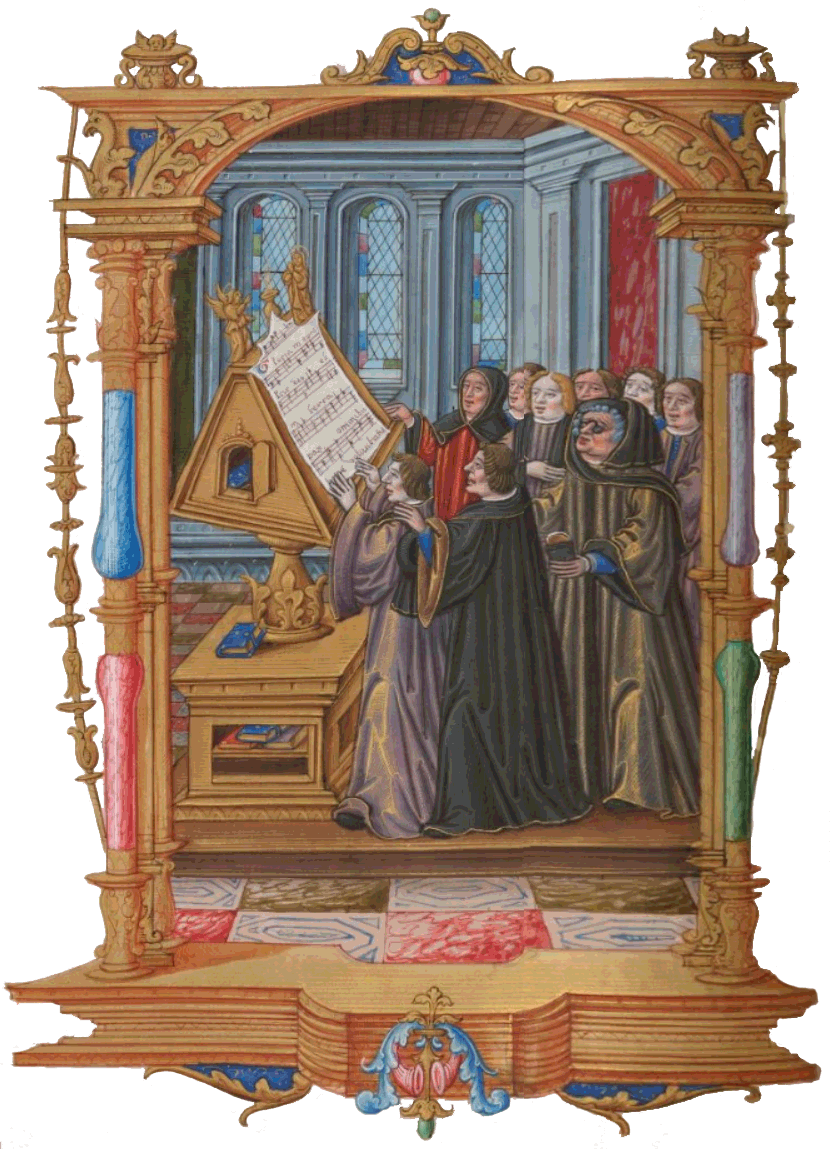 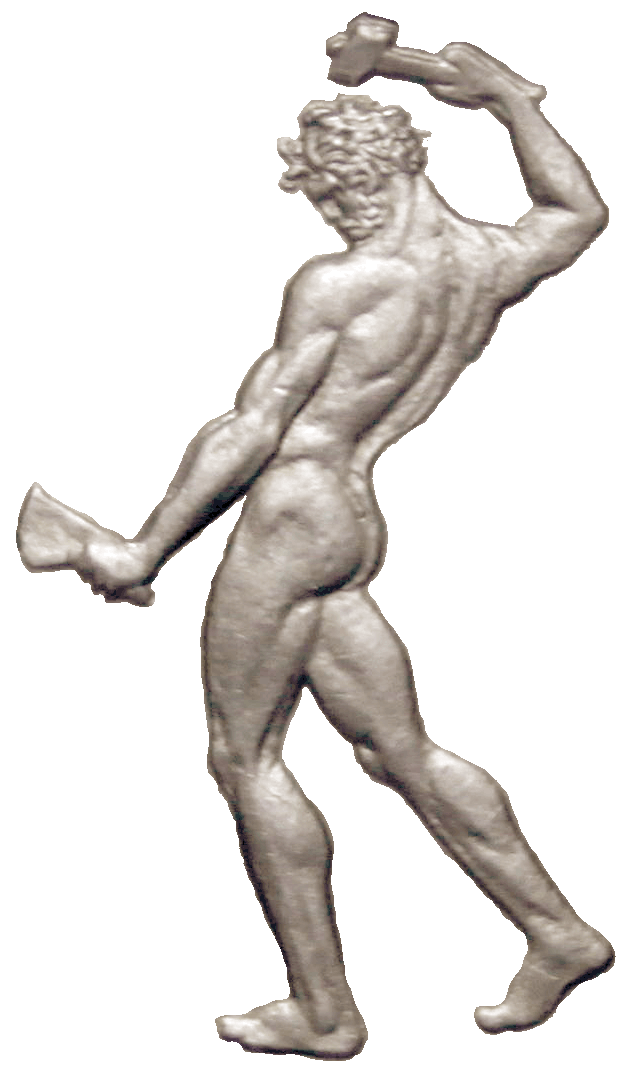 Supposed portrait of 
Johannes Ockeghem (1410-1497)
Paris, Bibl. Nat.Fr. 1537, f. 58v
Translatio studii
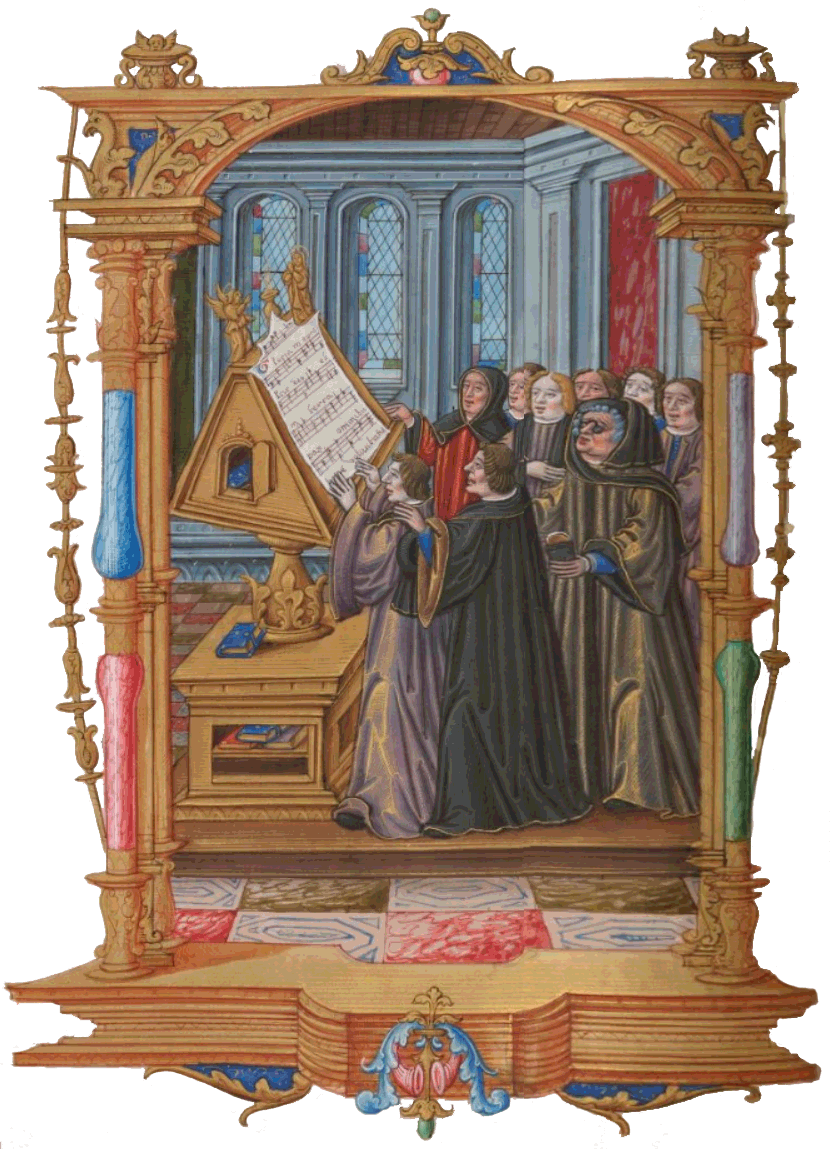 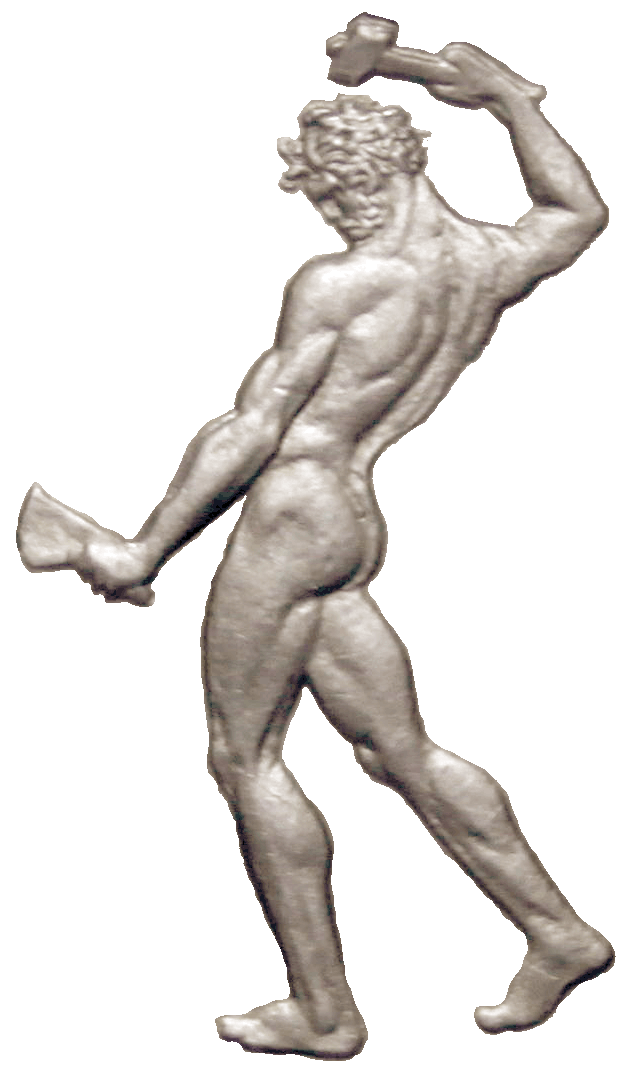 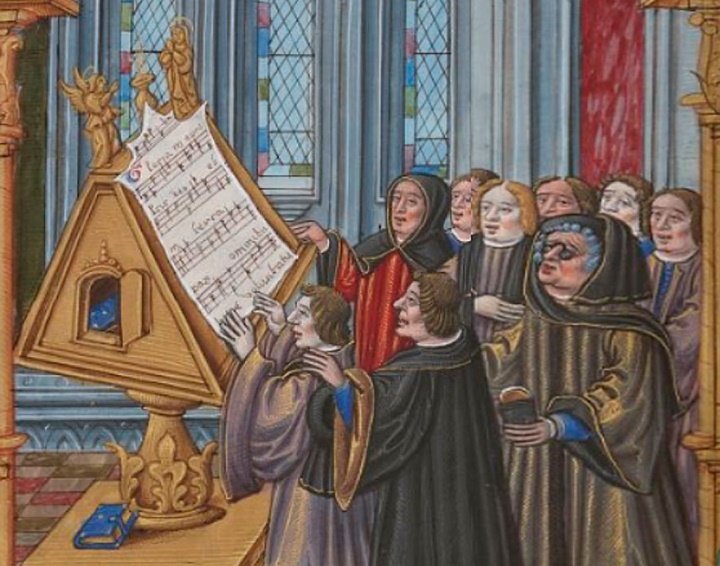 Supposed portrait of 
Johannes Ockeghem (1410-1497)
Paris, Bibl. Nat.Fr. 1537, f. 58v
Translatio studii
Guillaume Crétin
1. 	Fors seulement l'actente que je meure
	En mon las cuer nul espoir ne demeure
	Car mon maleur si tresfort me tourmente
2. 	Qu'il n'est douleur que pour vous je me sente
	Pour ce que suis de vous perdre bien seure.
3. 	Vostre rigueur bellement my queurt seure
	Qu'en ce parti il fault que je m'asseure
	Dont je n'ay bien qui en riens me contente
4. 	Fors seulement …
5. 	Mon desconfort toute seule je pleure
	En maudisant sur ma foy a toute heure
	Ma leaute qui tant me fait dolente
6. 	Las que je suis de vivre malcontente
	Quant de par vous n'ay riens qui me demeure 
7. 	Fors seulement …
8. 	Qu'il n'est douleur …
1.	C’est Okergan qu’on doibt plorer et plaindre,	C’est luy qui bien sceut choisir et attaindre	Tous les secretz de la subtilité2.	Du nouveau chant par sa subtilité,	Sans ung seul poinct de ses reigles enfraindre3. 	Trente-six voix noter, escripre, et paindre	En ung motet; est-ce pas pour complaindre	Celluy trouvant telle novalité?4. 	C’est Okergan …5. 	Musiciens se doibvent huy contraindre,	Et en grandz pleurs leurs cueurs baigner et taindre,	En le voyant ainsi mort allité,6. 	Disantz; son nom par immortalité	A tousjours doibt demourer sans extaindre;7. 	C’est Okergan …
8. 	Du nouveau chant …
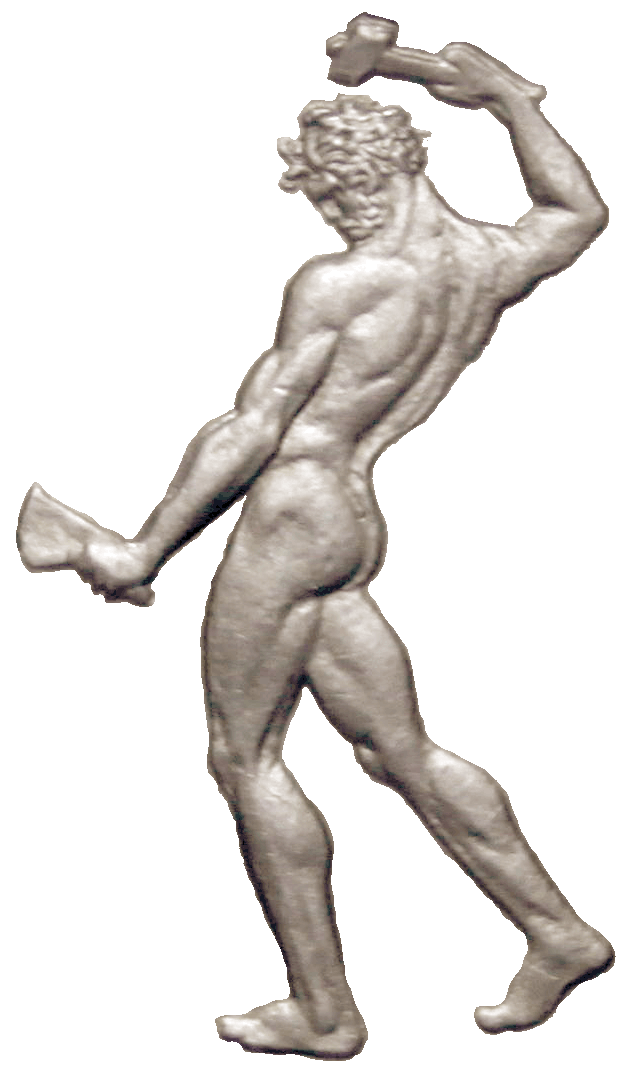 Romanesque | K. van Laethem (voice)
Supposed portrait of 
Johannes Ockeghem (1410-1497)
Paris, Bibl. Nat.Fr. 1537, f. 58v
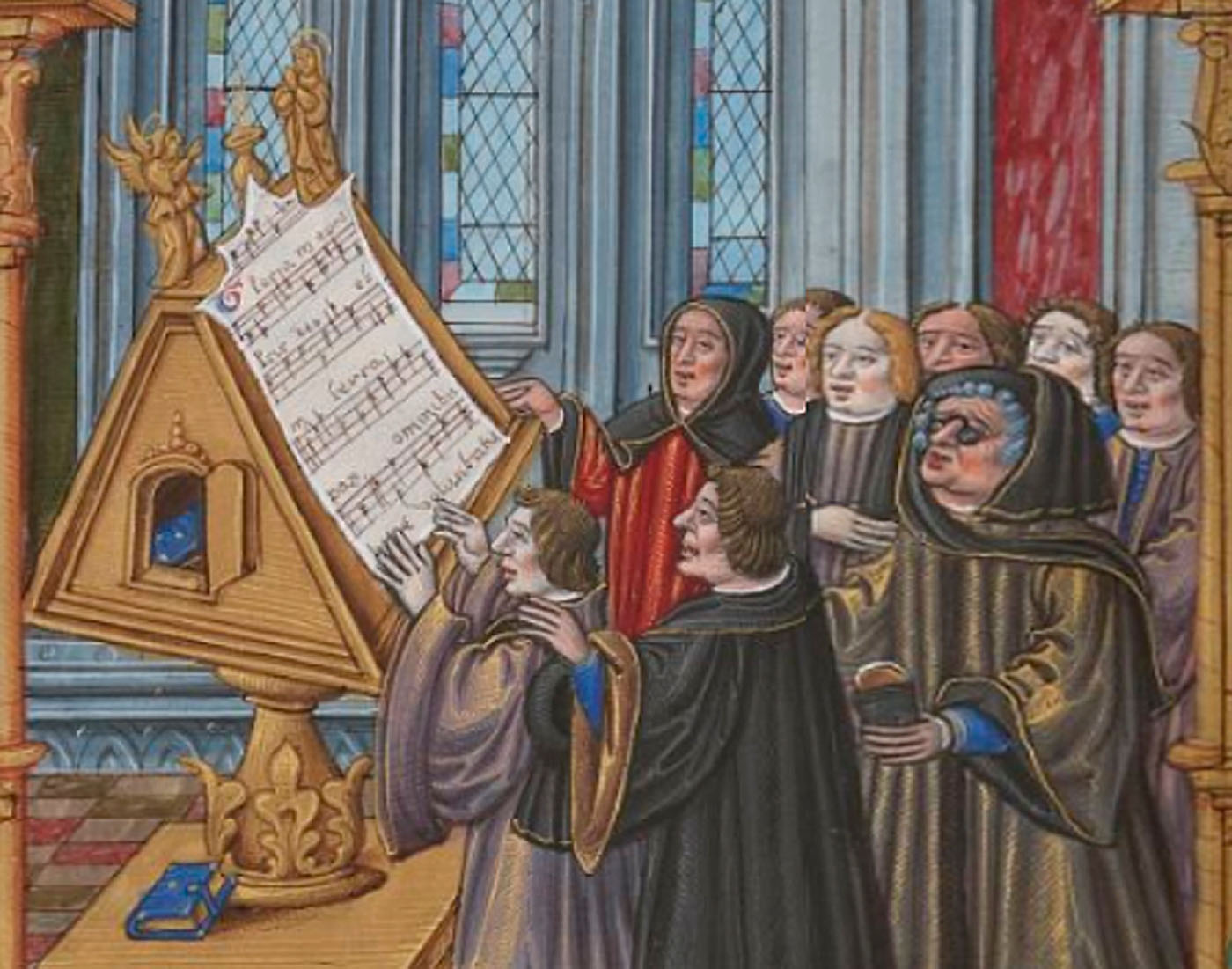 Translatio studii
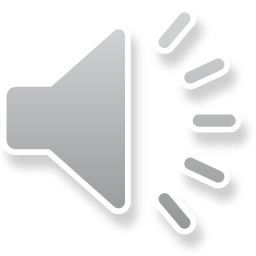 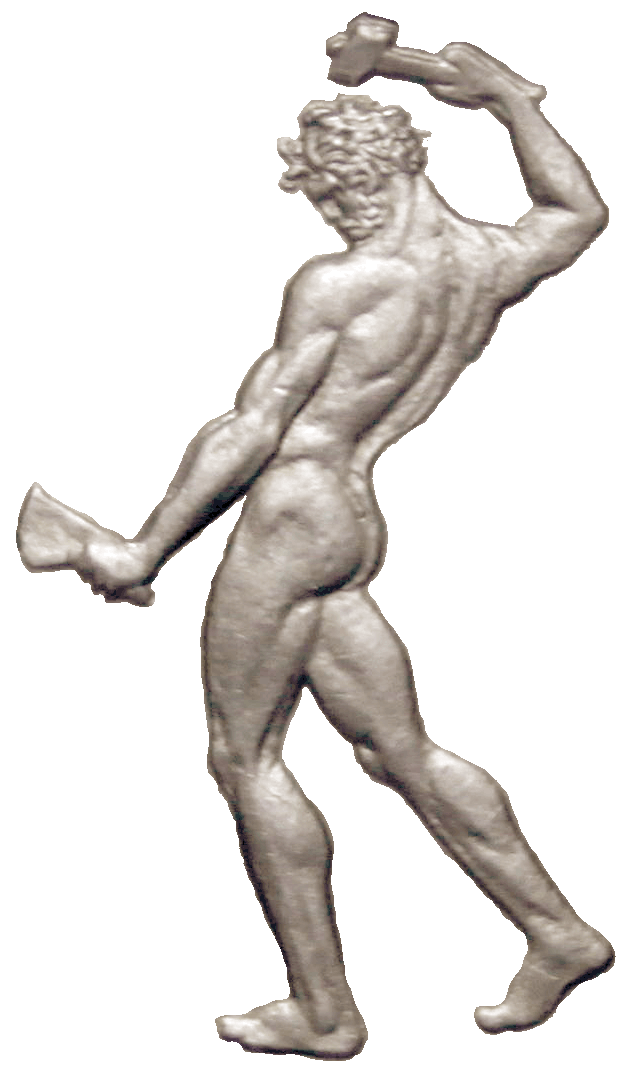 Antoine Busnois, In Hydraulis
In hydraulis quondam Pythagoraadmirante melos, phthongitatesmalleorum, percussa aequoraper ponderum inaequilitatesadinvenit musae quidditates.
Long ago, when Pythagoras was wondering at the melodies of water organs and at the sounds made by hammers against surfaces, he discovered through the inequalities of the weights of the rappers the essentials of music.
Supposed portrait of 
Johannes Ockeghem (1410-1497)
Paris, Bibl. Nat.Fr. 1537, f. 58v
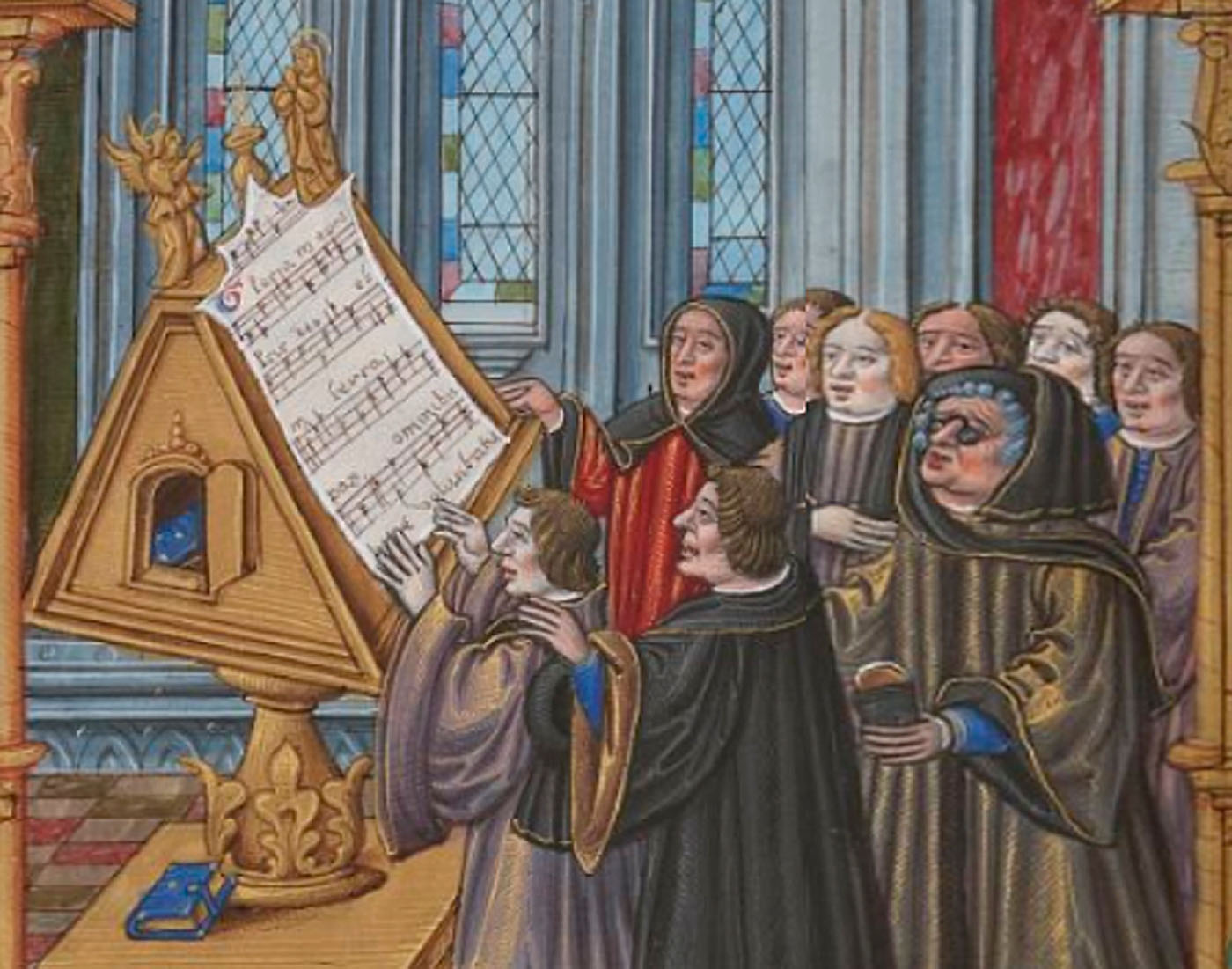 Translatio studii
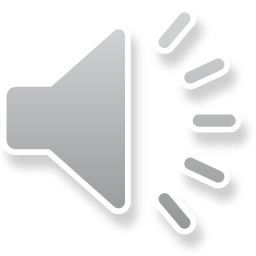 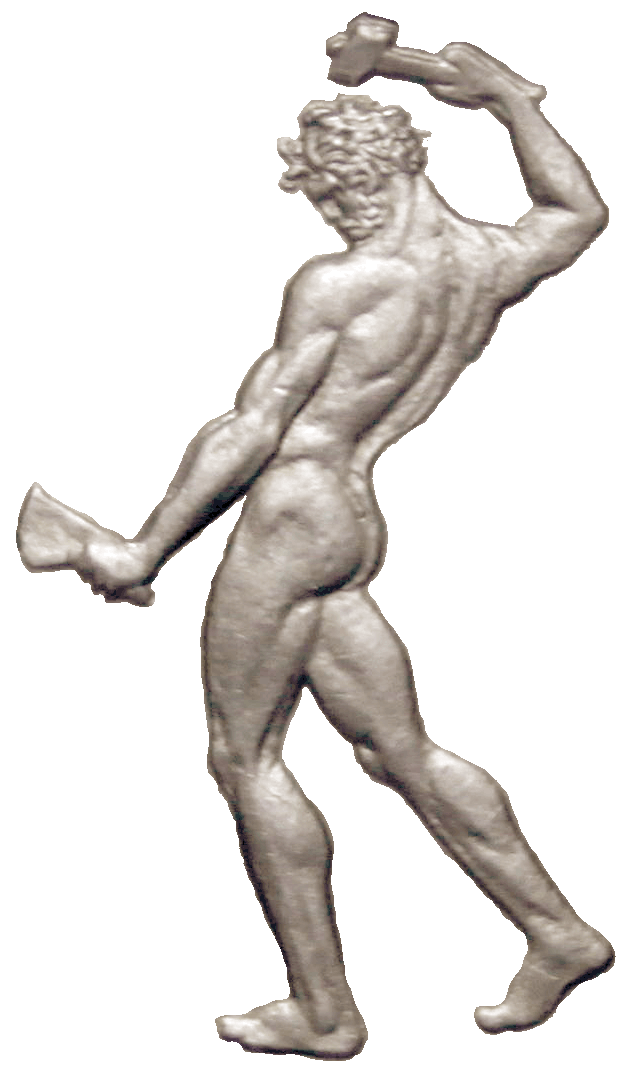 Antoine Busnois, In Hydraulis
In hydraulis quondam Pythagoraadmirante melos, phthongitatesmalleorum, percussa aequoraper ponderum inaequilitatesadinvenit musae quidditates.
Long ago, when Pythagoras was wondering at the melodies of water organs and at the sounds made by hammers against surfaces, he discovered through the inequalities of the weights of the rappers the essentials of music.
New London Chamber Choir | James Wood
Supposed portrait of 
Johannes Ockeghem (1410-1497)
Paris, Bibl. Nat.Fr. 1537, f. 58v
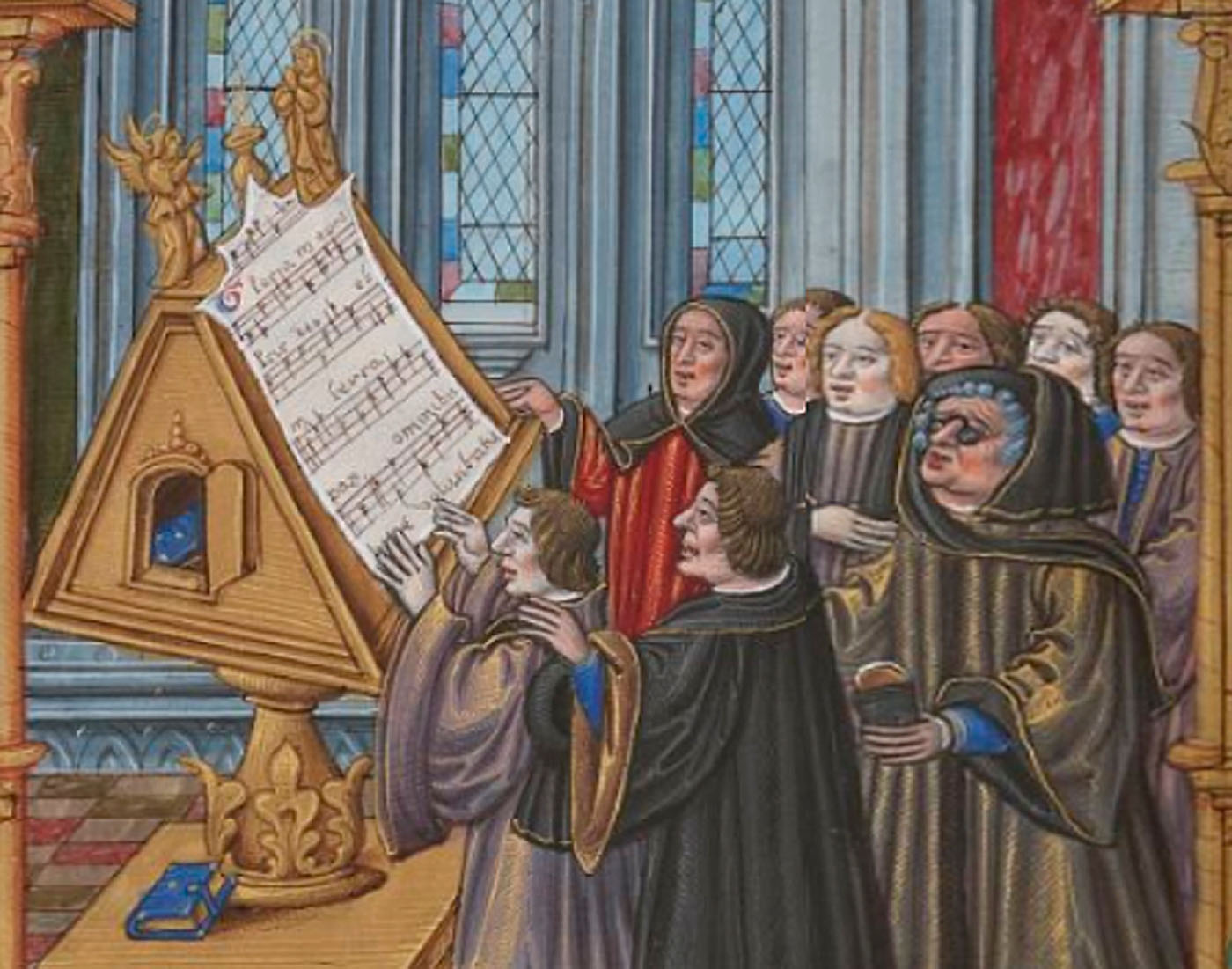 Translatio studii
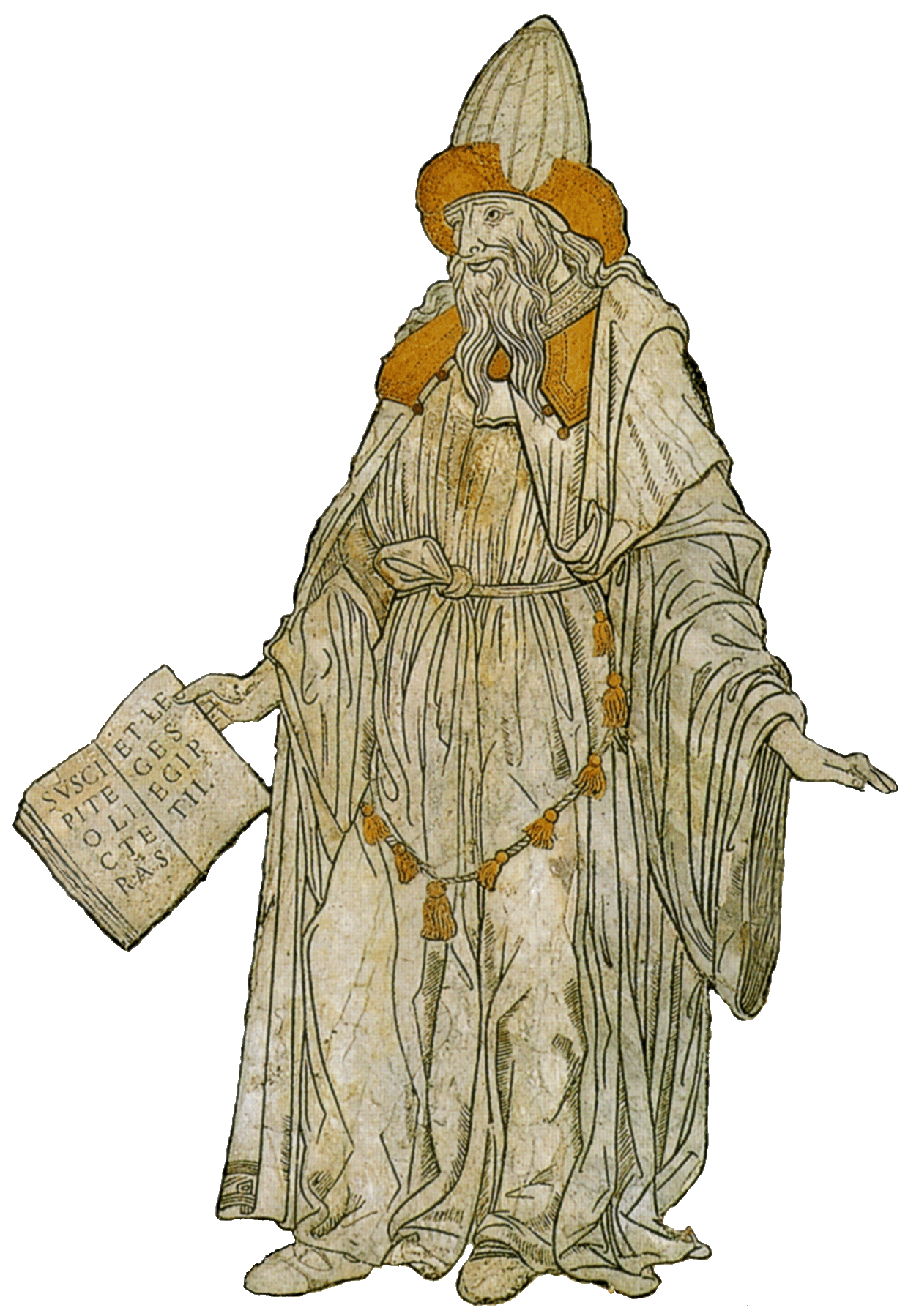 Cooke’s Ms. (ca. 1480) London, British Museum
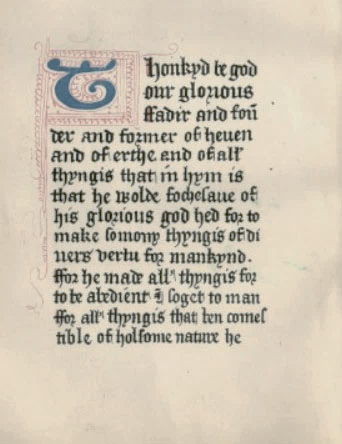 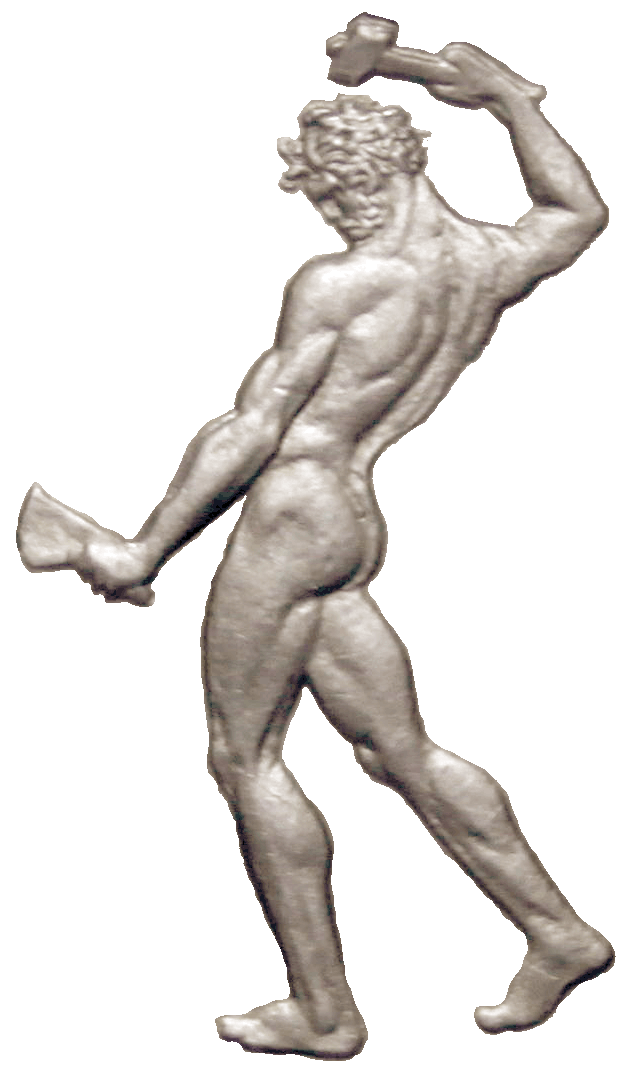 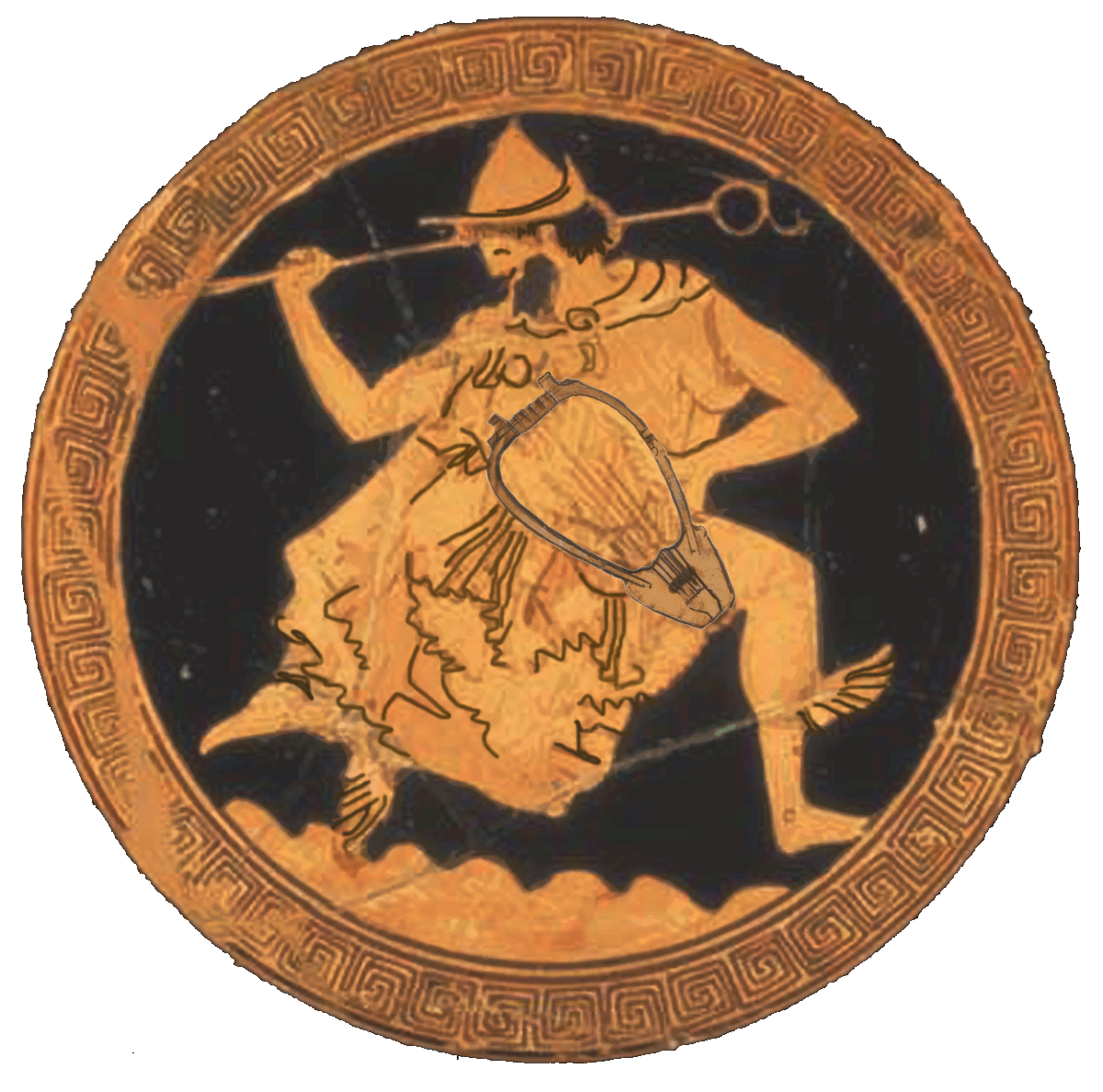 Translatio studii
LondonBritish Museum
Hermes with lyra(ca. 490 BC)
Siena Cathedral (floor)
Hermes Trismegistus (ca. 1480)
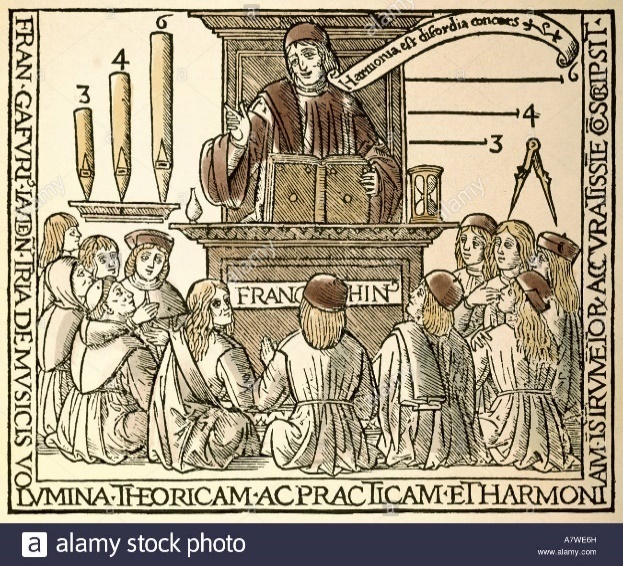 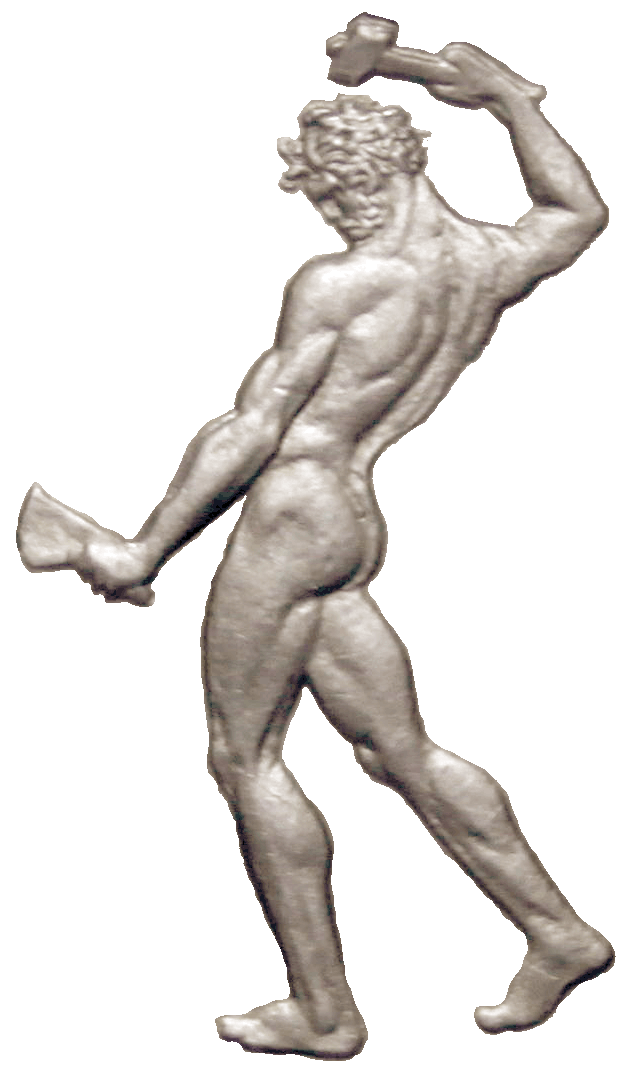 Translatio studii
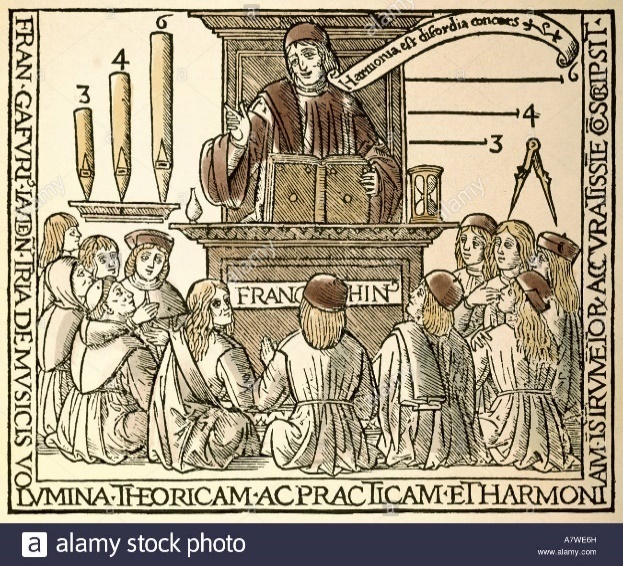 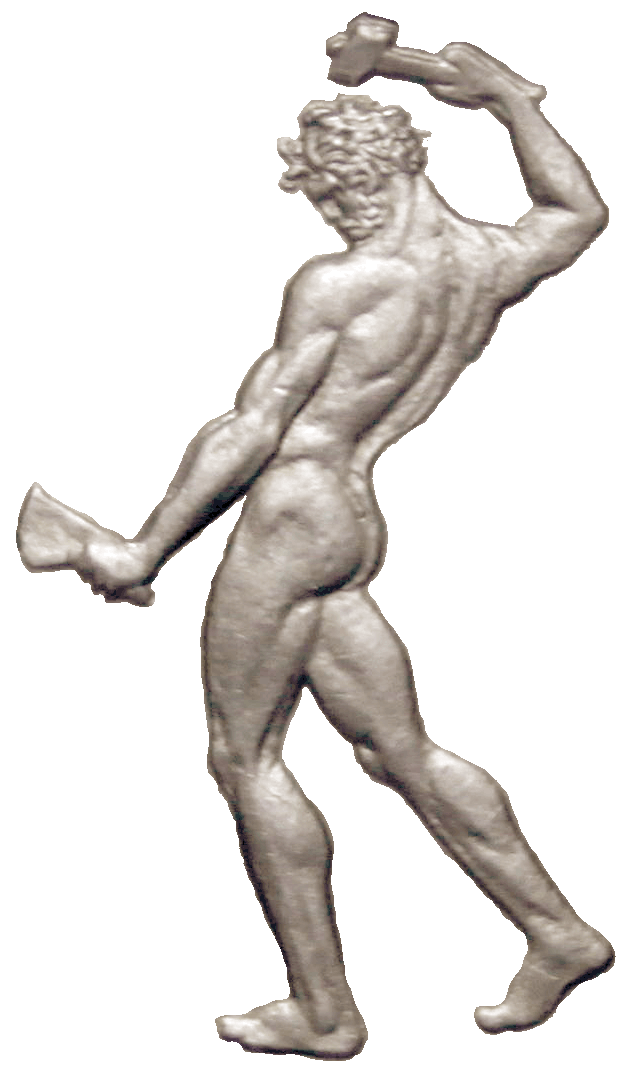 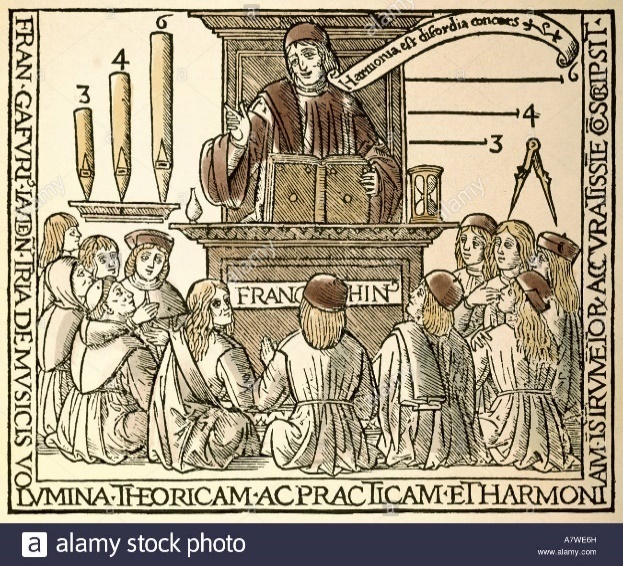 Translatio studii
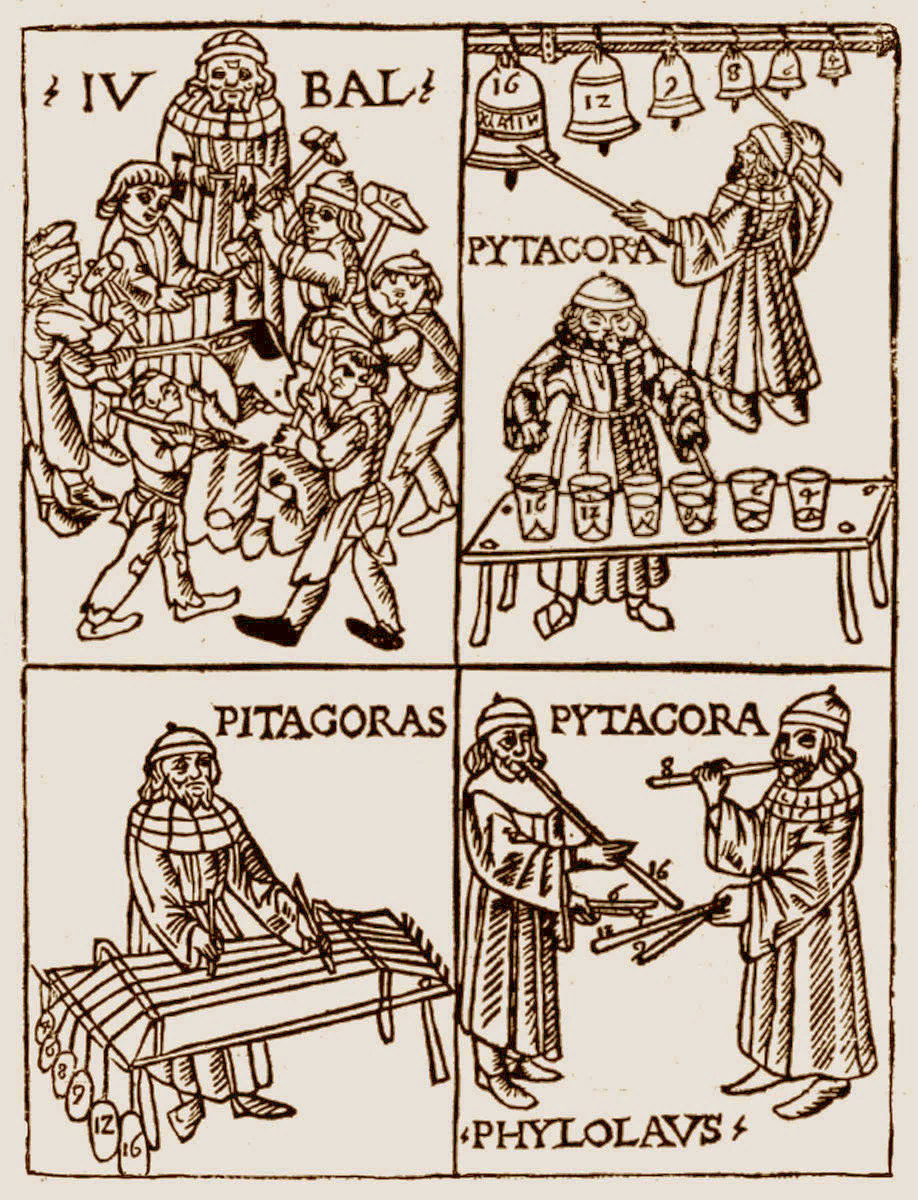 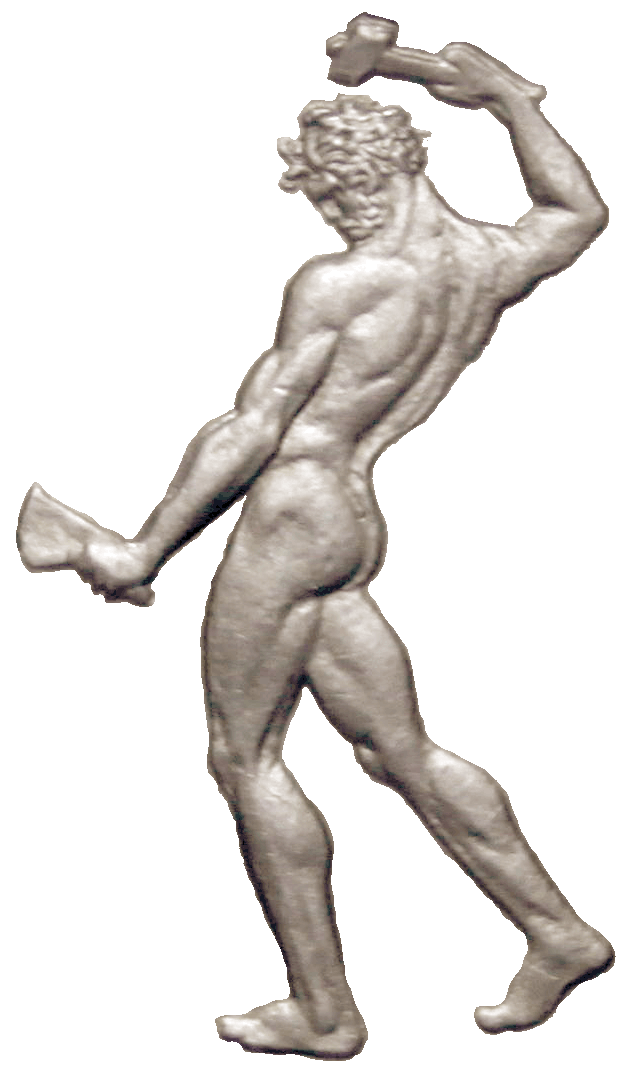 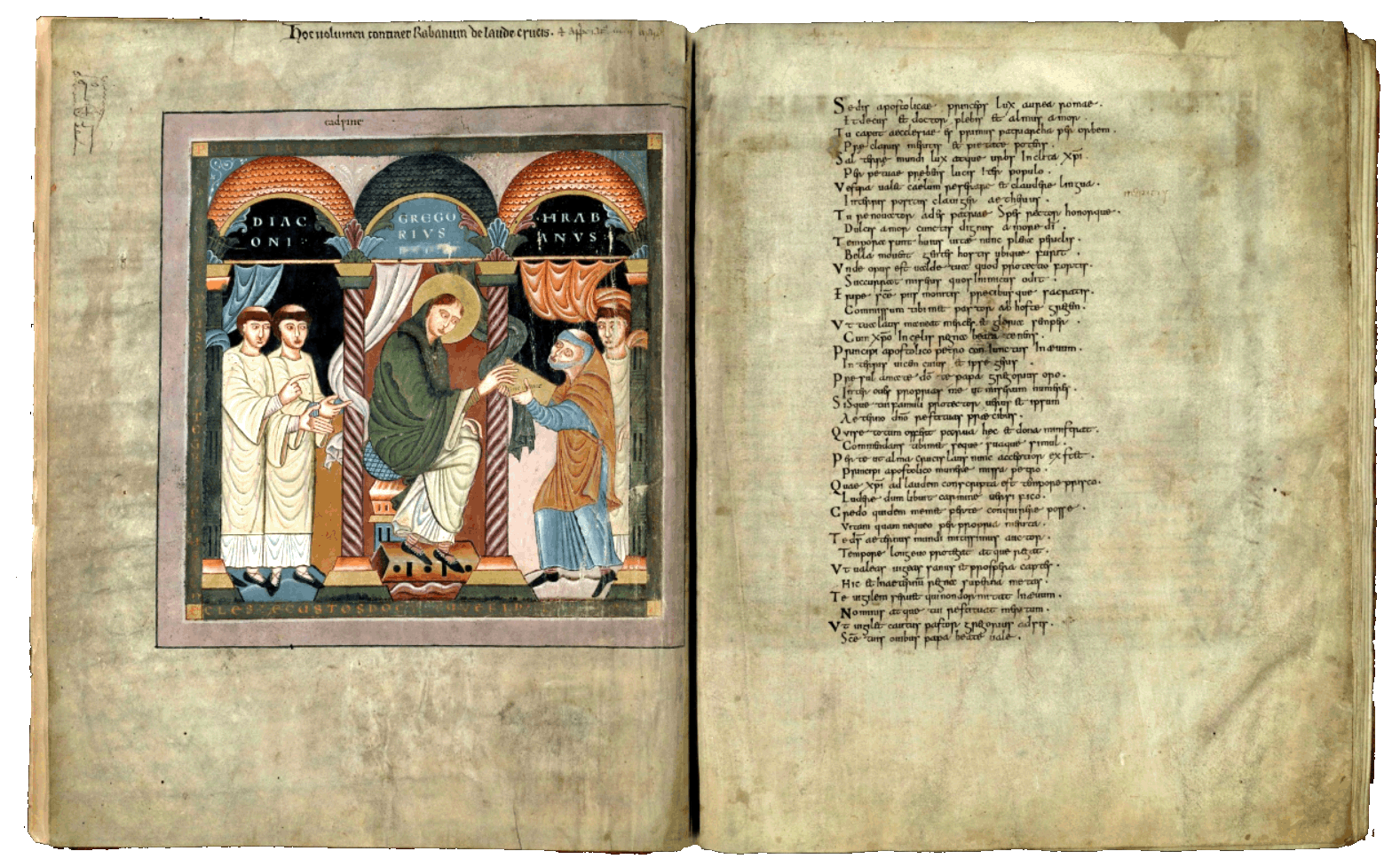 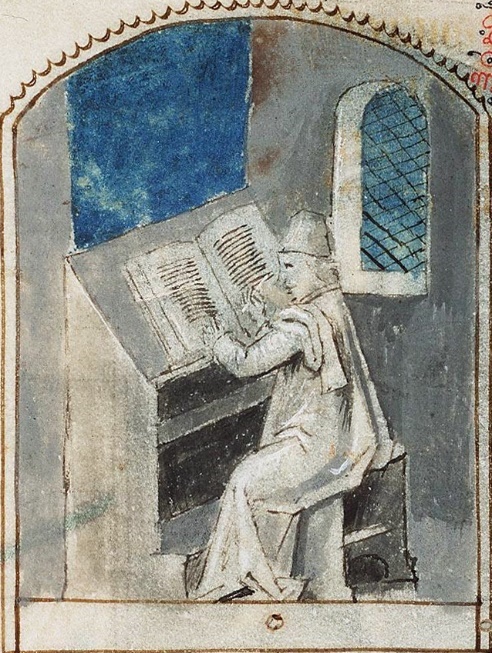 Comestor
Gaffurius
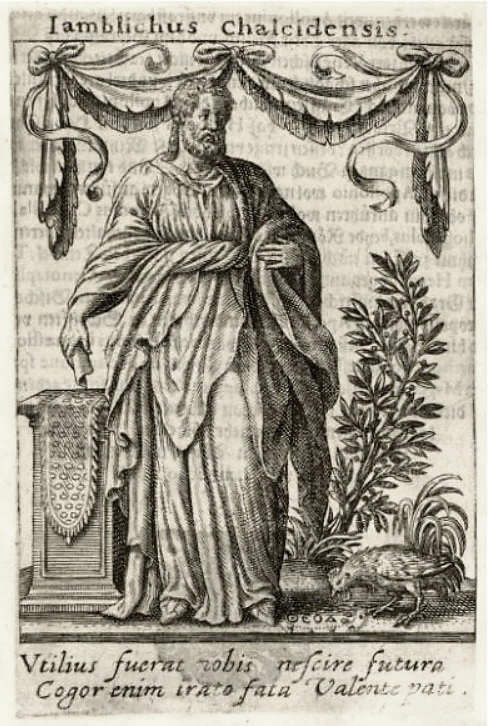 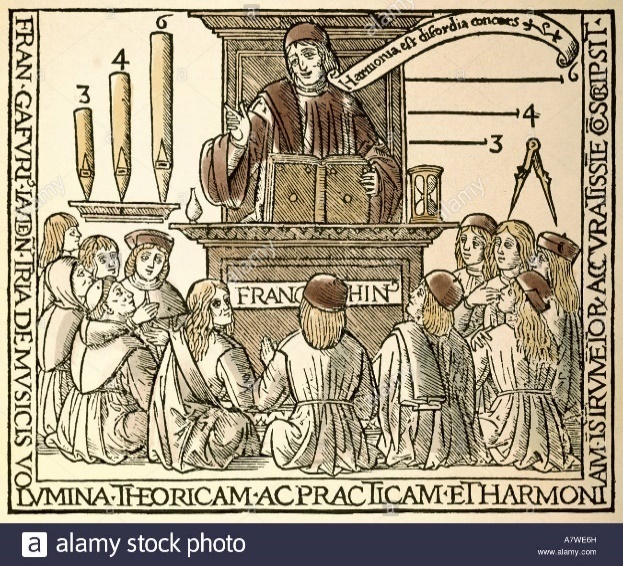 Isidore
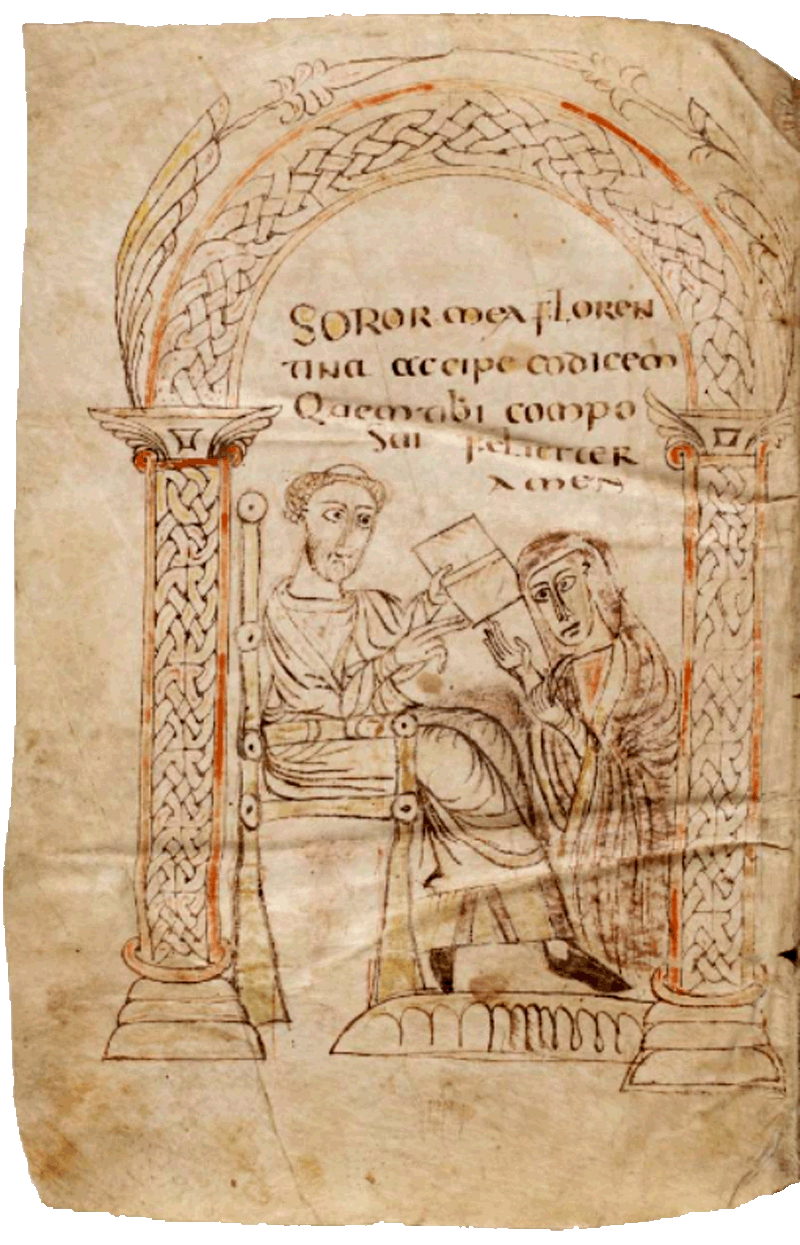 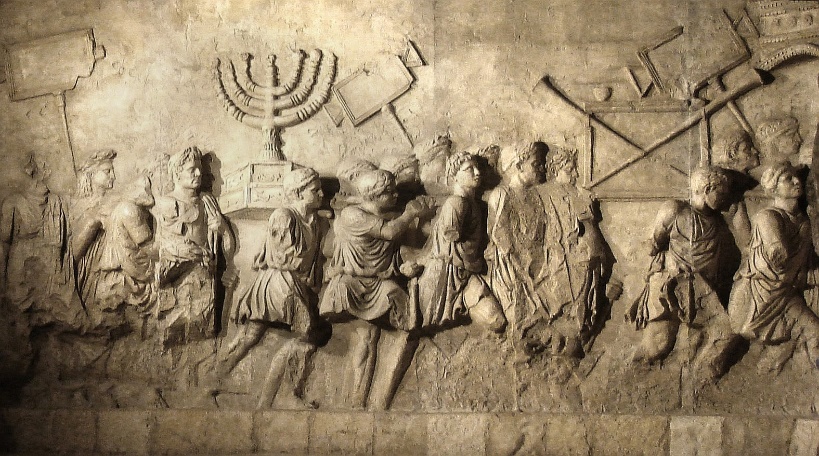 Rabanus
Josephus
Iamblichus
Franchinus Gaffurius,Theorica Musice
(Milano 1492)
Translatio studii
100 AD
1200
1500
300
600
800
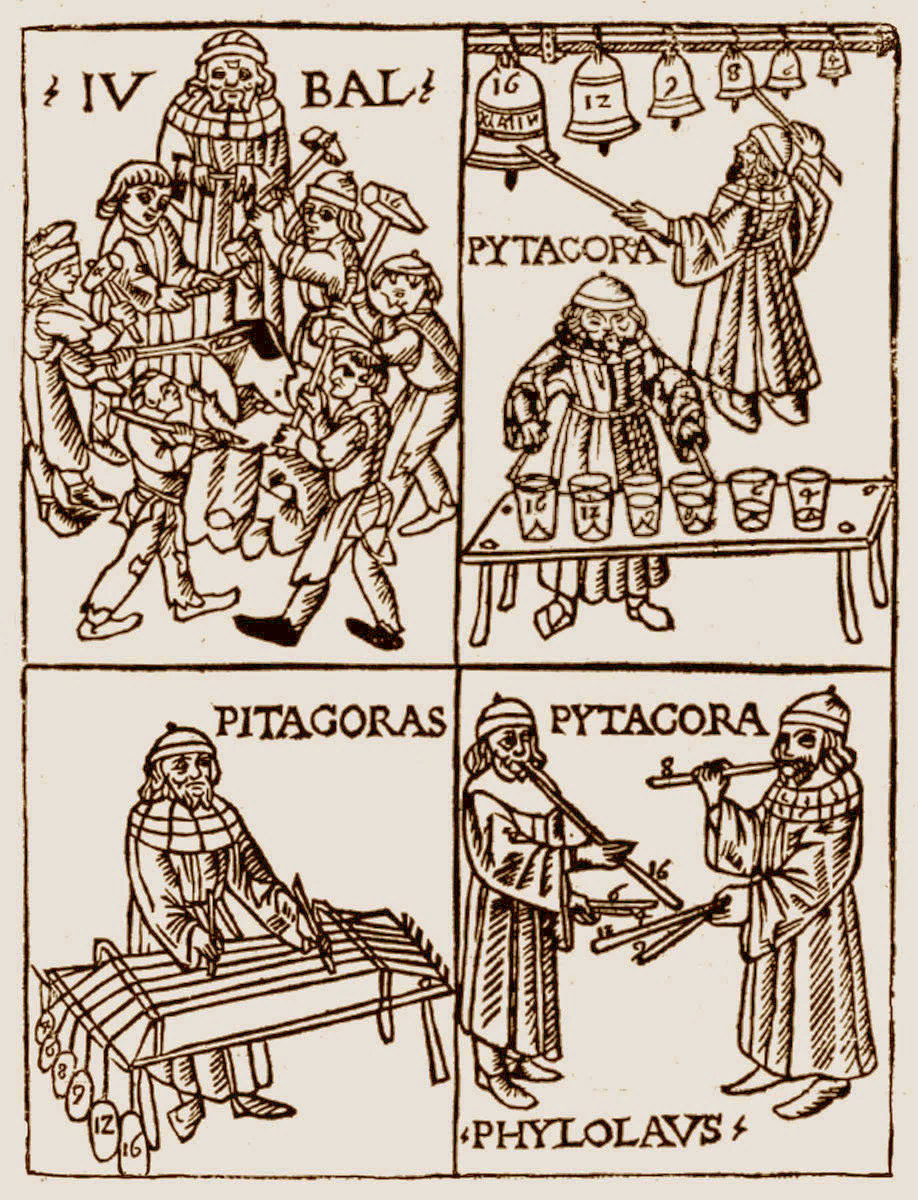 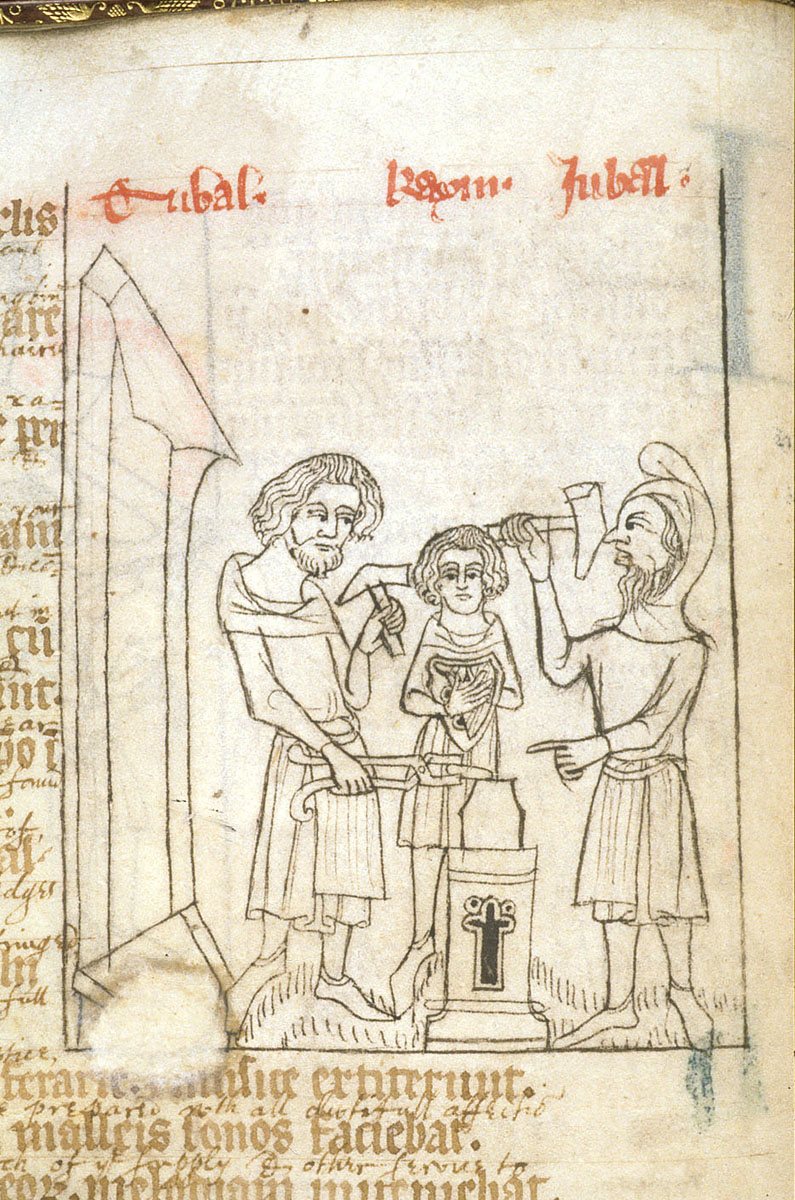 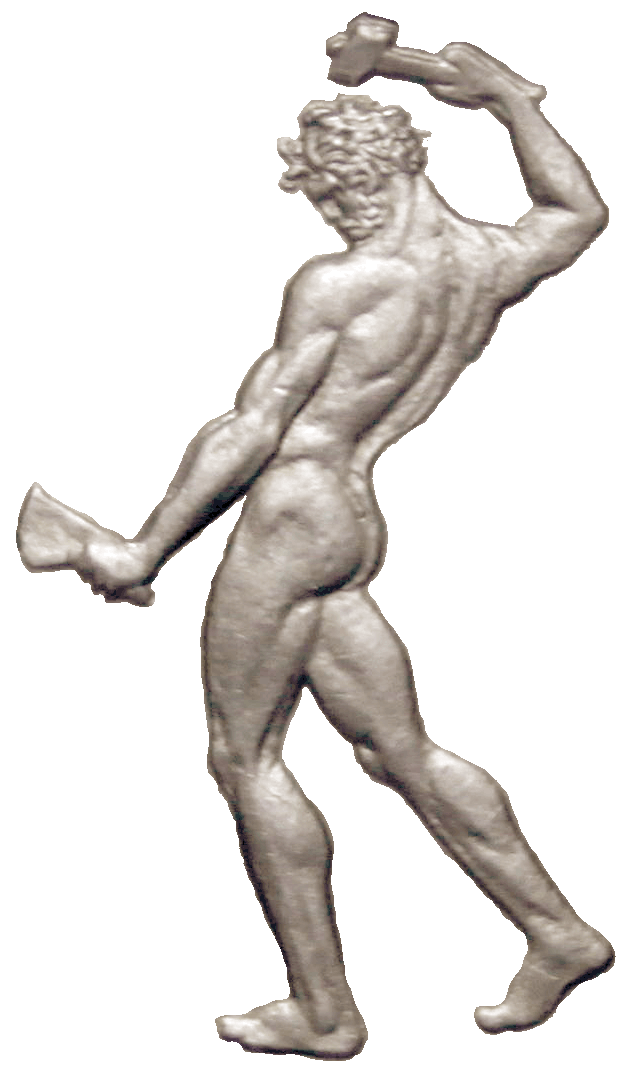 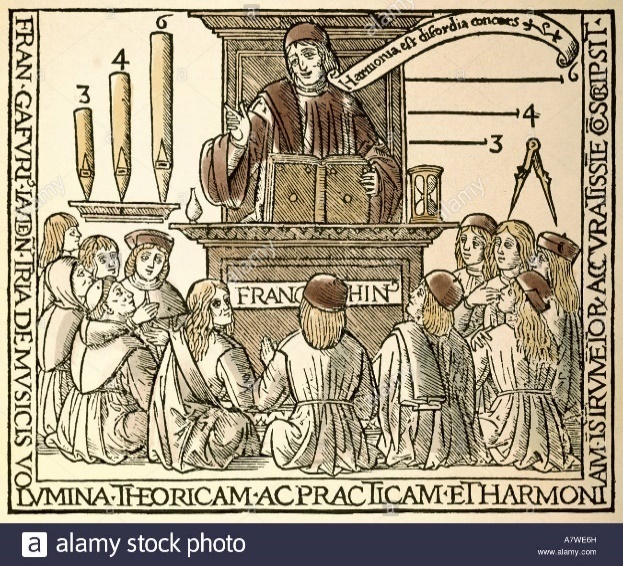 Franchinus Gaffurius,Theorica Musice
(Milano 1492)
Translatio studii
1500
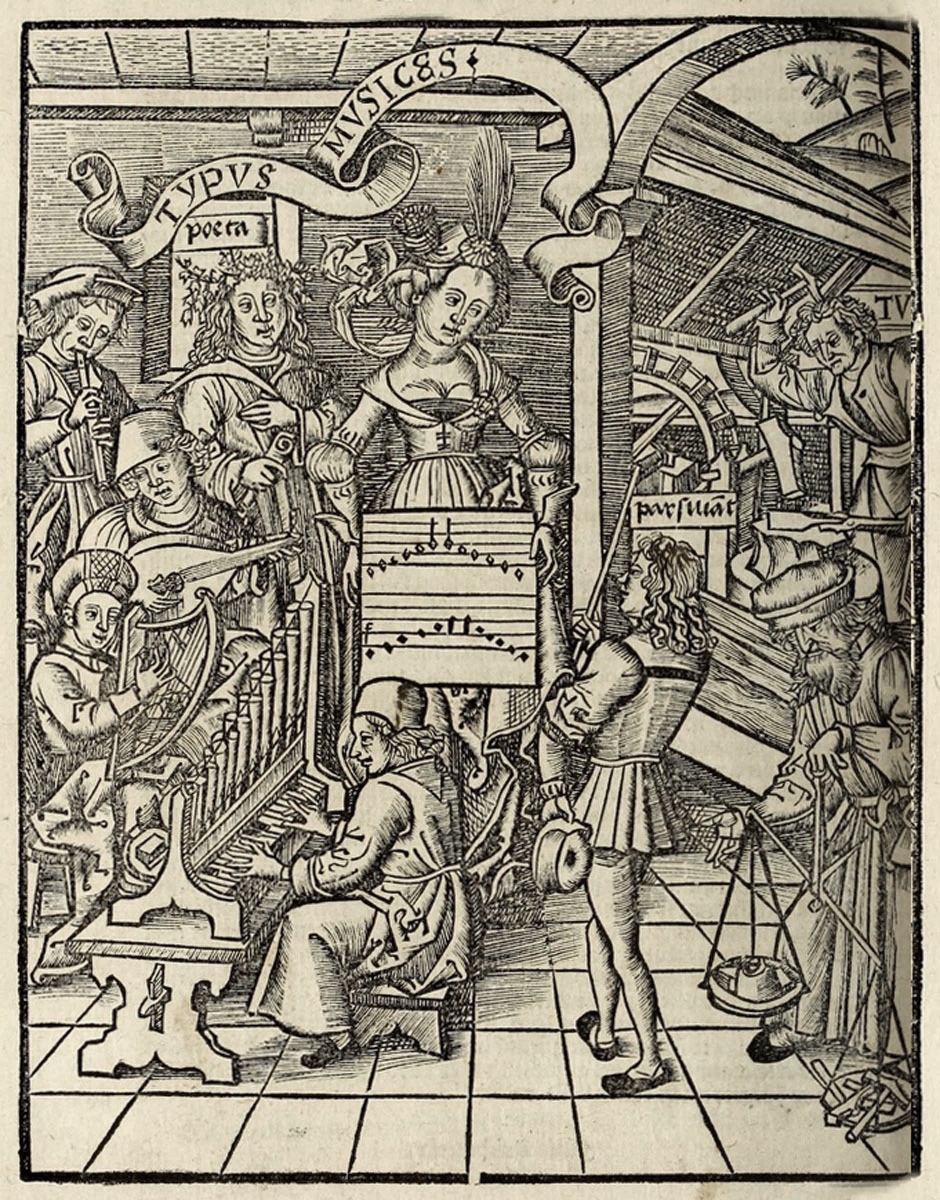 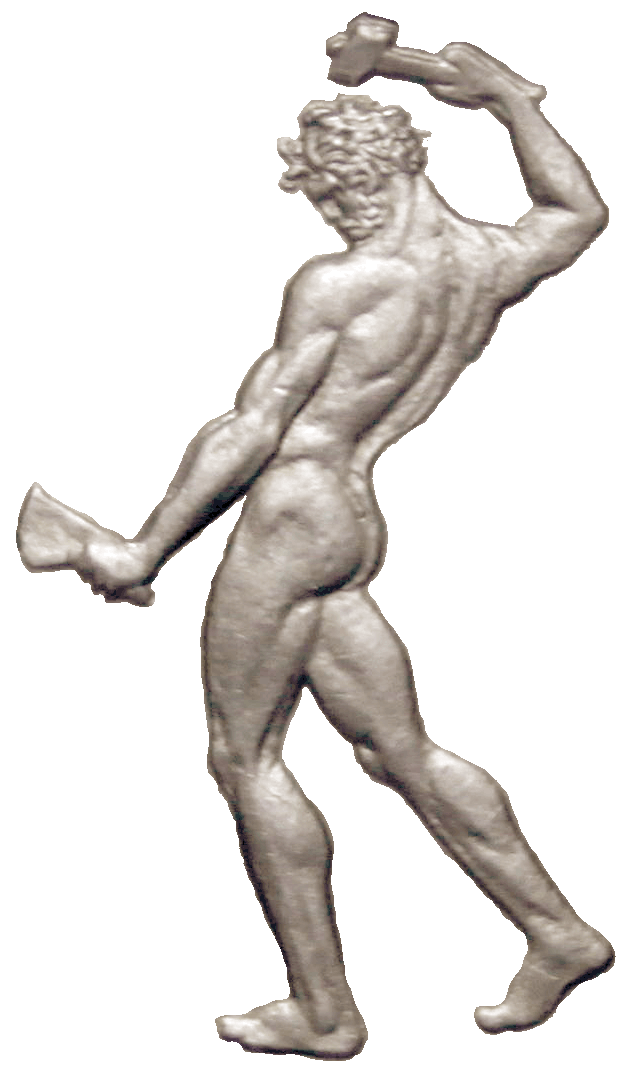 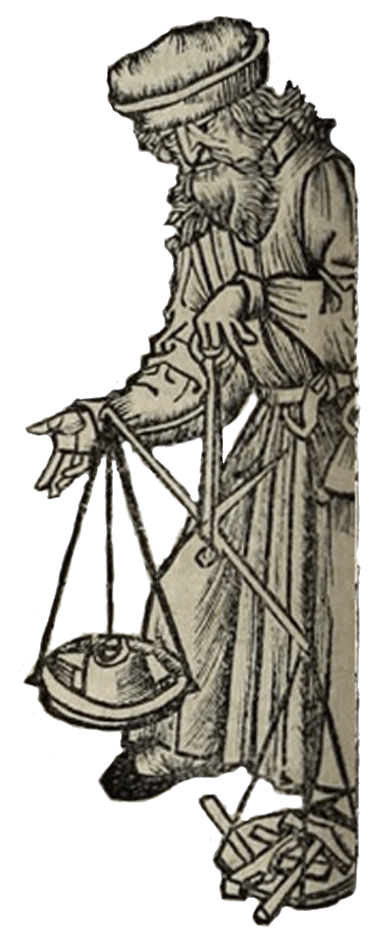 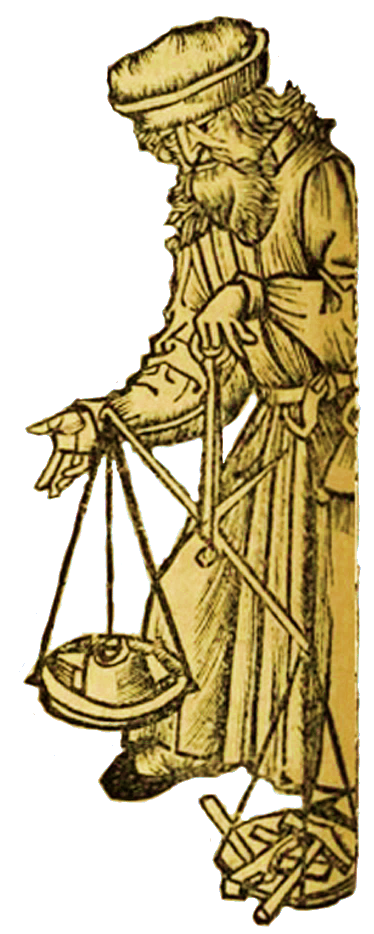 Gregor ReischMargarita philosophicaBasel: Jo. Schottus, 1508.
Translatio studii
Pythagoras weighing harmonic hammers
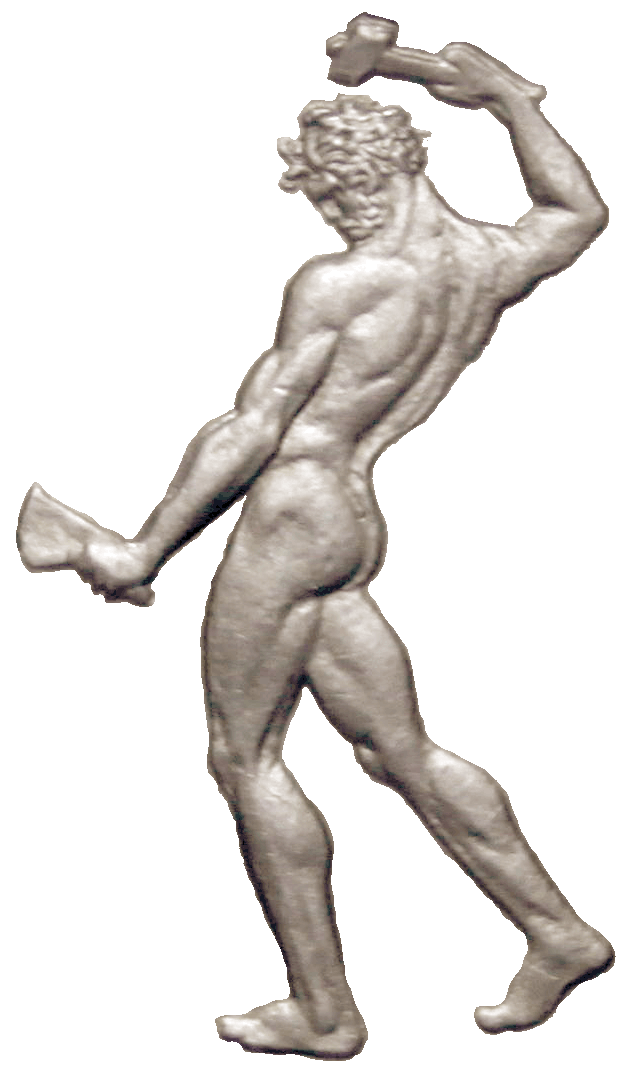 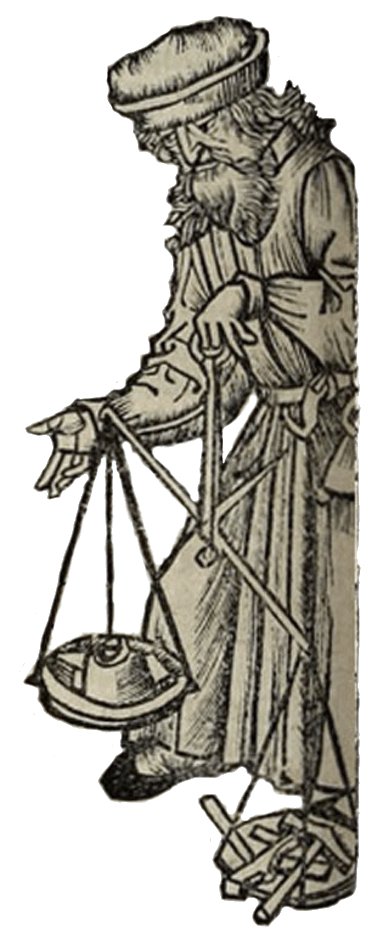 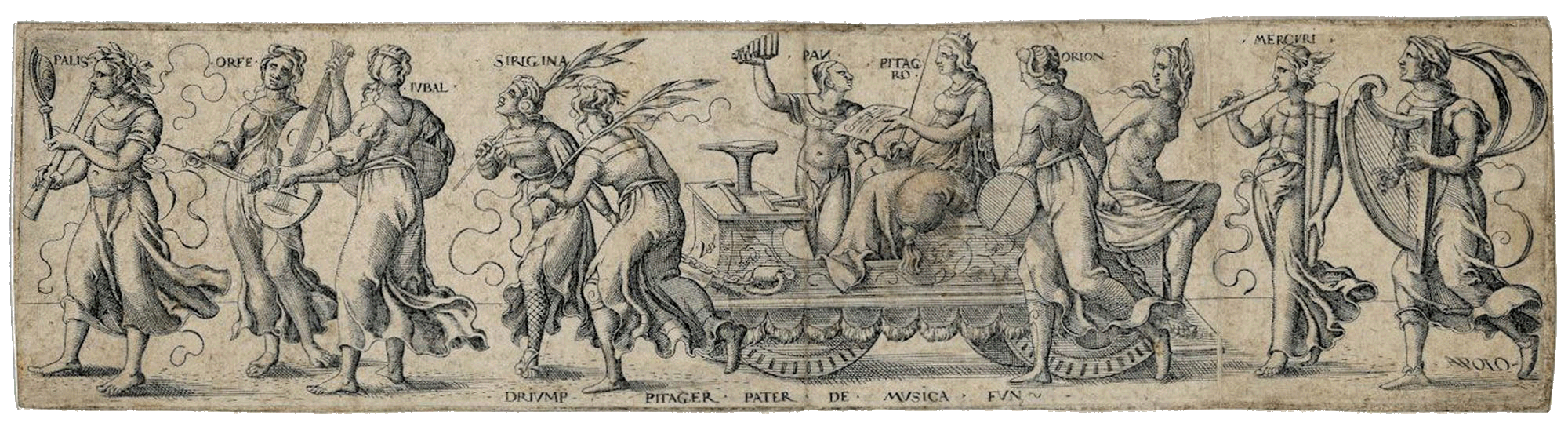 Translatio studii
Virgil Solis, Pythagore et le triomphe 
de la musique i (1545)
Sebastian VirdungMusica getutscht und ausgezogen(Basel 1511)
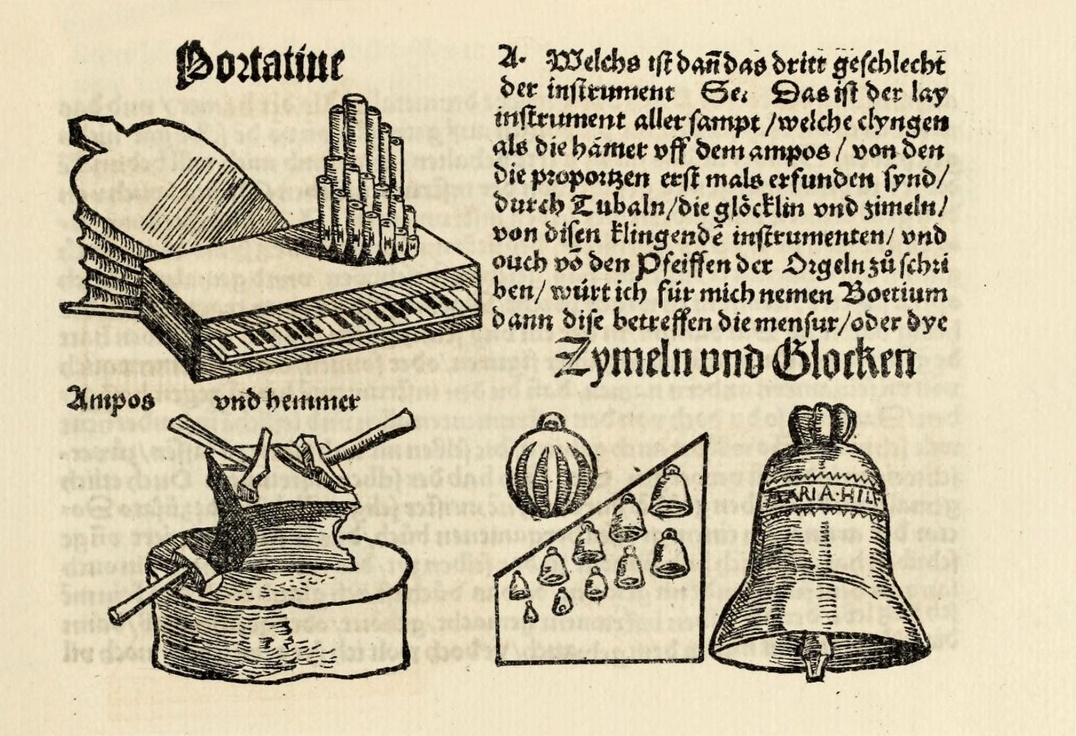 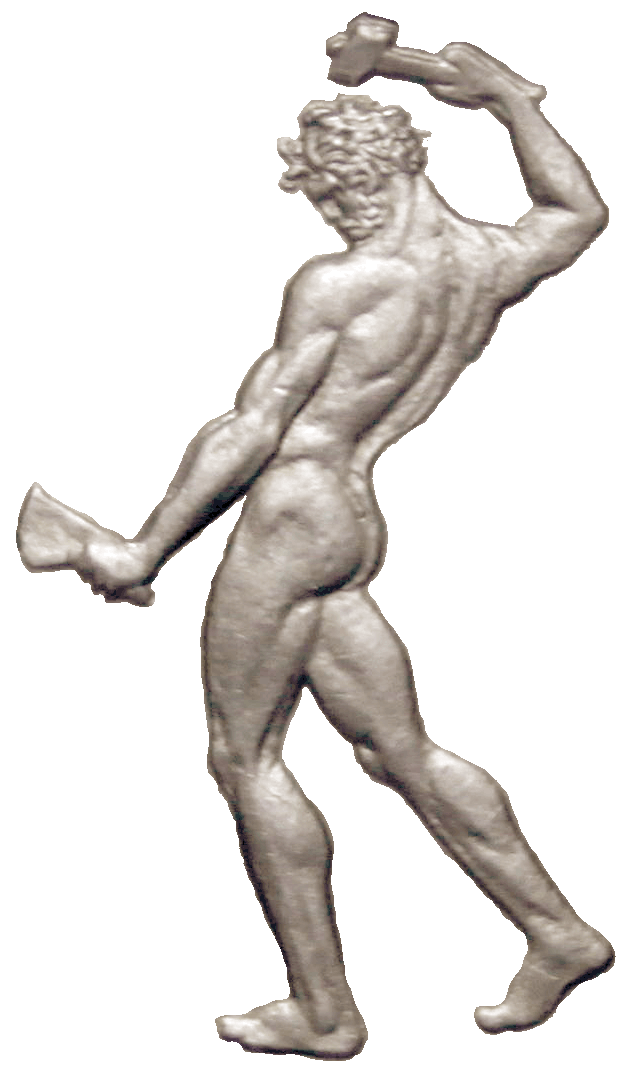 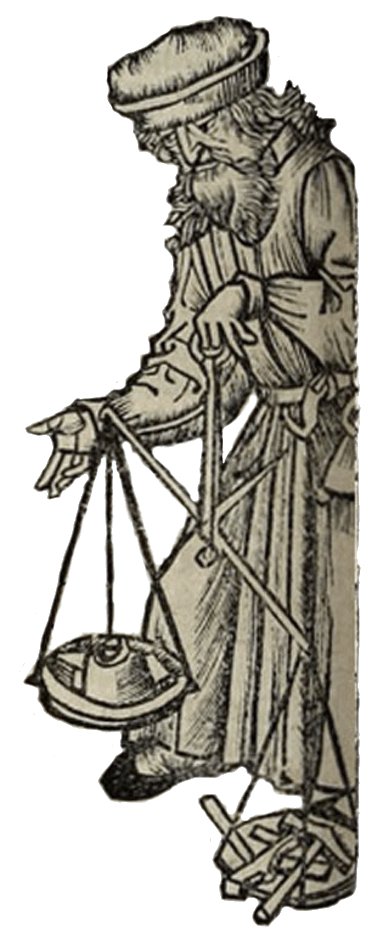 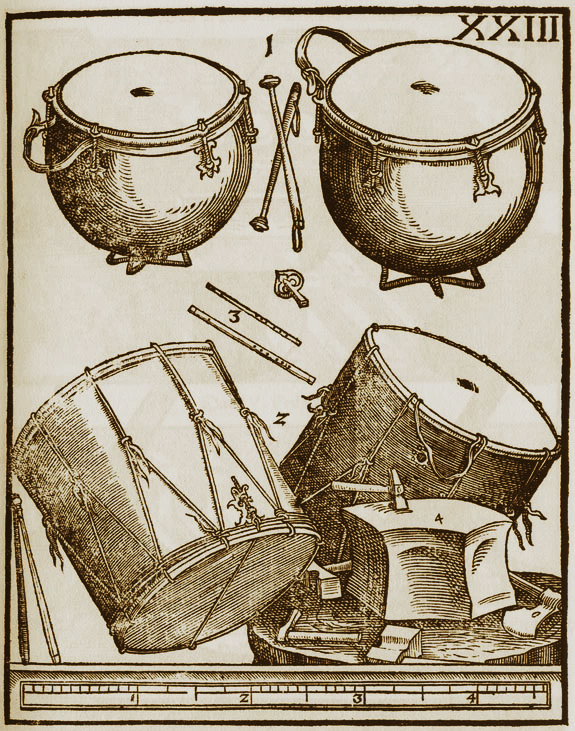 Translatio studii
Michael PraetoriusSyntagma musicum(Wolfenbüttel 1619)
Cesare Ripa, Iconologia (Roma 1593)
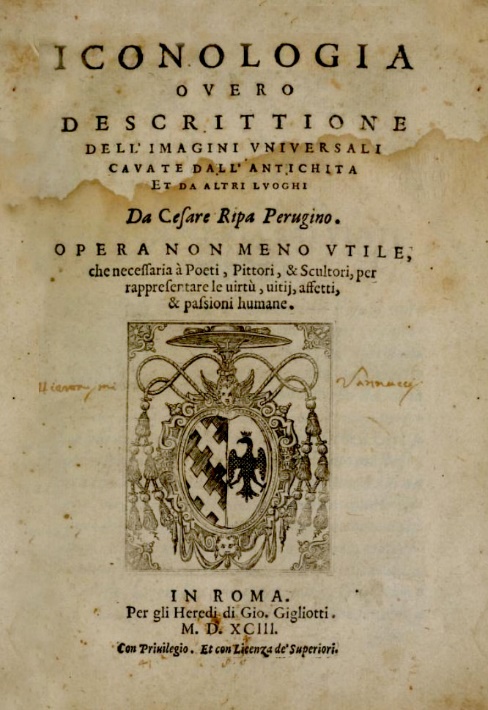 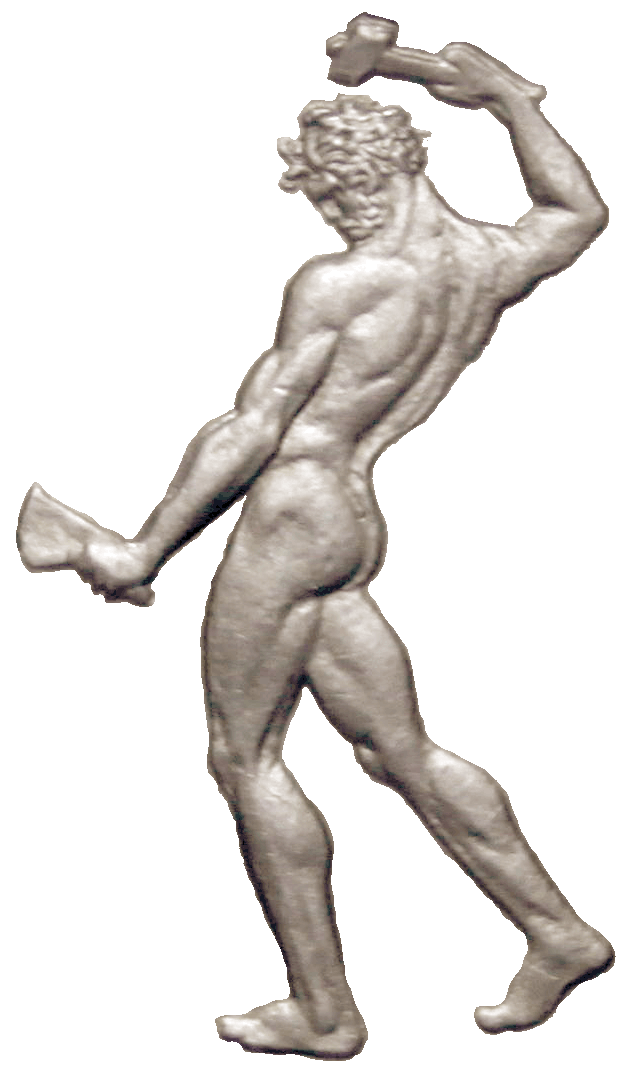 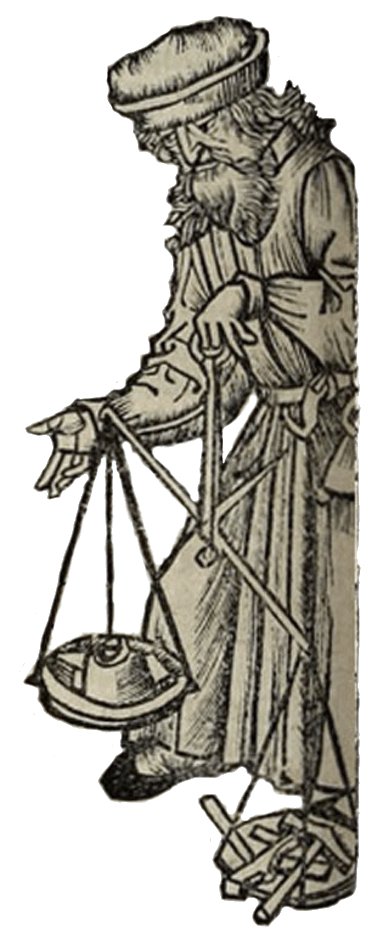 L'incudine si pone perché si scrive, et crede quindi, haver havuto origine quest'arte et si dice che Avicenna con questo mezzo venne in cognitione et si diede a scrivere della convenienza et misura de' tuoni musicali et delle voci
The anvil is present because it is thought that this art stems from it, and because by means of this tool Avicenna understood and wrote about the ratio and measure of musical tones and voices.
Translatio studii
Cesare Ripa, Iconologia (Roma 1593)
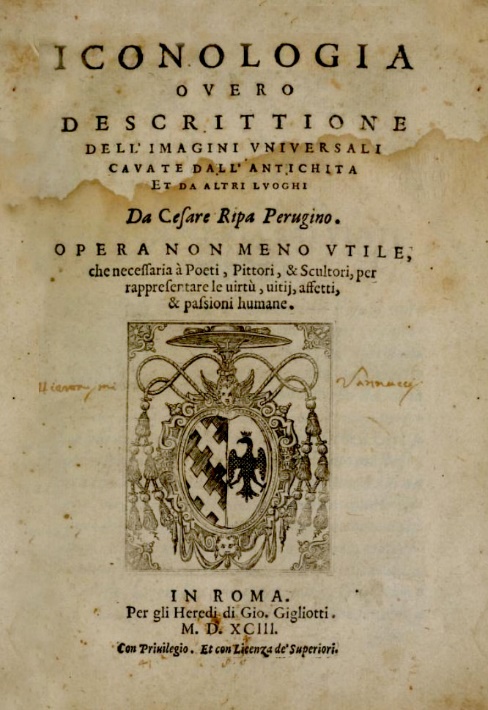 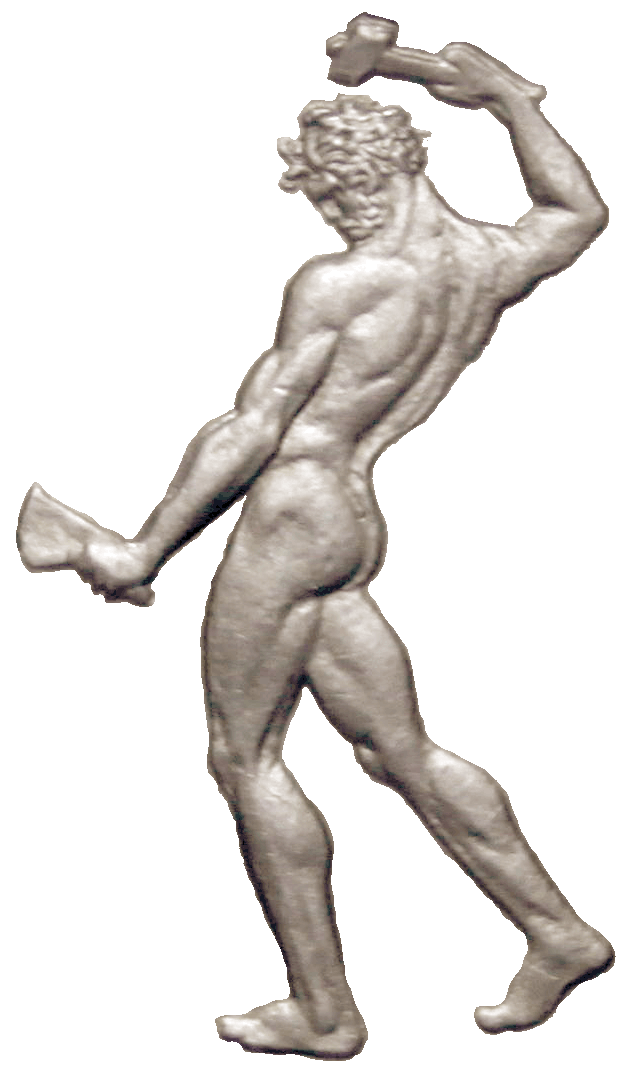 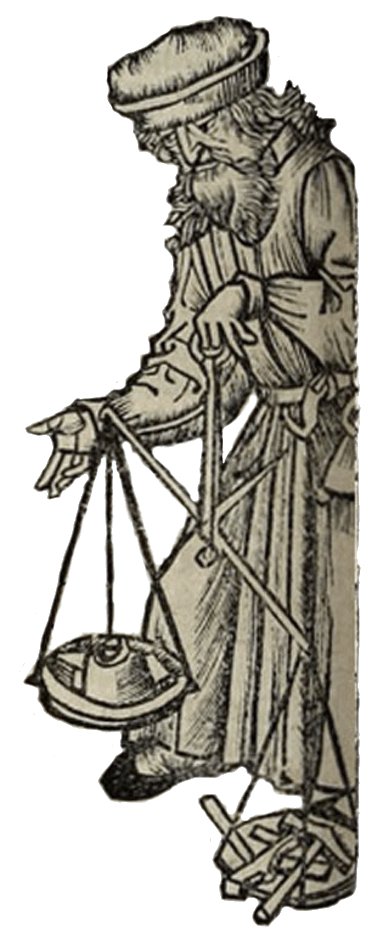 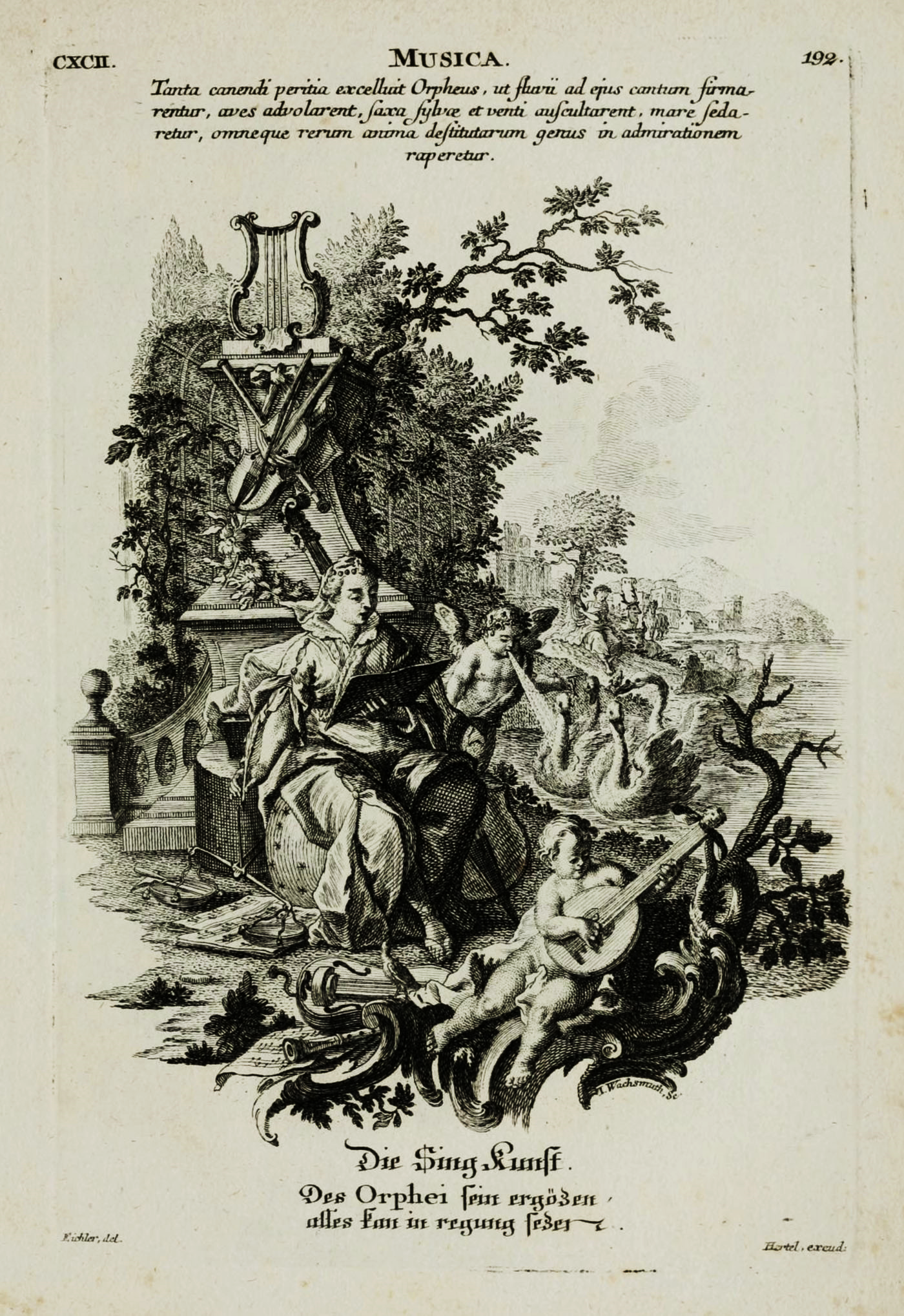 Gottfried Eichler,Historiae et allegoriae.Pars des berühmten italiänische Ritters Caesaris Ripae,
Augsburg 1758
Translatio studii
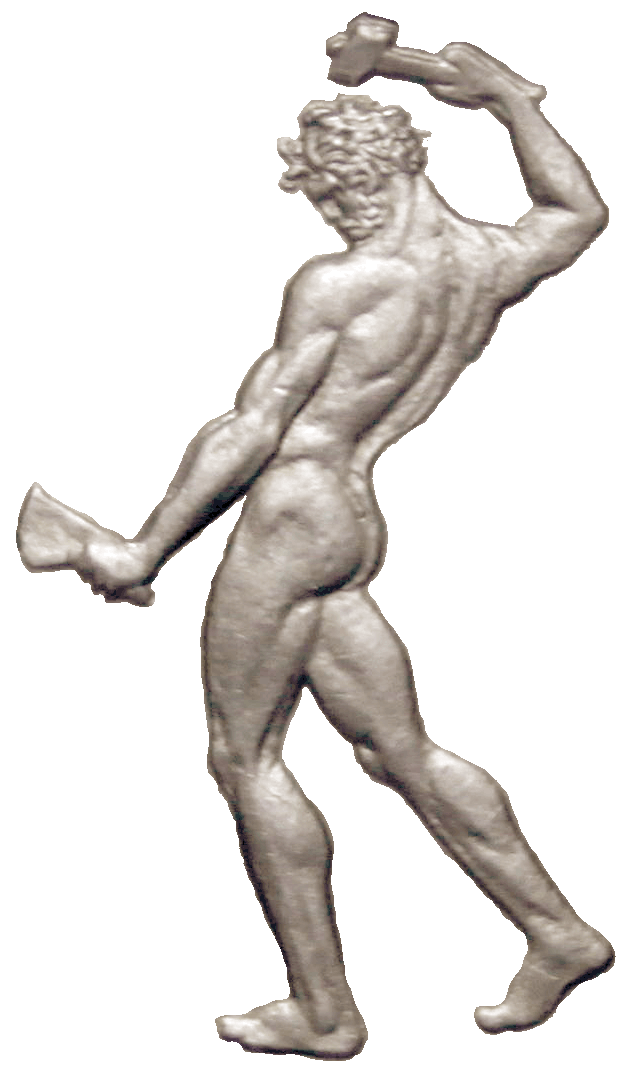 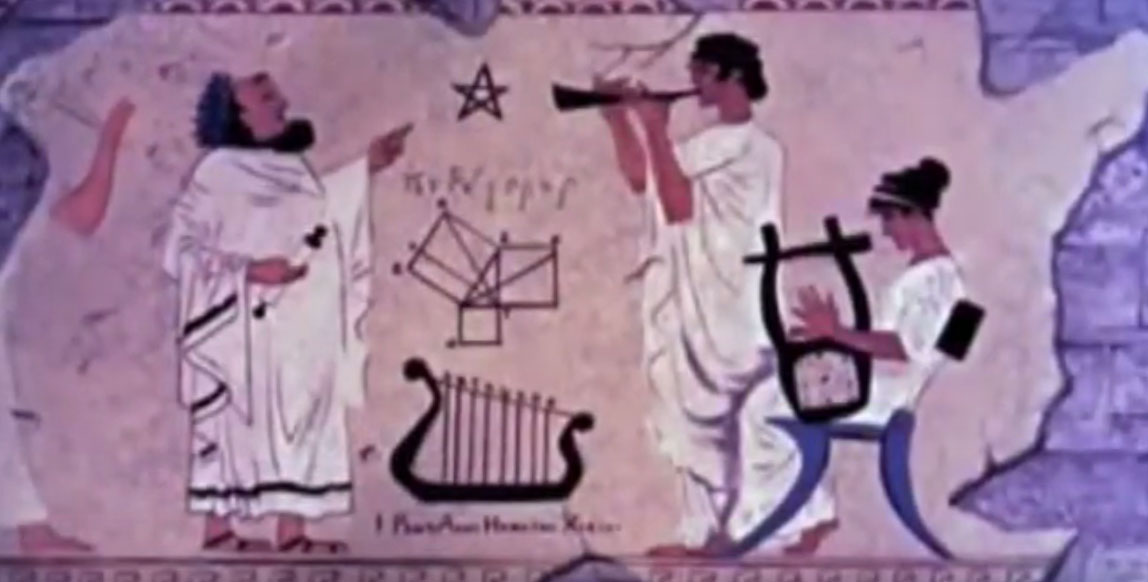 Translatio studii
Mi par d'esser con la testa 
in un'orrida fucina,
dove cresce e mai non resta
delle incudini sonore
l'importuno strepitar.
Alternando questo e quello
pesantissimo martello
fa con barbara armonia
muri e volte rimbombar.
E il cervello, poverello, 
già stordito, sbalordito,
non ragiona, si confonde,
si riduce ad impazzar.
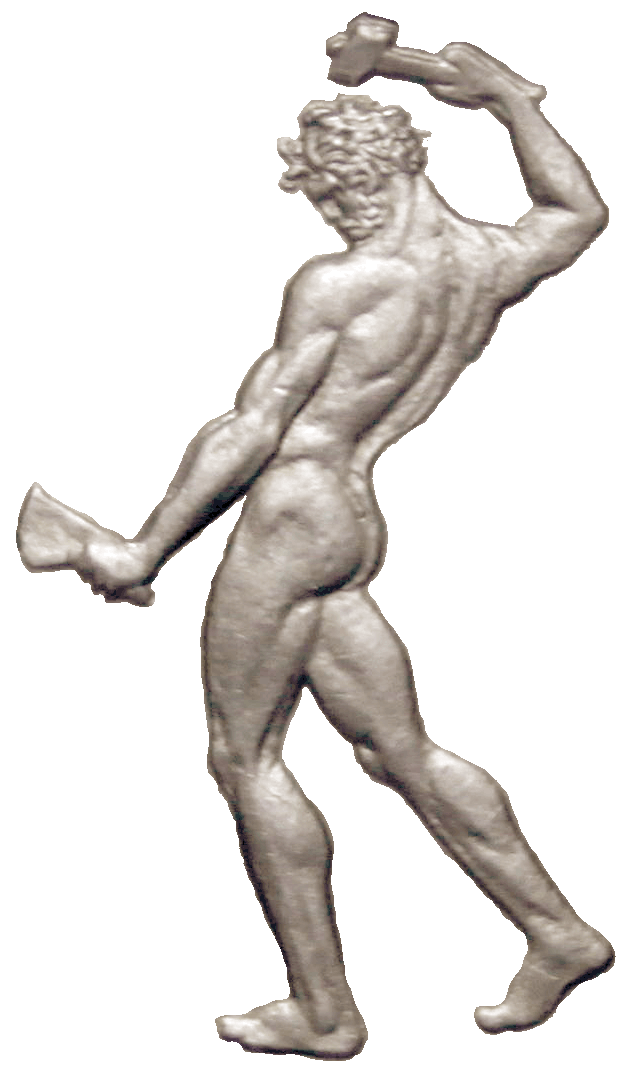 My head seems to be
in a fiery smithy:
ceaseless and growing
the sound of the anvils
deafens the ear.
Up and down, high and low,
striking heavily, the hammer
with a barbarous harmony
makes the very walls resound.
Thus our poor, bewildered brain,
stunned, confounded,
in confusion, without reason,
is reduced to insanity.
Translatio studii
Gioachino Rossini, Il barbiere di Siviglia (1816)
(Cesare Sterbini, libretto)Sextet from Finale ITeatro alla Scala production (1972)
Claudio Abbado, conductorJean-Pierre Ponnelle, director
Harmonious anvils
Jubal, Pythagoras
and the myth of the origin of music
Davide Daolmi | Università degli Studi di Milano